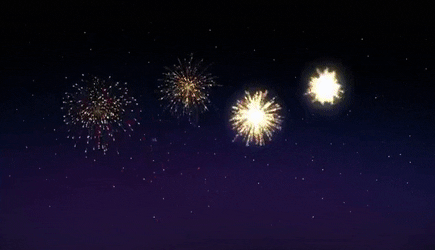 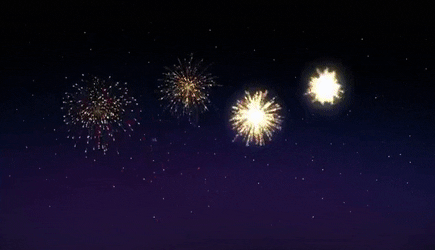 الصف :الثامن
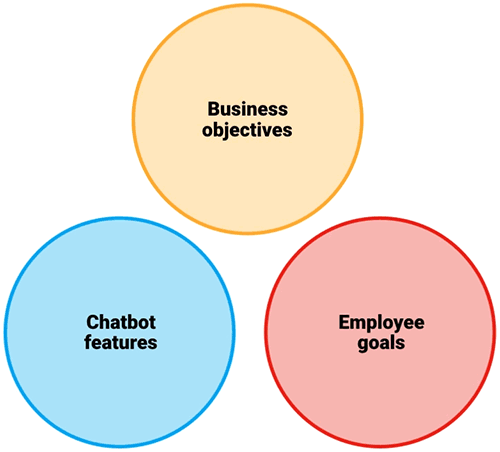 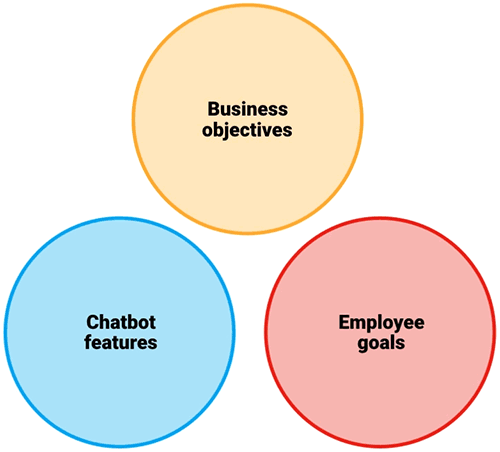 الوحدة 12: نظرية المجموعات
الدرس الثالث:
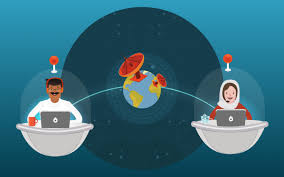 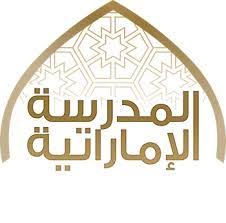 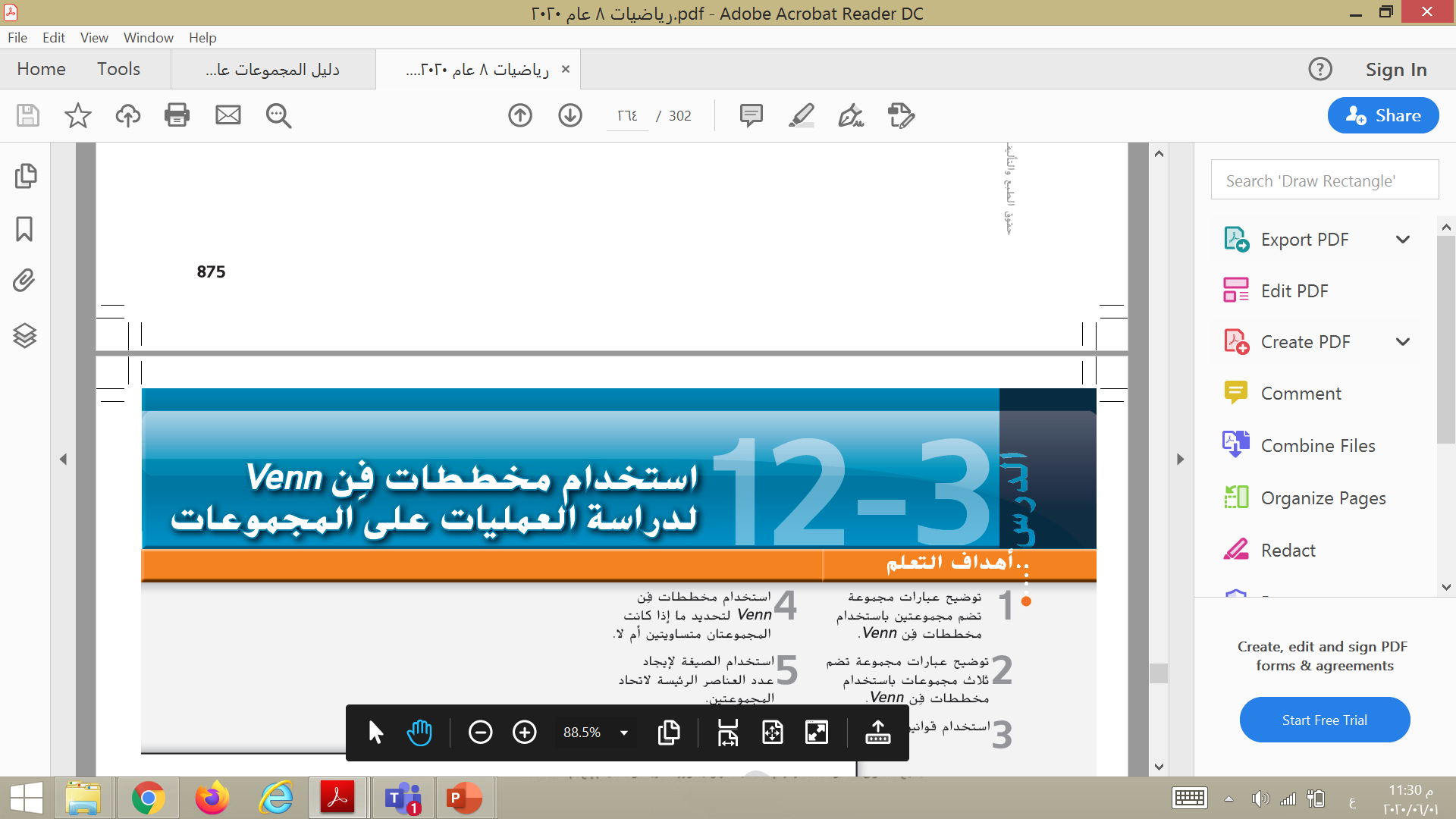 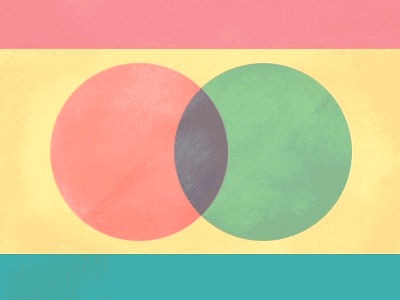 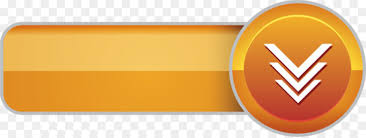 نواتج التعلم
لتمثيل مجموعتين.(مباشر) Venn ❶–استخدام مخططات فن
.(ذاتي) لتمثيل ثلاث مجموعات Venn ❷–استخدام مخططات فن
❸– استخدام قوانين دي مرجان.(مباشر )
(مباشر)  لتحديد ما إذا كانت المجموعتان متساويتين أم لا.Venn ❹–استخدام مخططات فن
❺– استخدام الصيغة لإيجاد عدد العناصر لاتحاد المجموعتين.(مباشر )
الدرس الثالث:
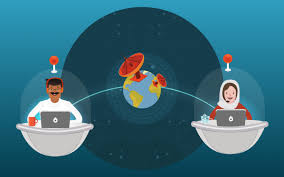 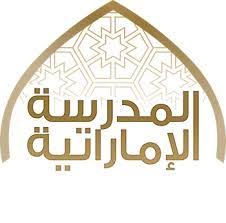 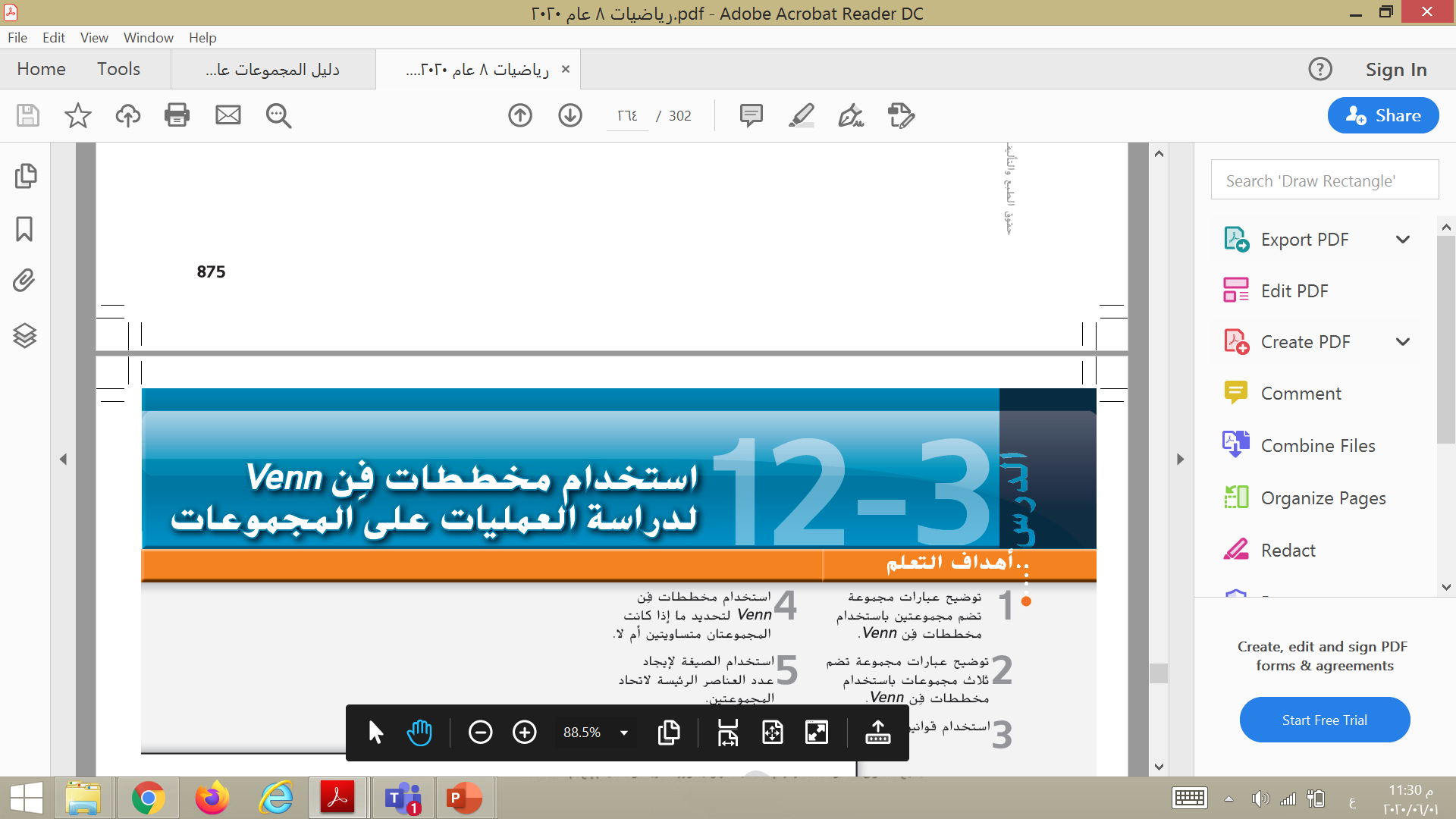 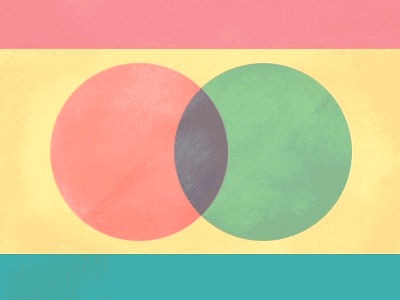 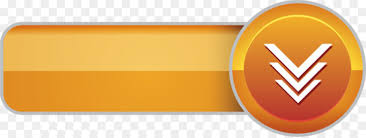 نواتج التعلم
لتمثيل مجموعتين.(مباشر) Venn ❶–استخدام مخططات فن
.(ذاتي) لتمثيل ثلاث مجموعات Venn ❷–استخدام مخططات فن
❸– استخدام قوانين دي مرجان.(مباشر )
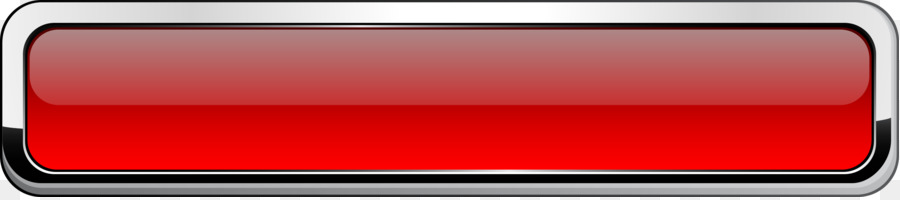 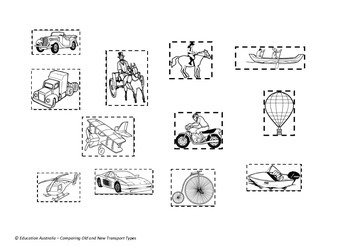 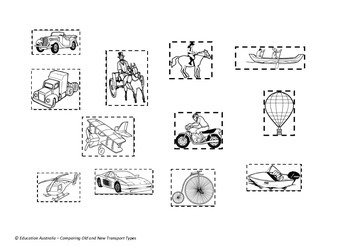 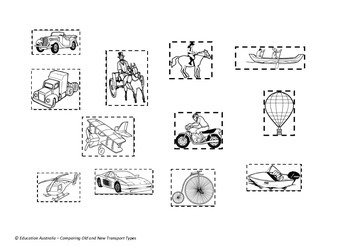 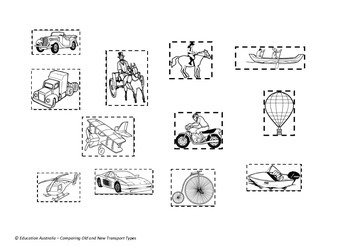 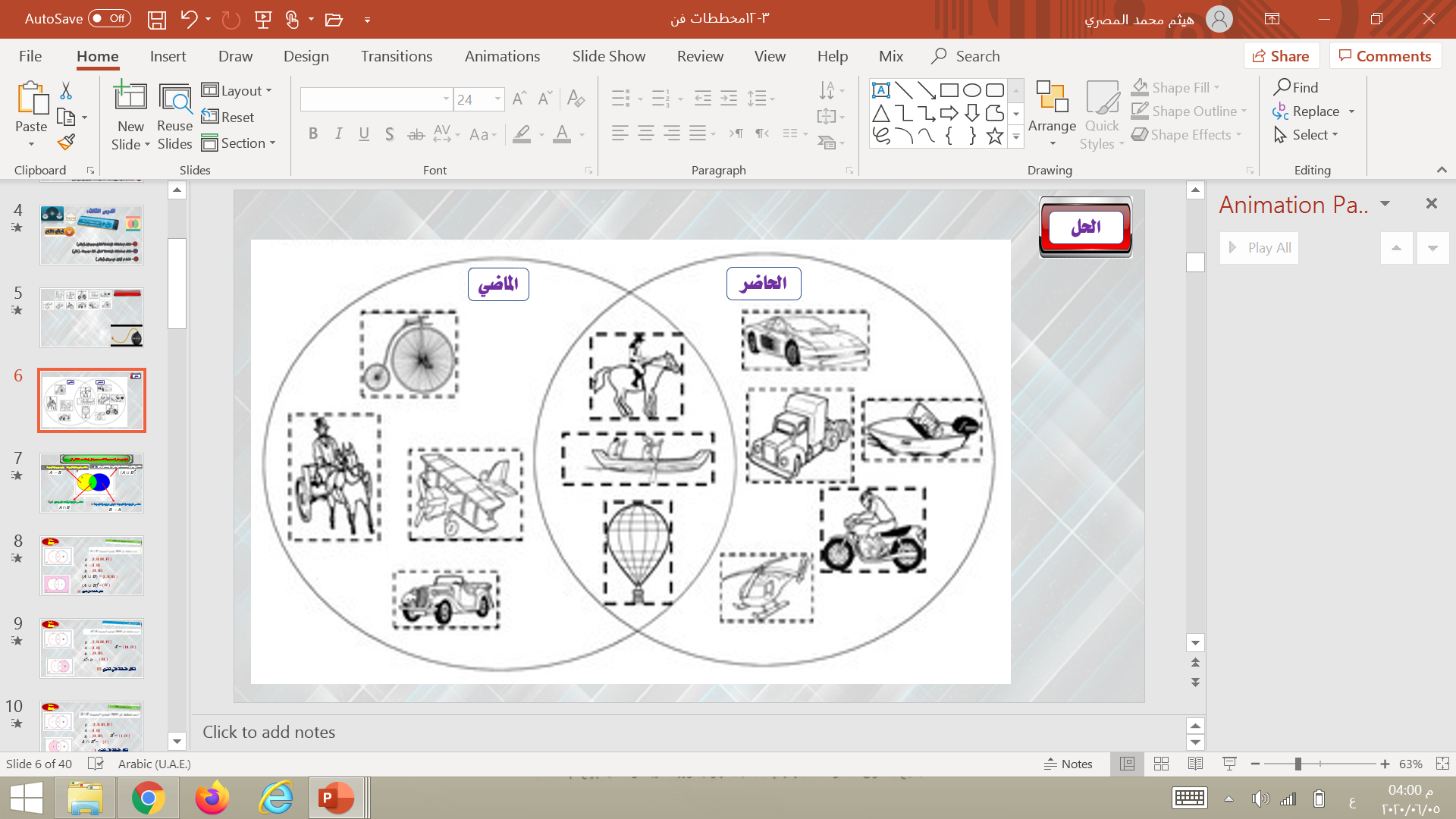 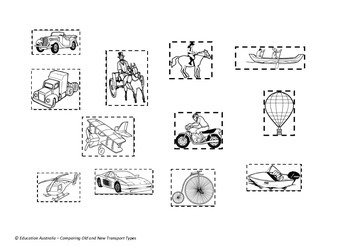 تهيئة حافزة
الصق وسائل المواصلات في المكان المناسب
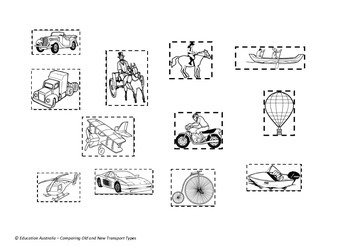 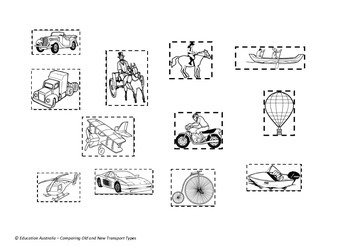 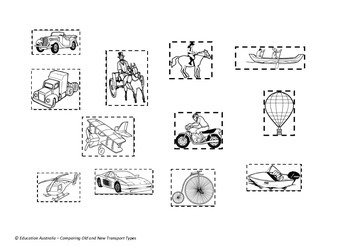 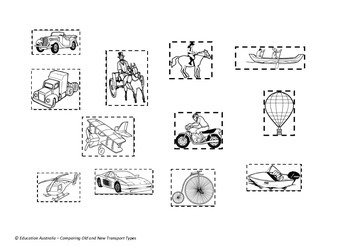 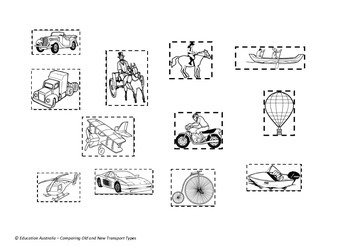 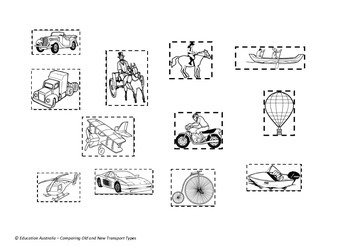 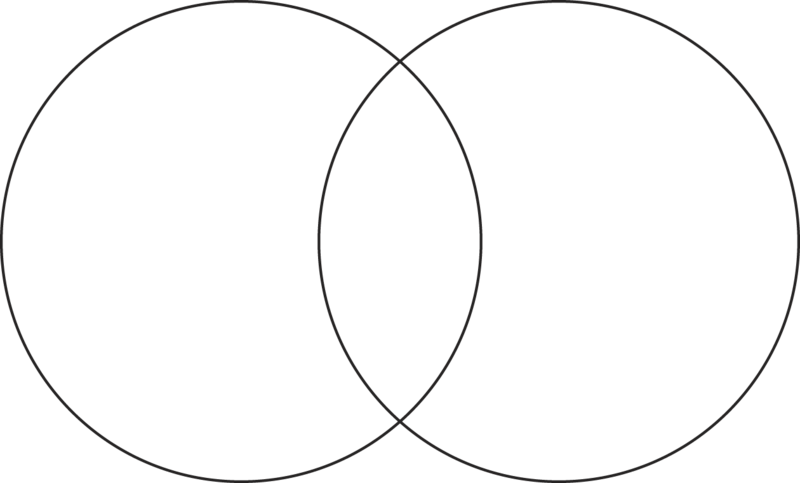 الحاضر
الماضي
كلاهما
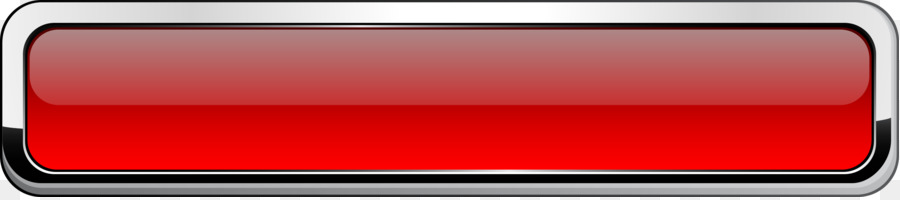 الحل
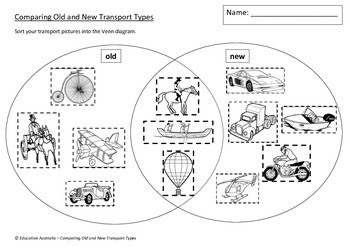 الحاضر
الماضي
كلاهما
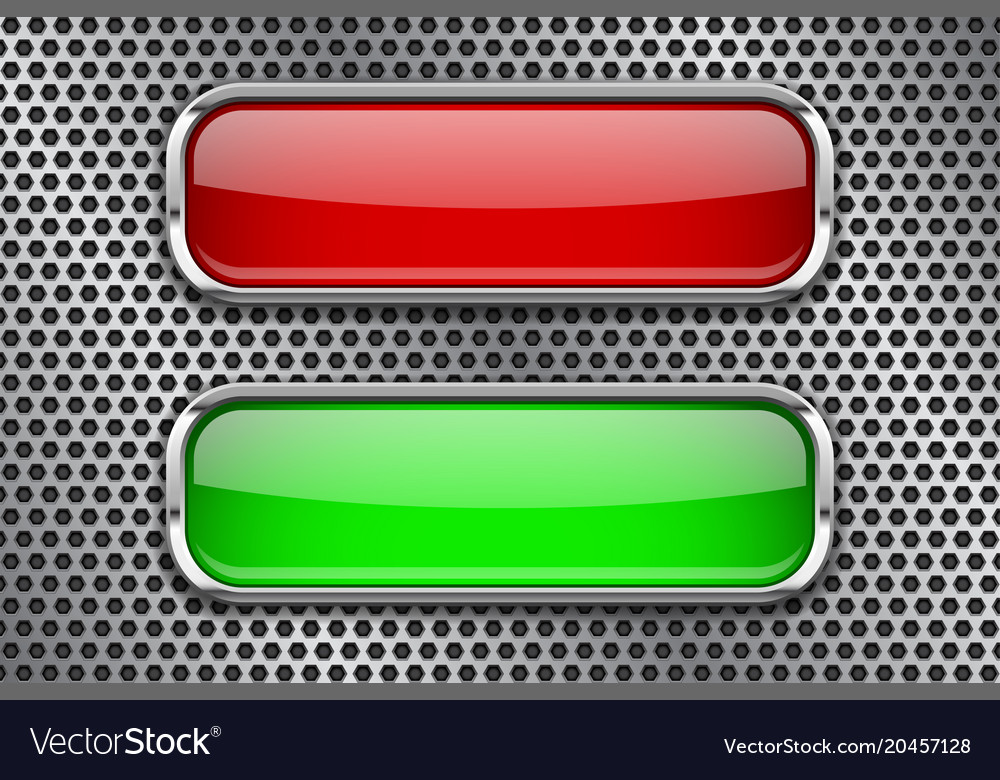 توضيح عبارات مجموعة تضم مجموعتين باستخدام اشكال فن
B وA العناصر في المجموعة الشاملة  التي لا توجد  في كلتا المجموعتين
B وغير موجود في المجموعة A العناصر الموجودة في المجموعة
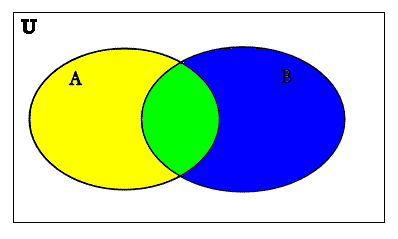 B وA العناصر الموجودة في كلتا المجموعتين
A وغير موجود في المجموعة B العناصر الموجودة في المجموعة
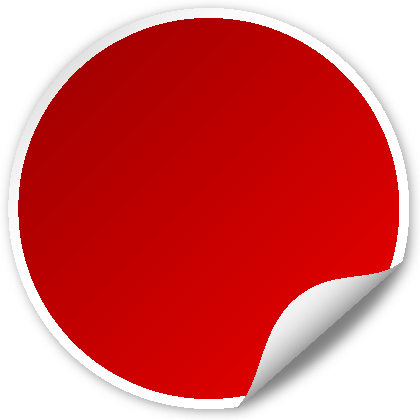 صفحة 
877
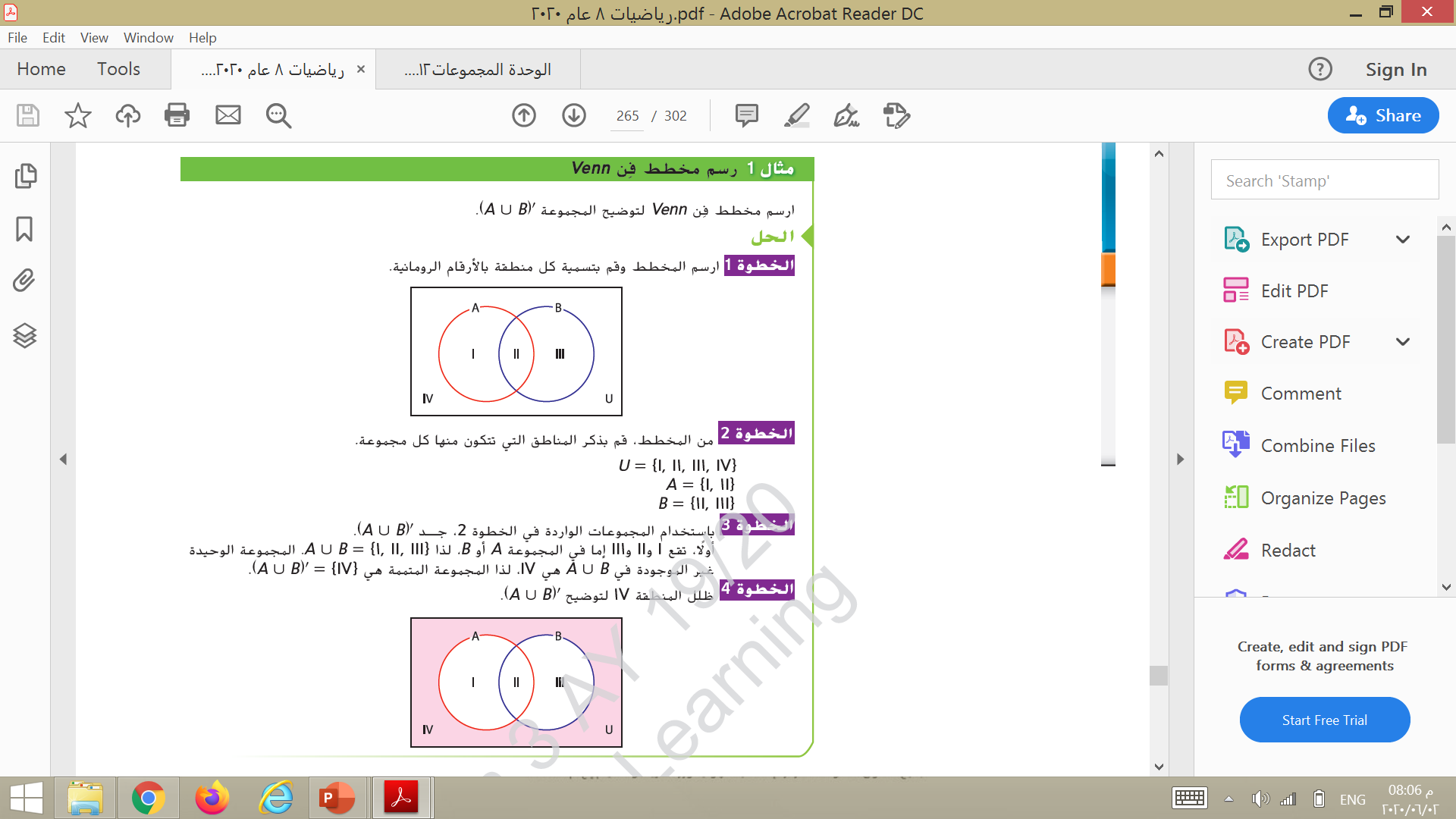 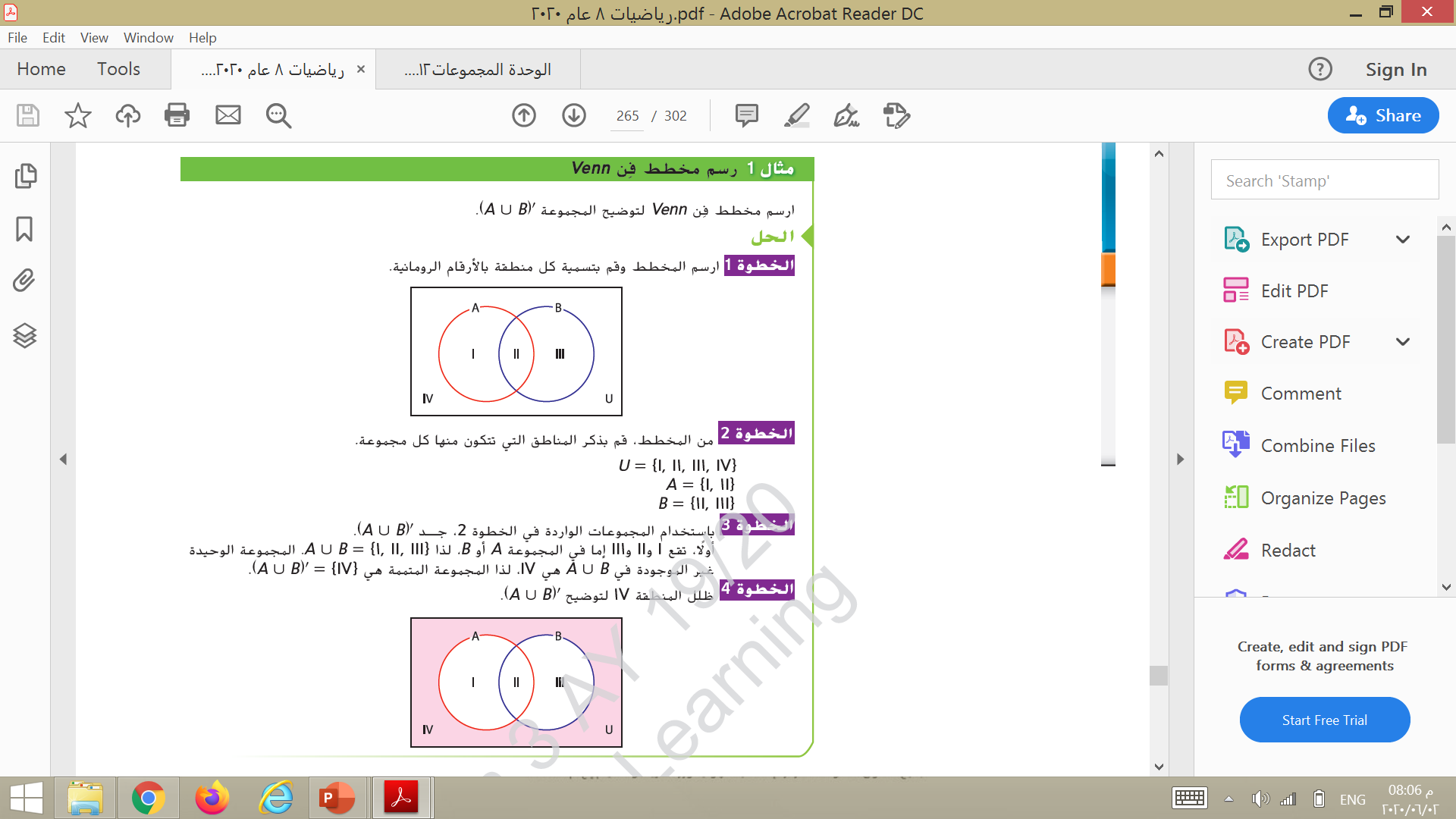 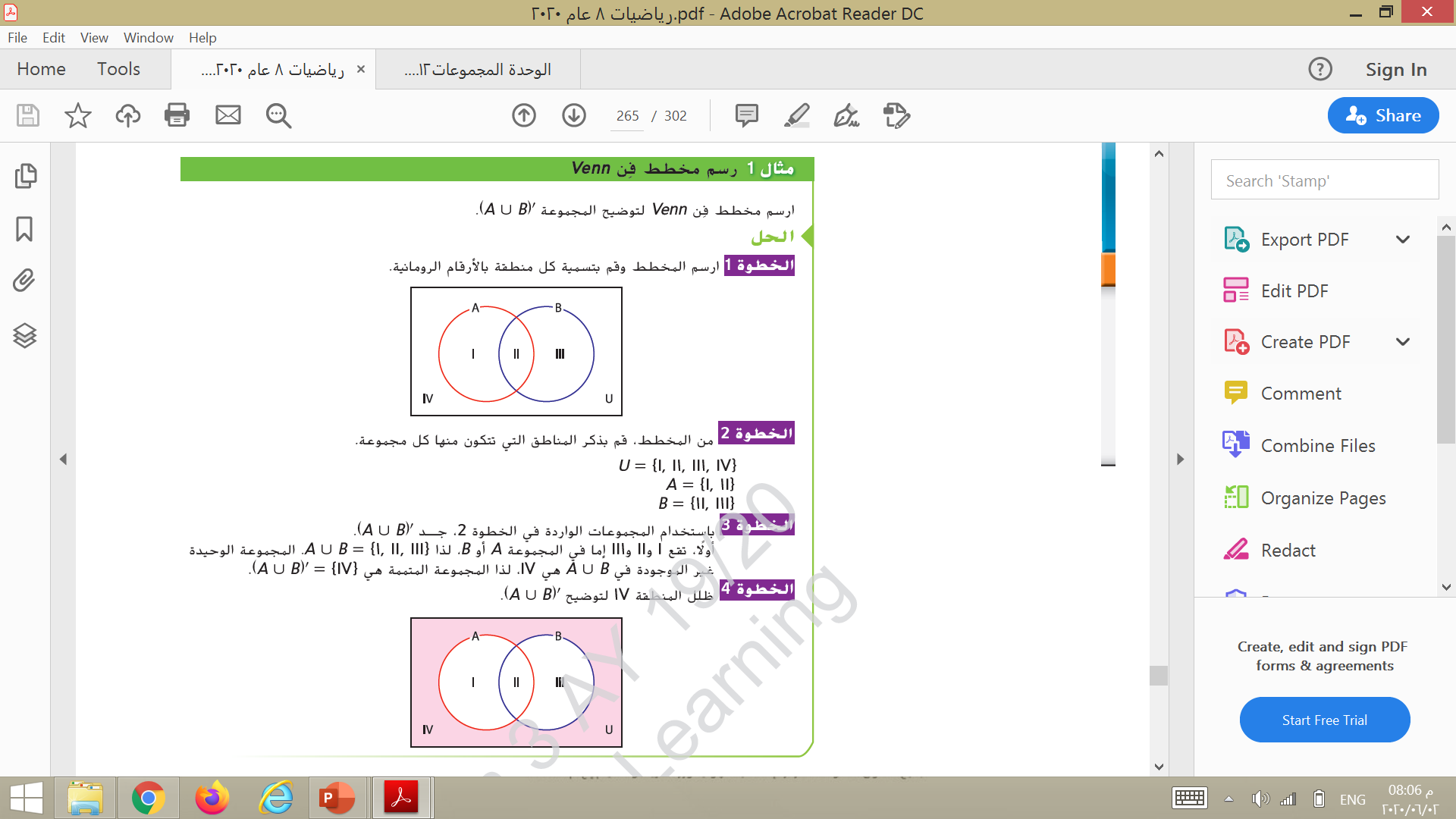 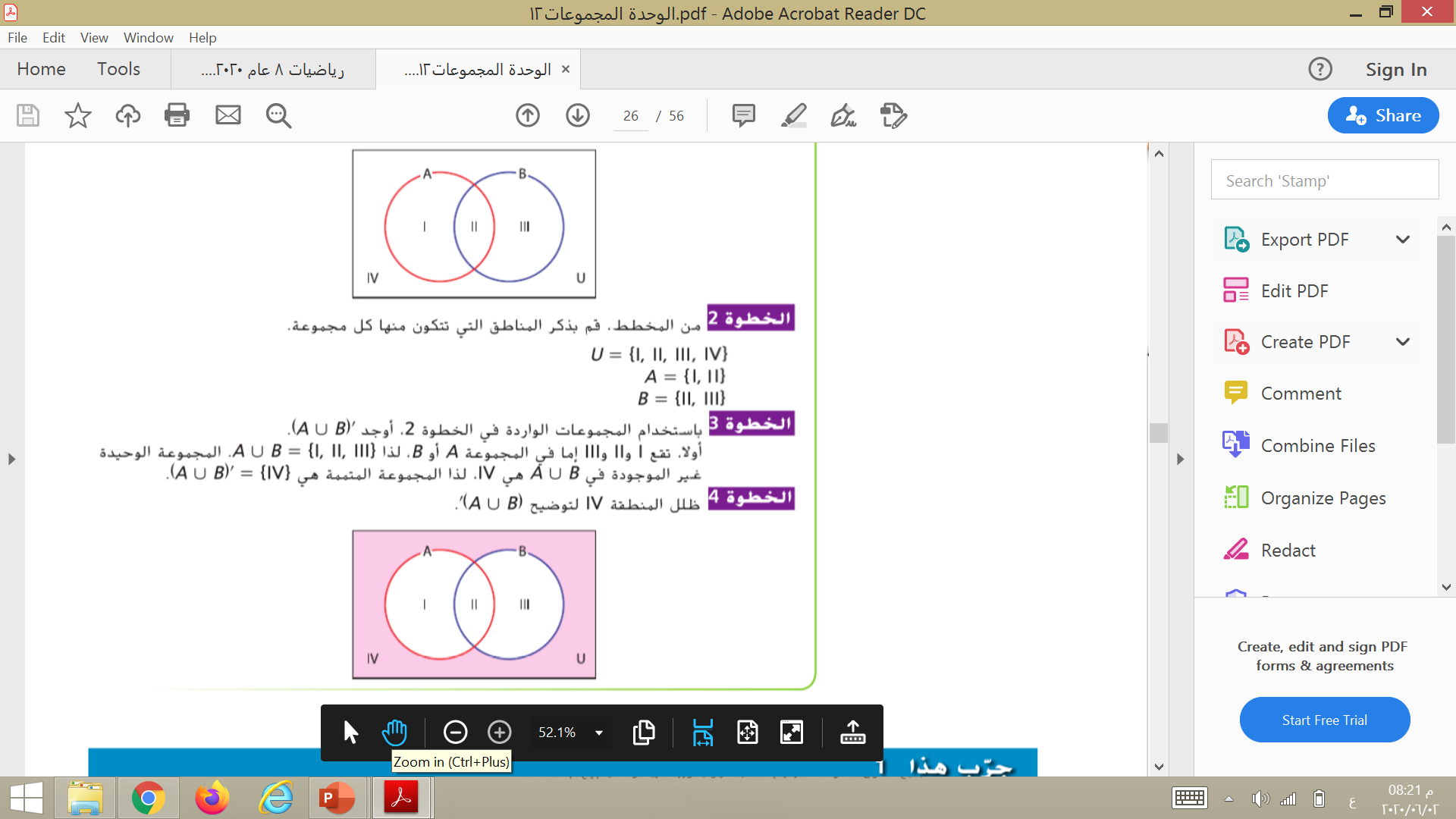 نظلل المنطقة التي تحتوي
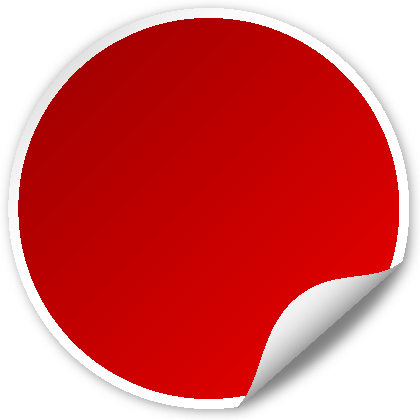 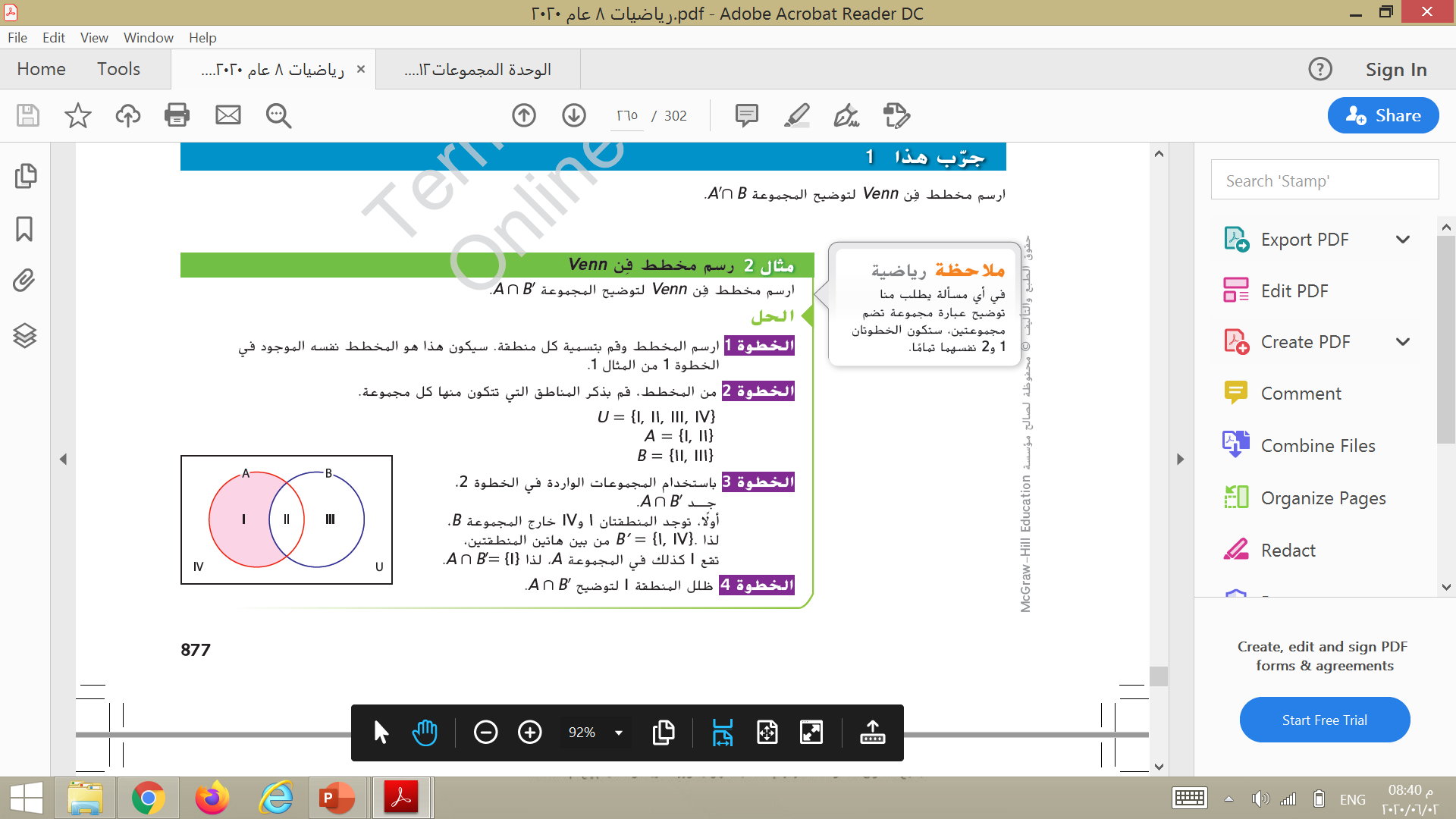 صفحة 
877
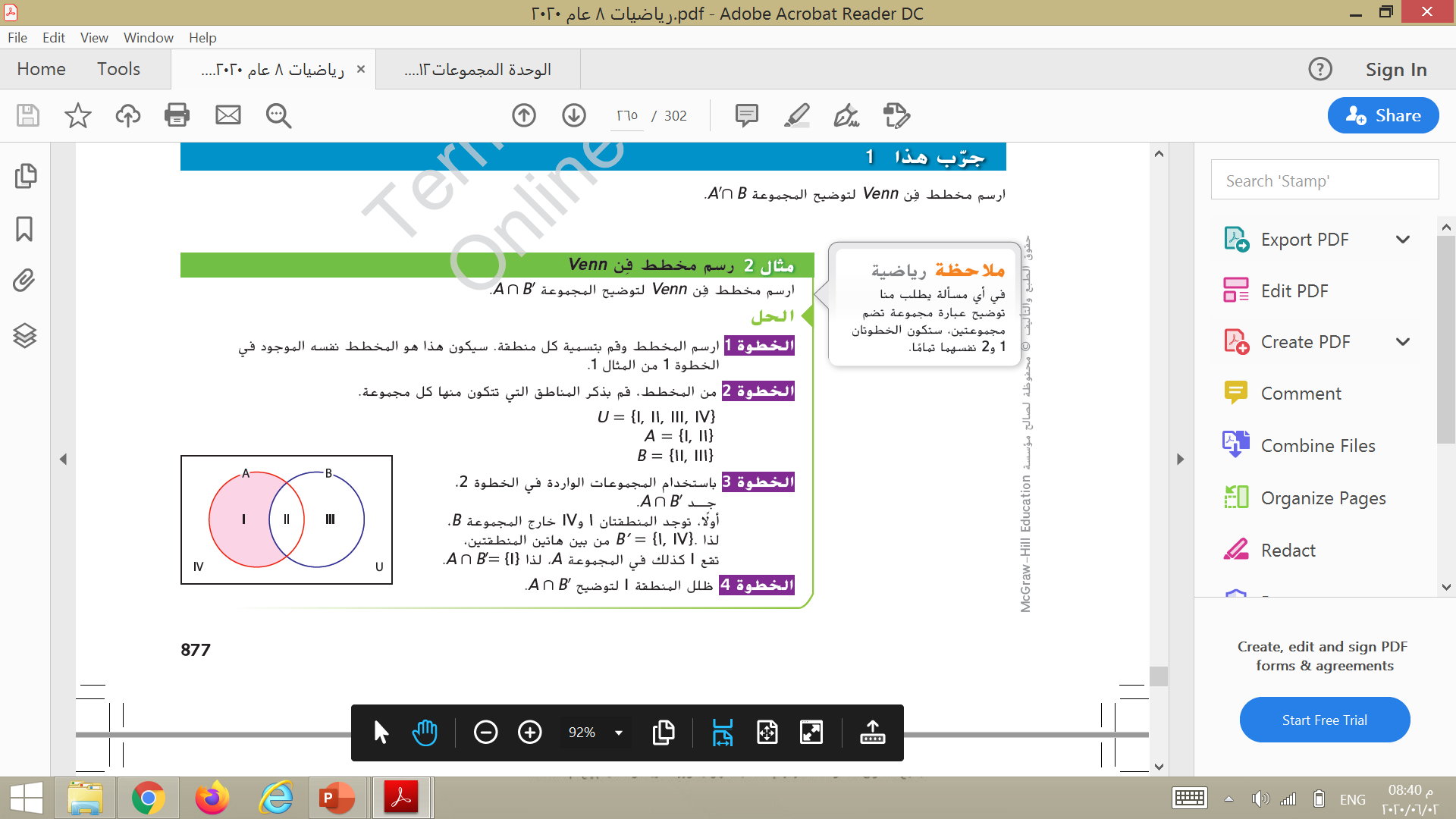 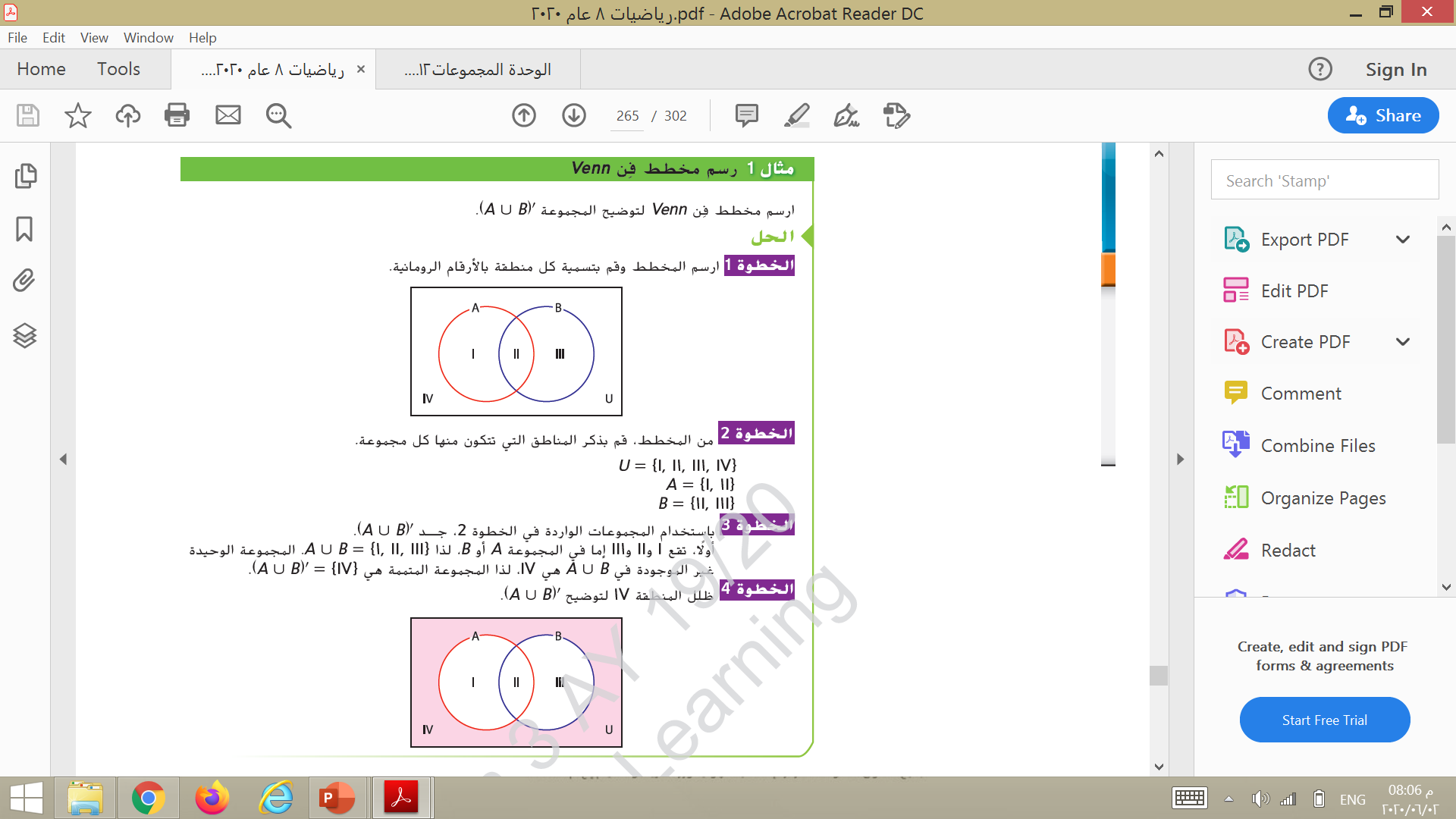 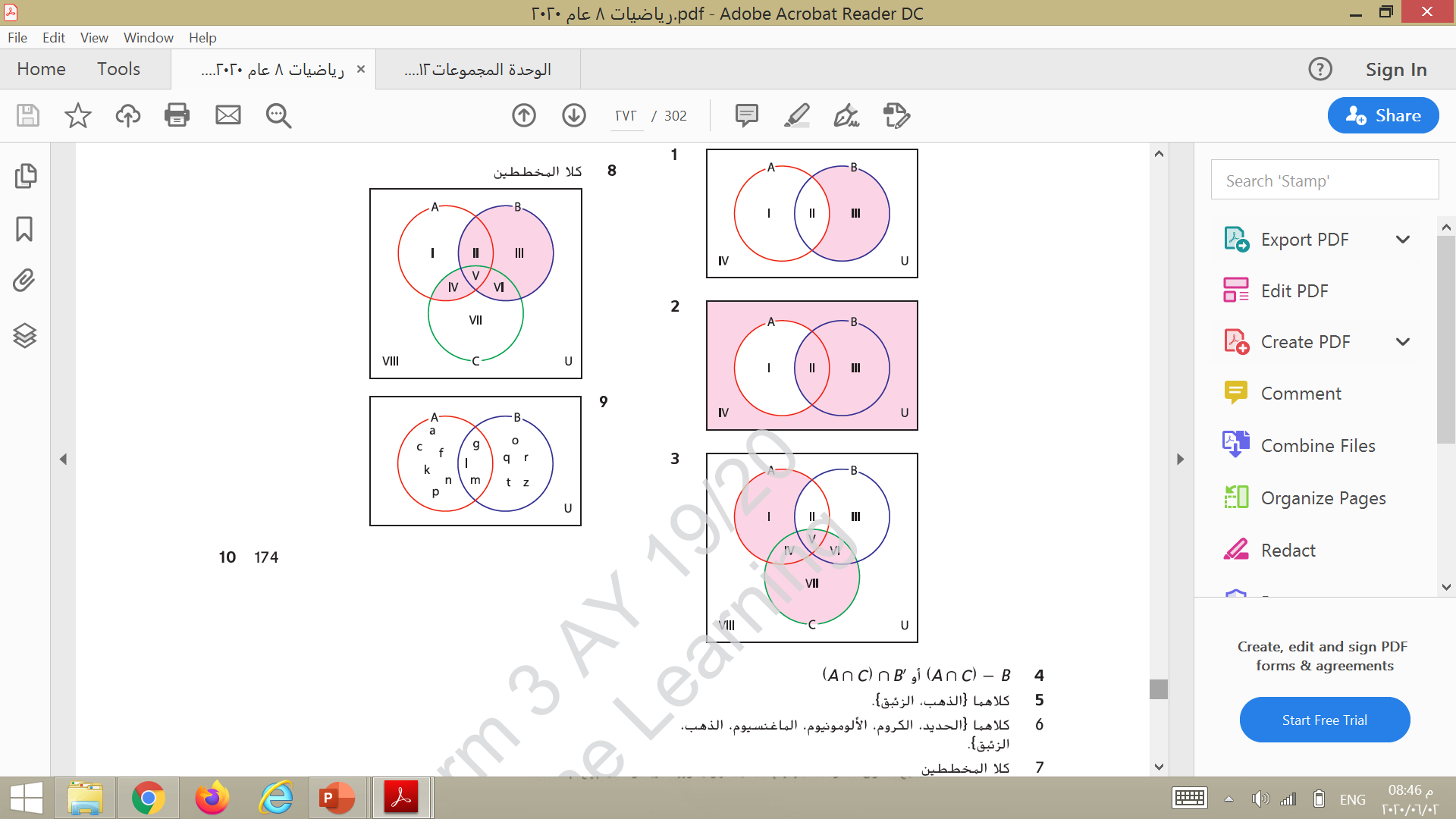 نظلل المنطقة التي تحتوي
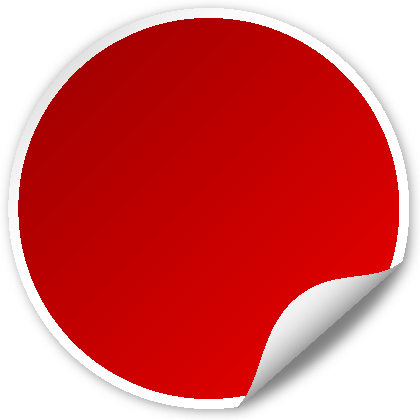 صفحة 
877
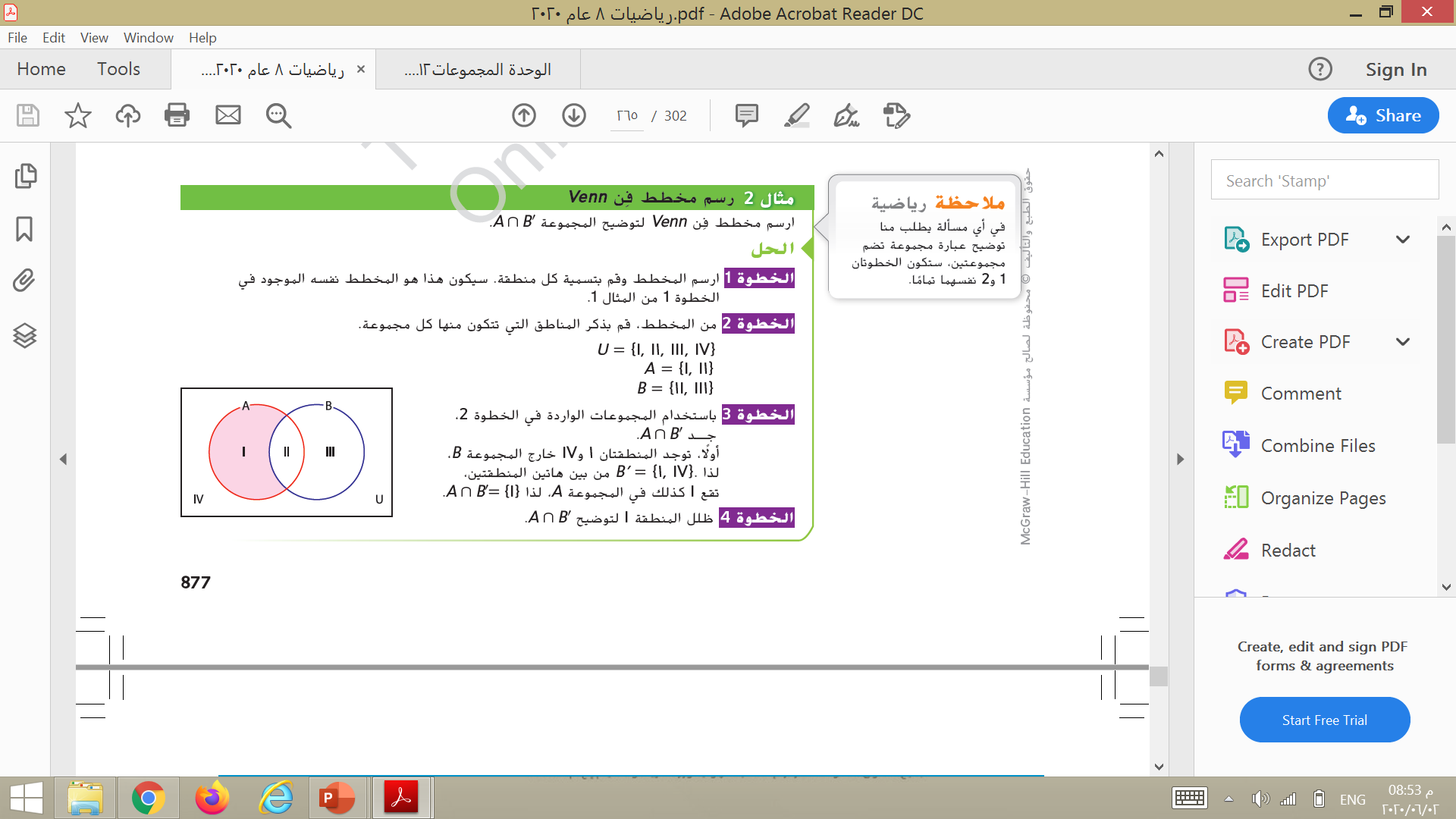 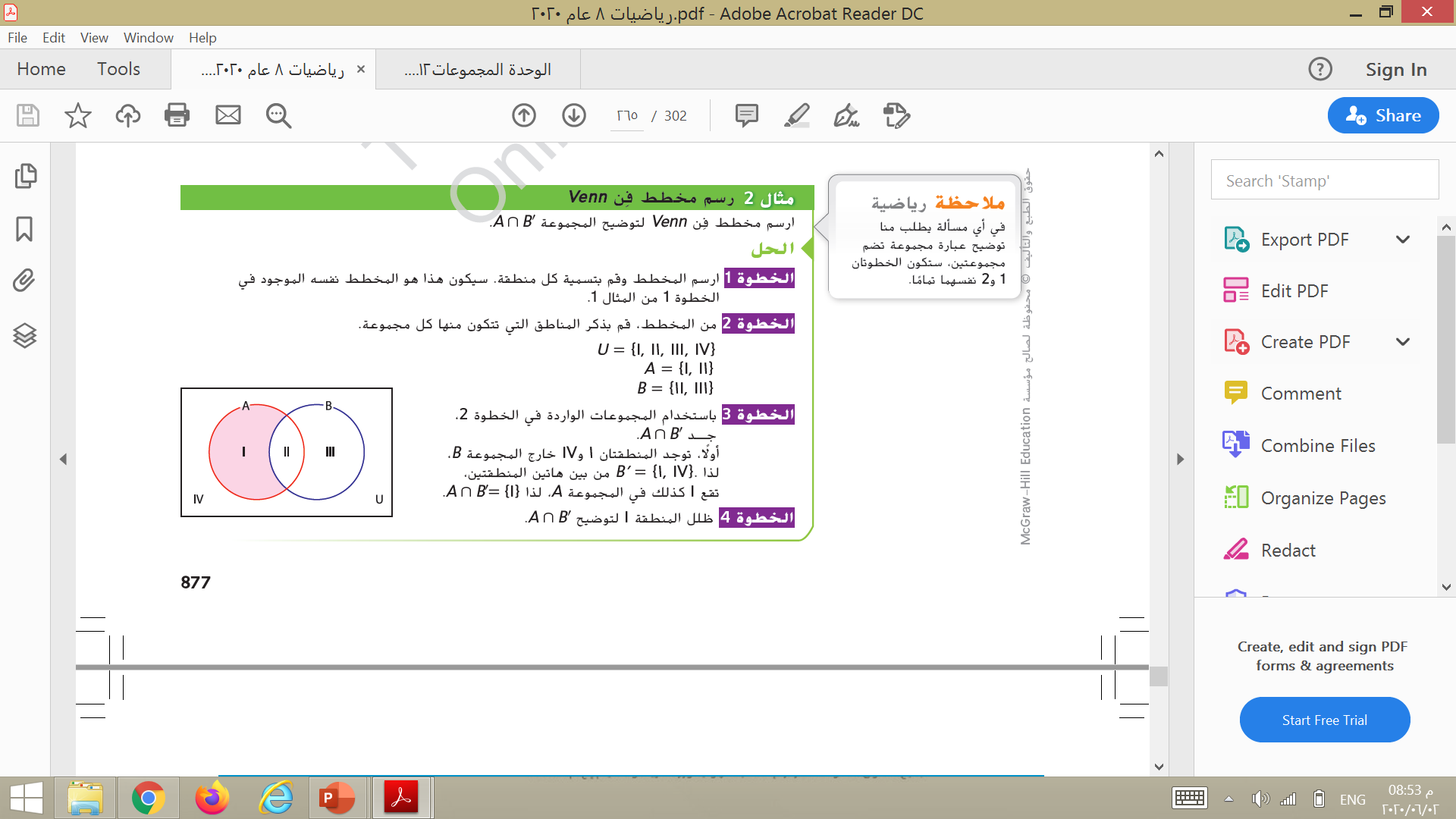 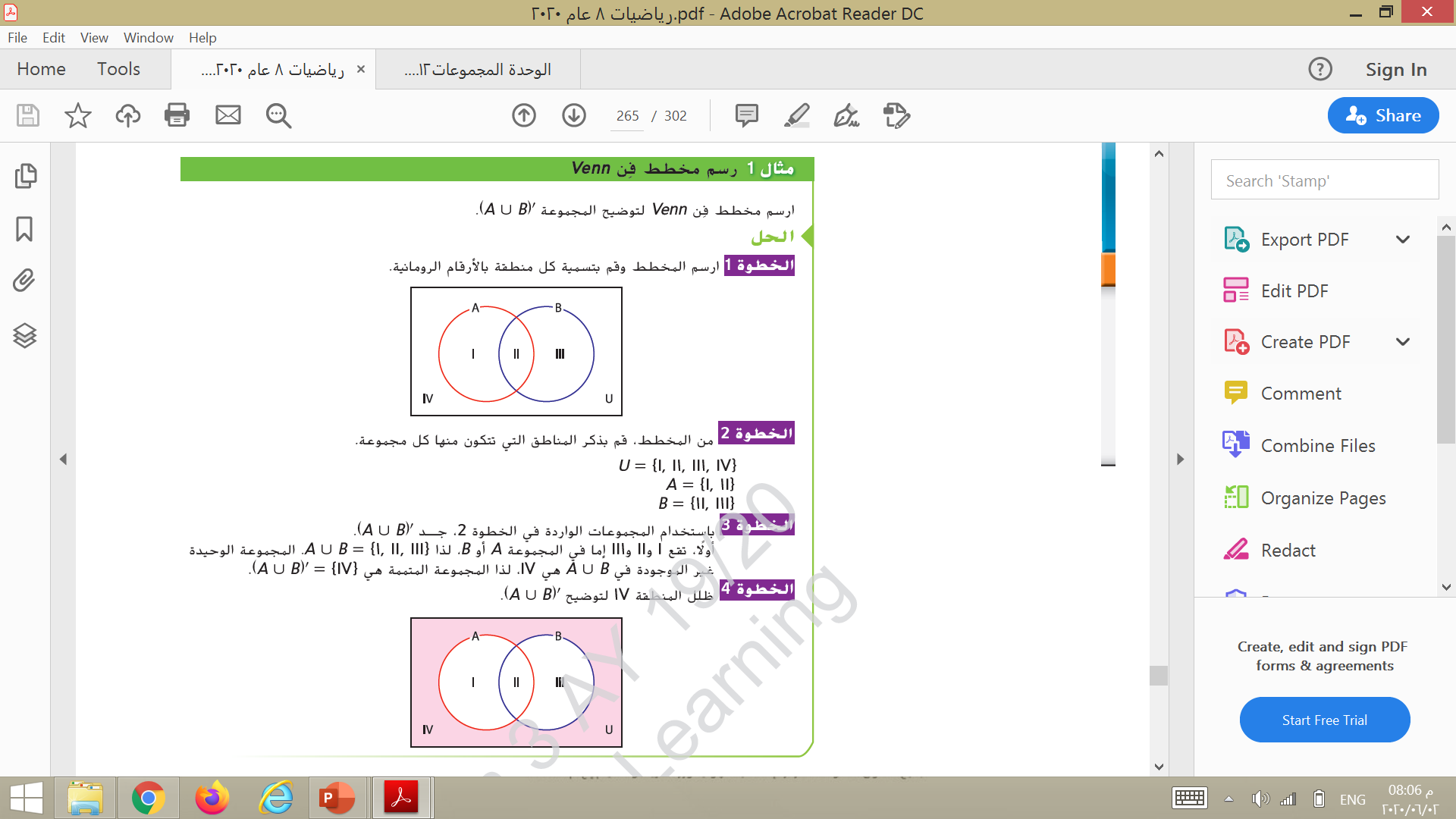 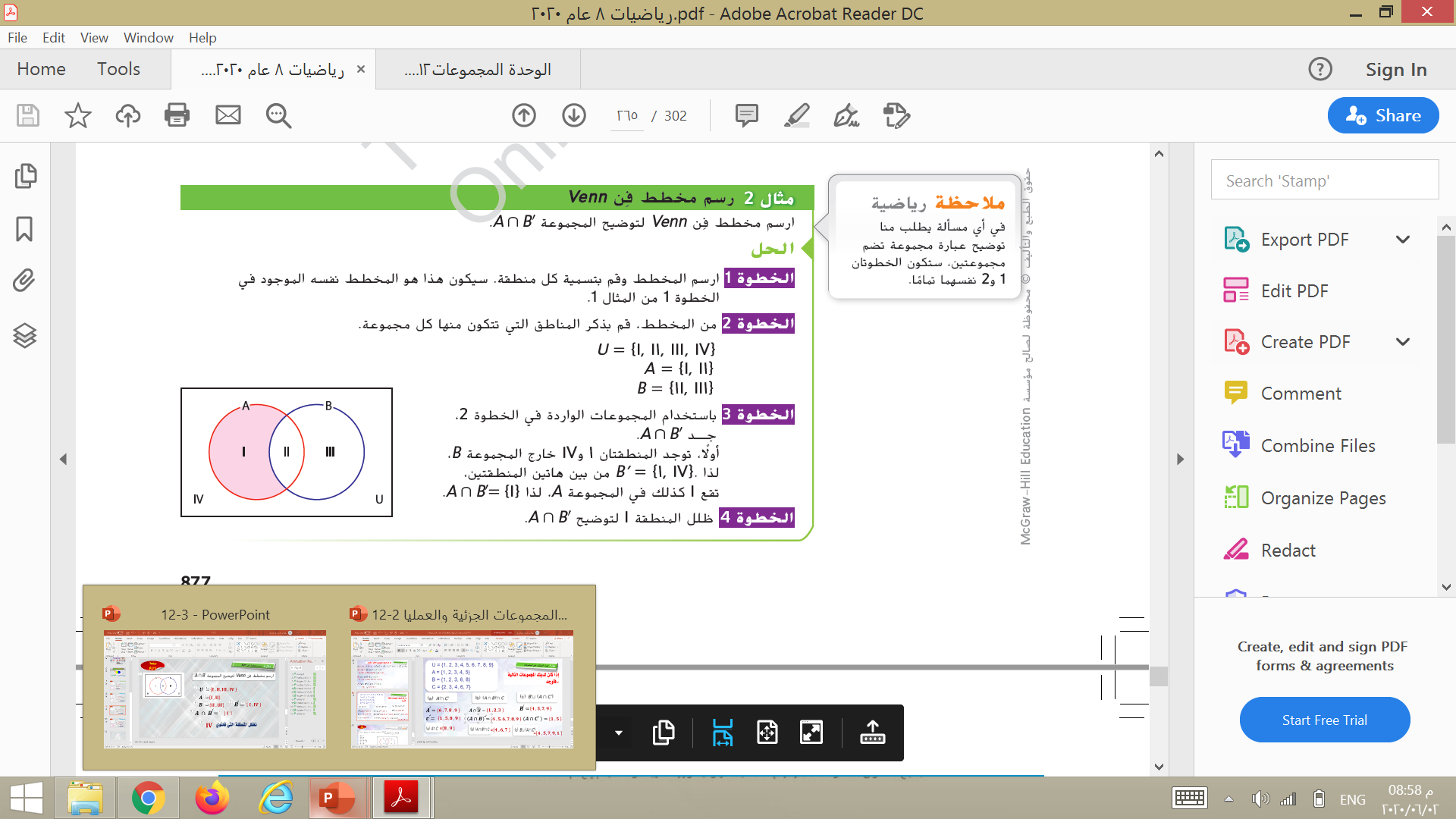 نظلل المنطقة التي تحتوي
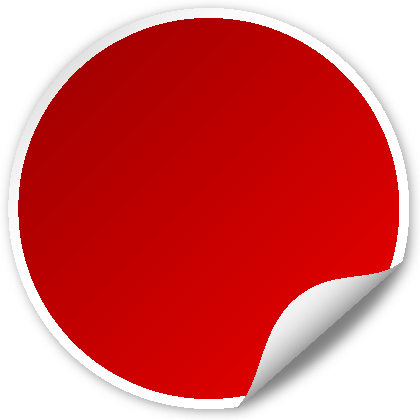 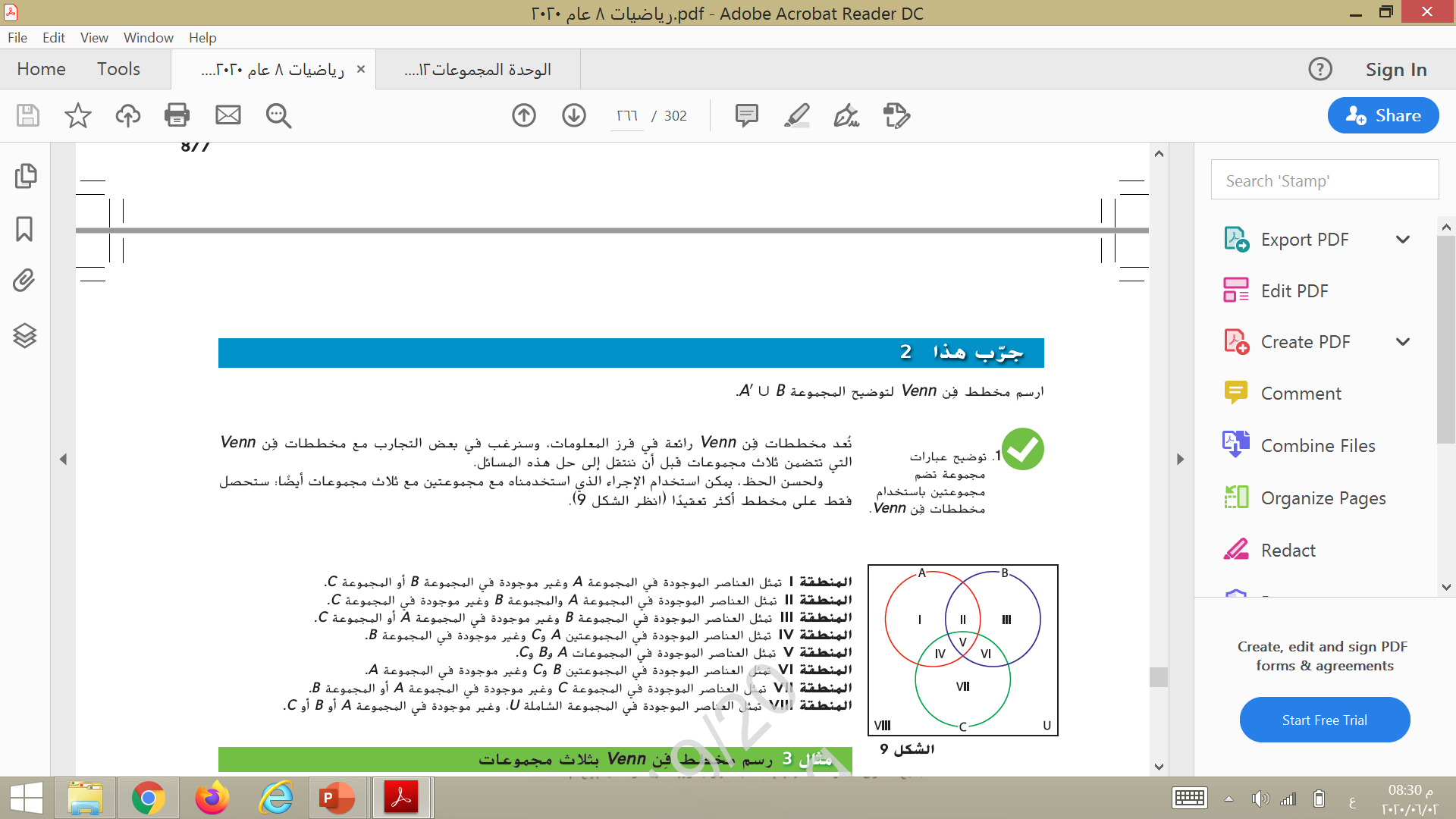 صفحة 
878
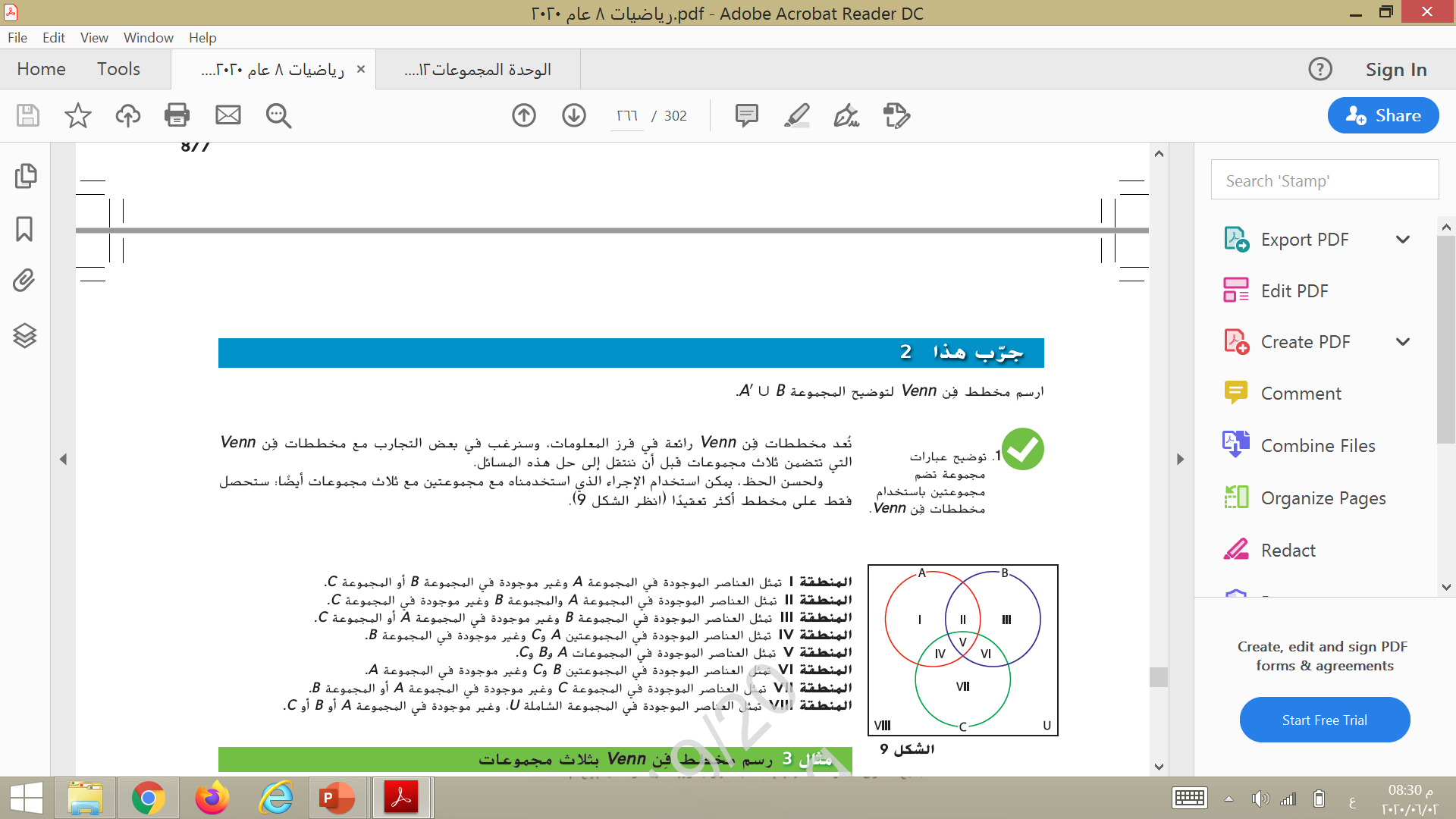 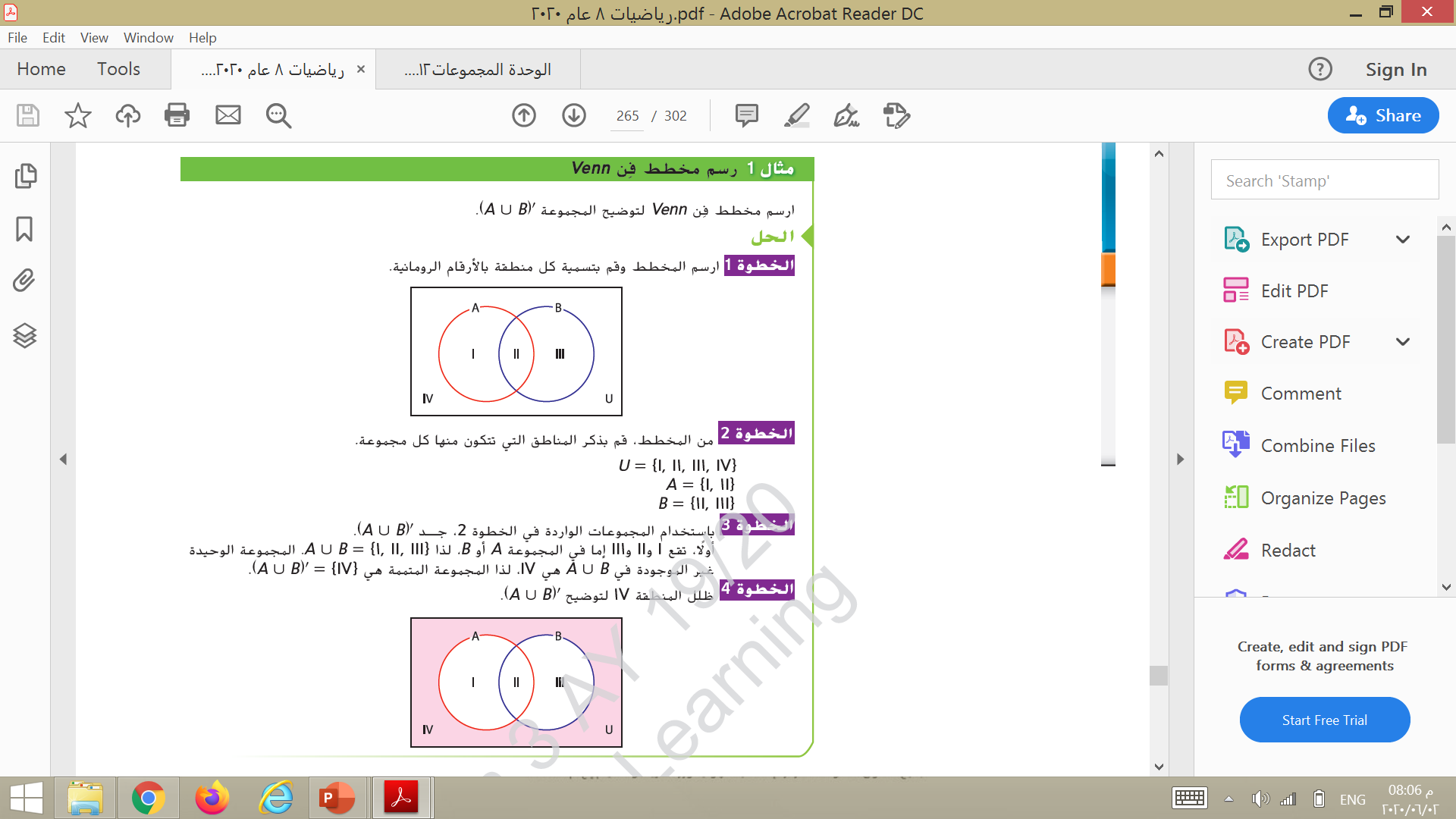 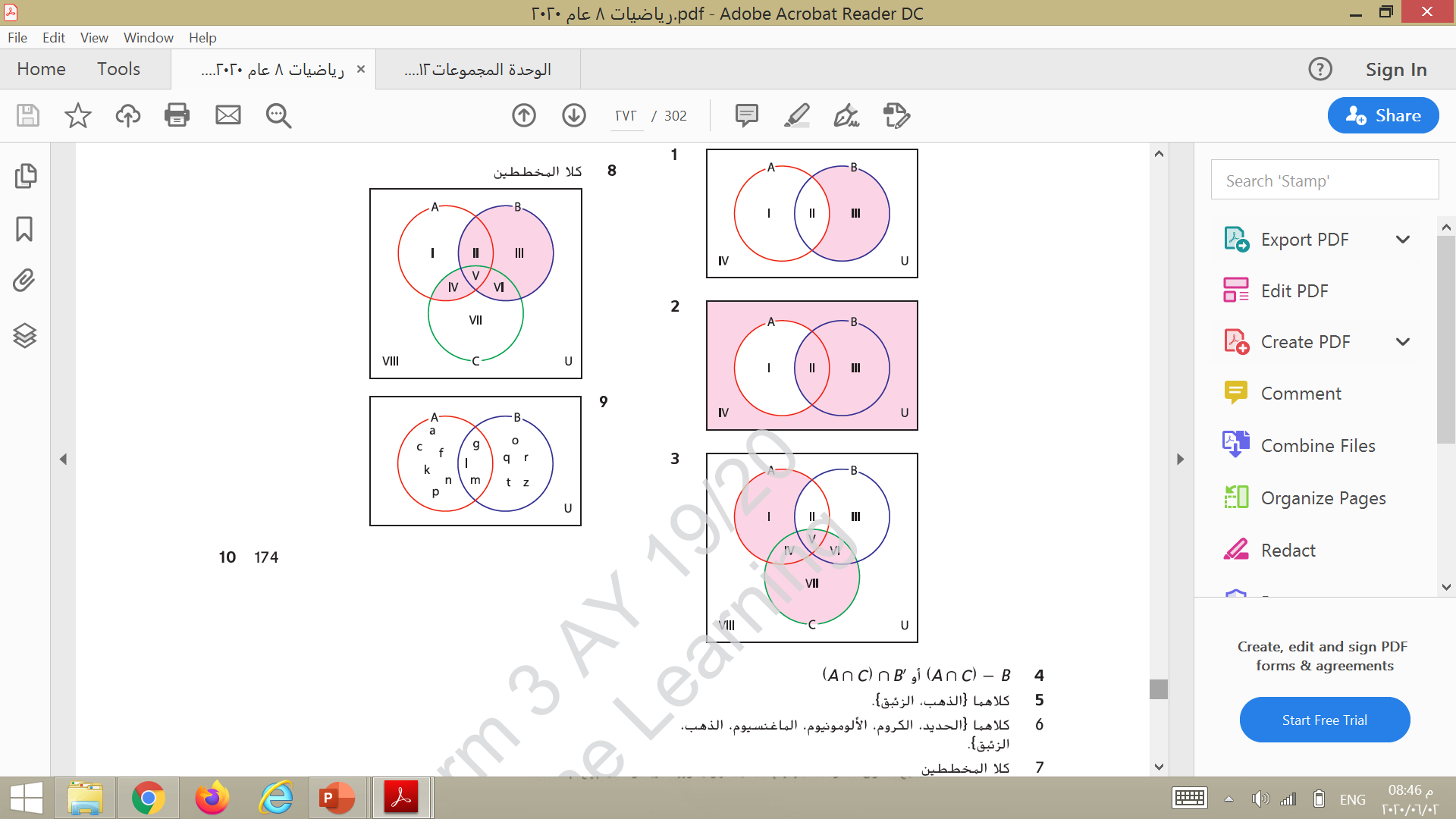 نظلل المنطقة التي تحتوي
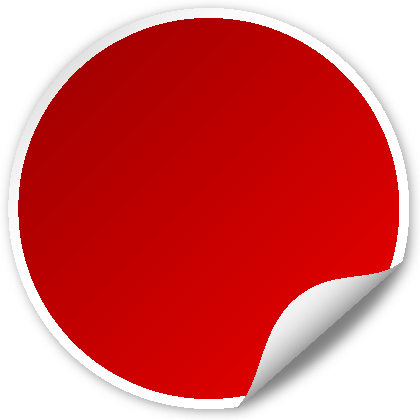 صفحة 
885
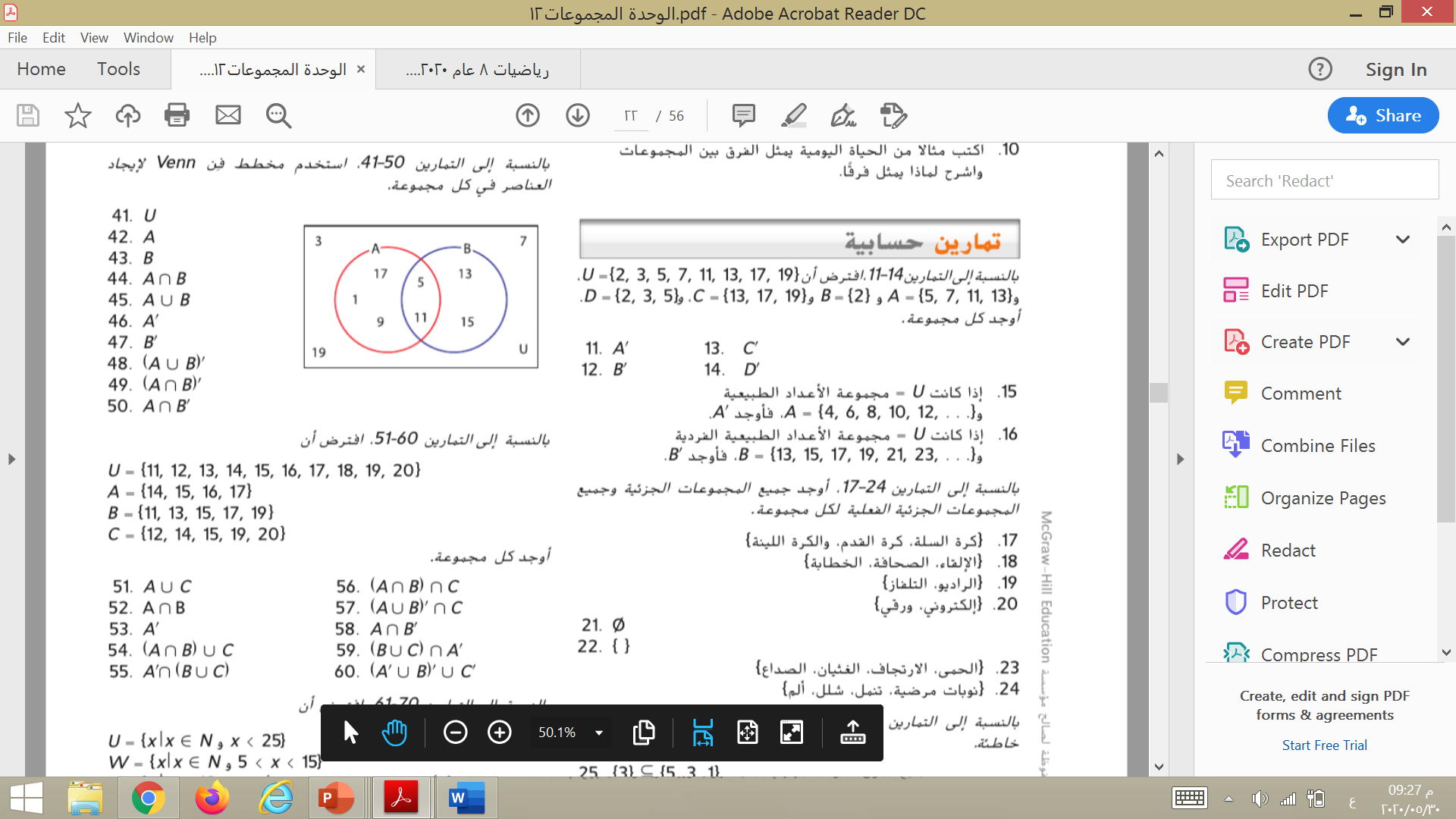 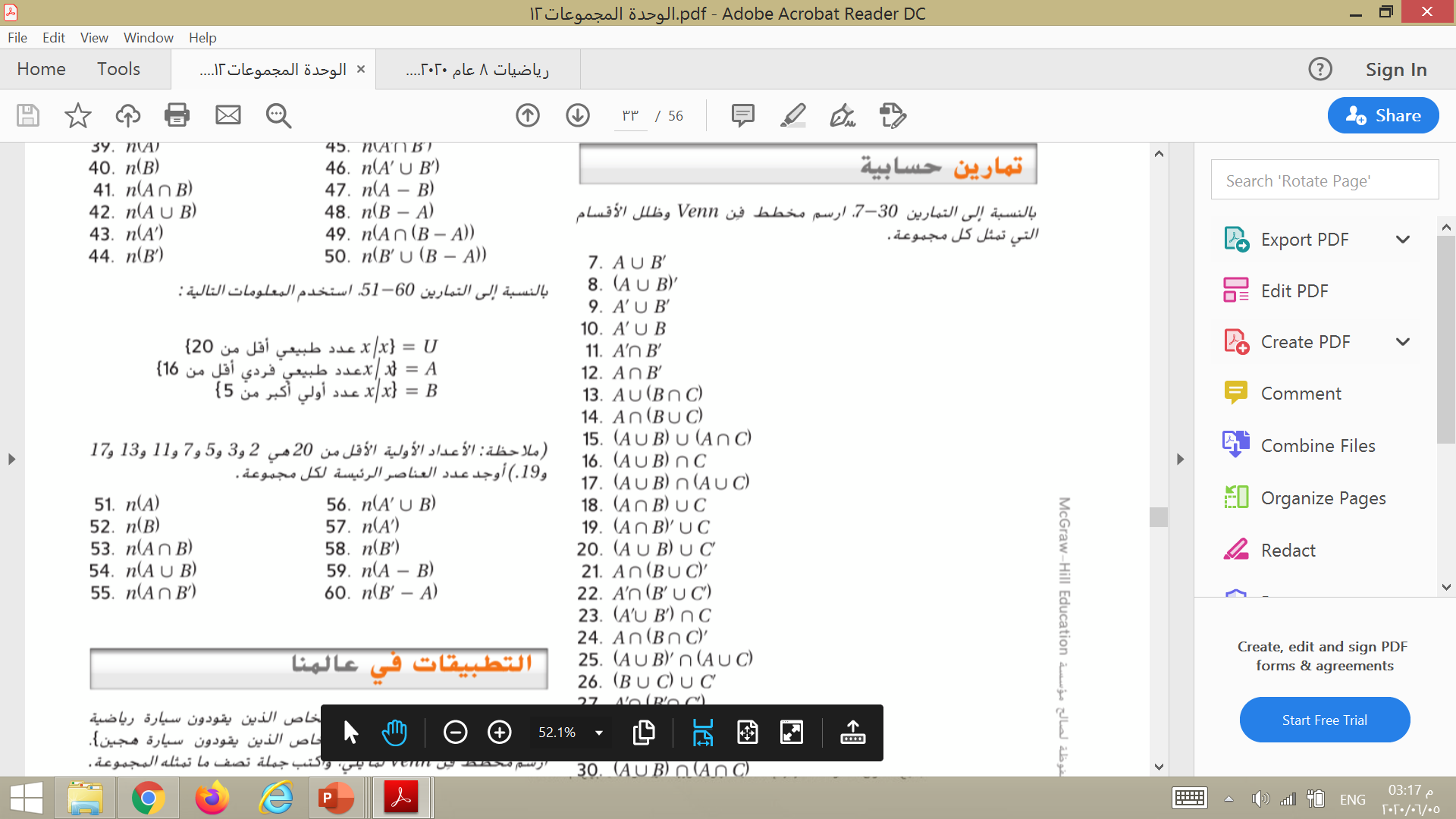 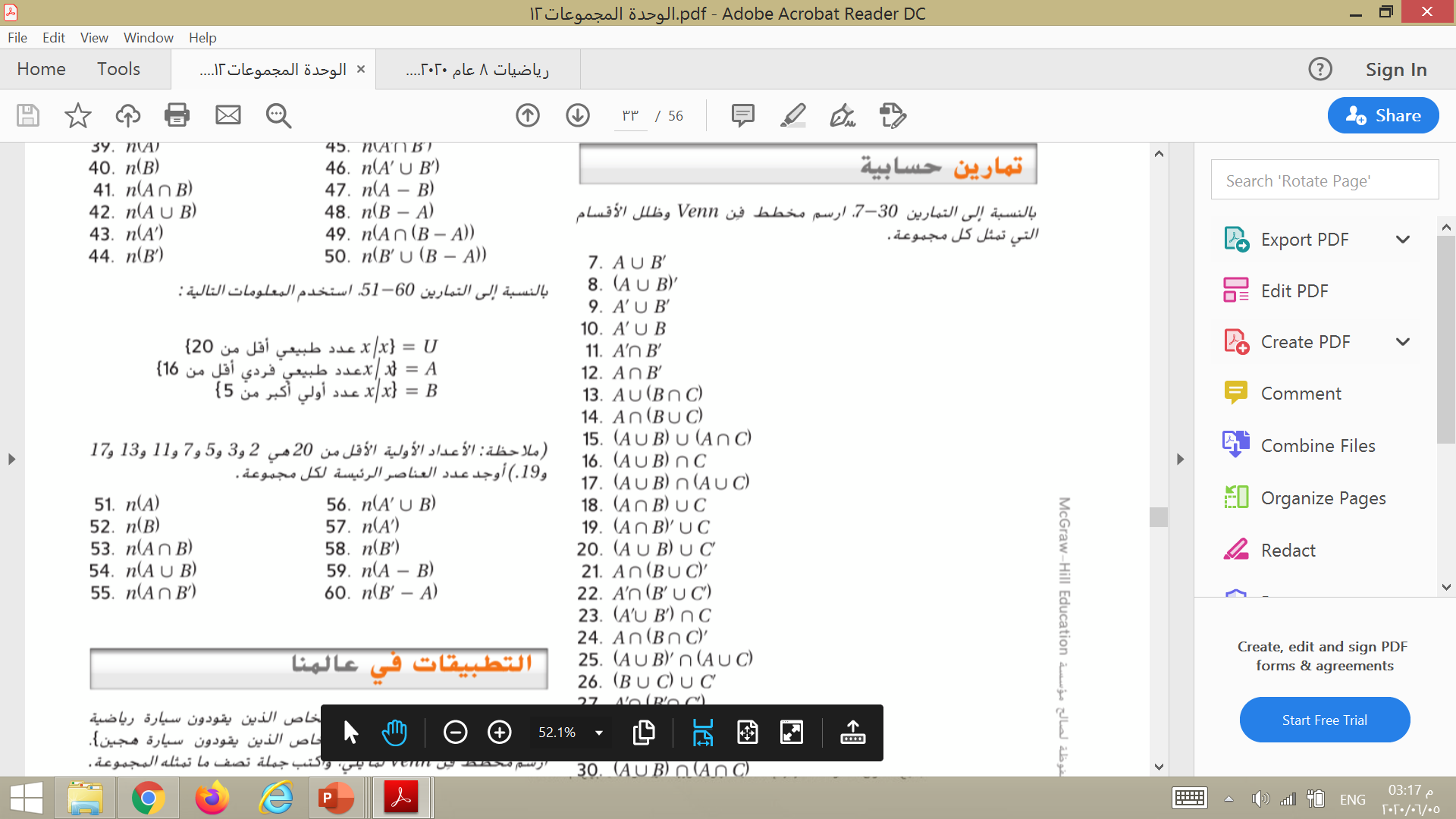 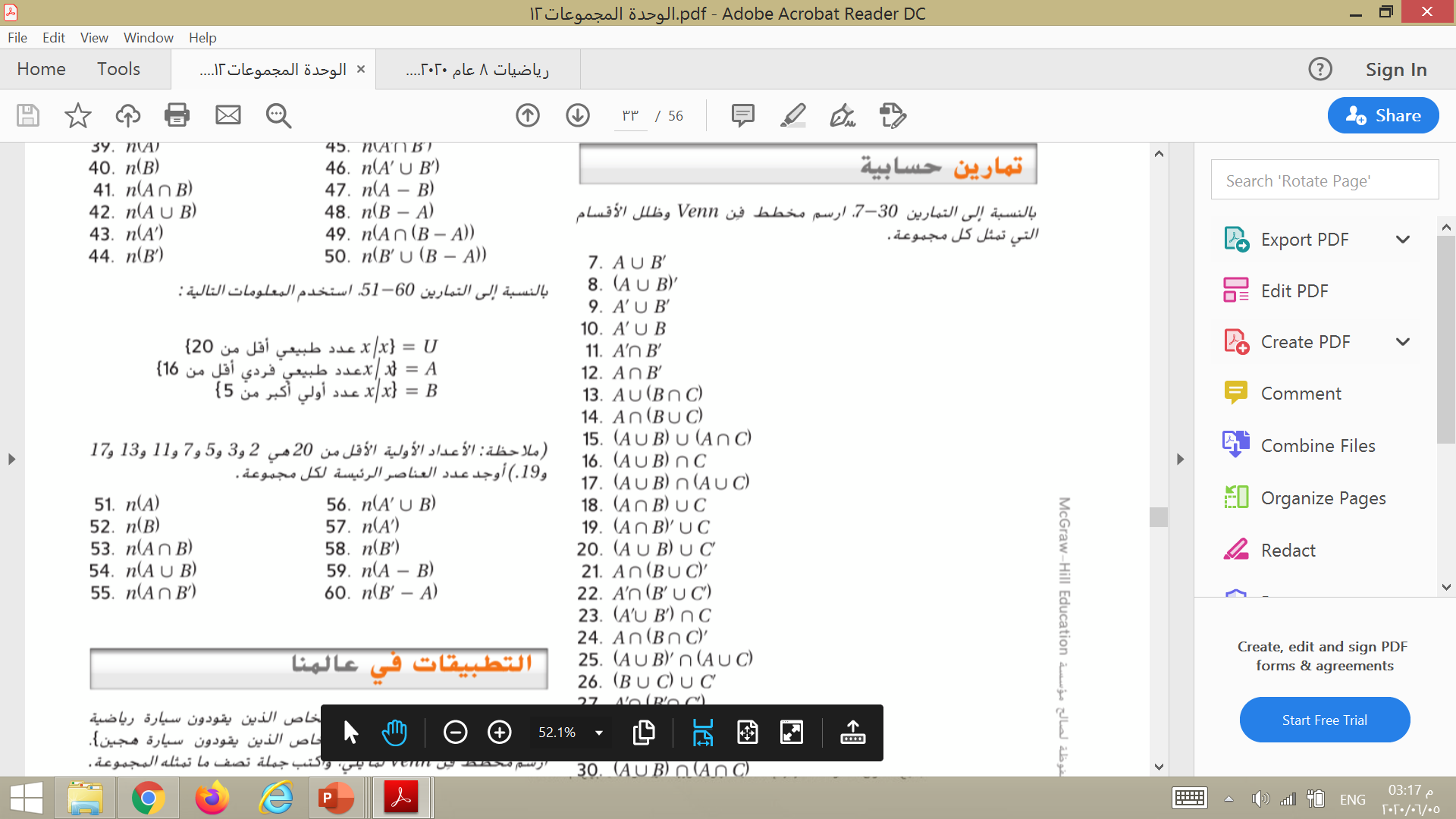 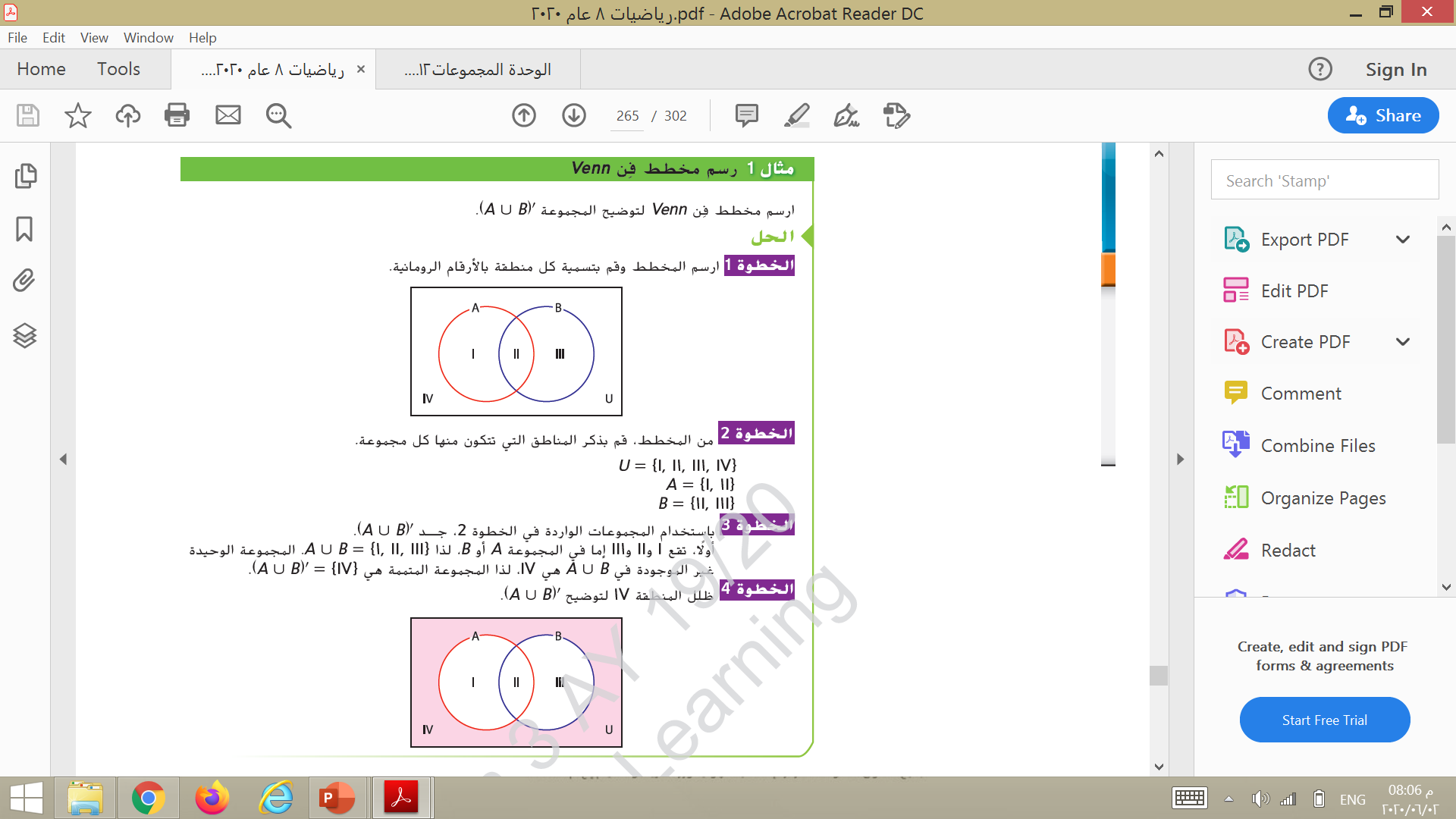 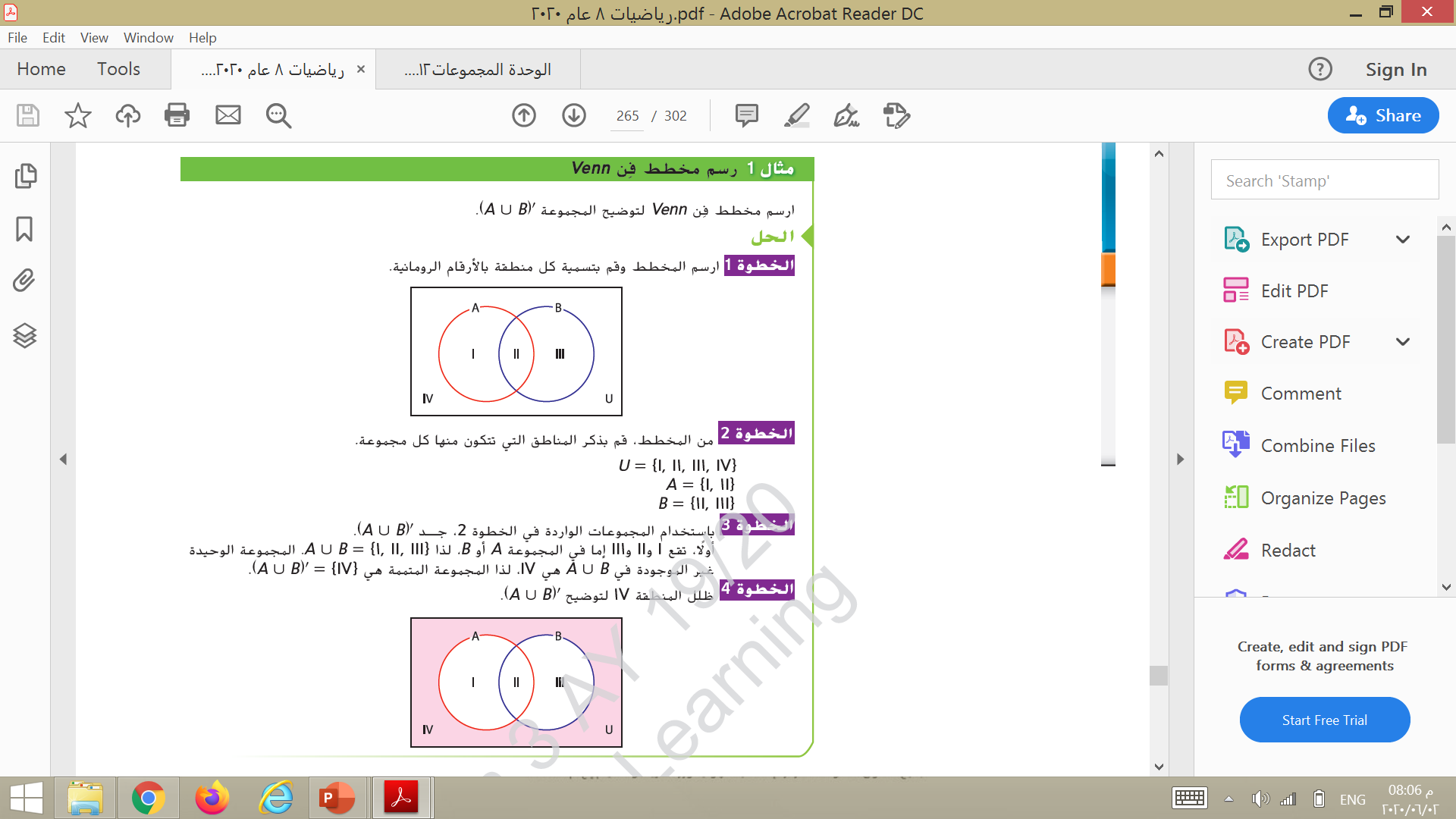 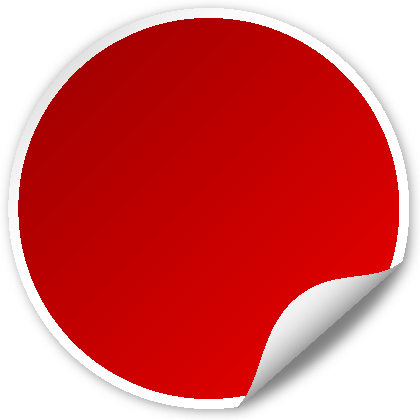 صفحة 
885
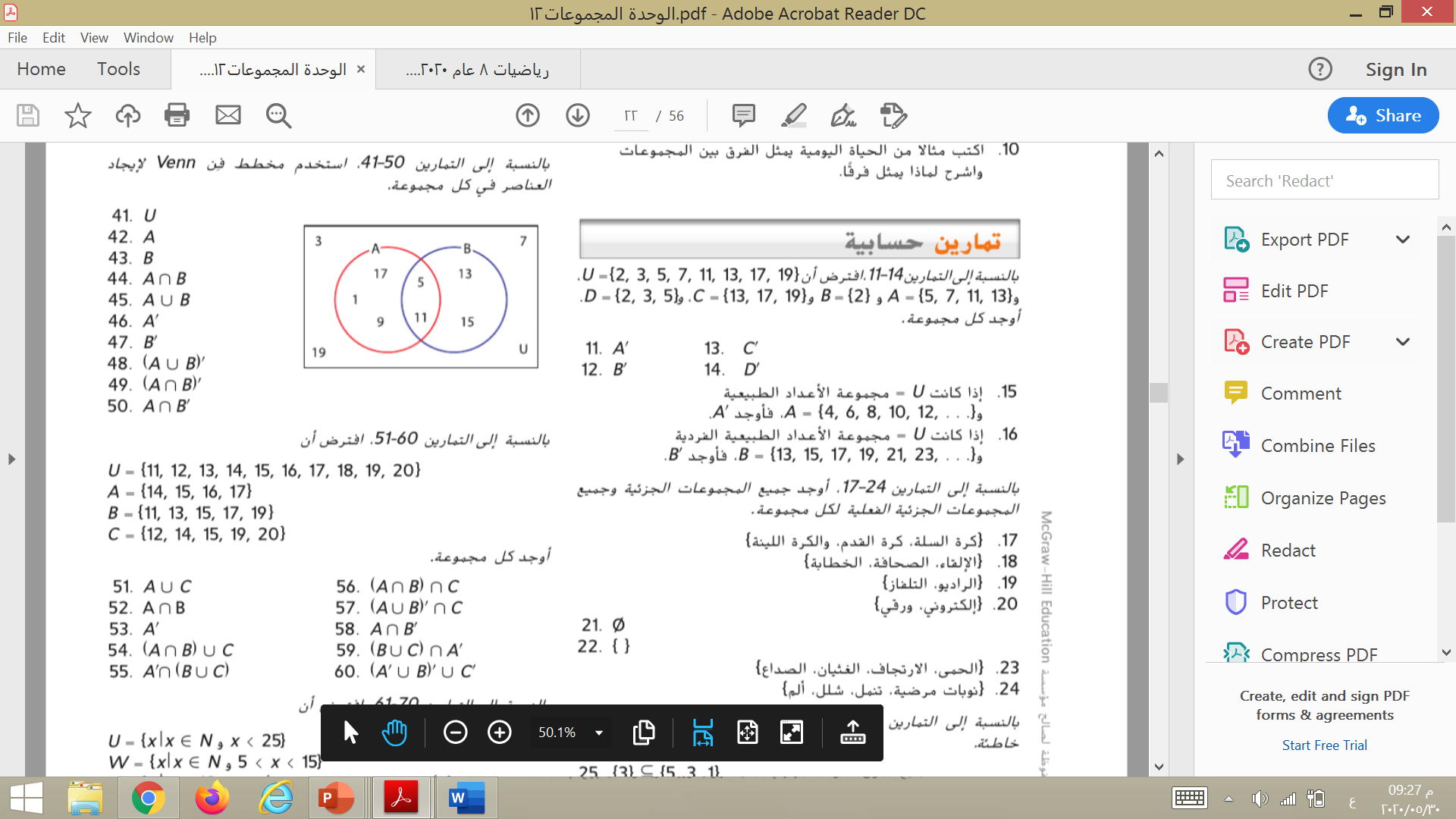 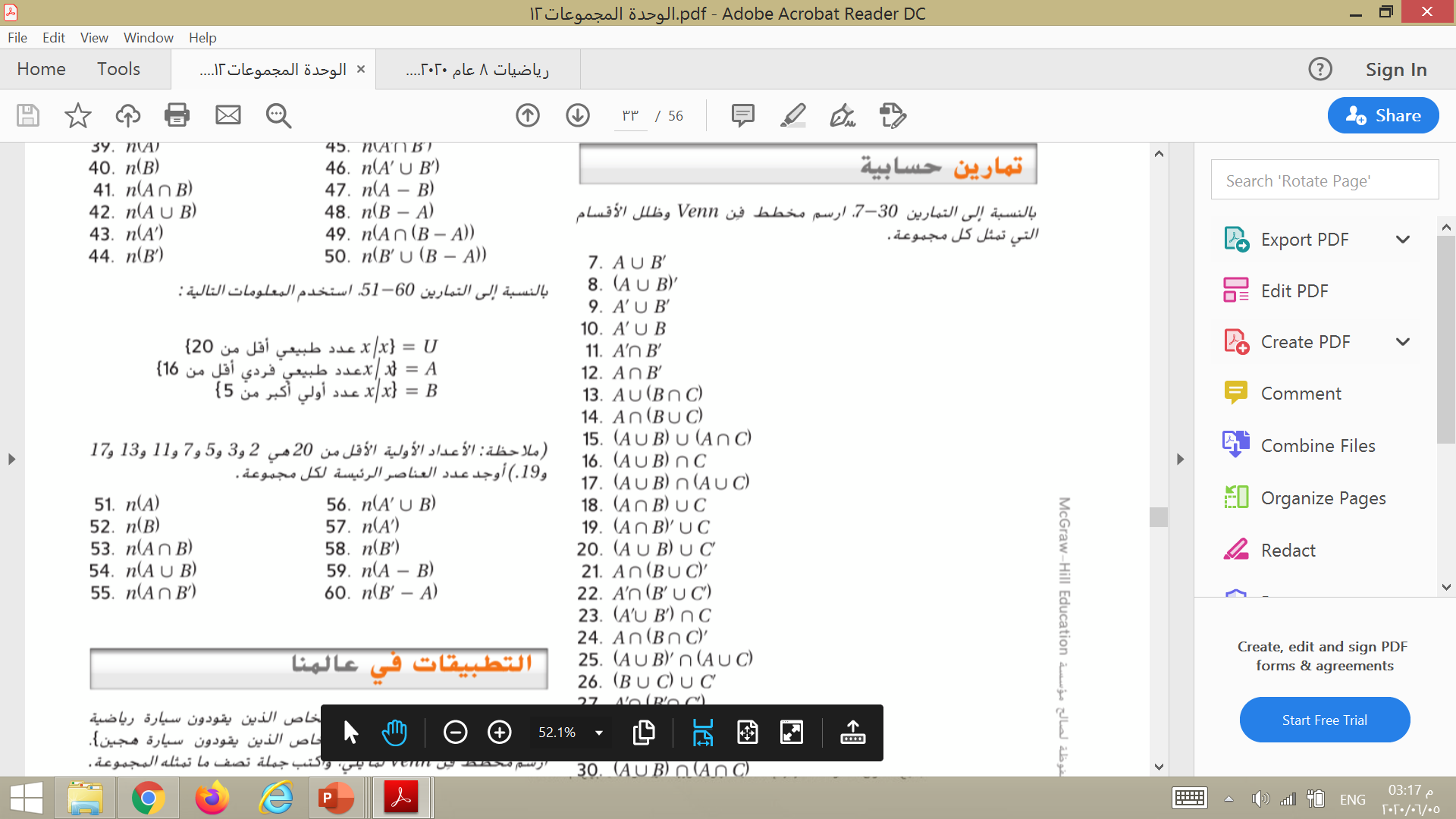 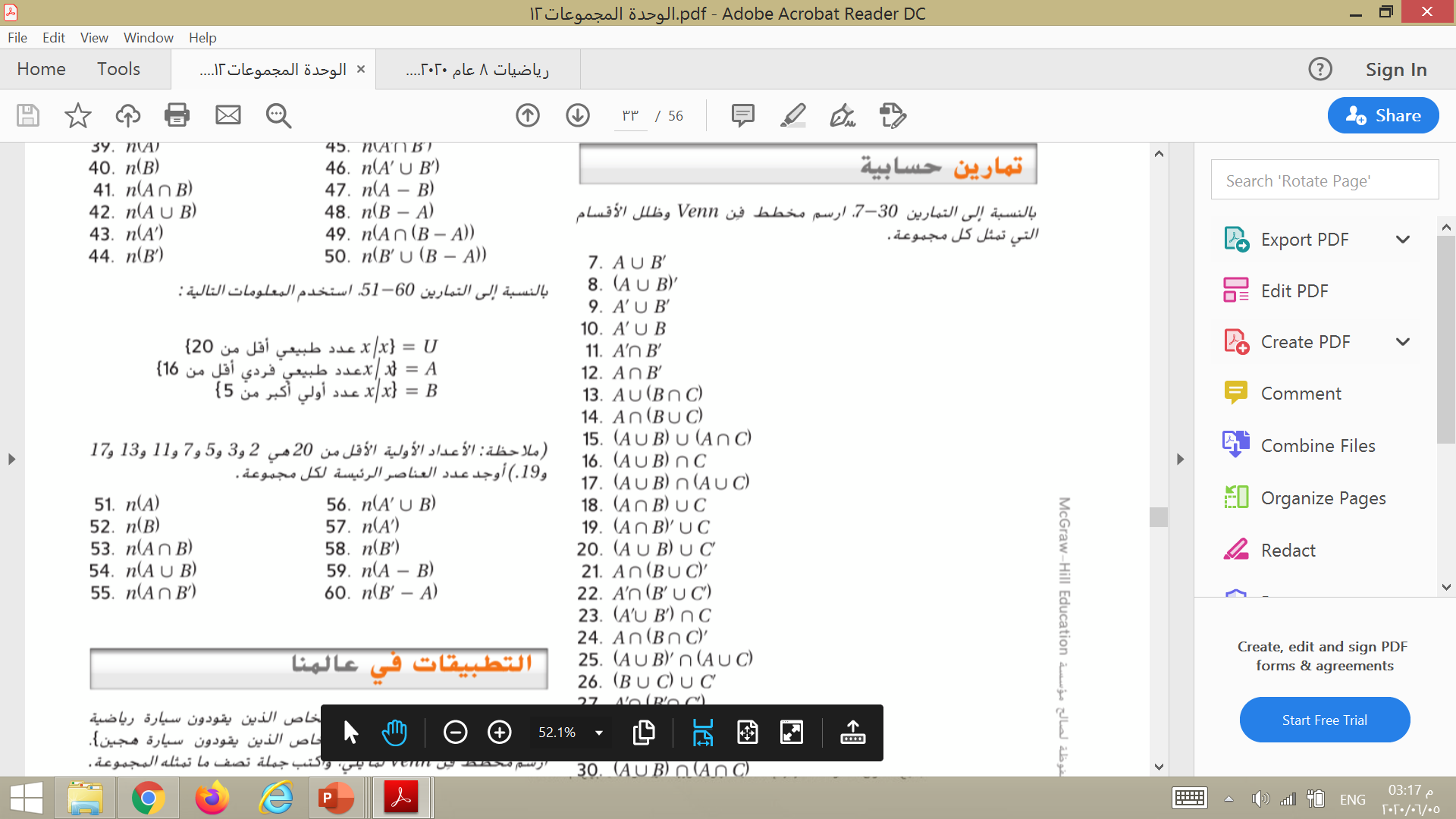 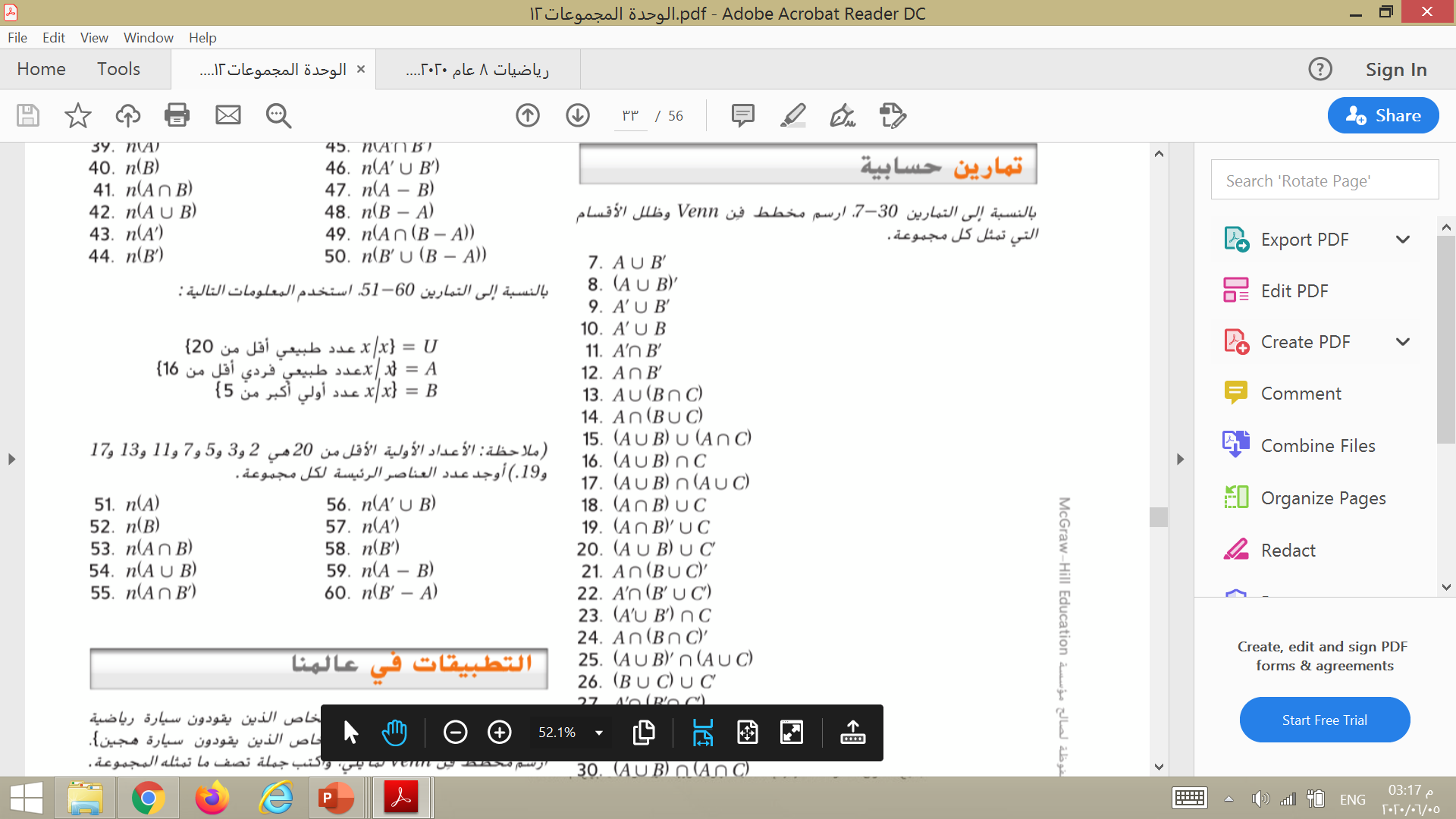 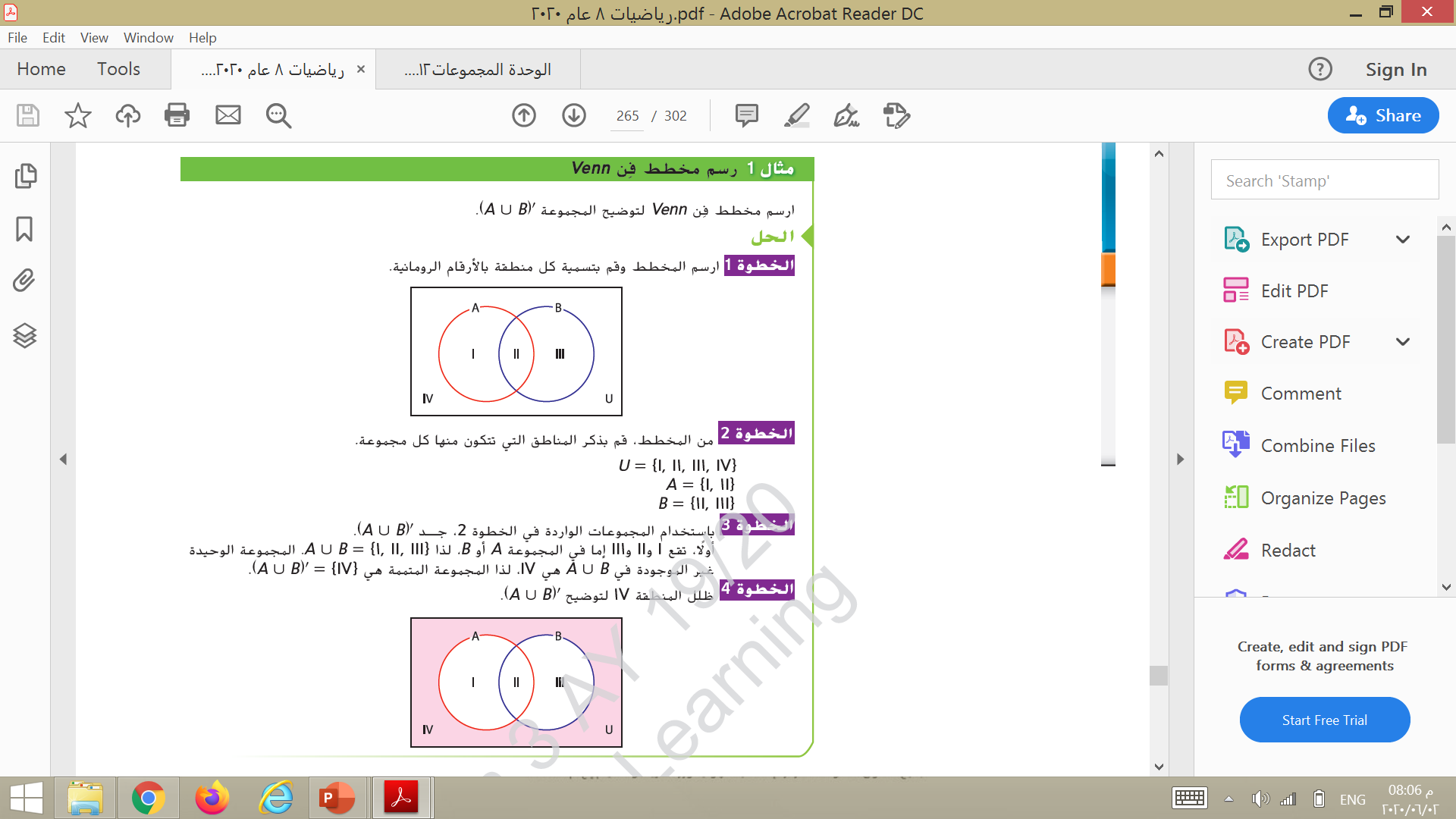 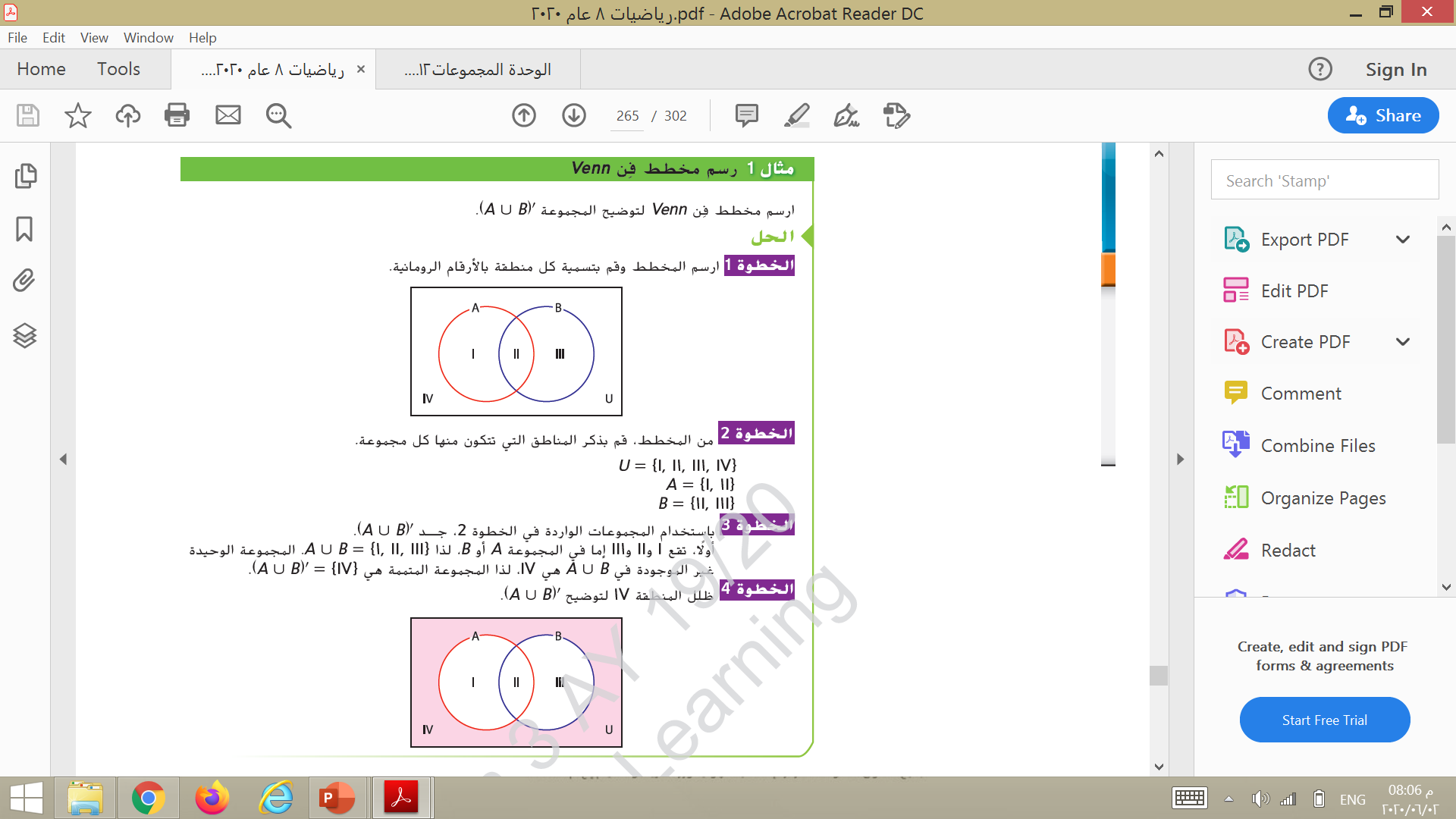 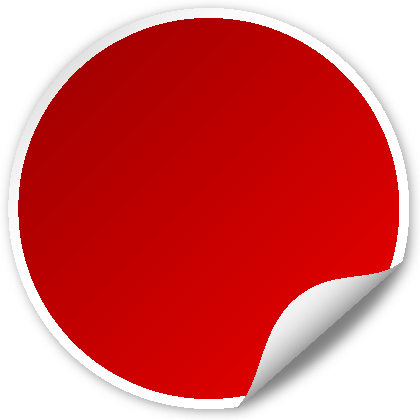 صفحة 
885
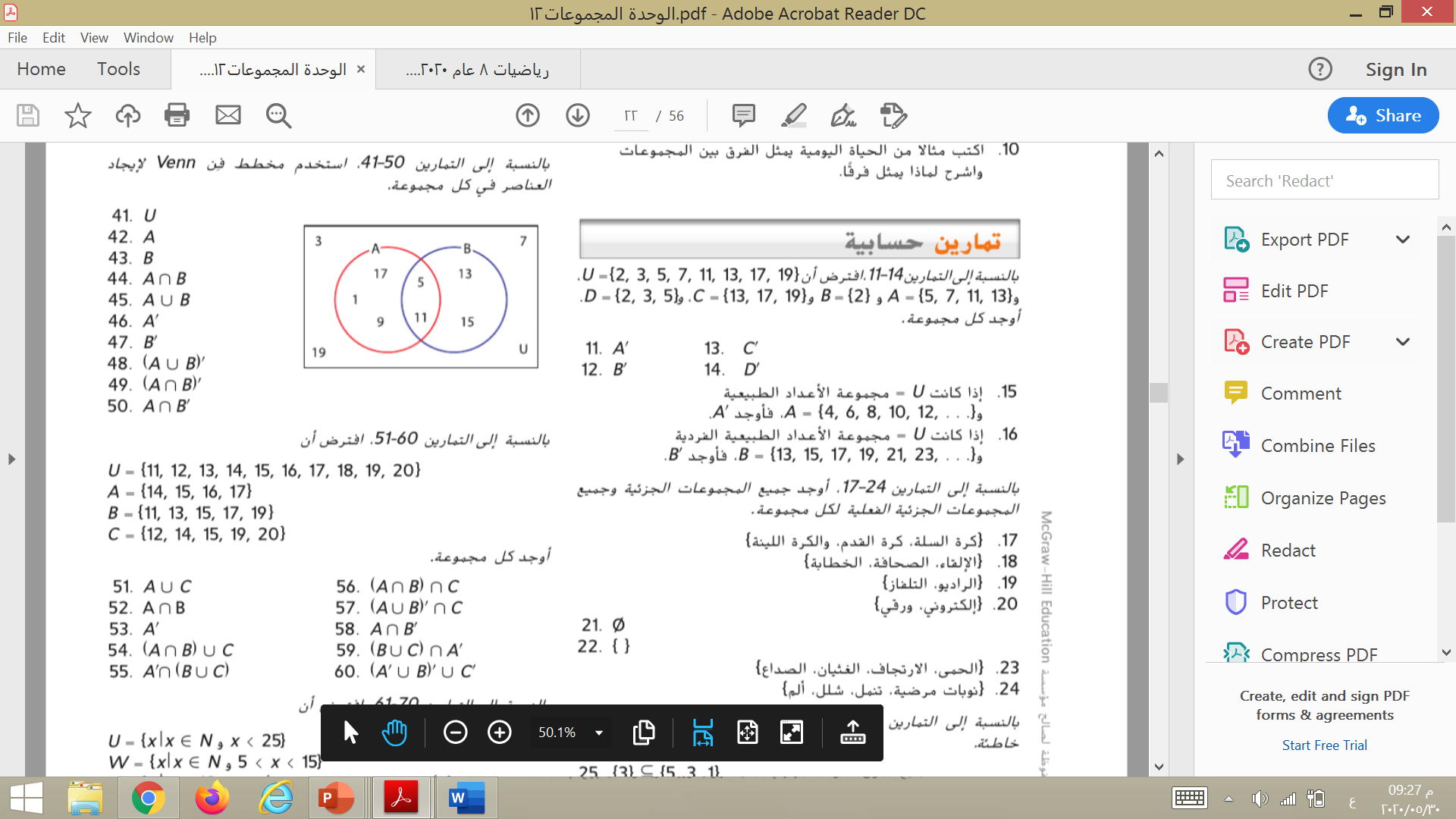 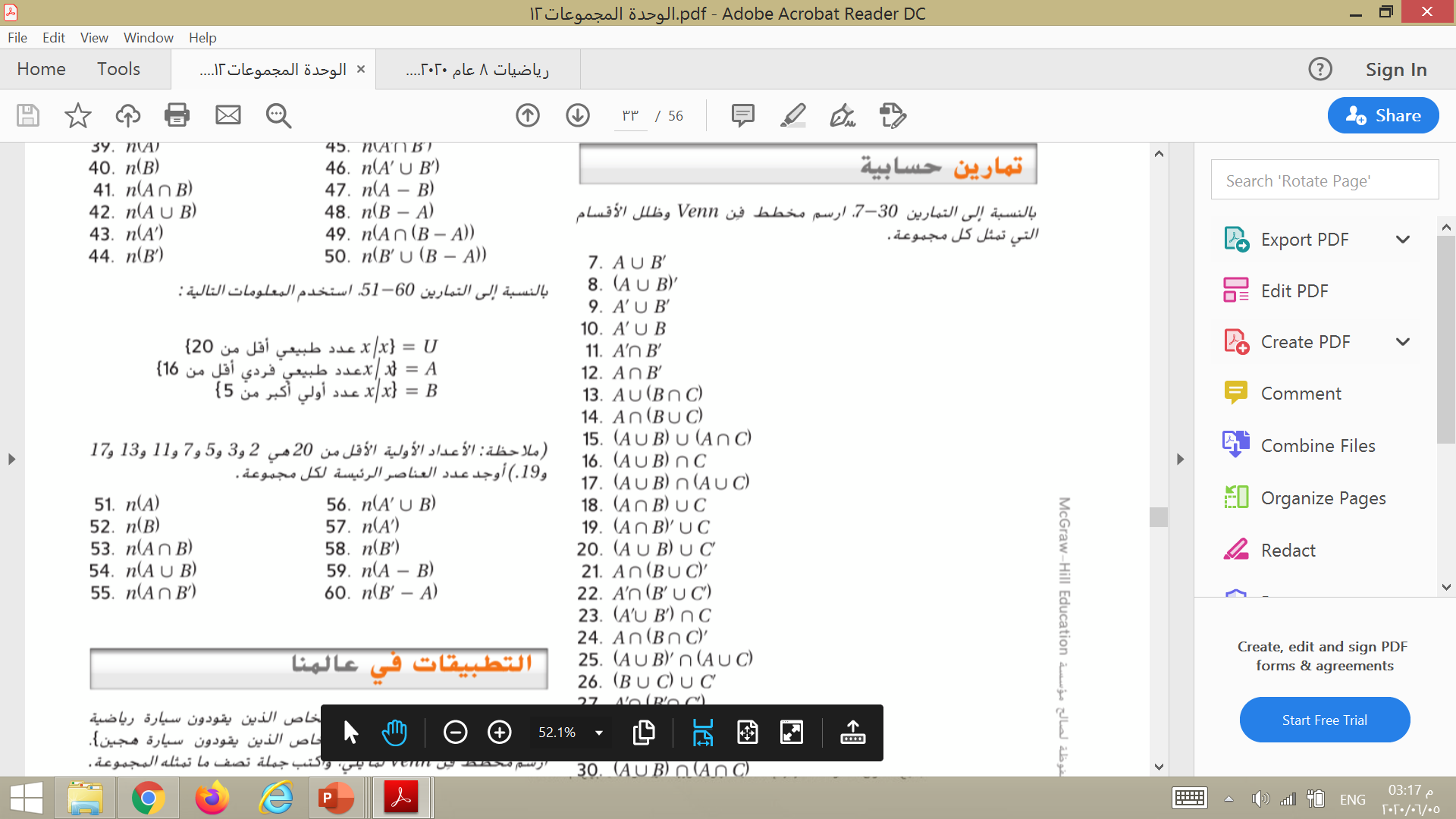 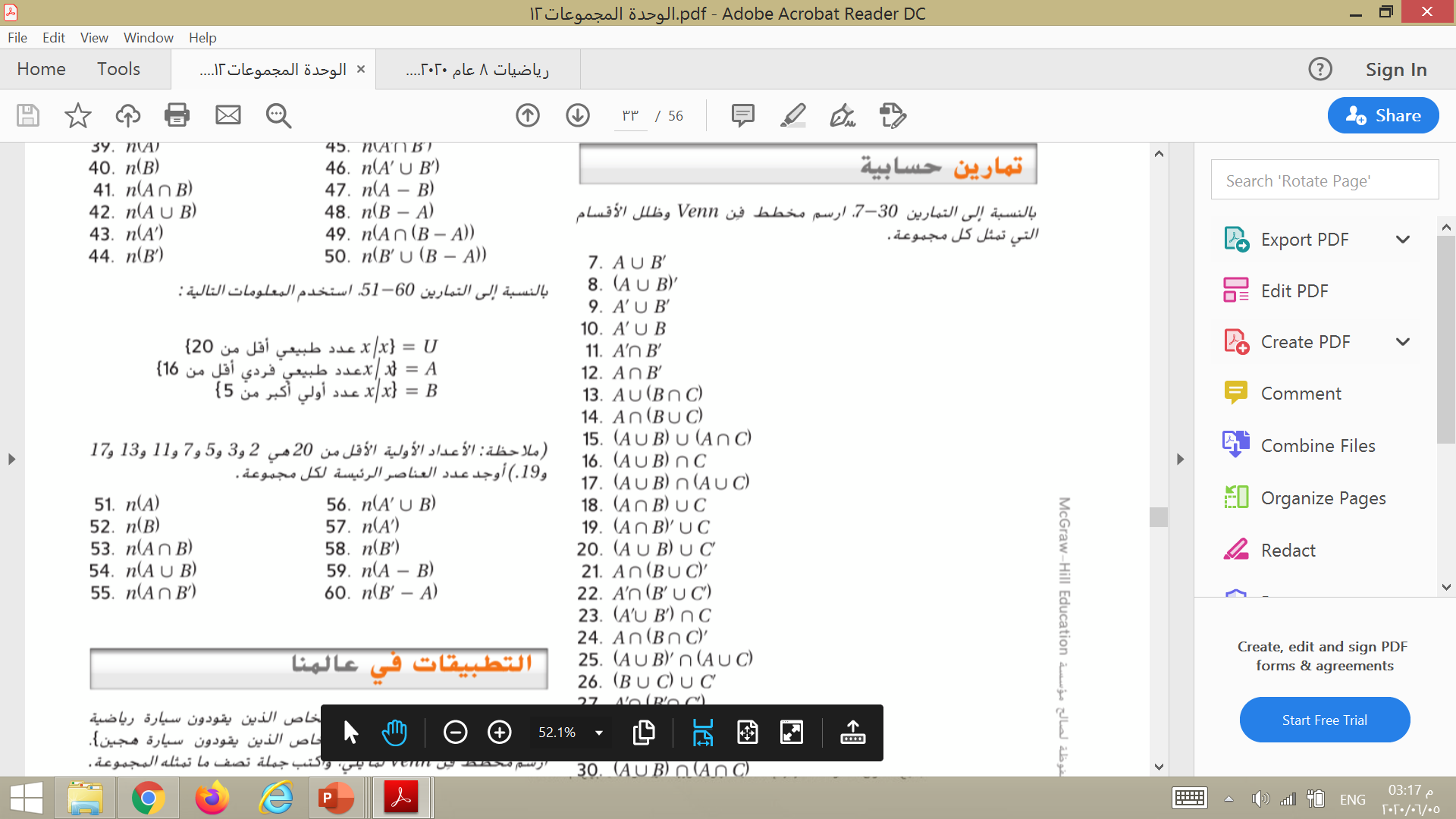 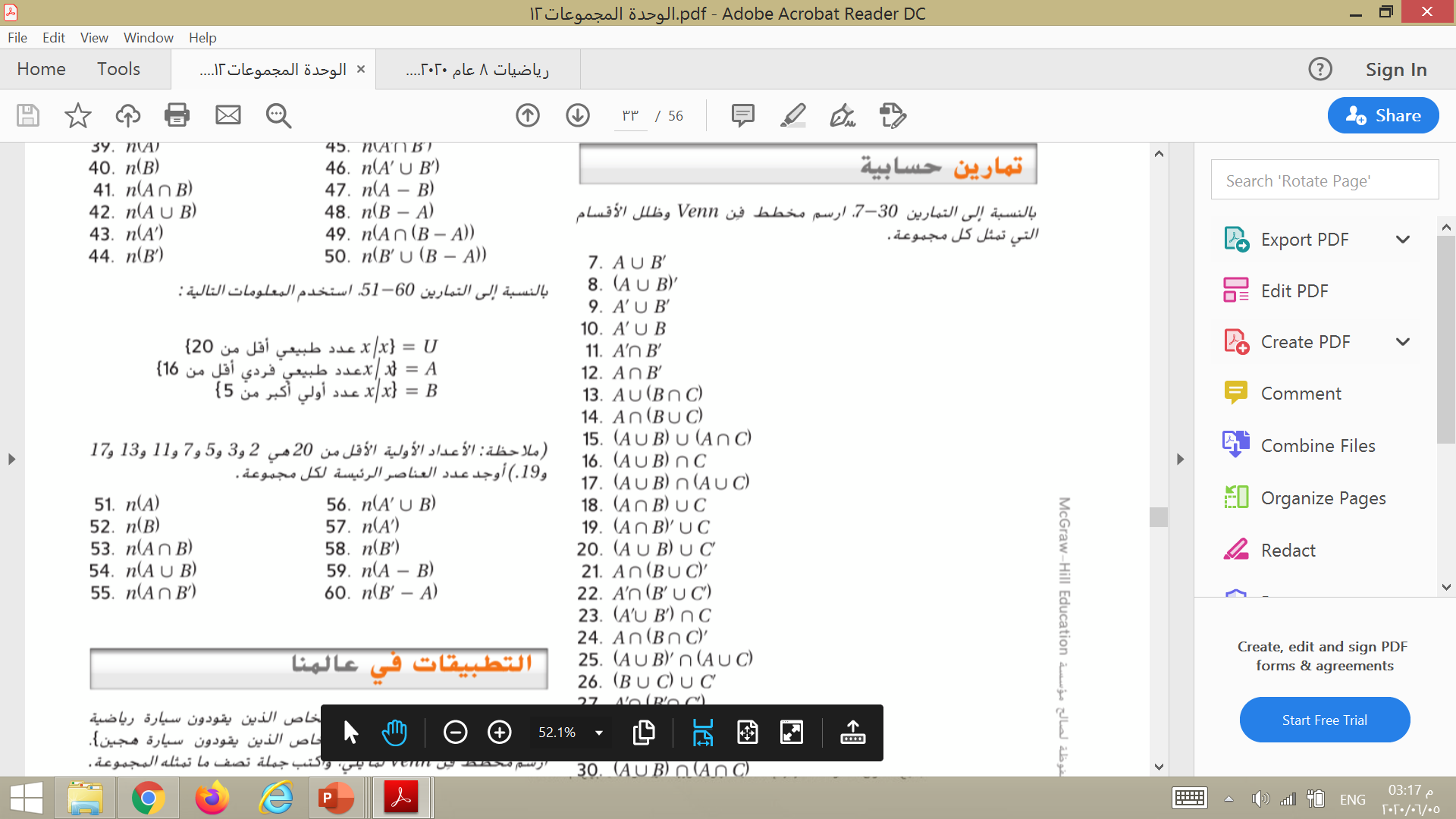 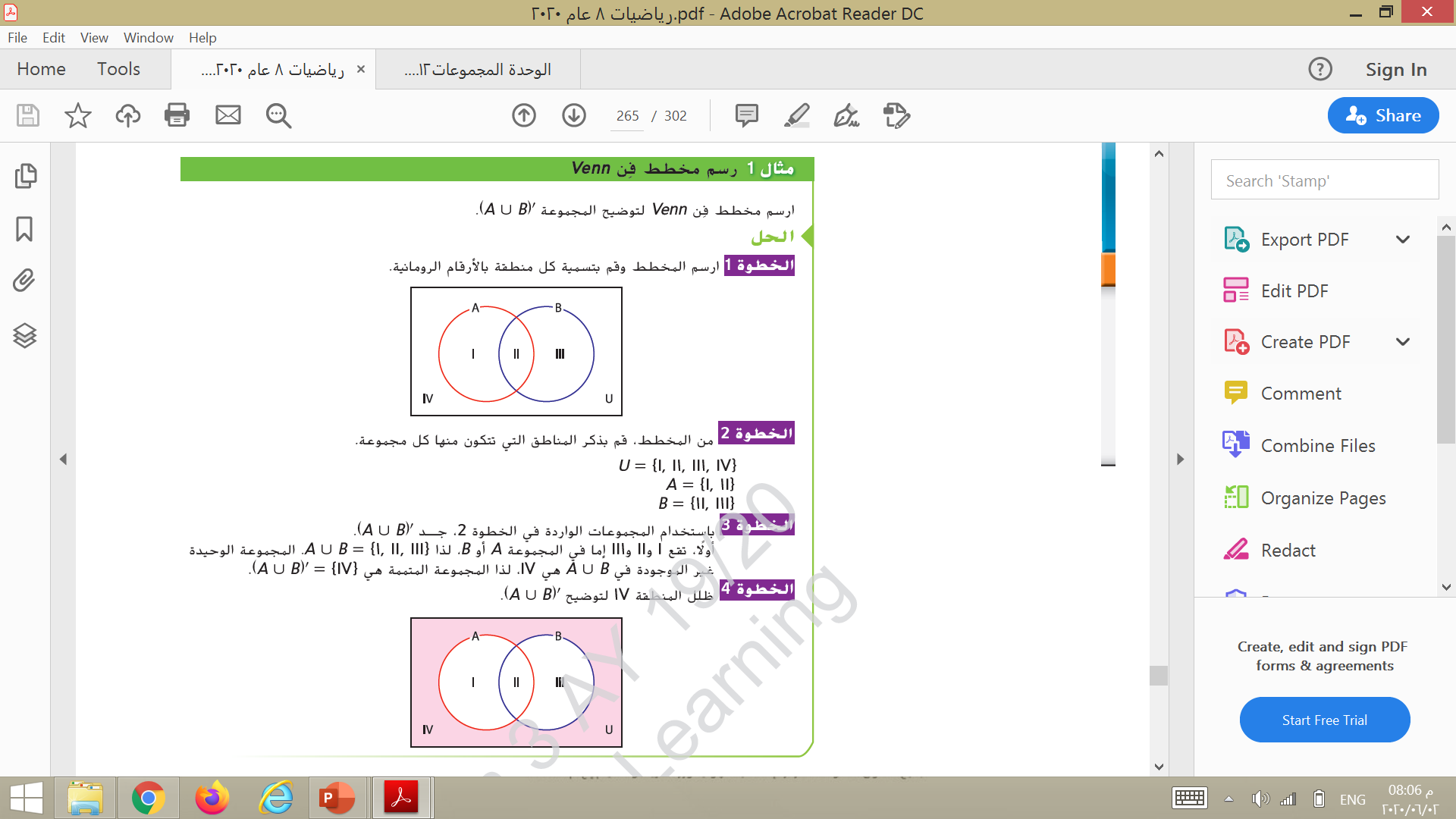 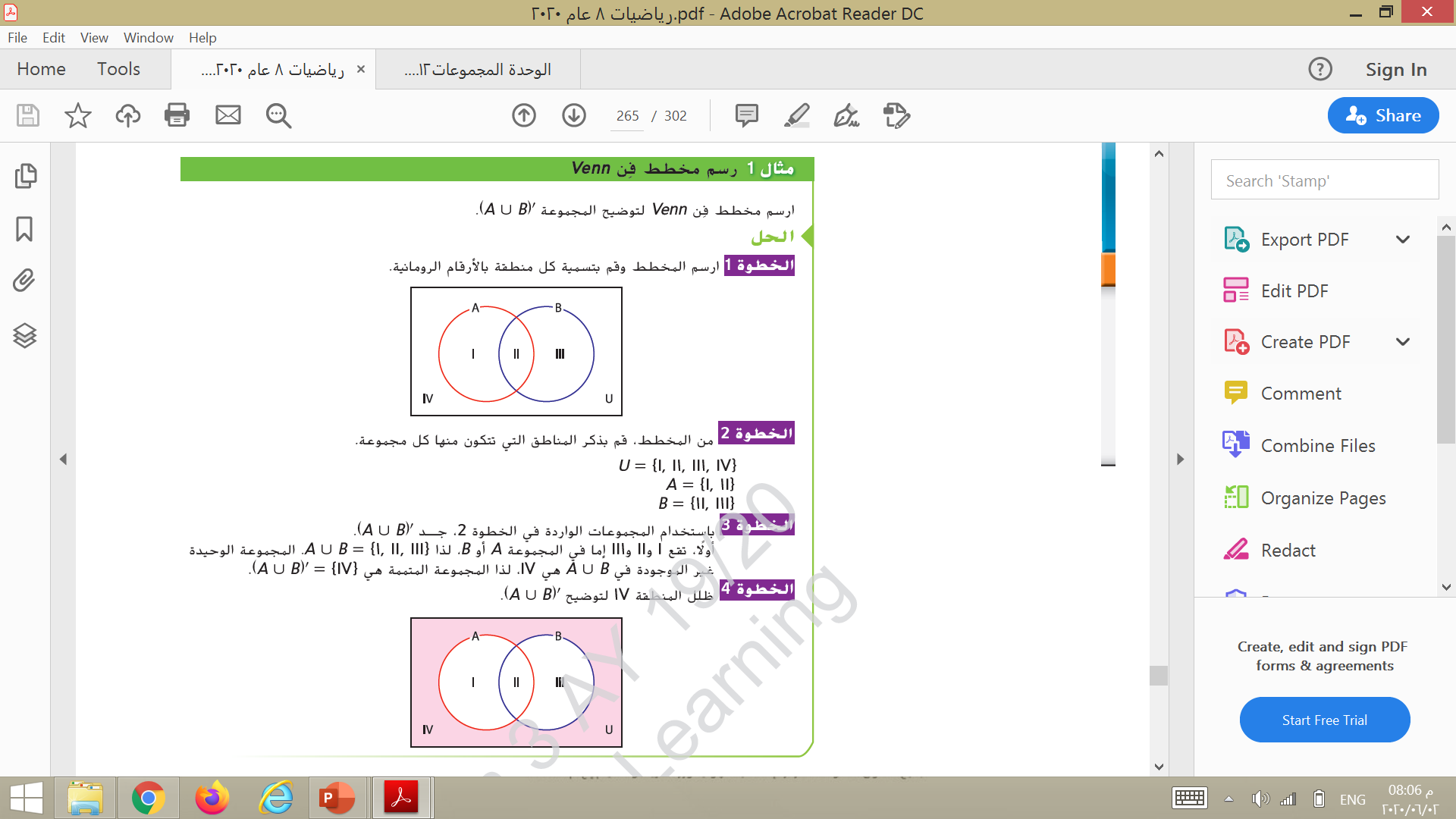 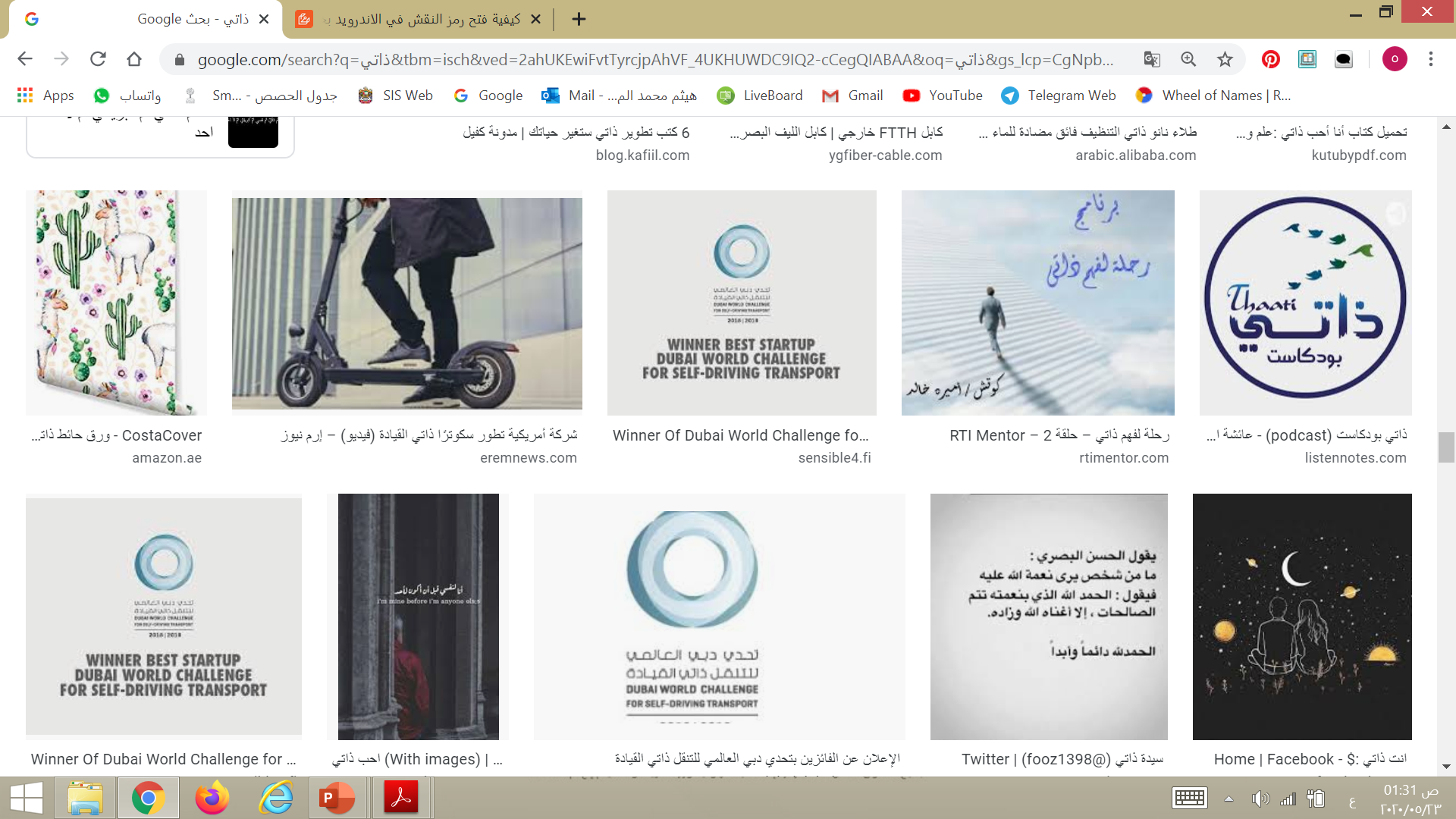 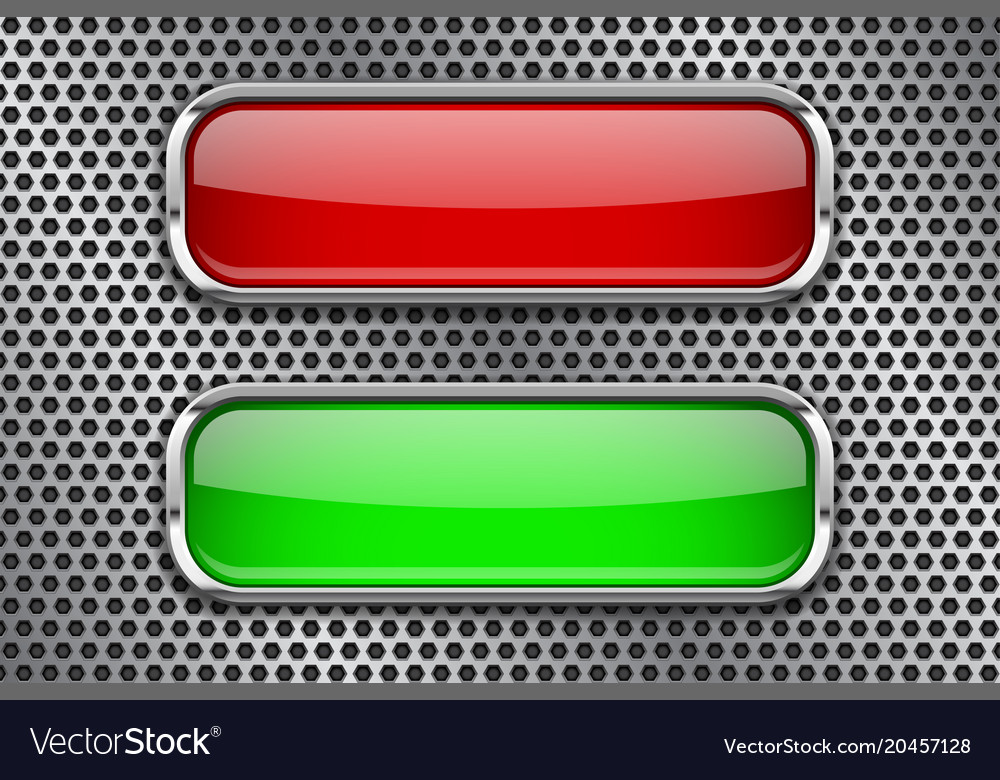 توضيح عبارات مجموعة تضم ثلاث مجموعات باستخدام اشكال فن
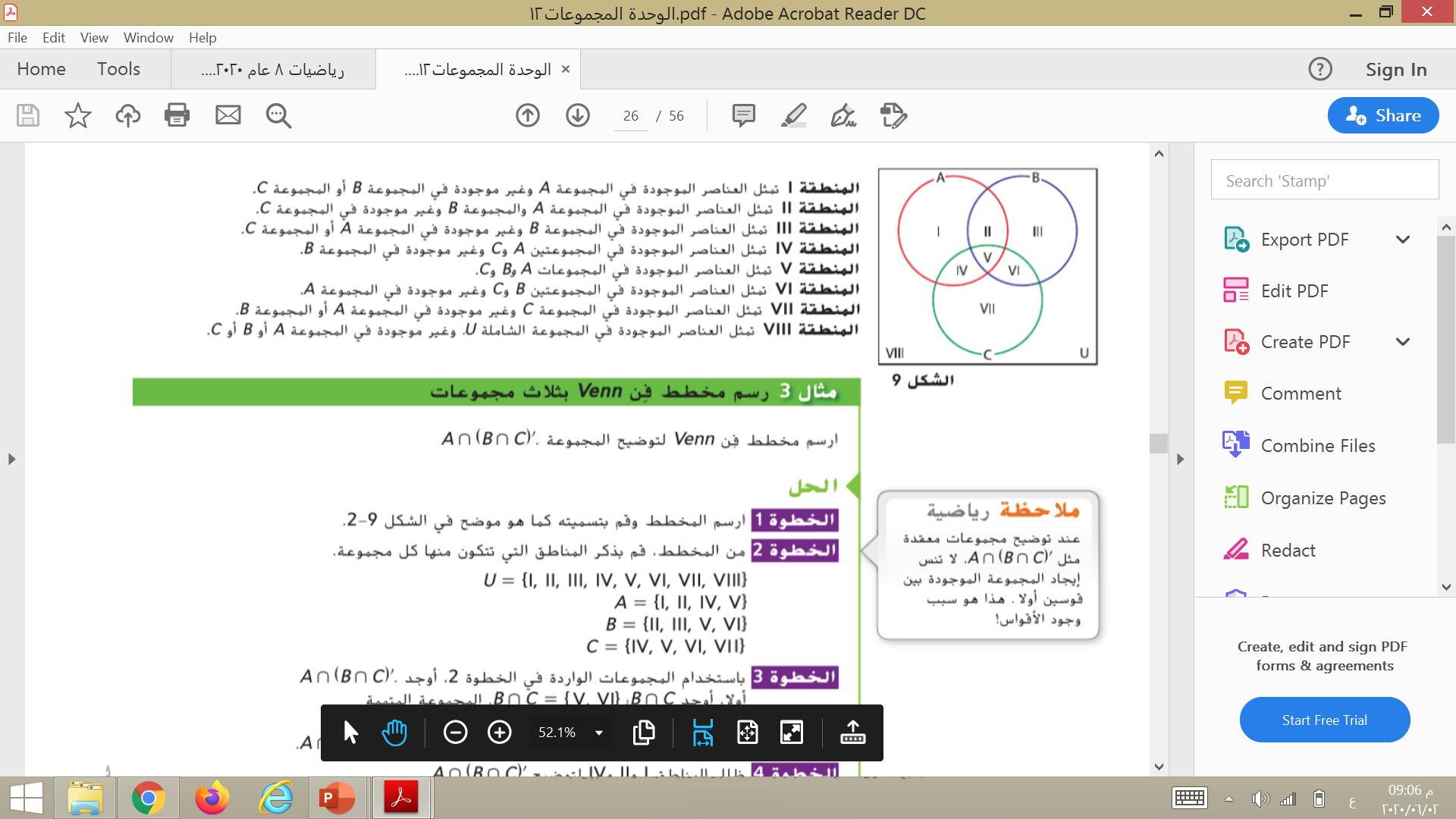 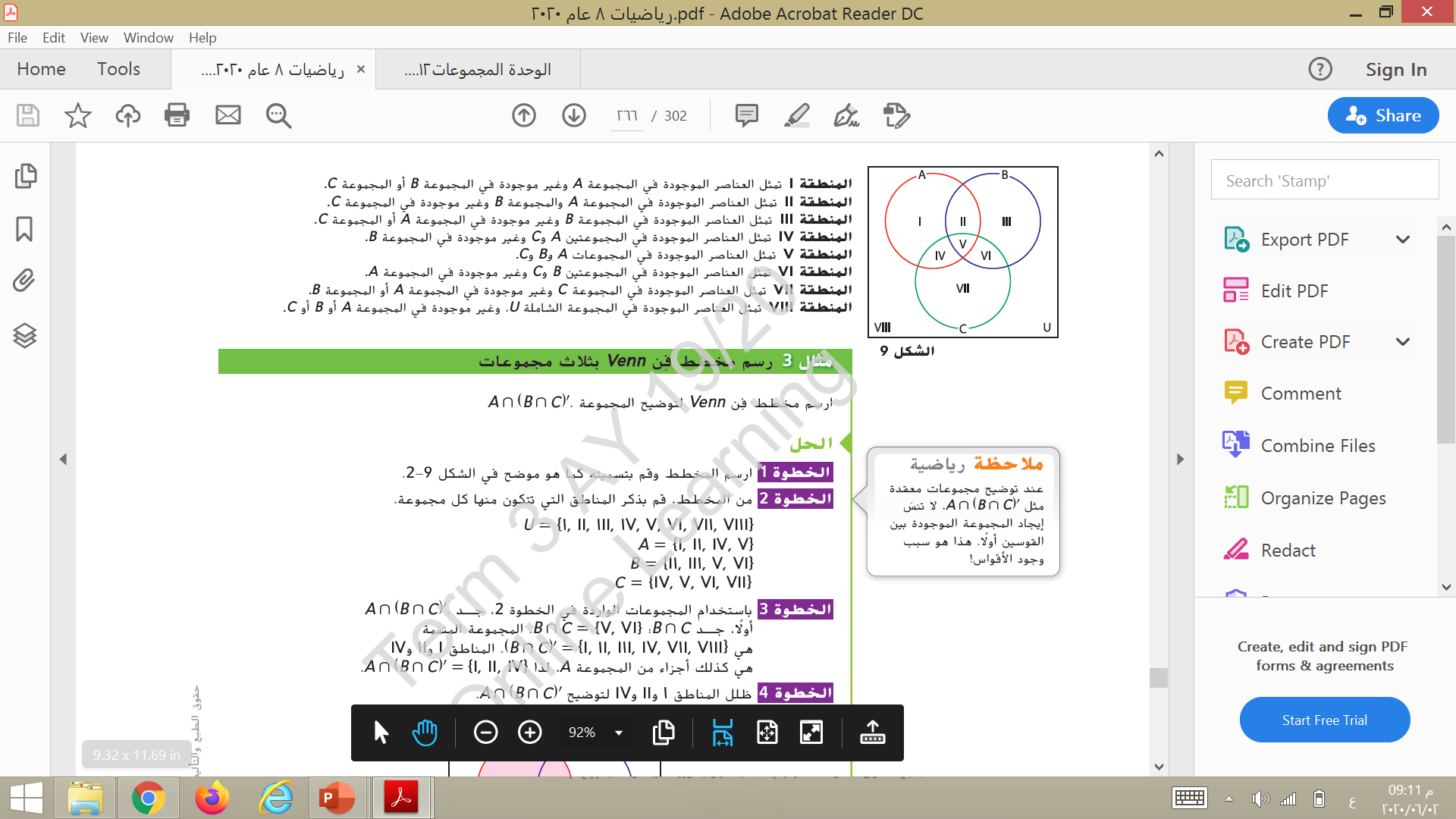 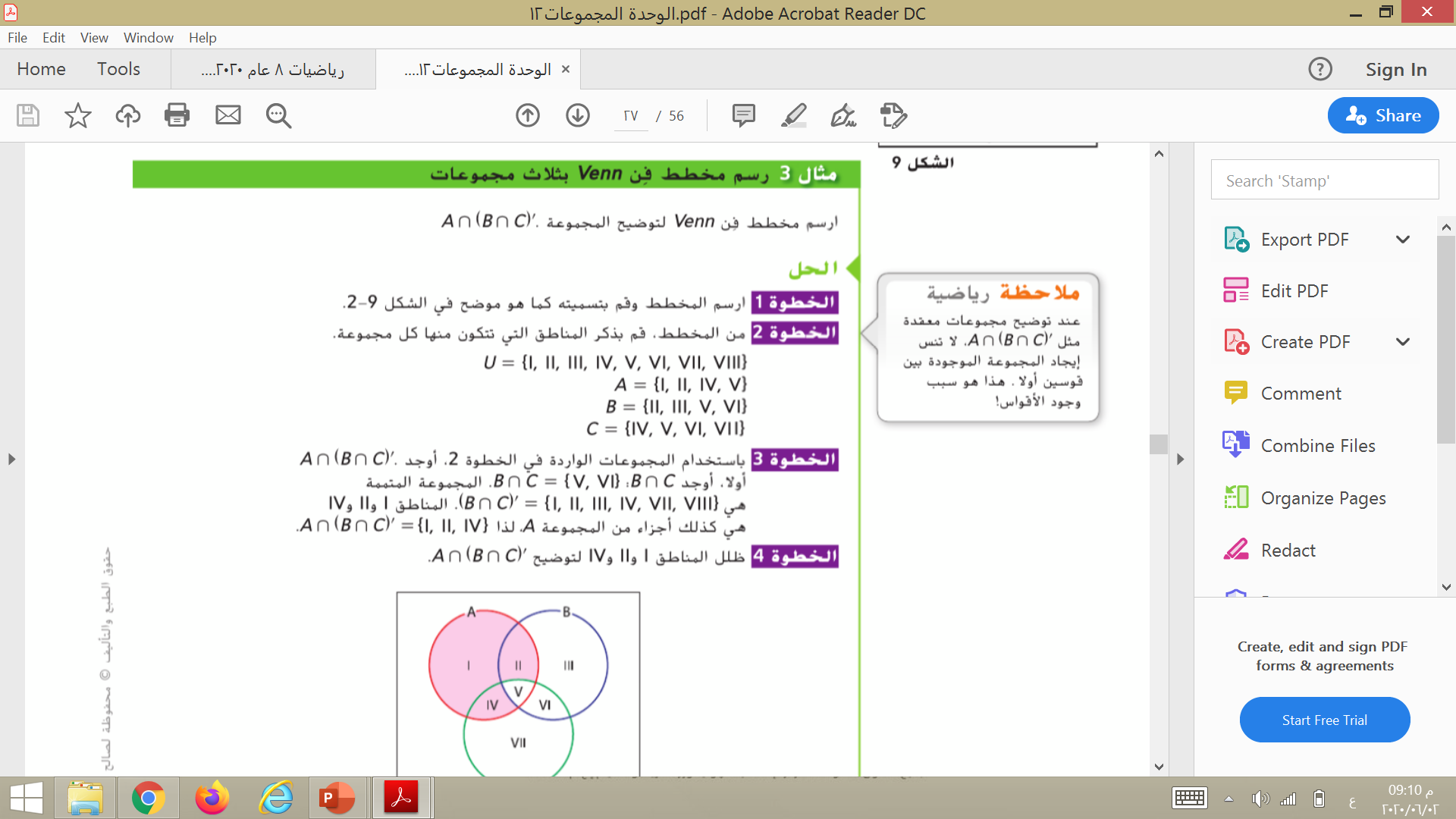 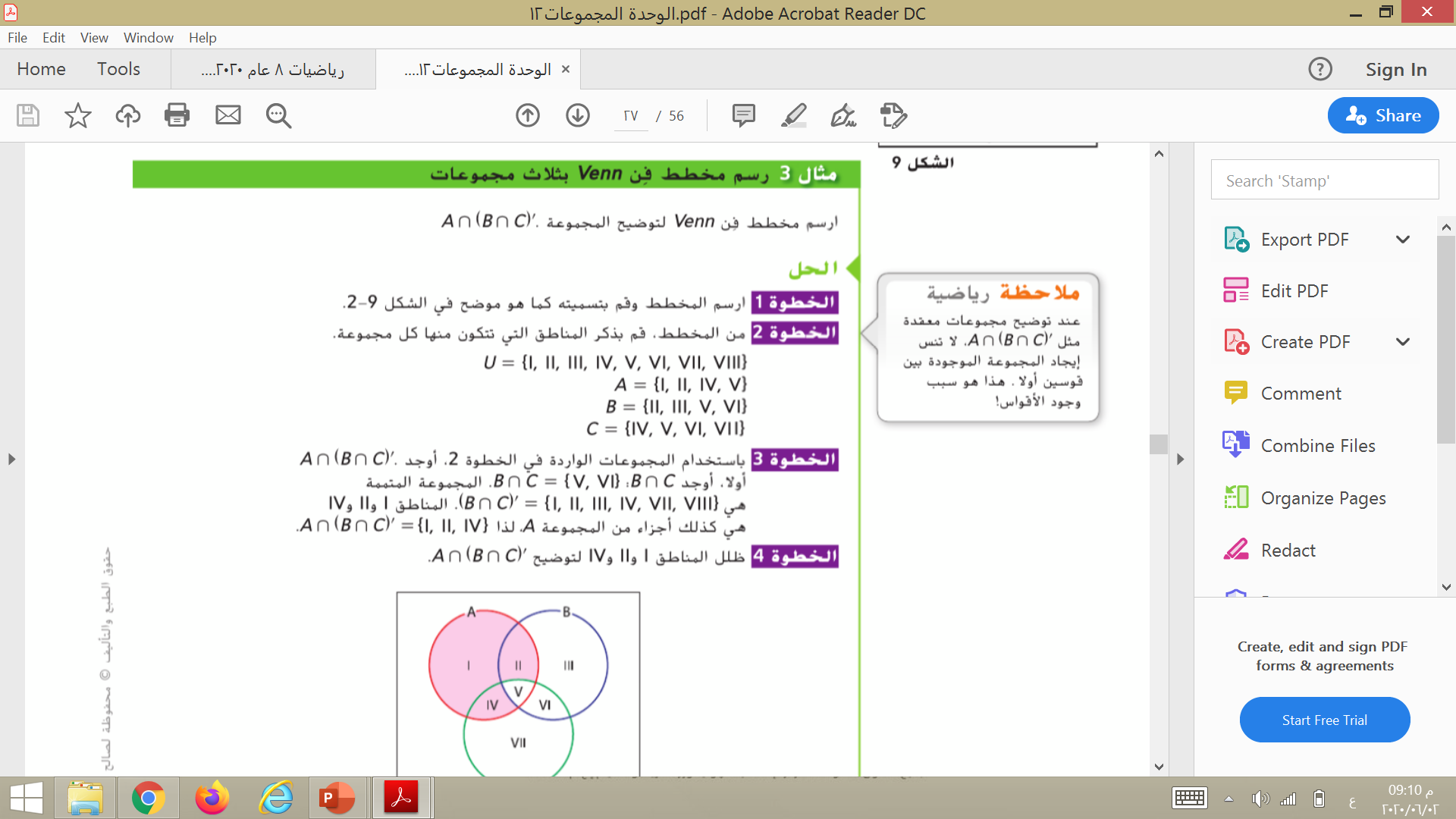 نظلل المنطقة التي تحتوي
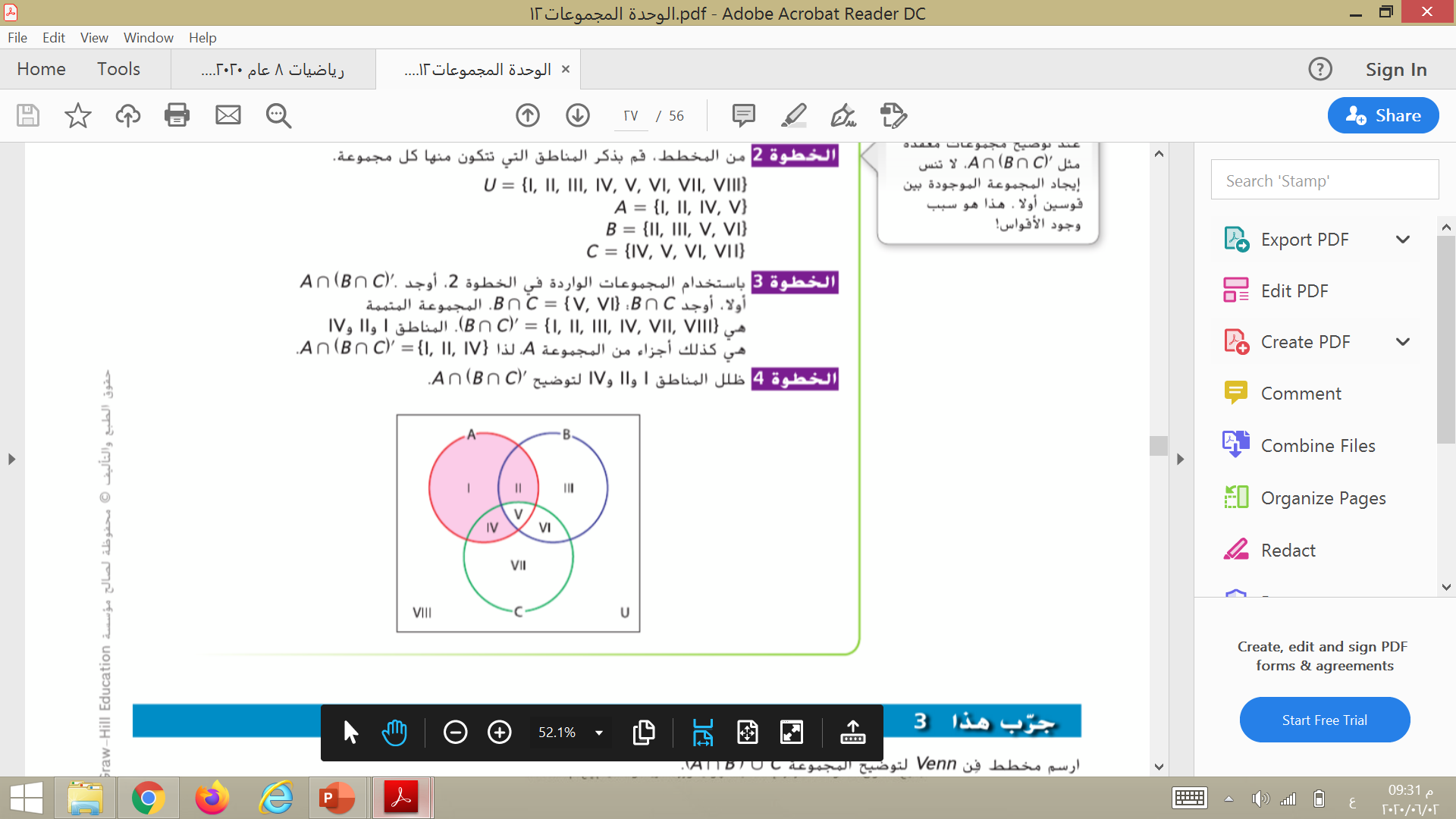 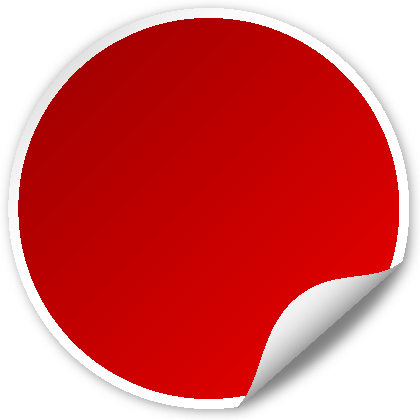 صفحة 
885
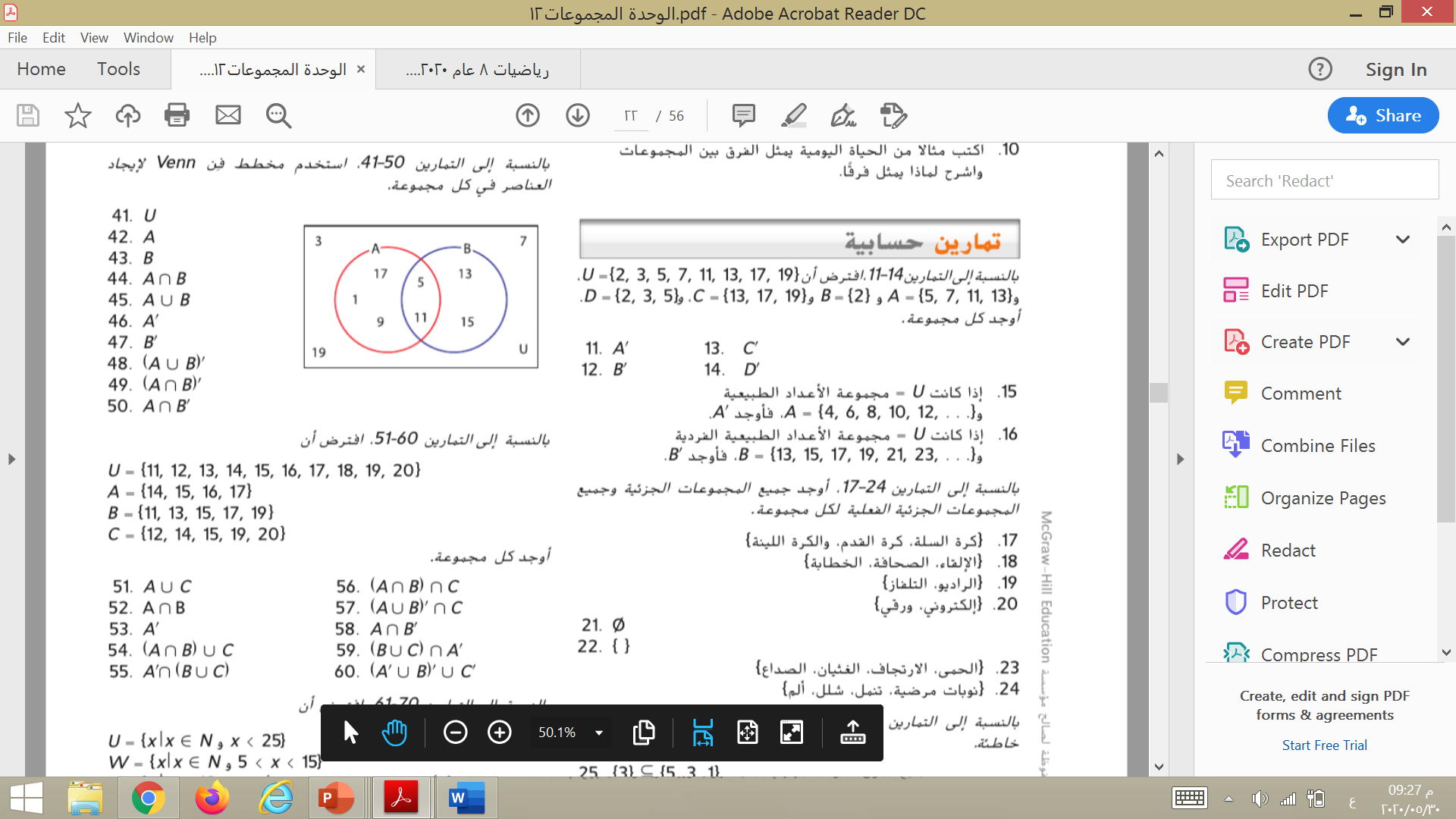 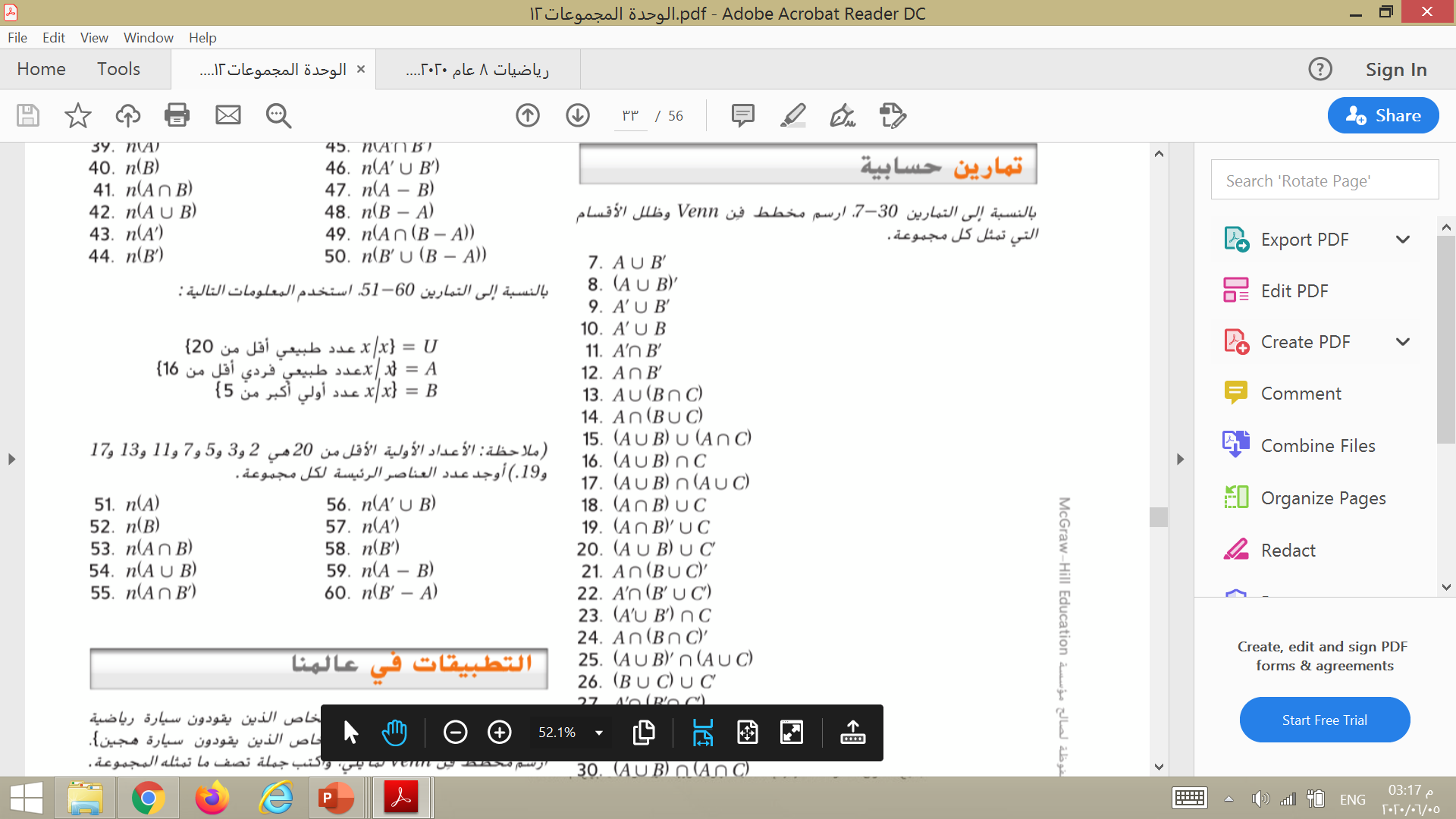 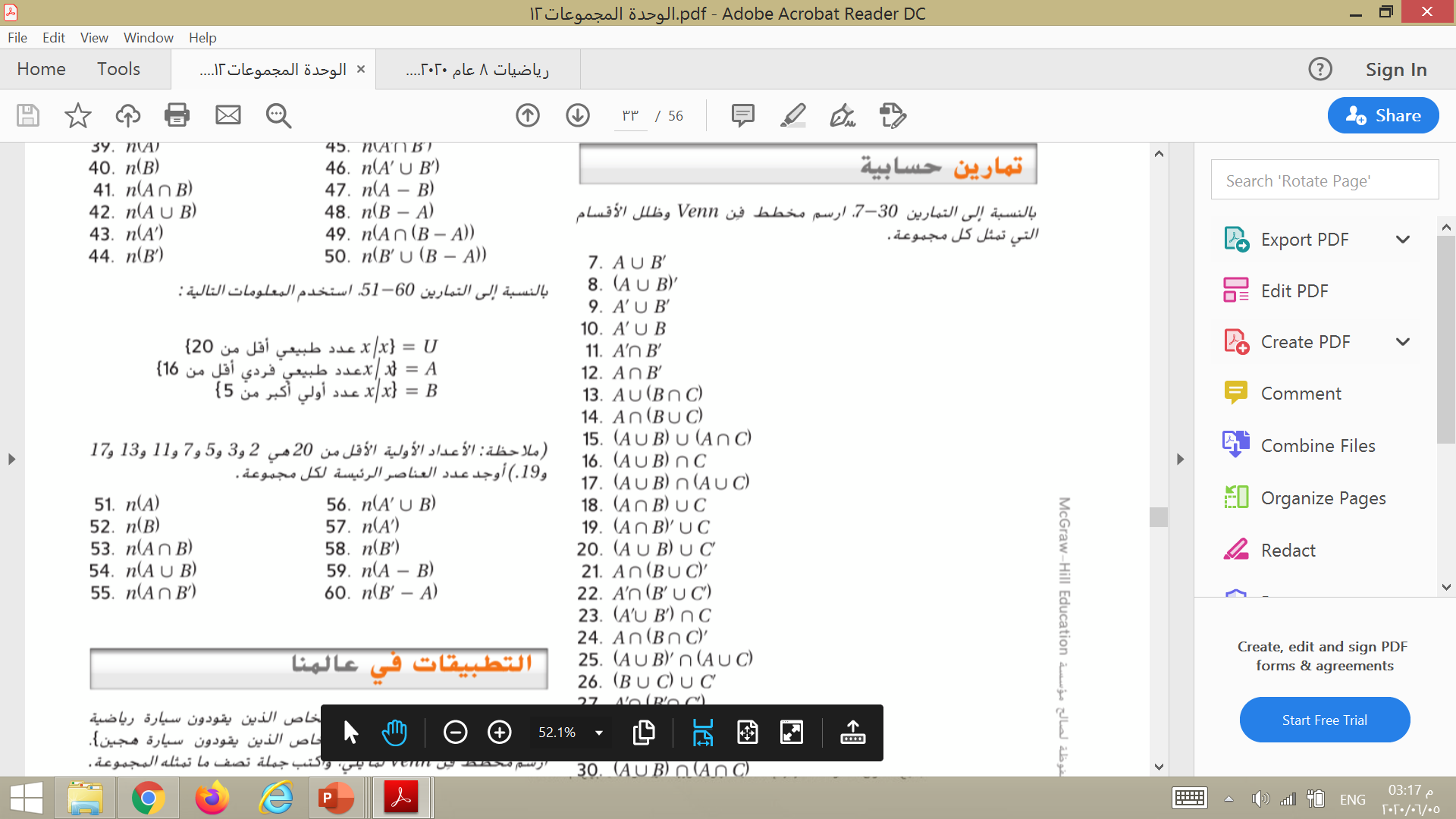 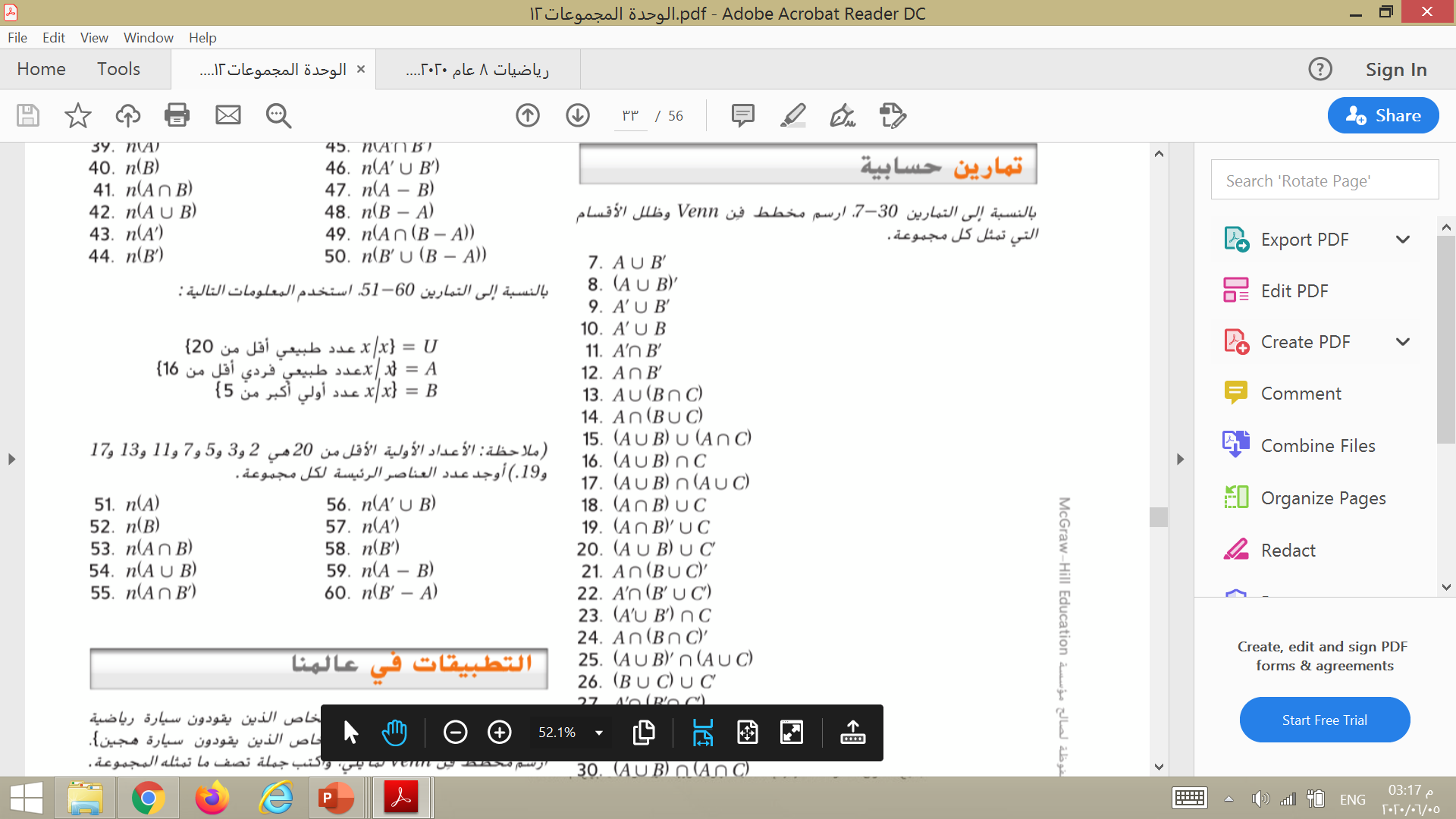 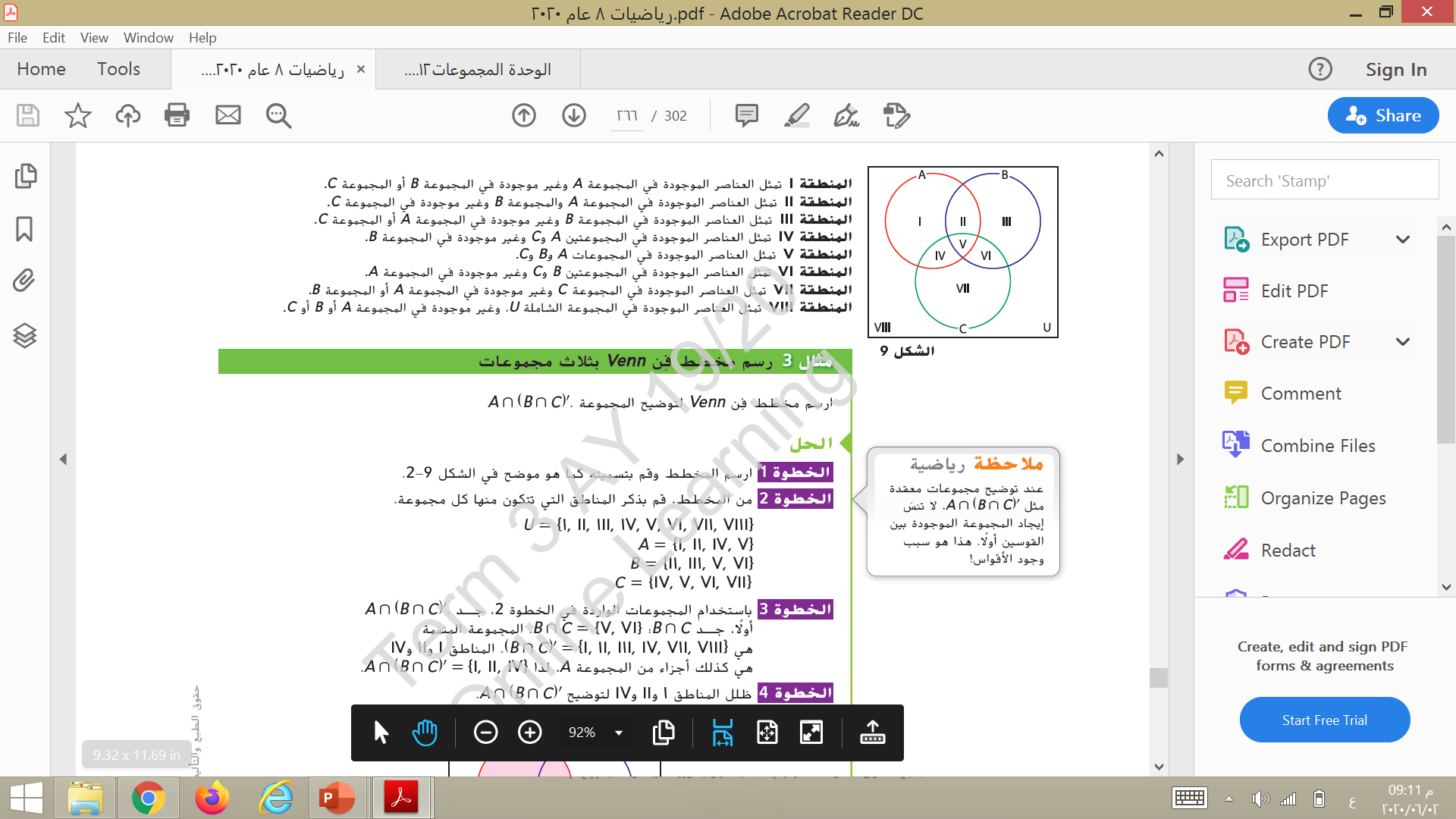 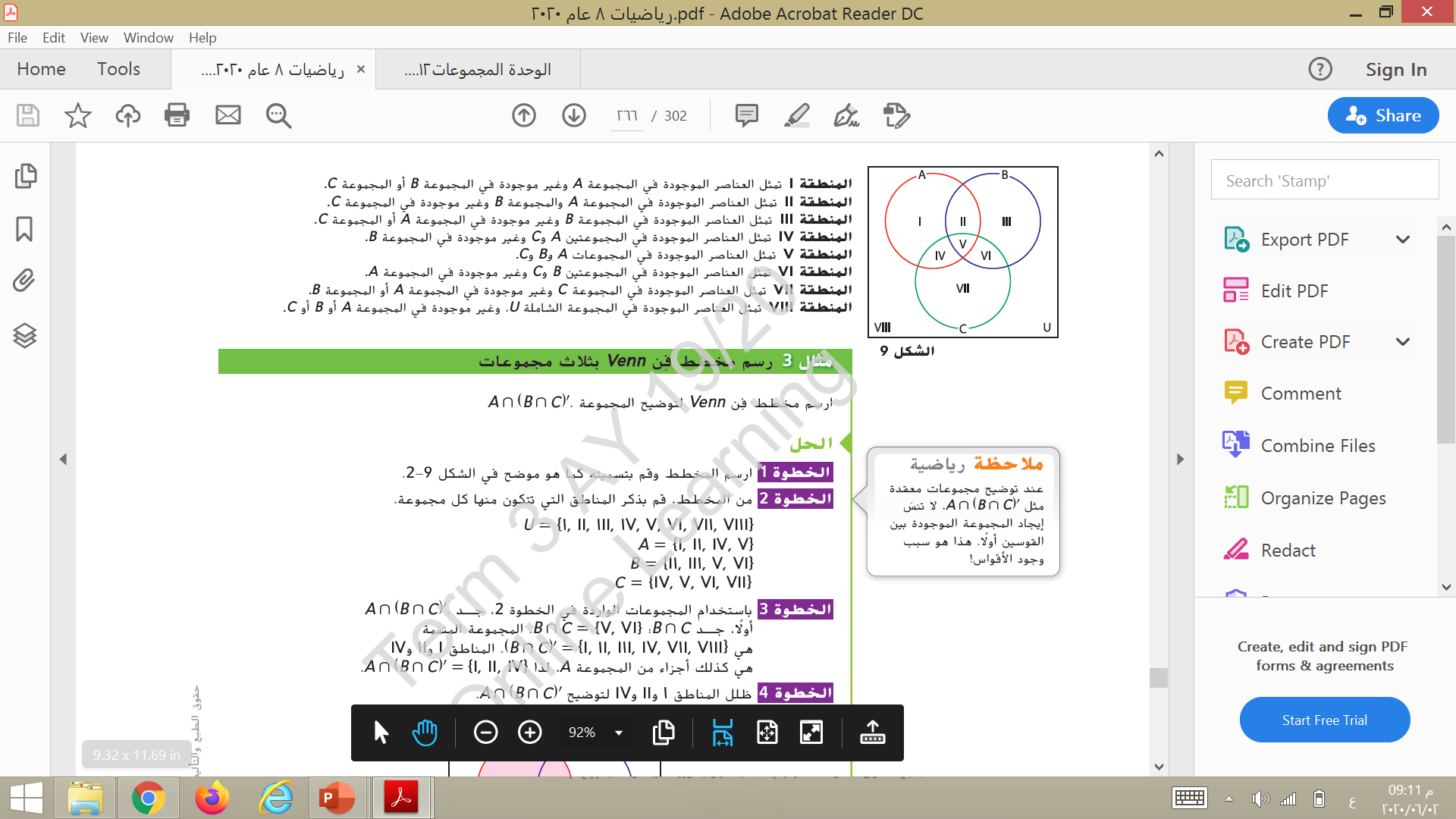 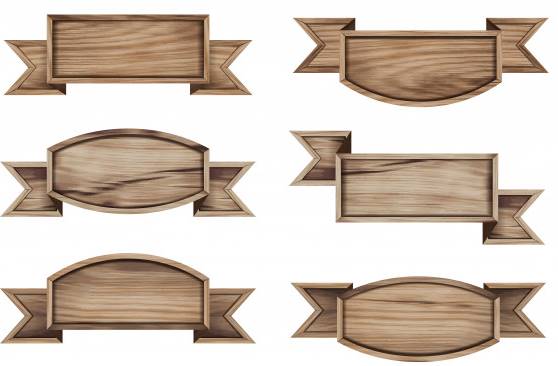 قوانين دي مورجان
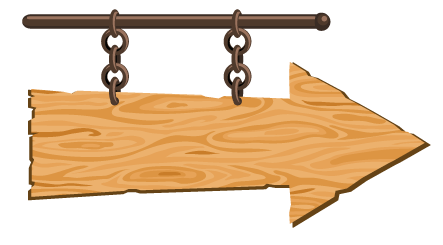 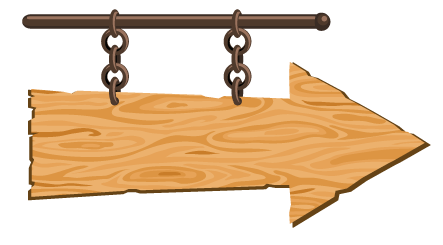 متممة اتحاد مجموعتين
متممة تقاطع مجموعتين
بالنسبة لأي مجموعتان
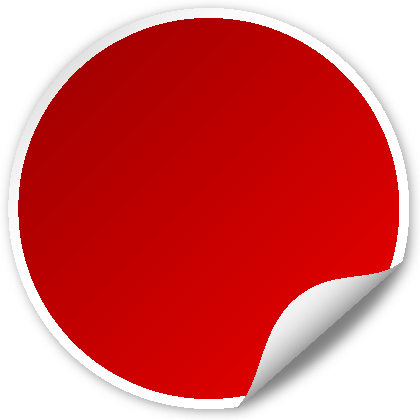 صفحة 
879
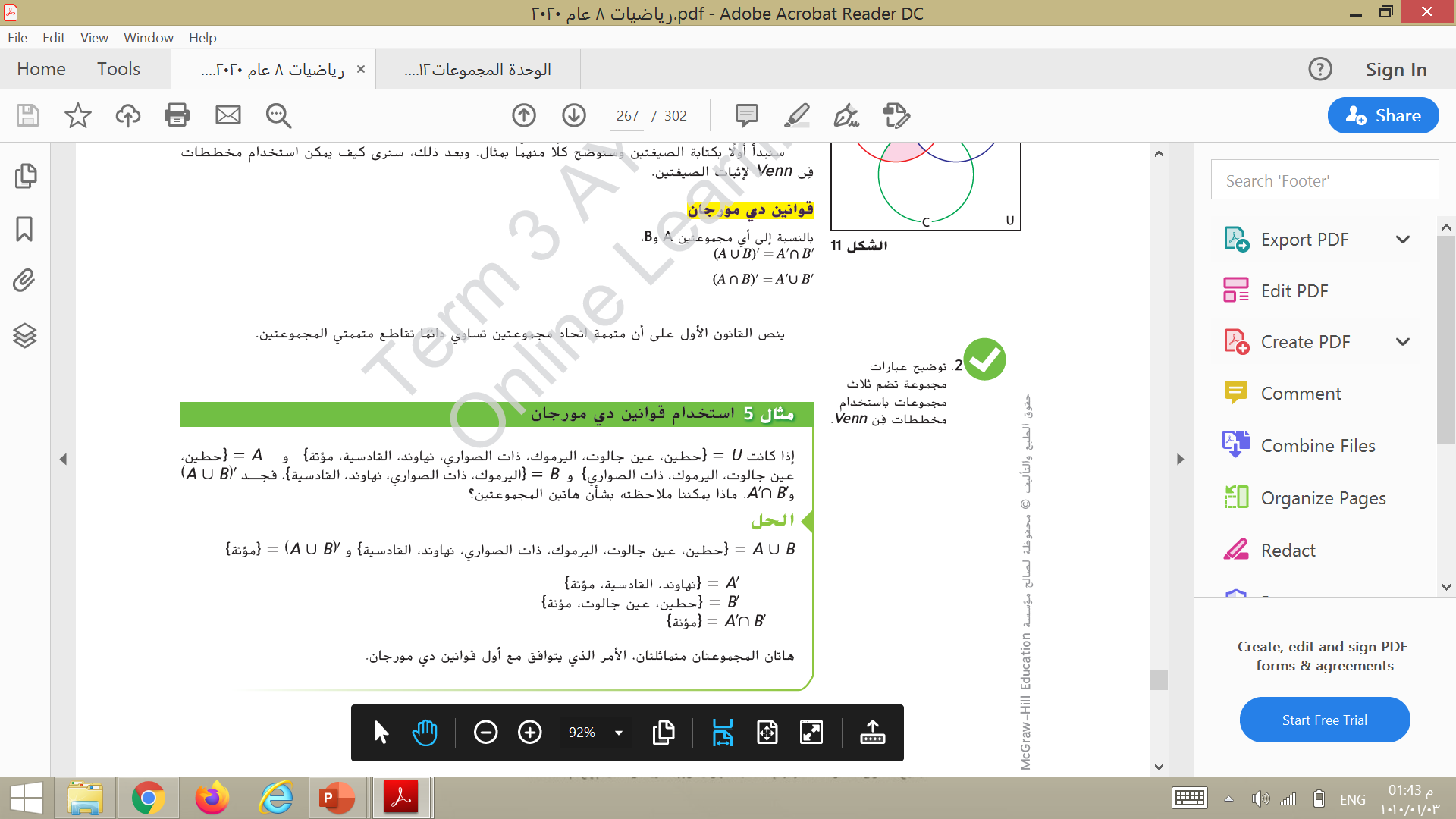 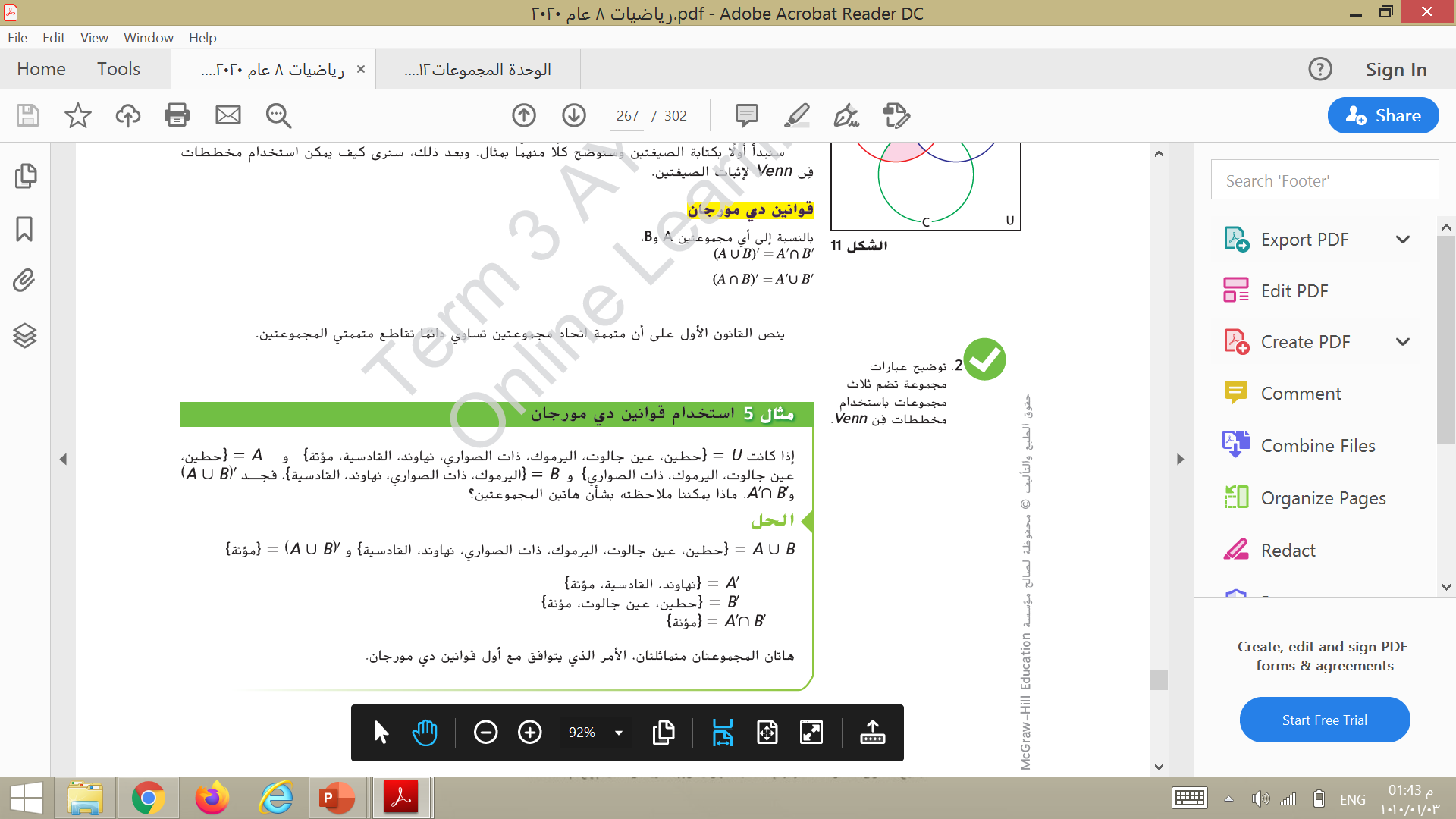 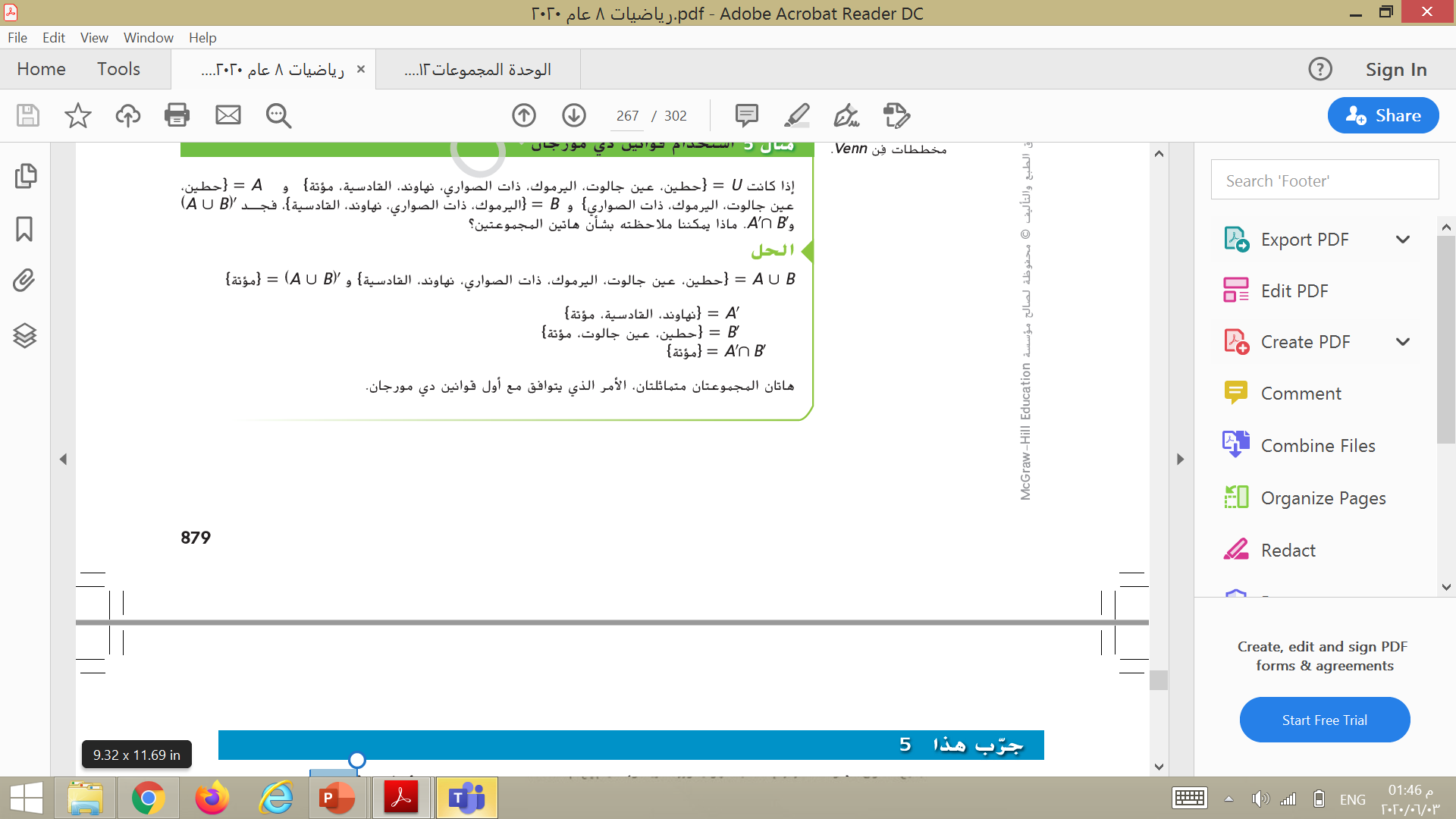 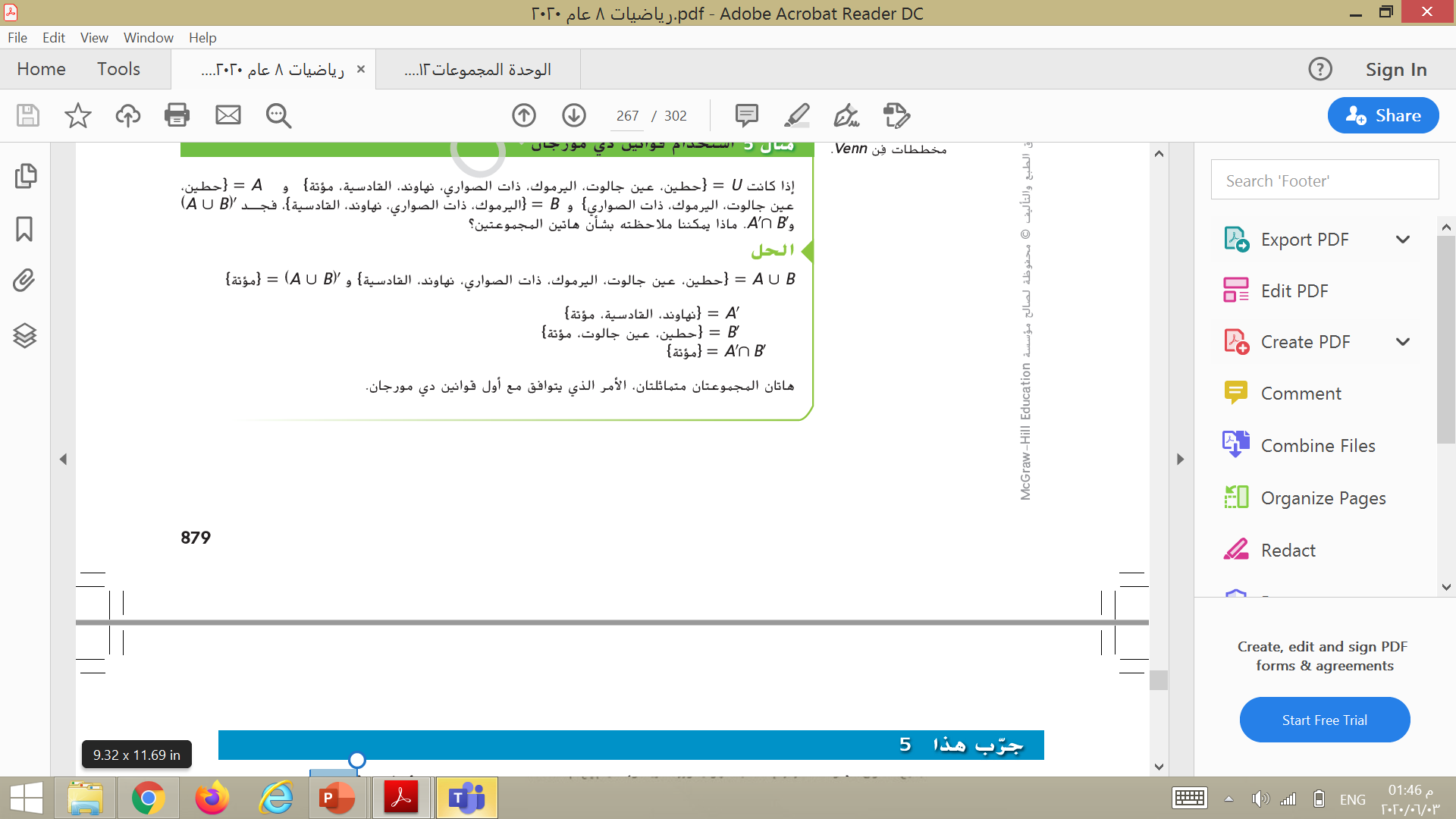 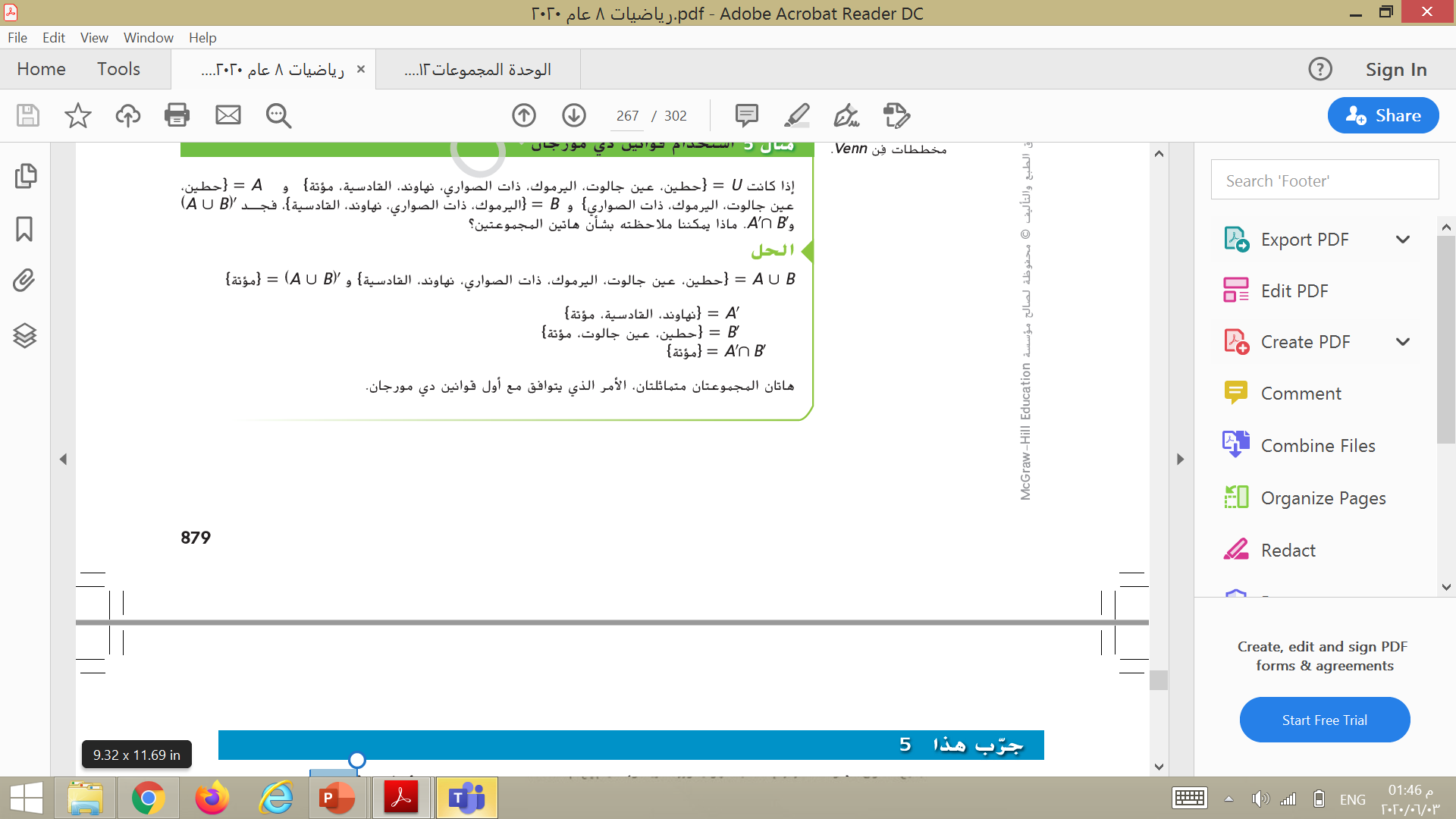 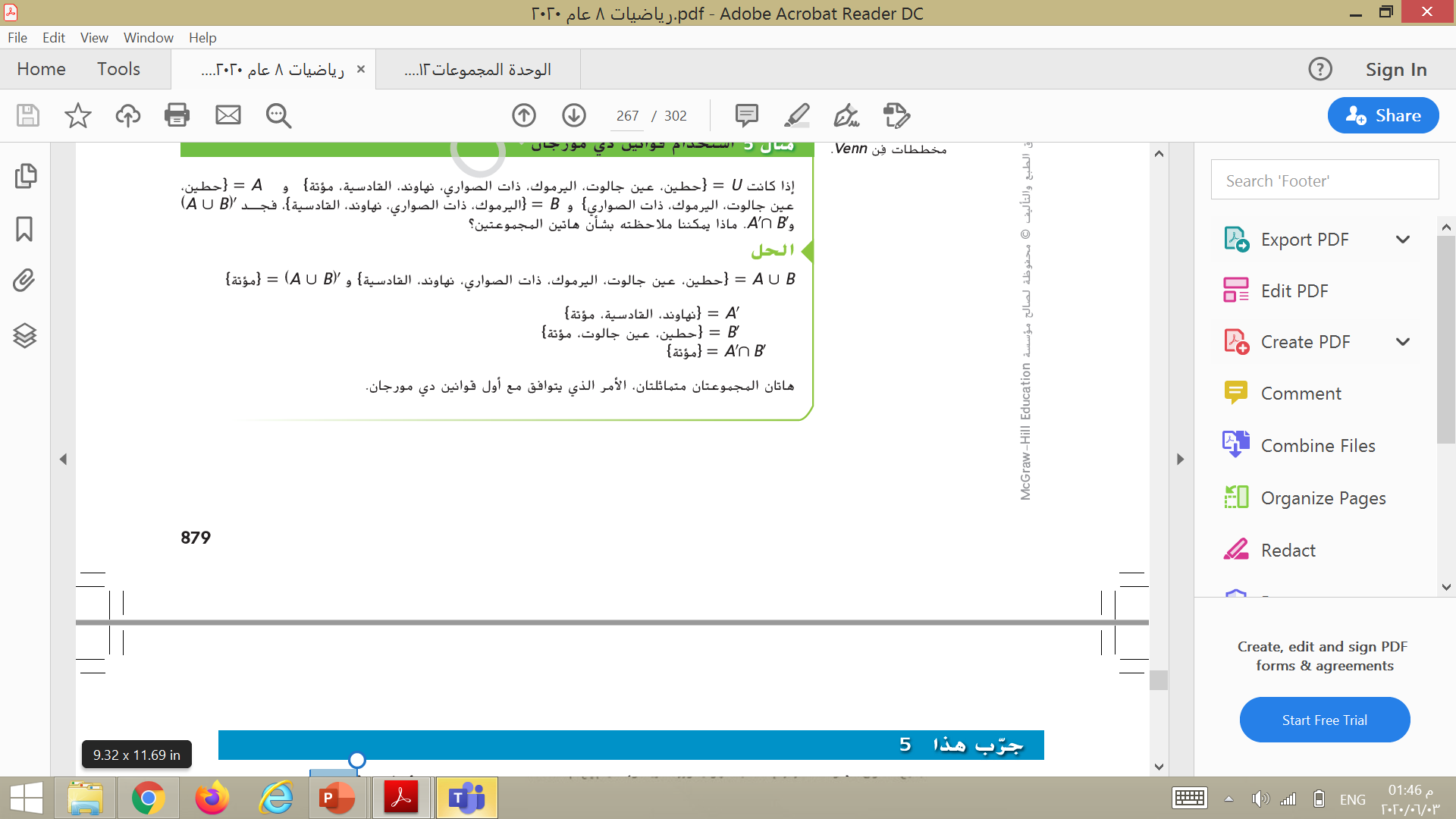 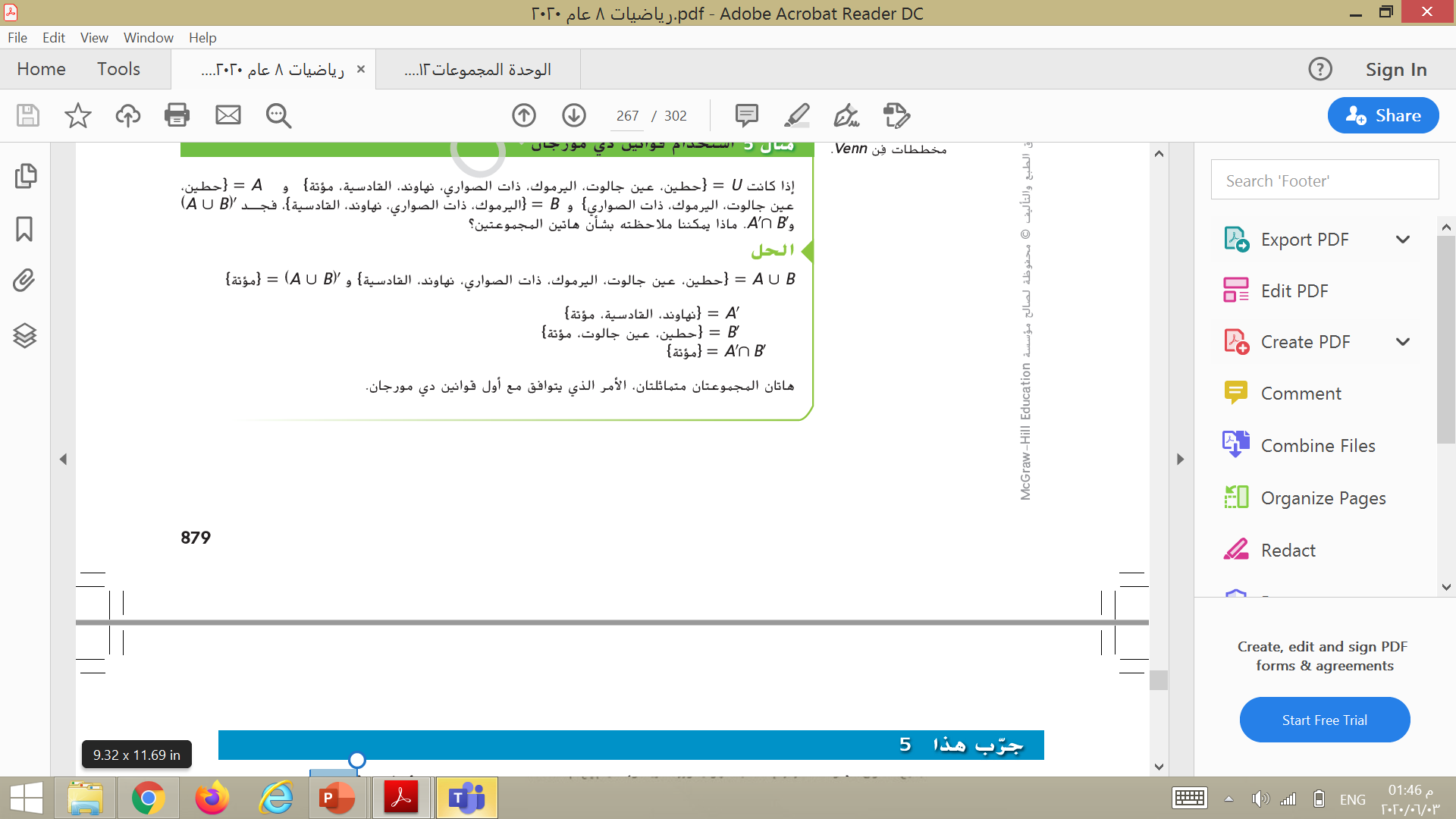 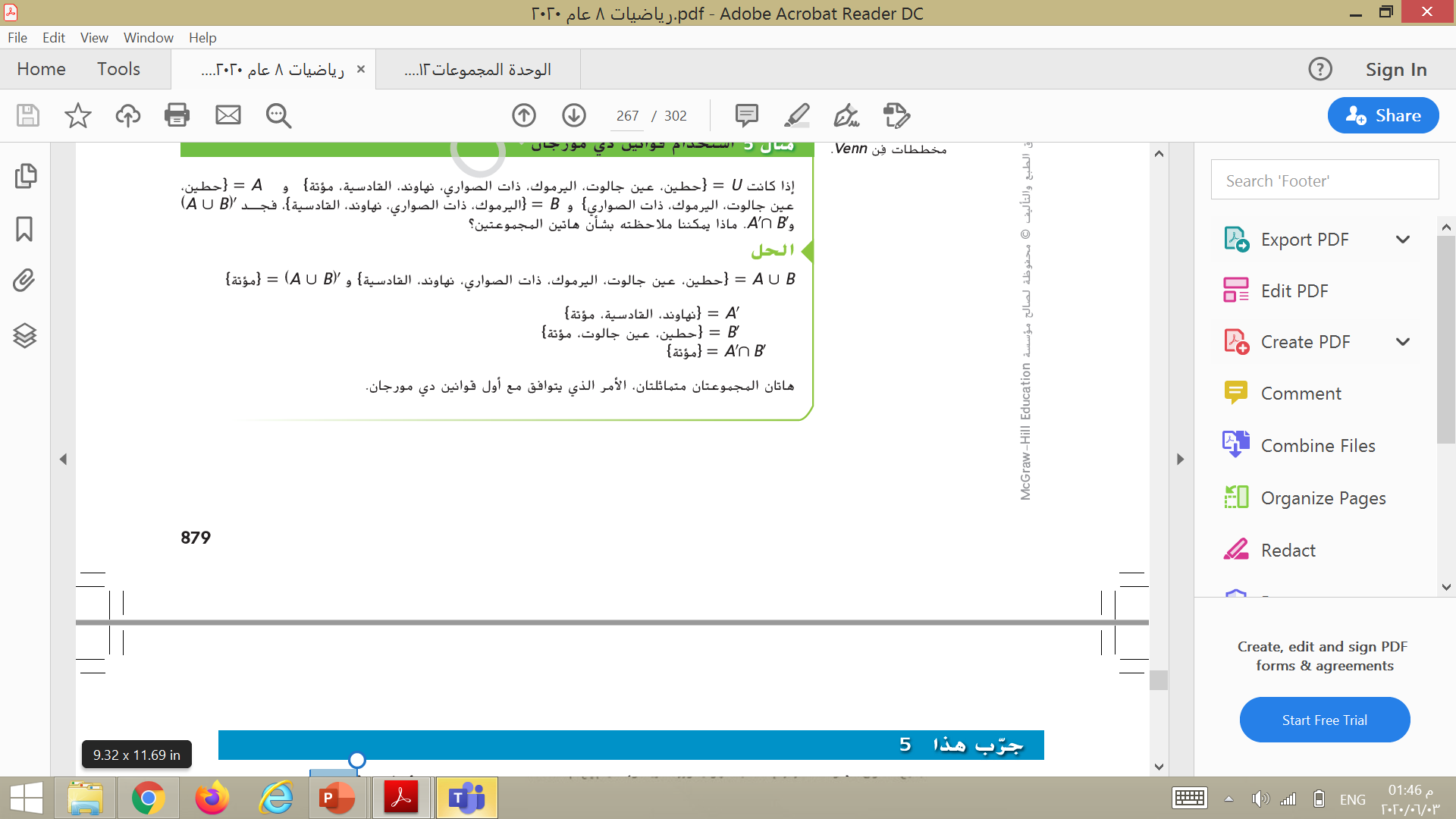 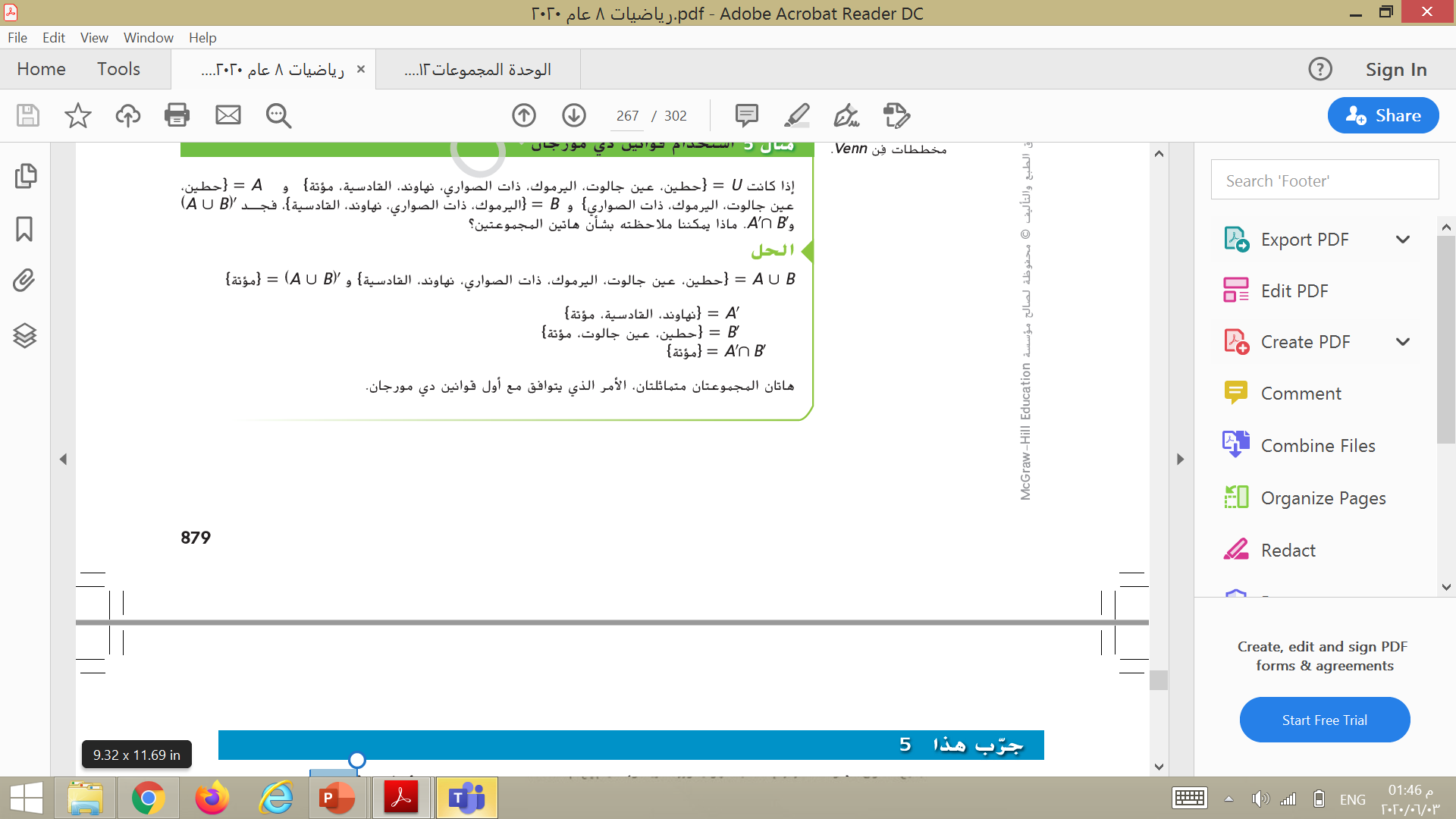 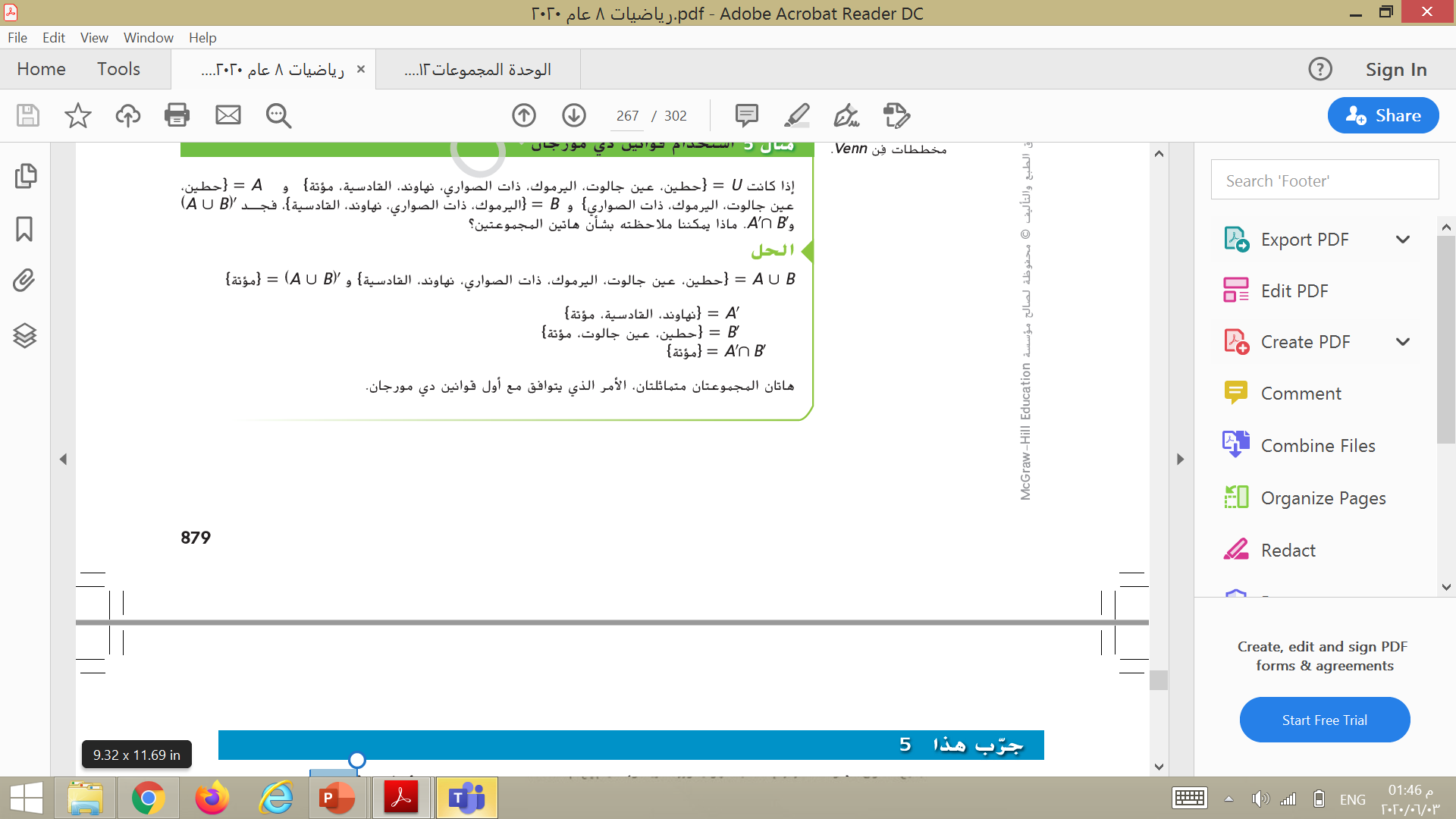 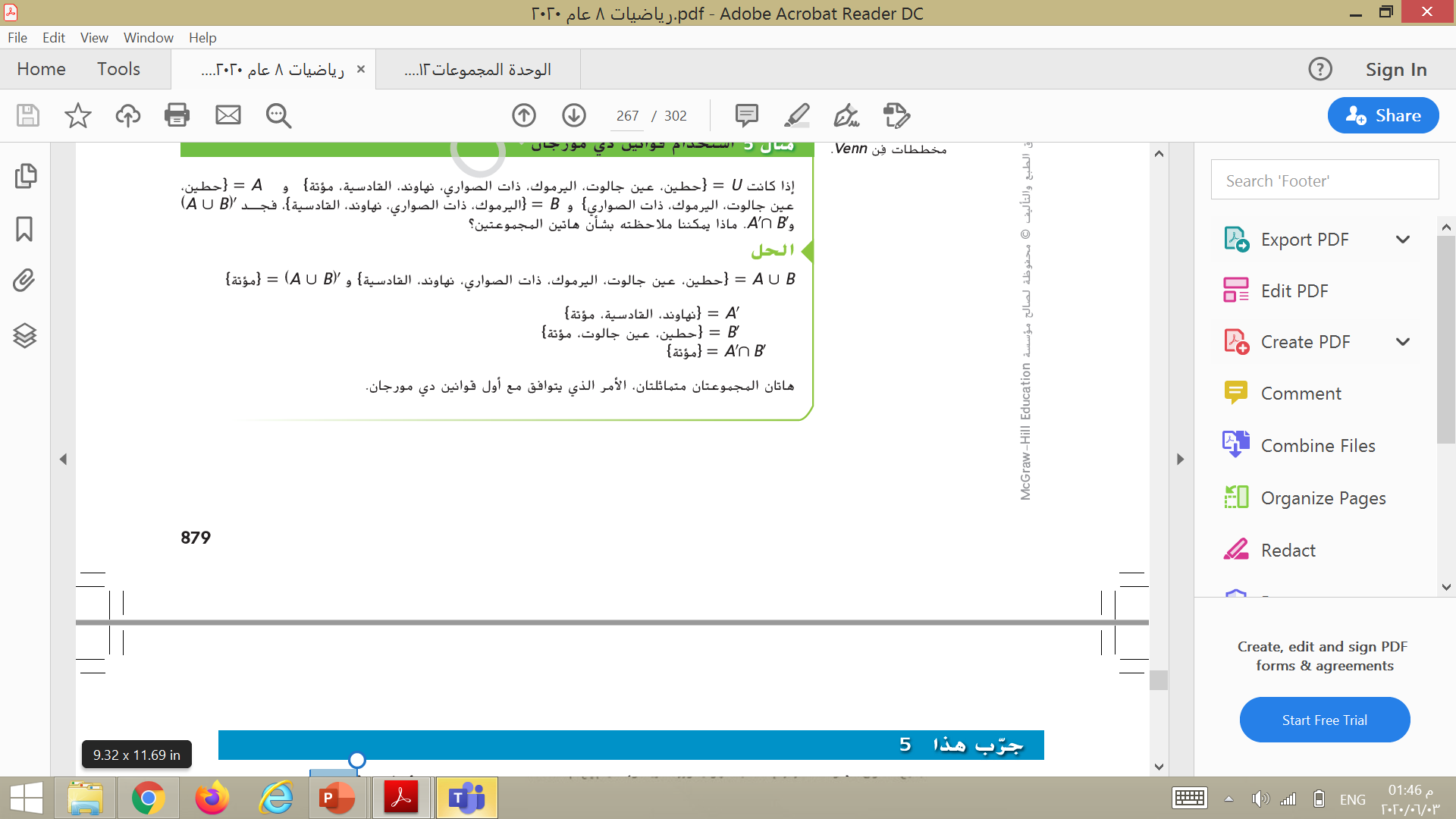 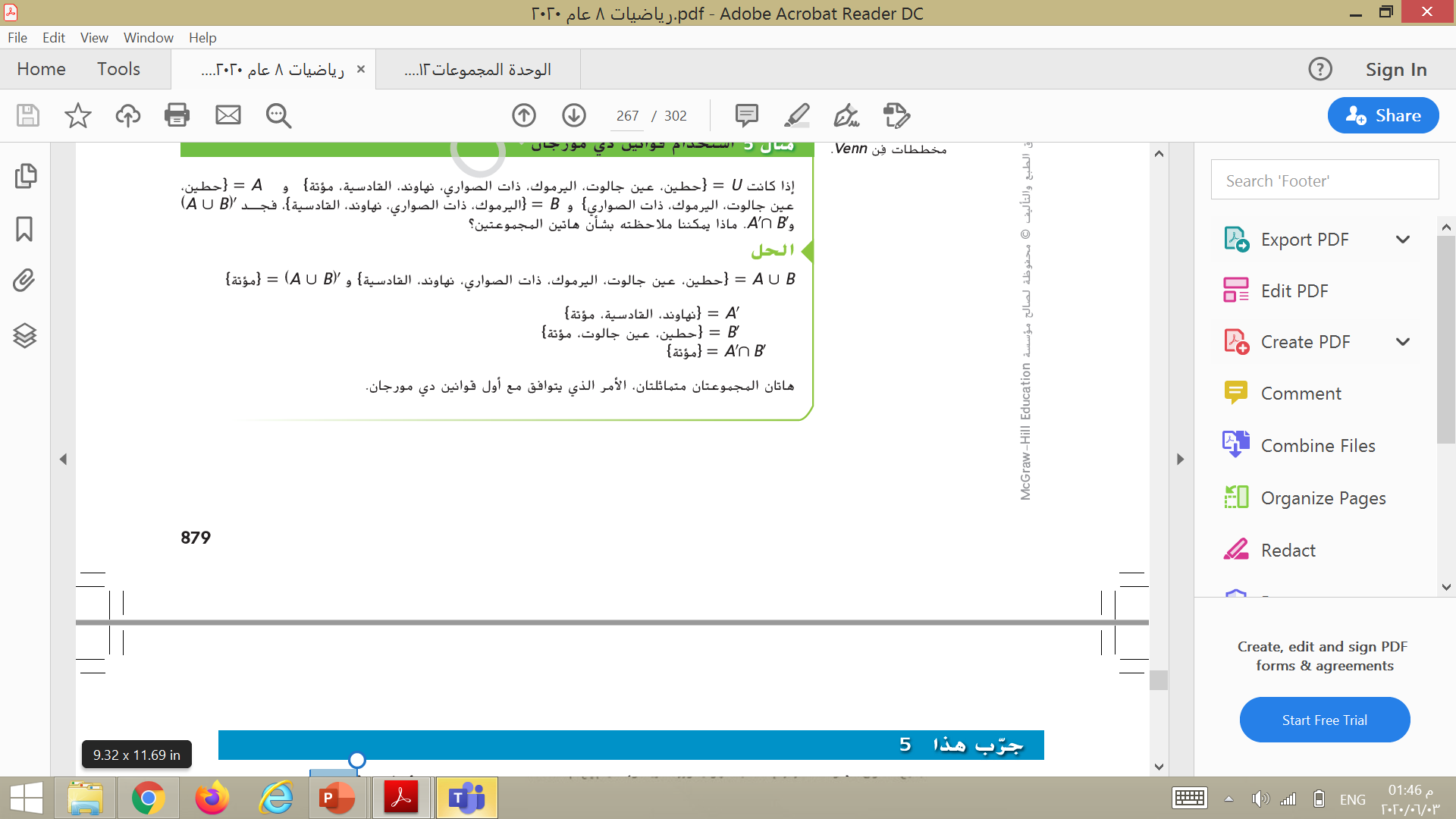 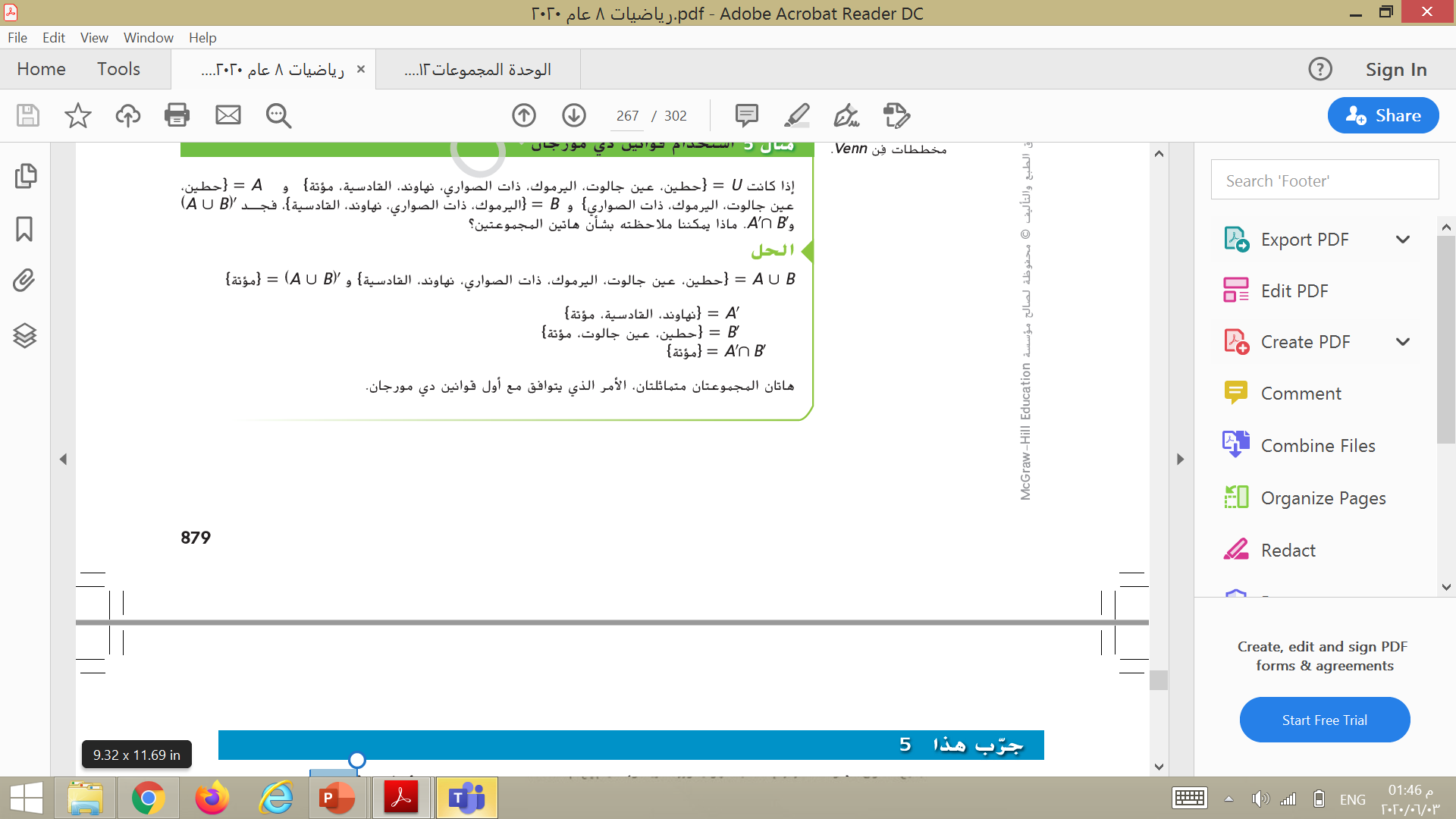 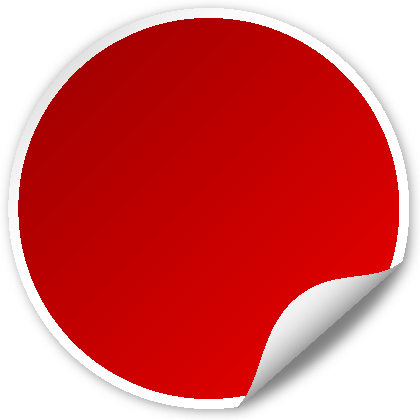 صفحة 
880
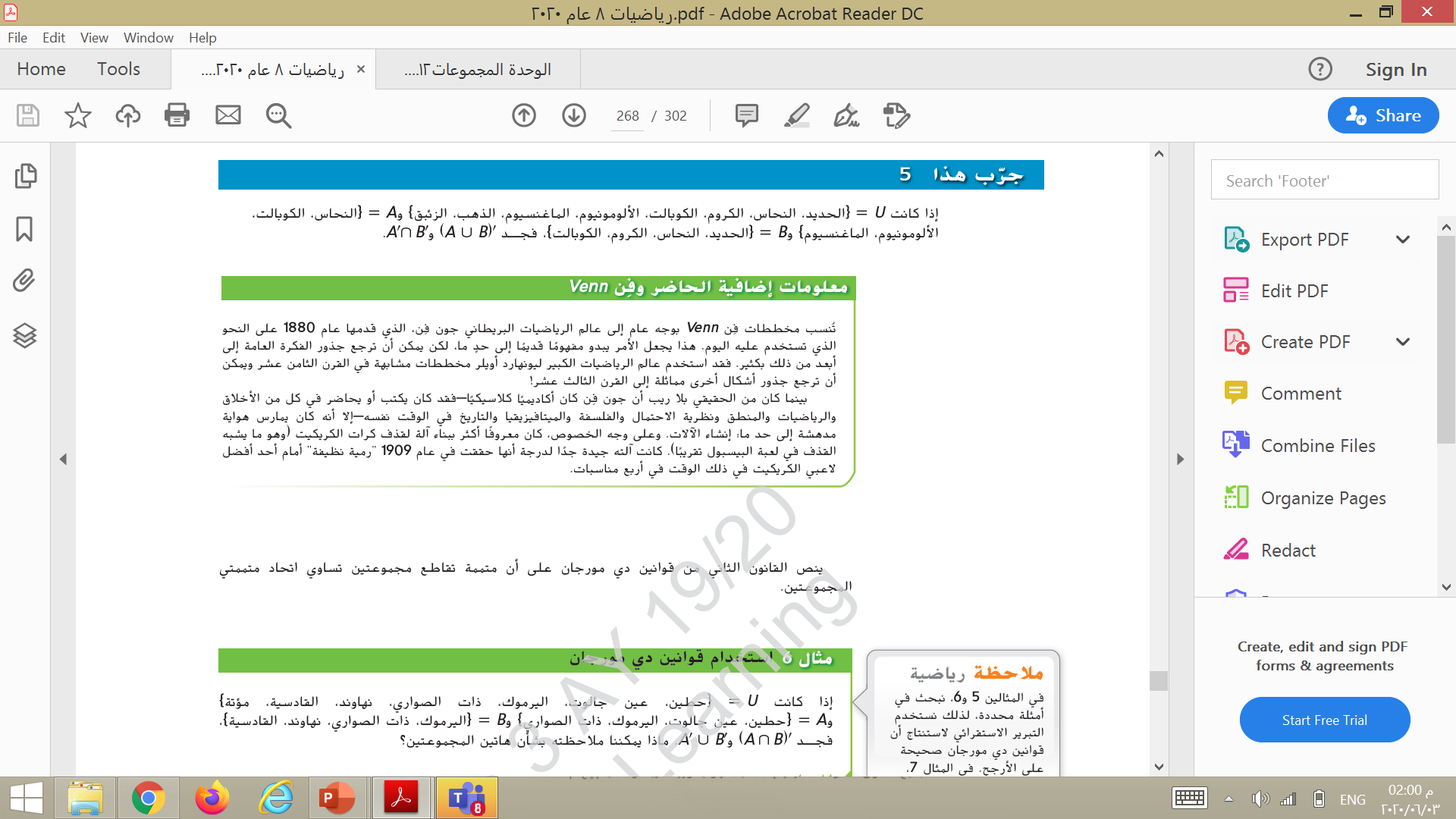 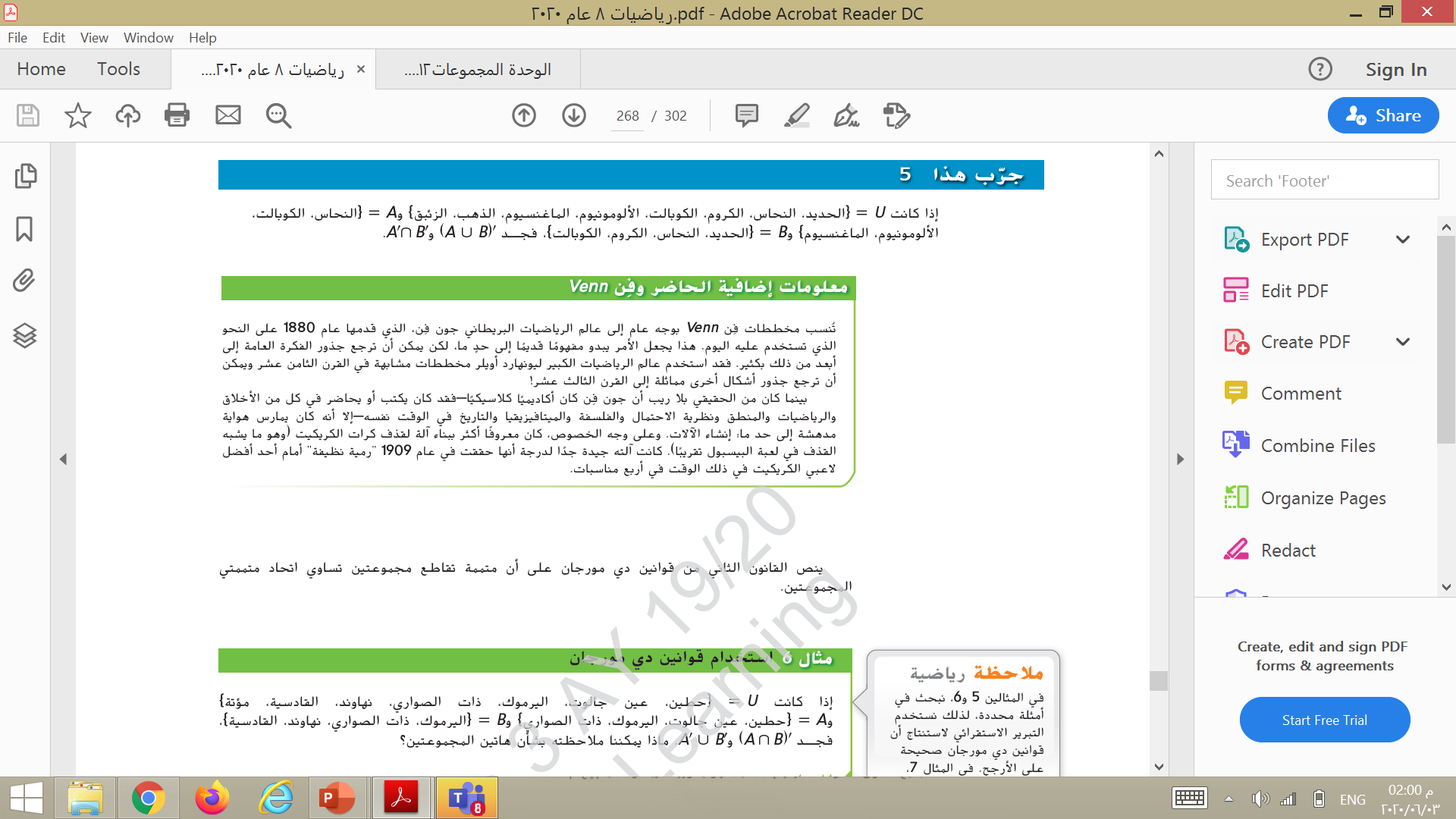 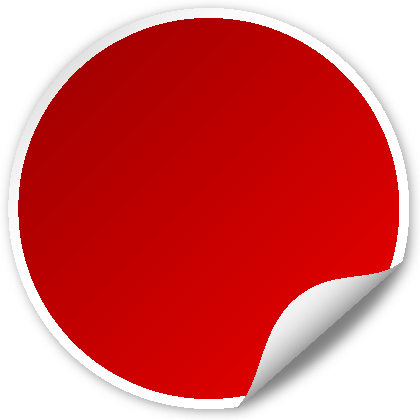 صفحة 
881
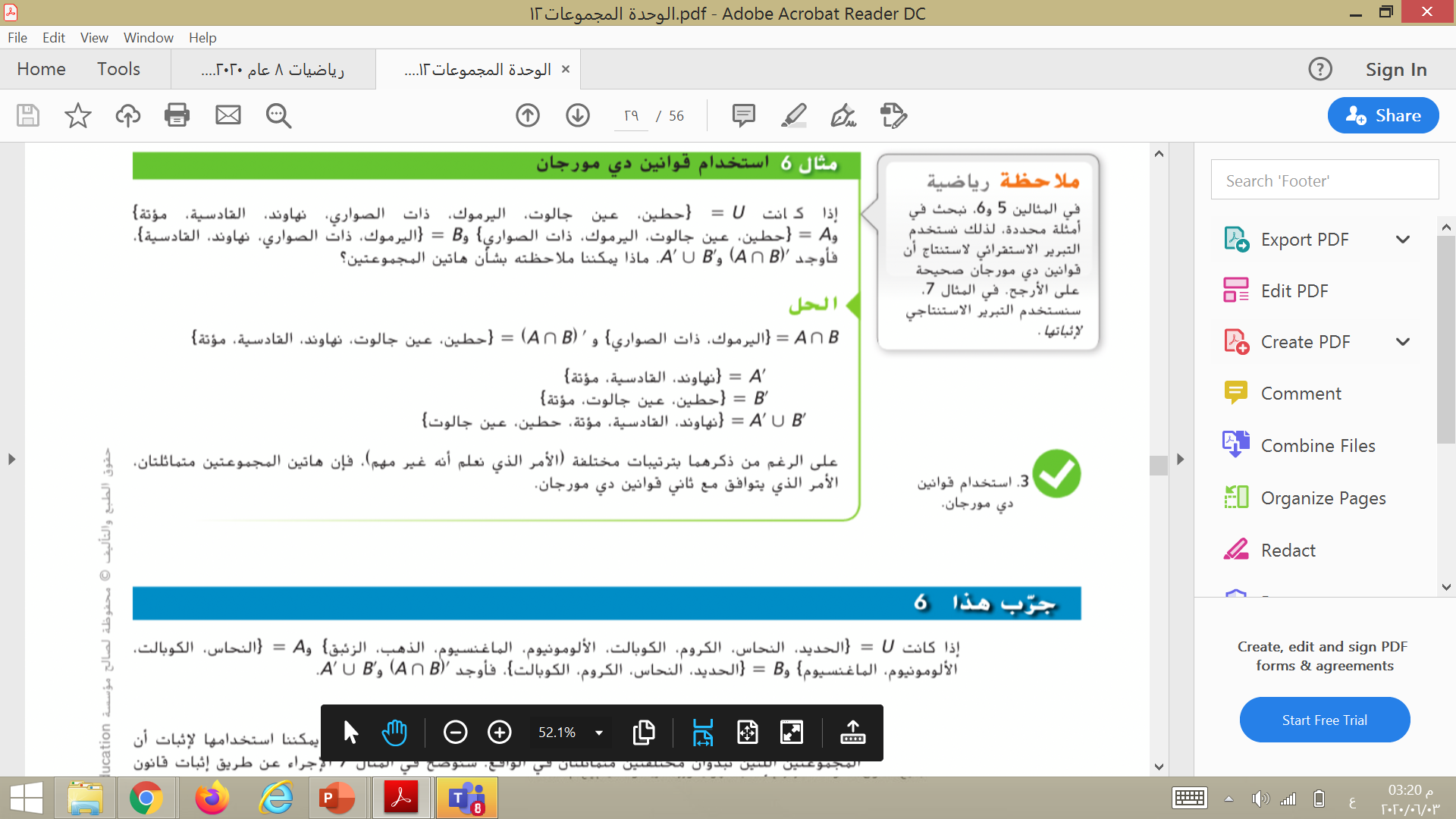 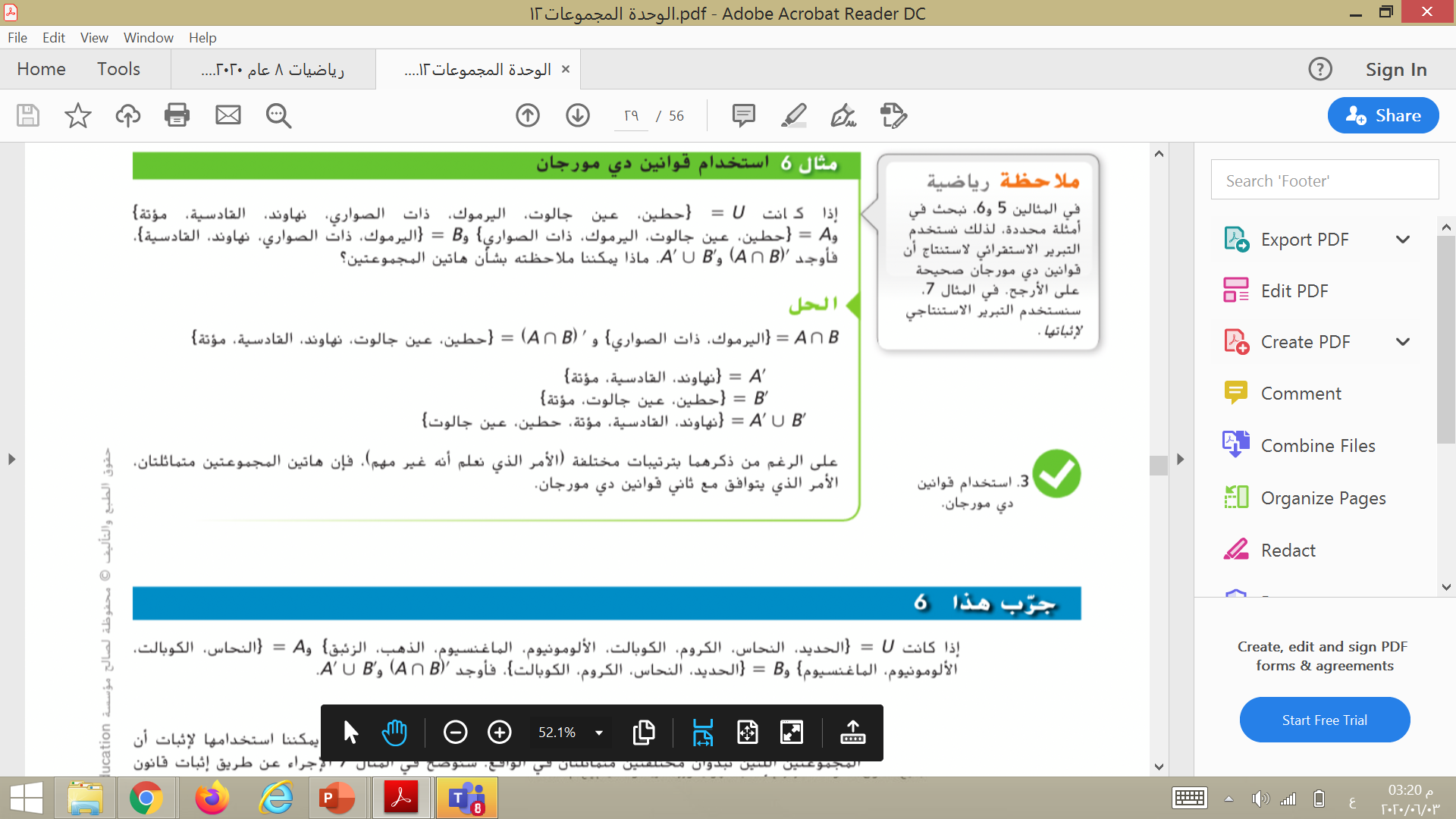 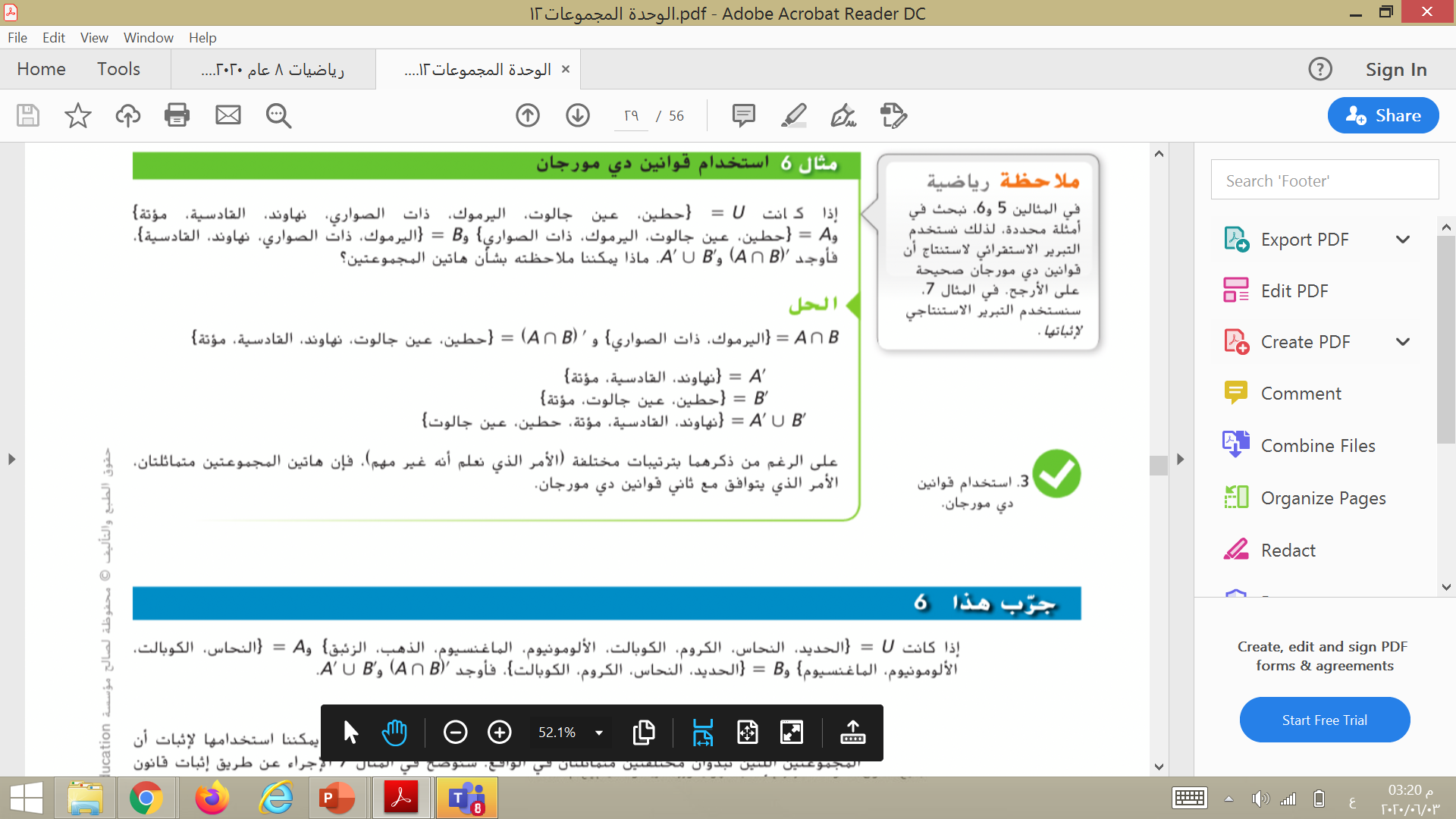 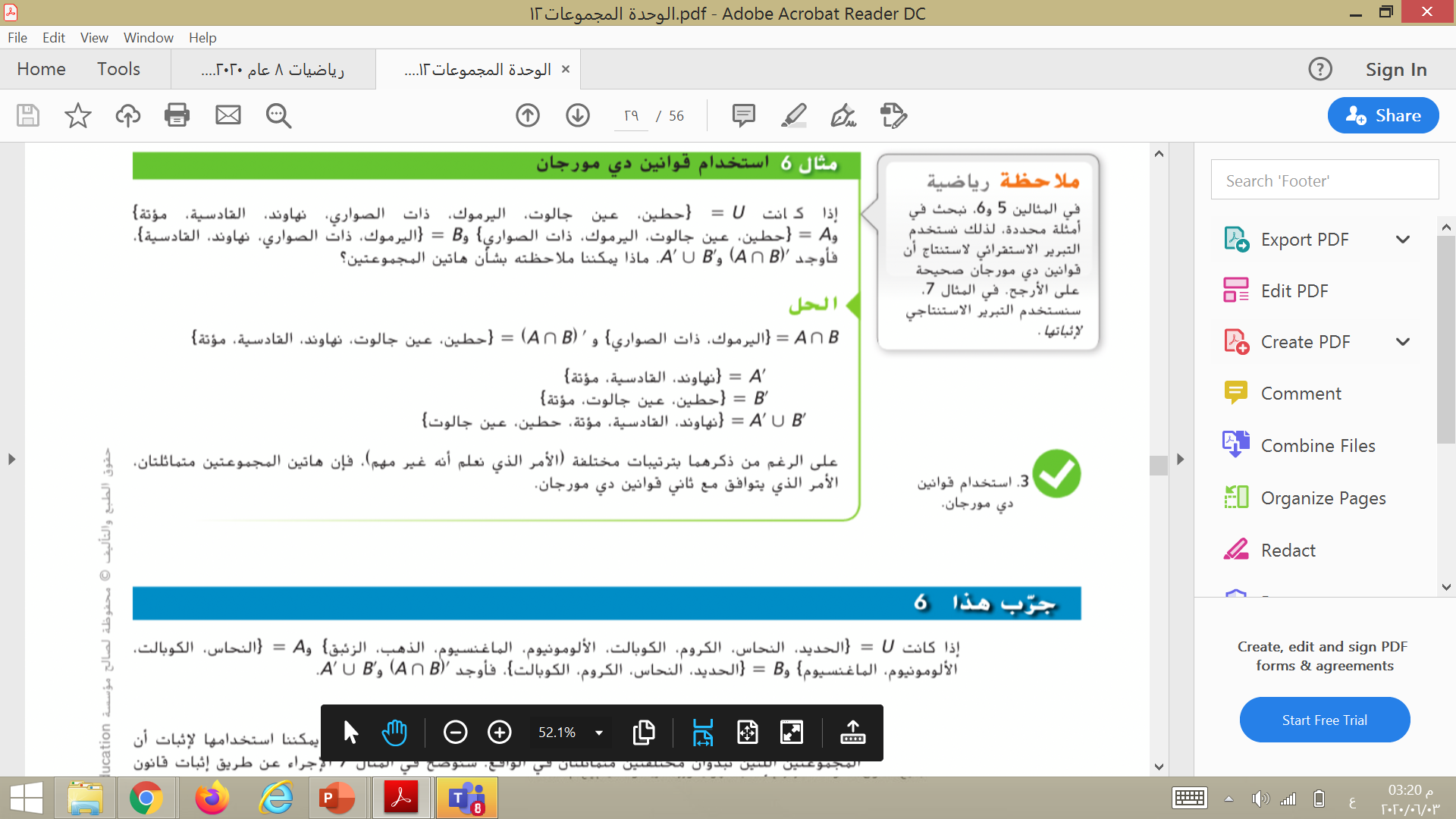 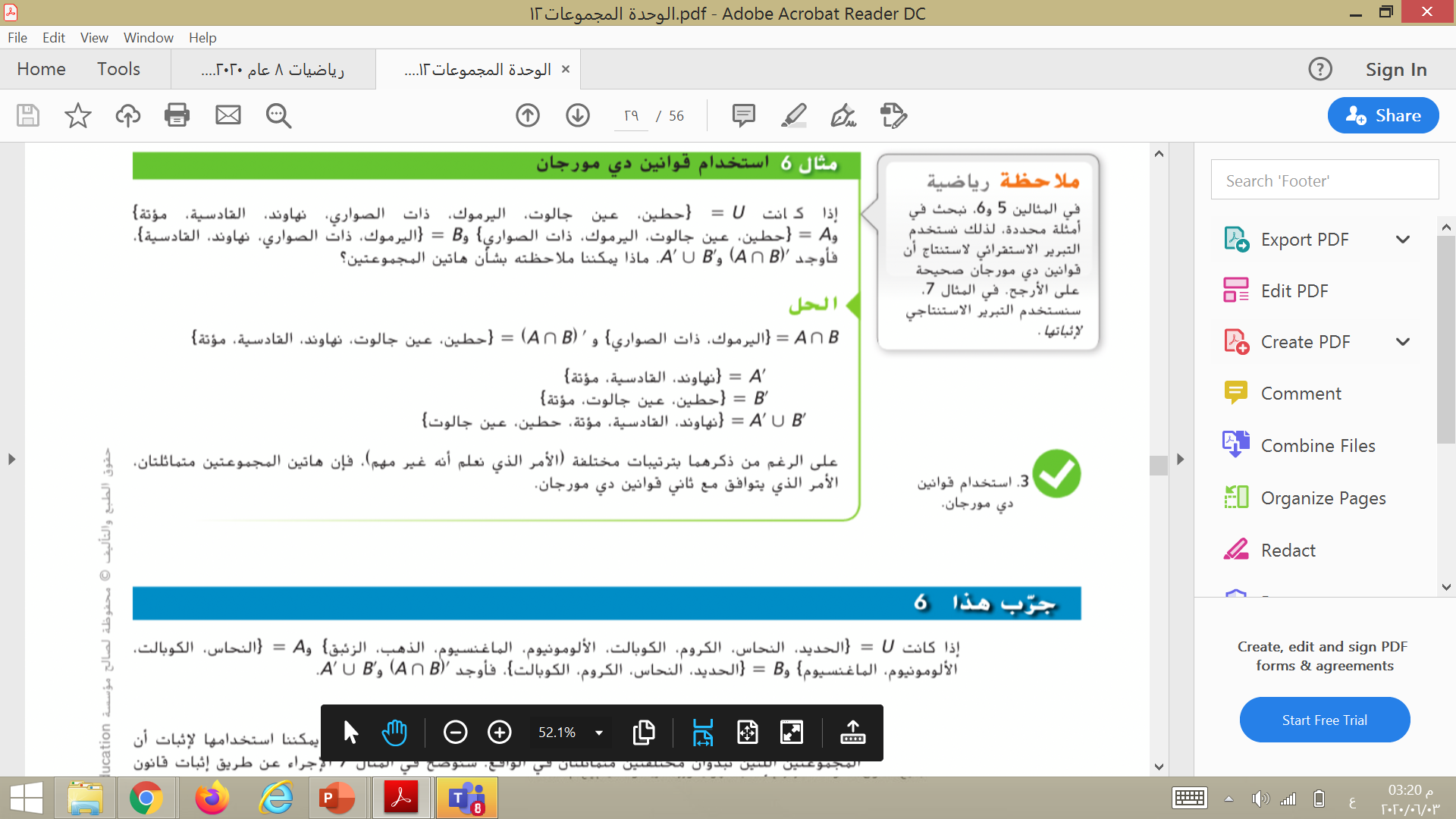 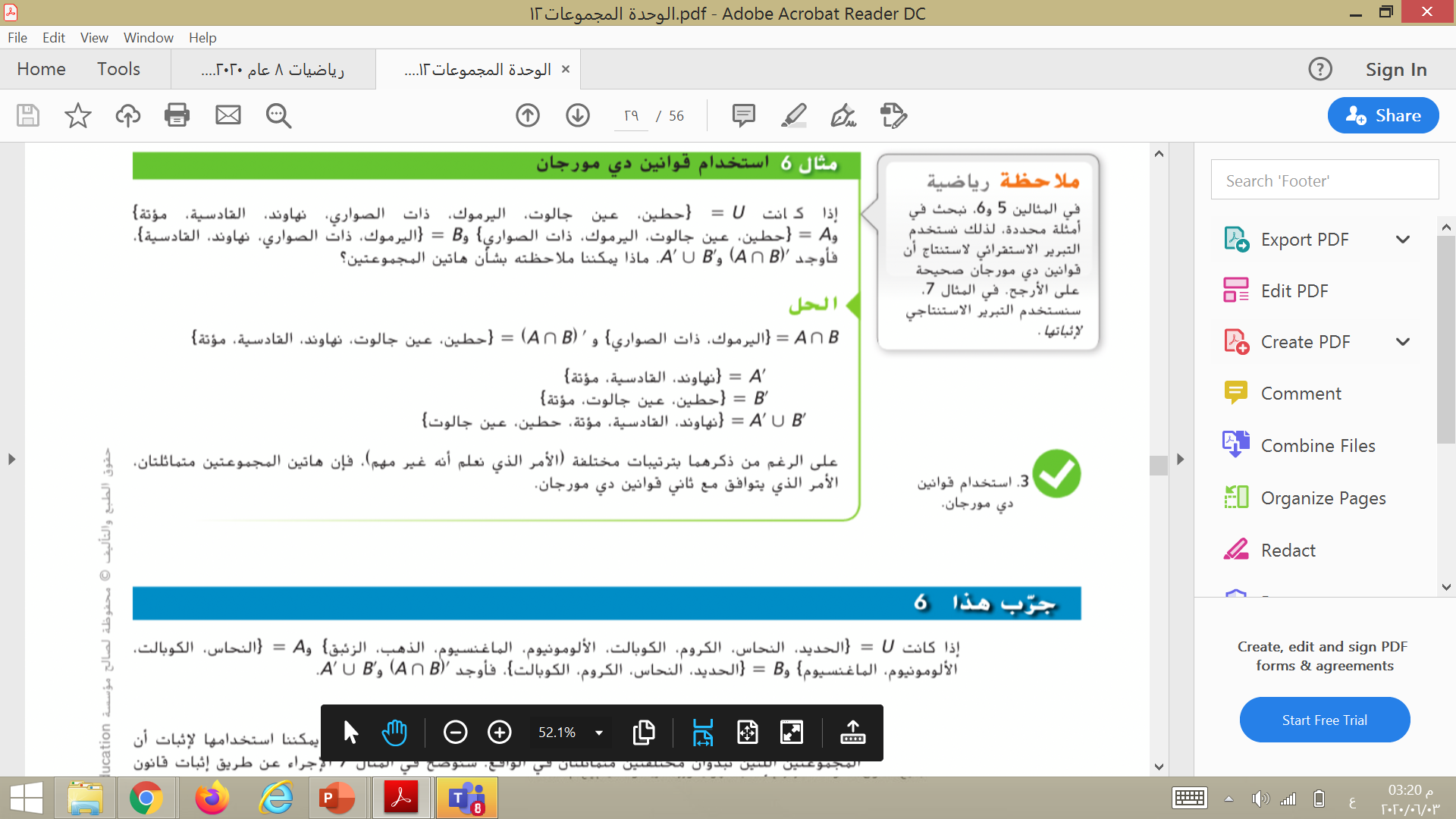 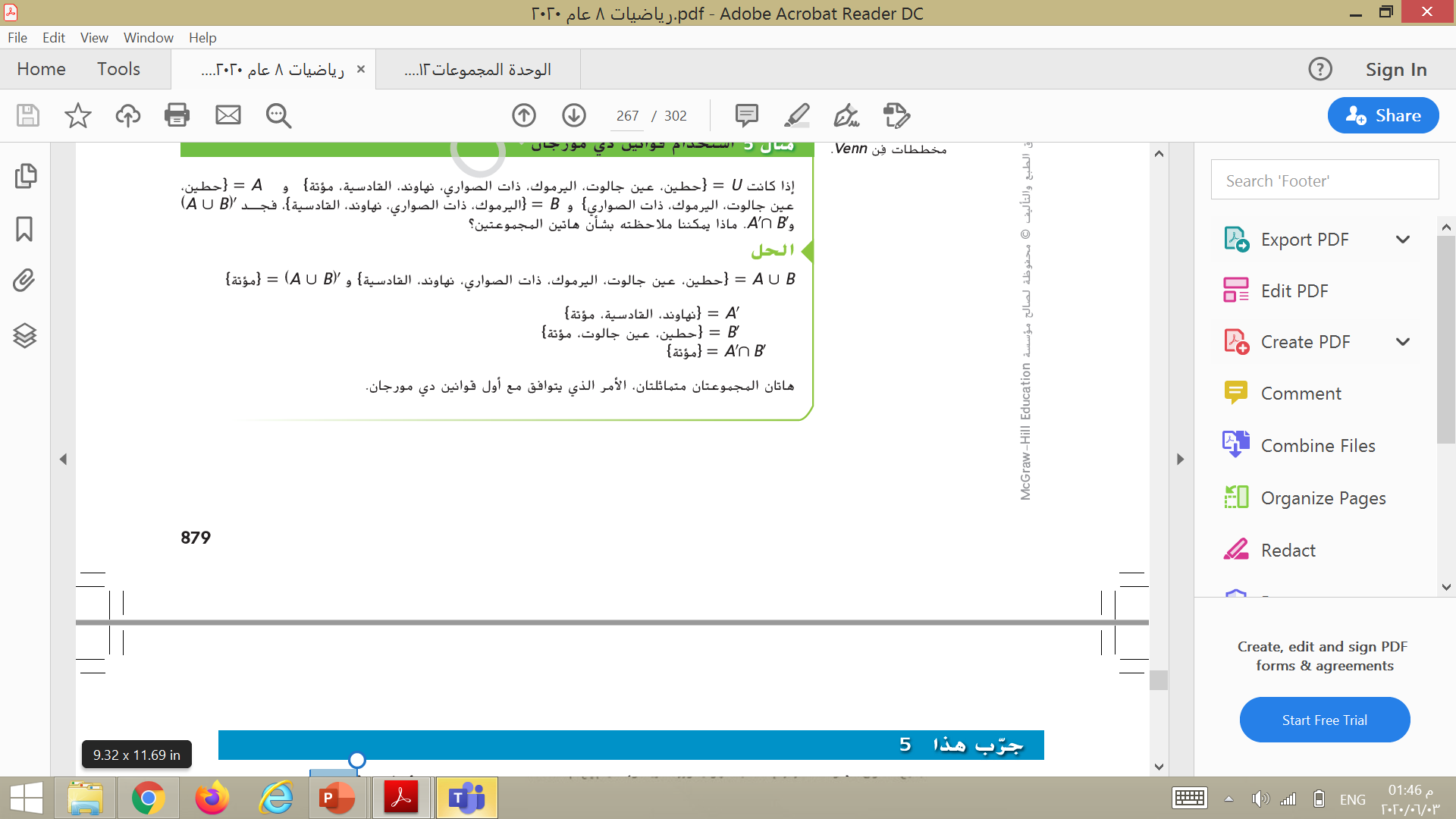 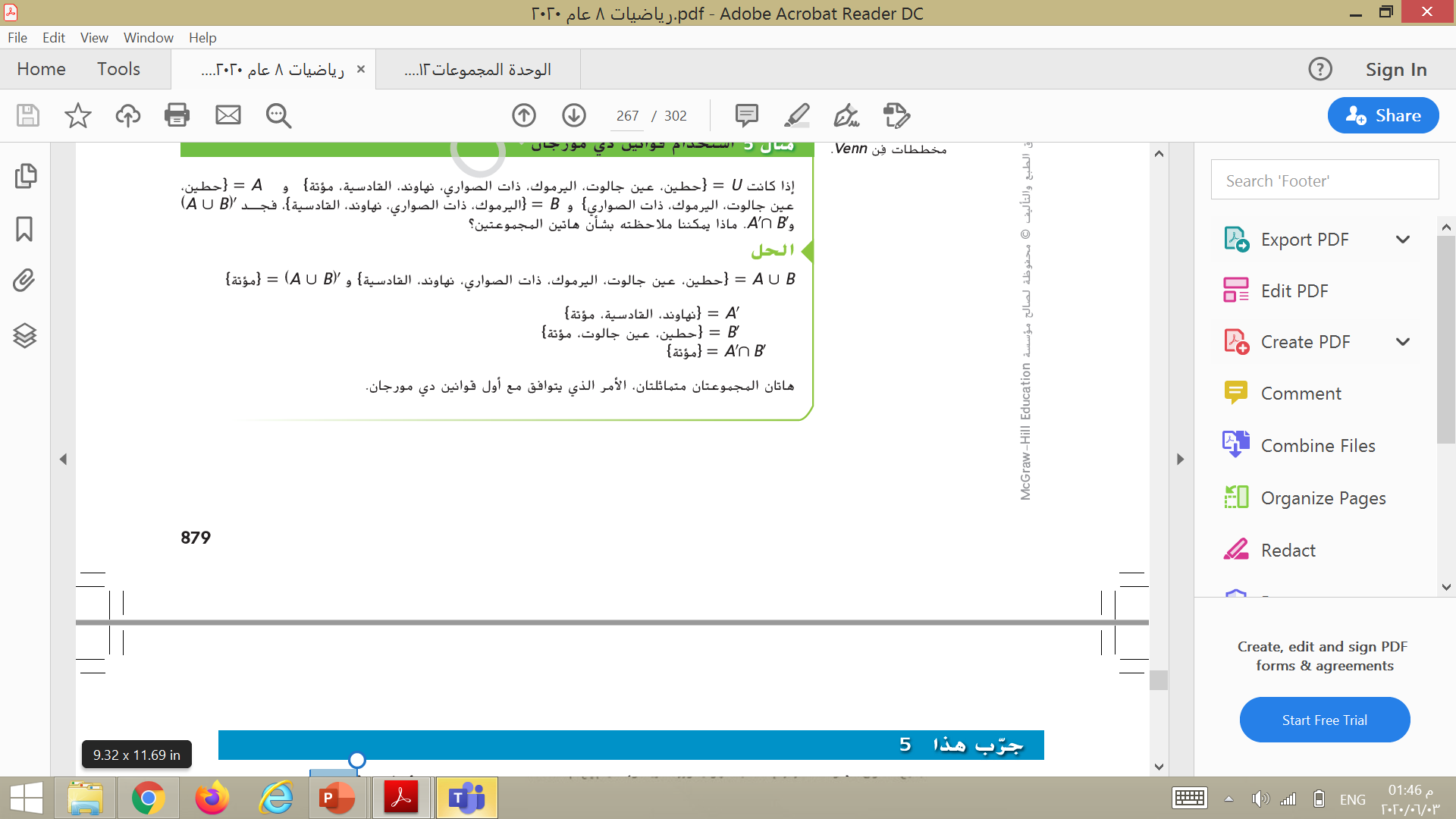 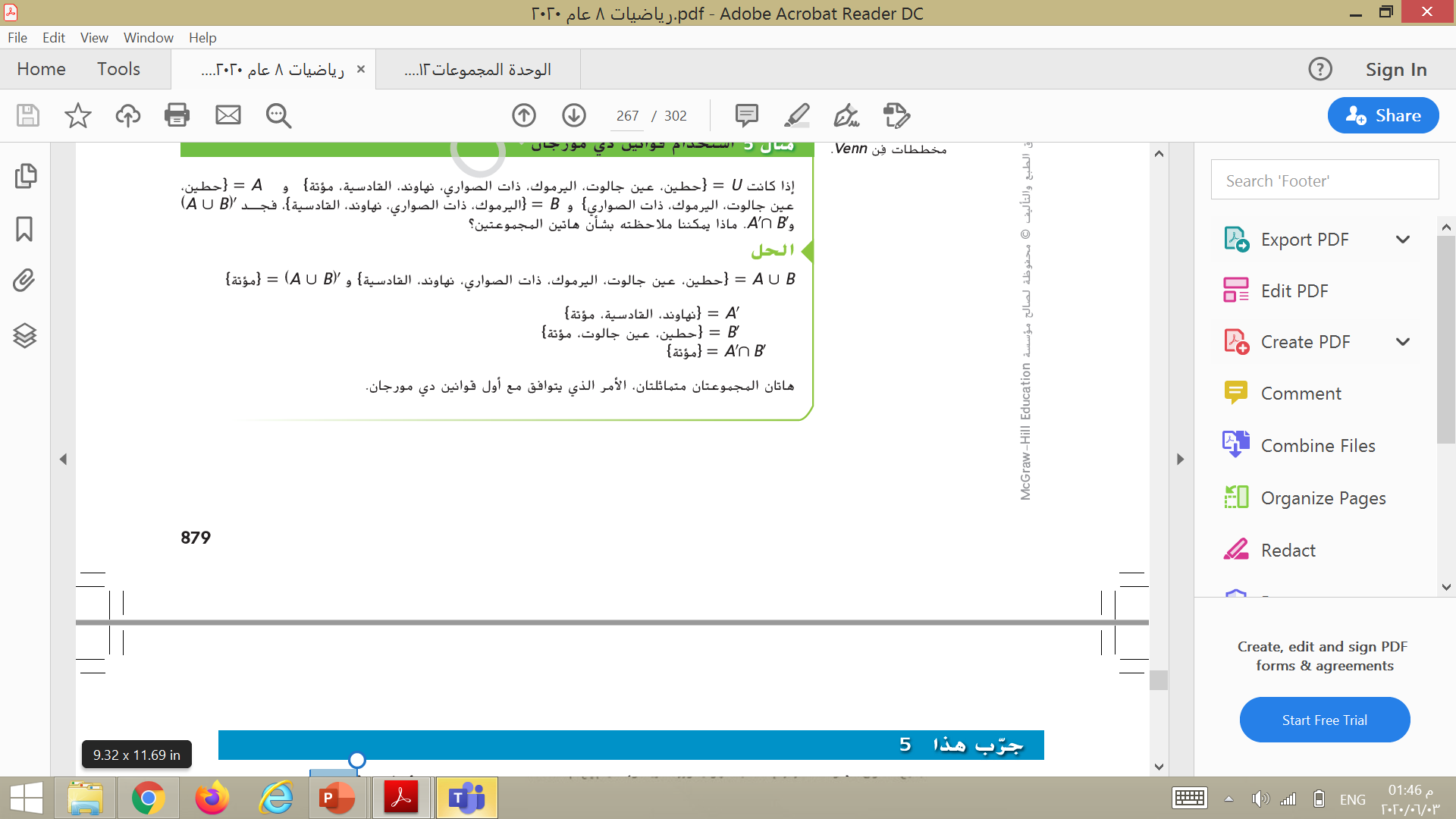 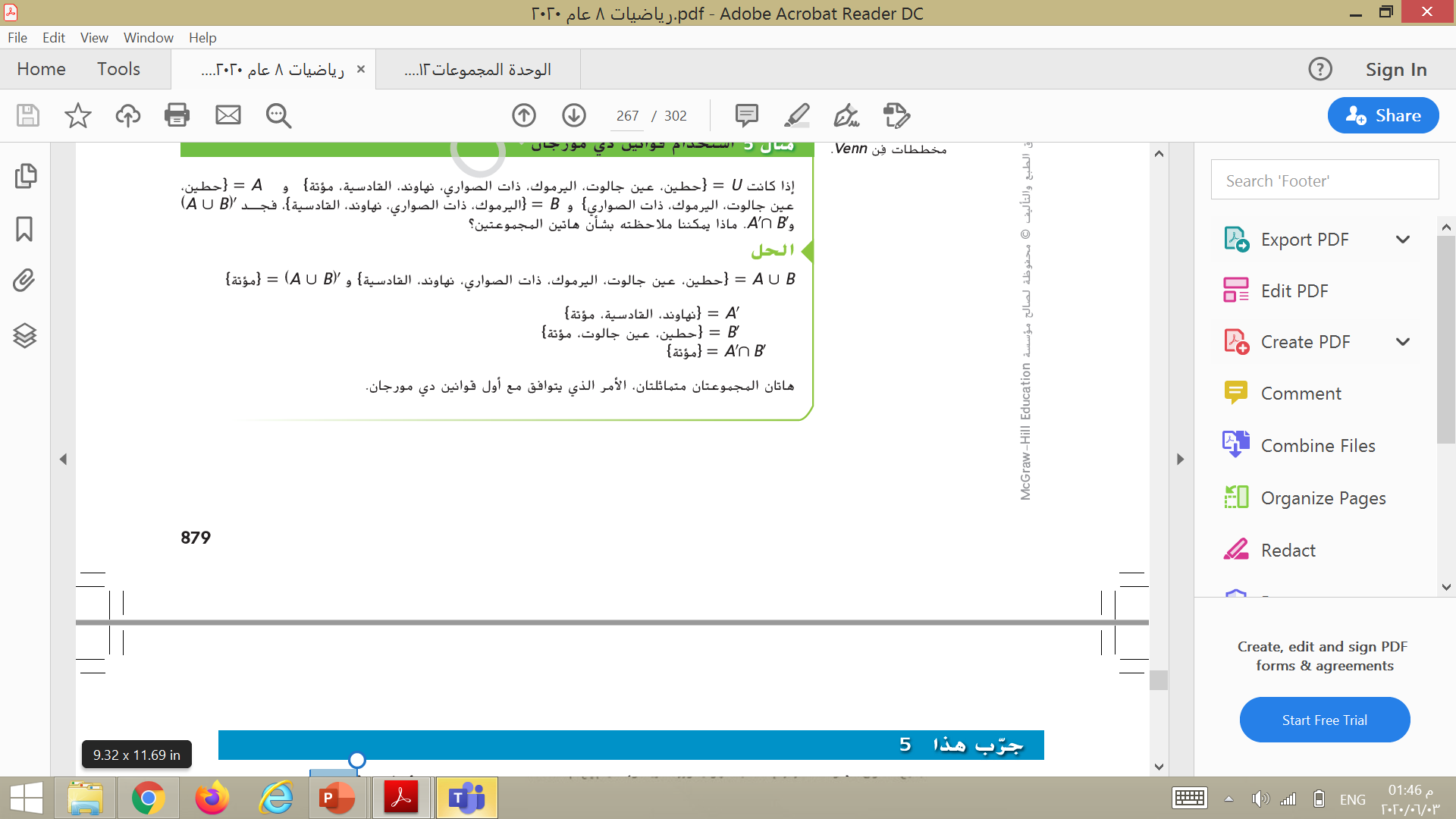 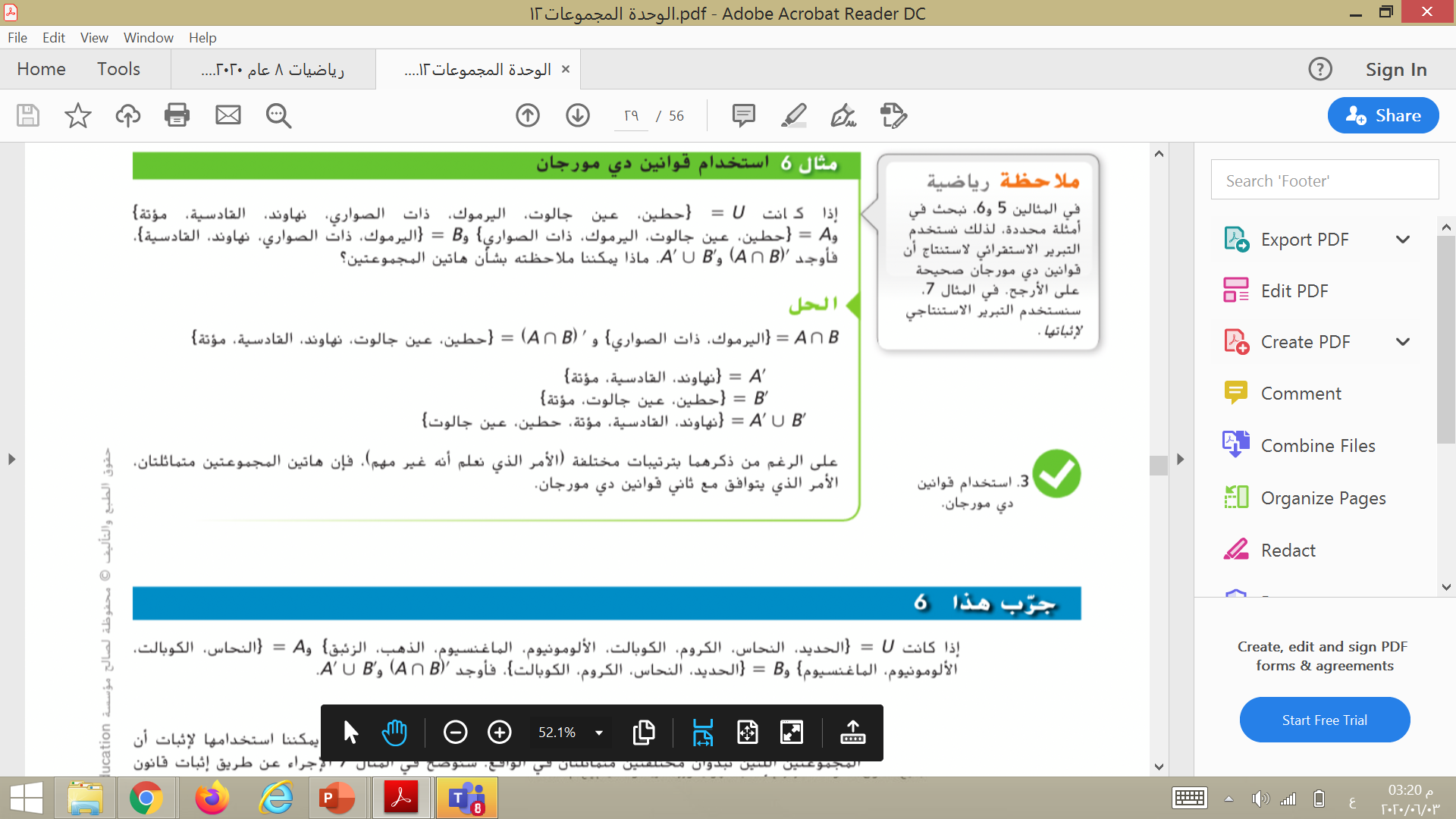 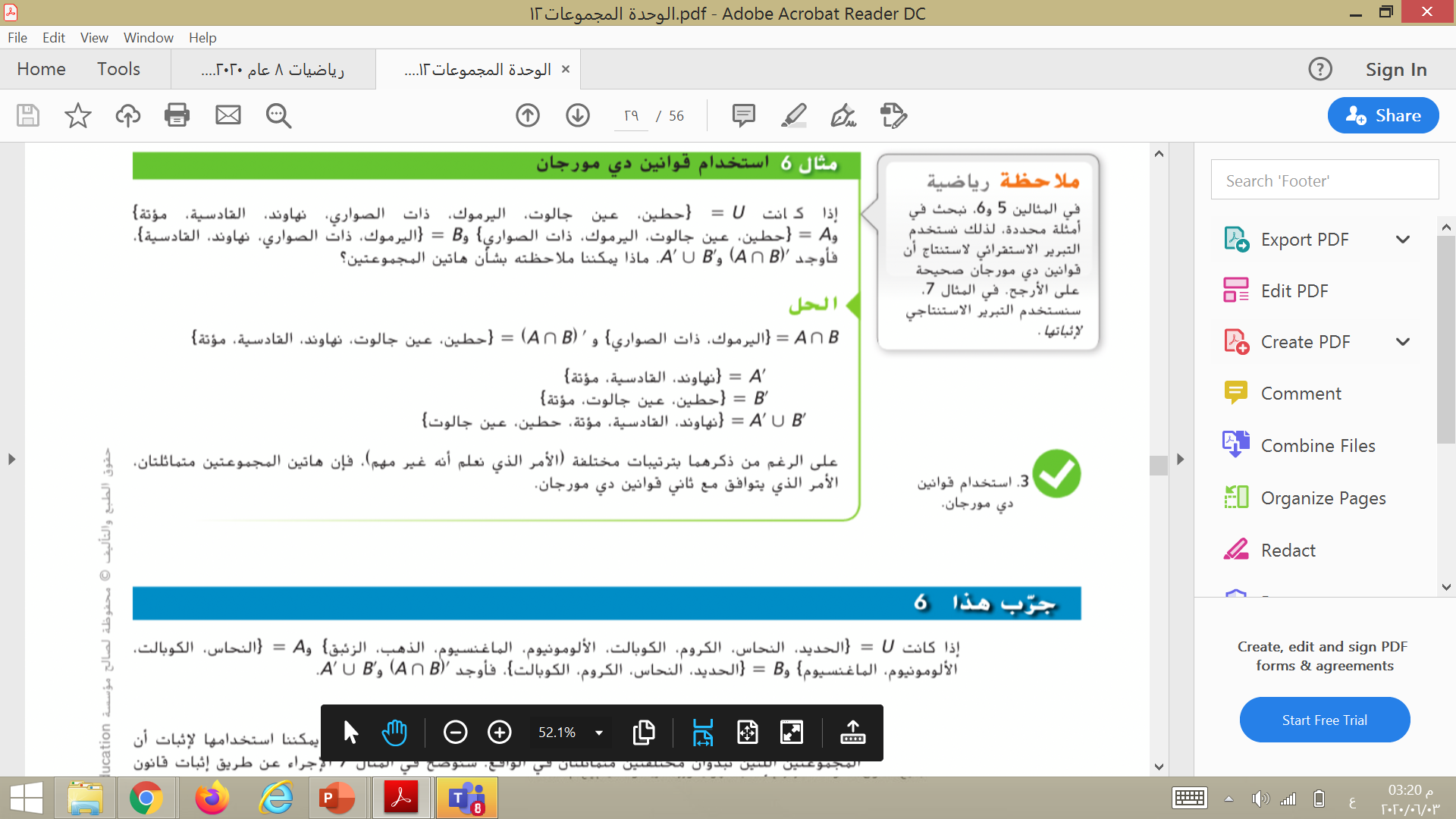 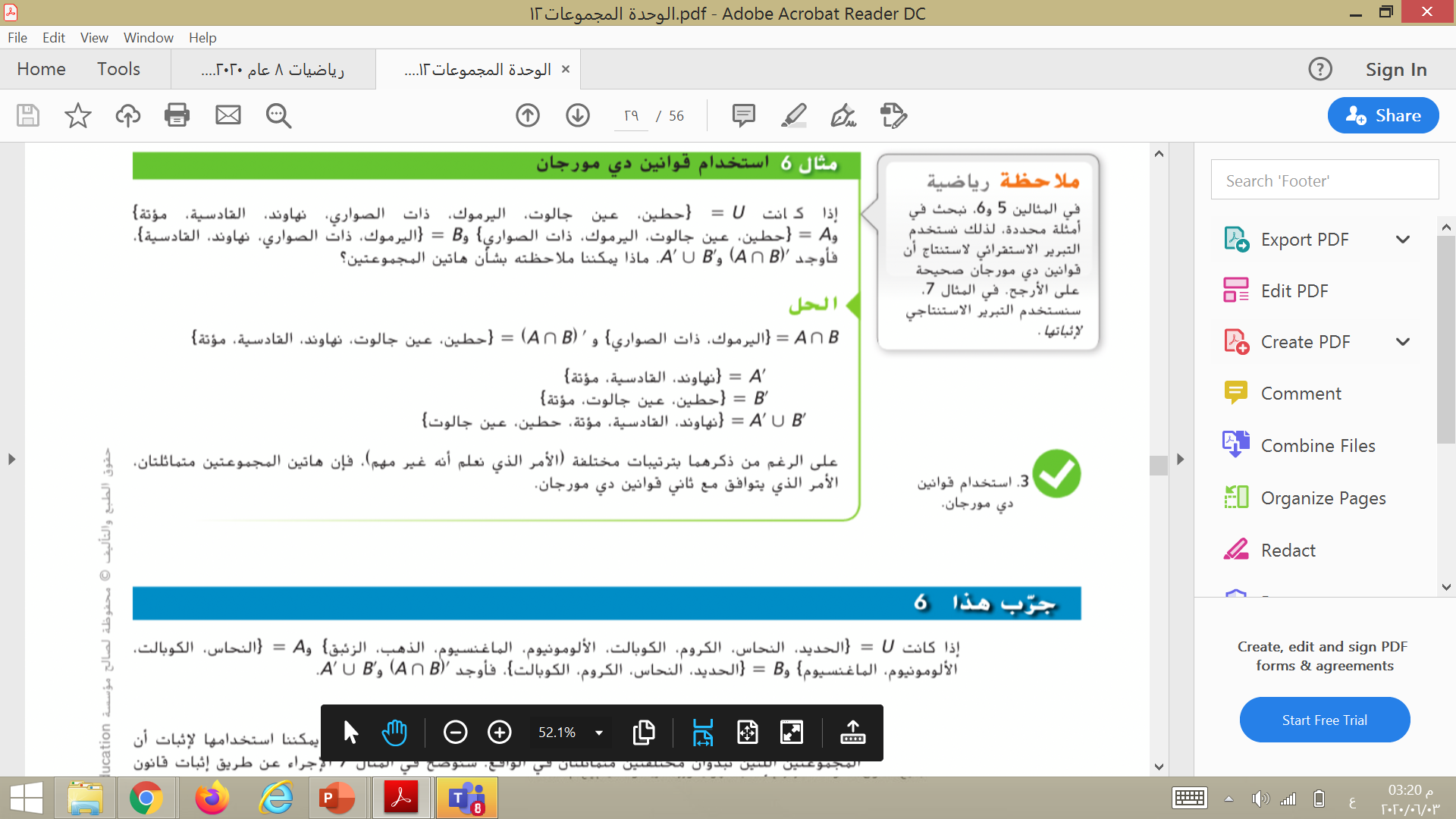 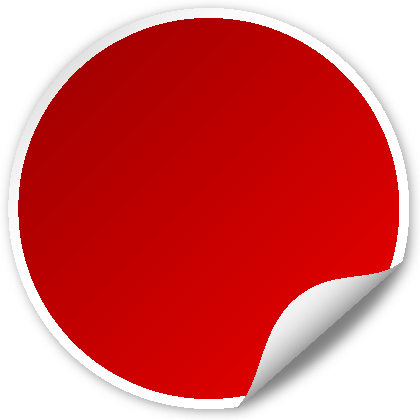 صفحة 
881
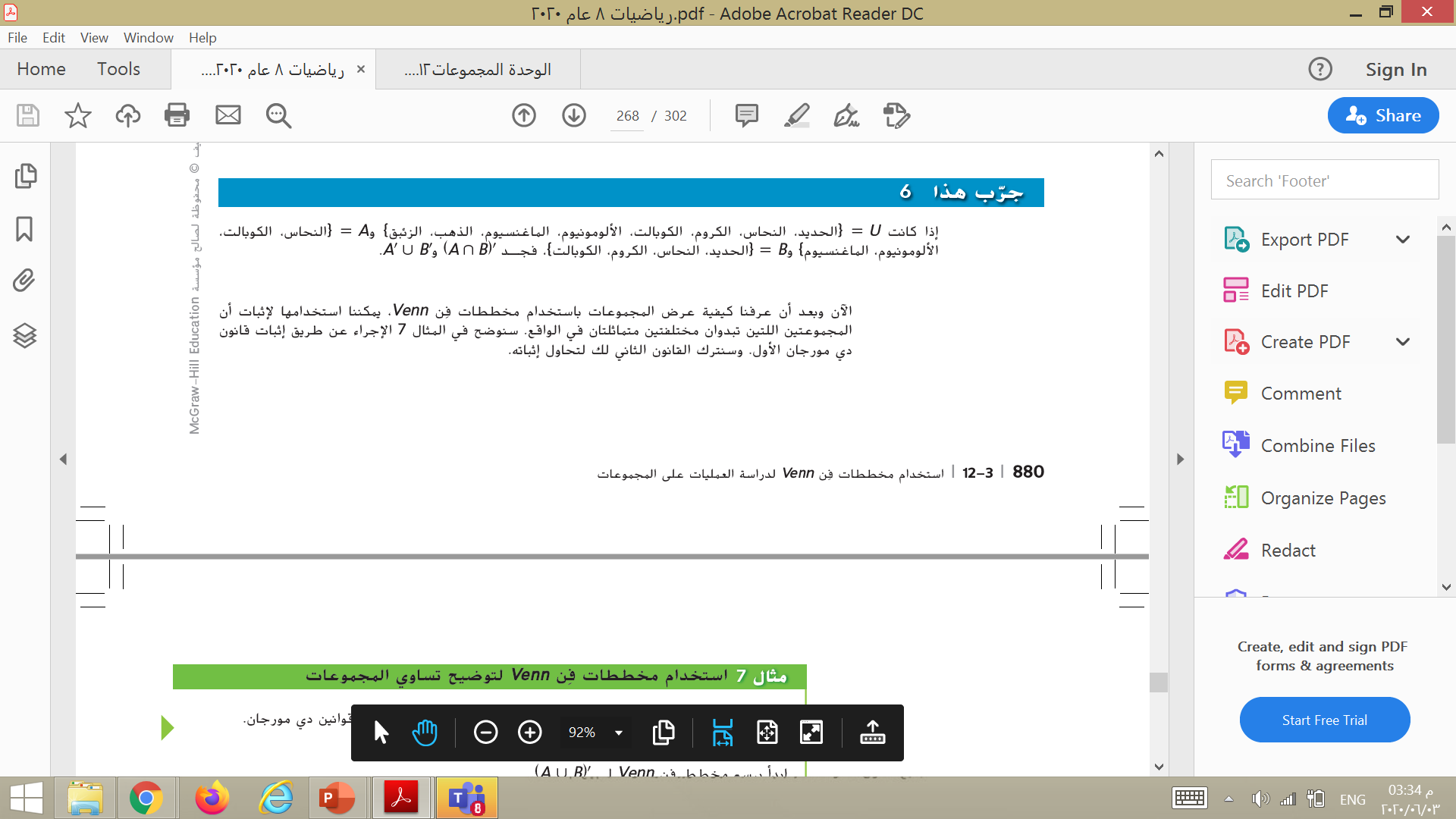 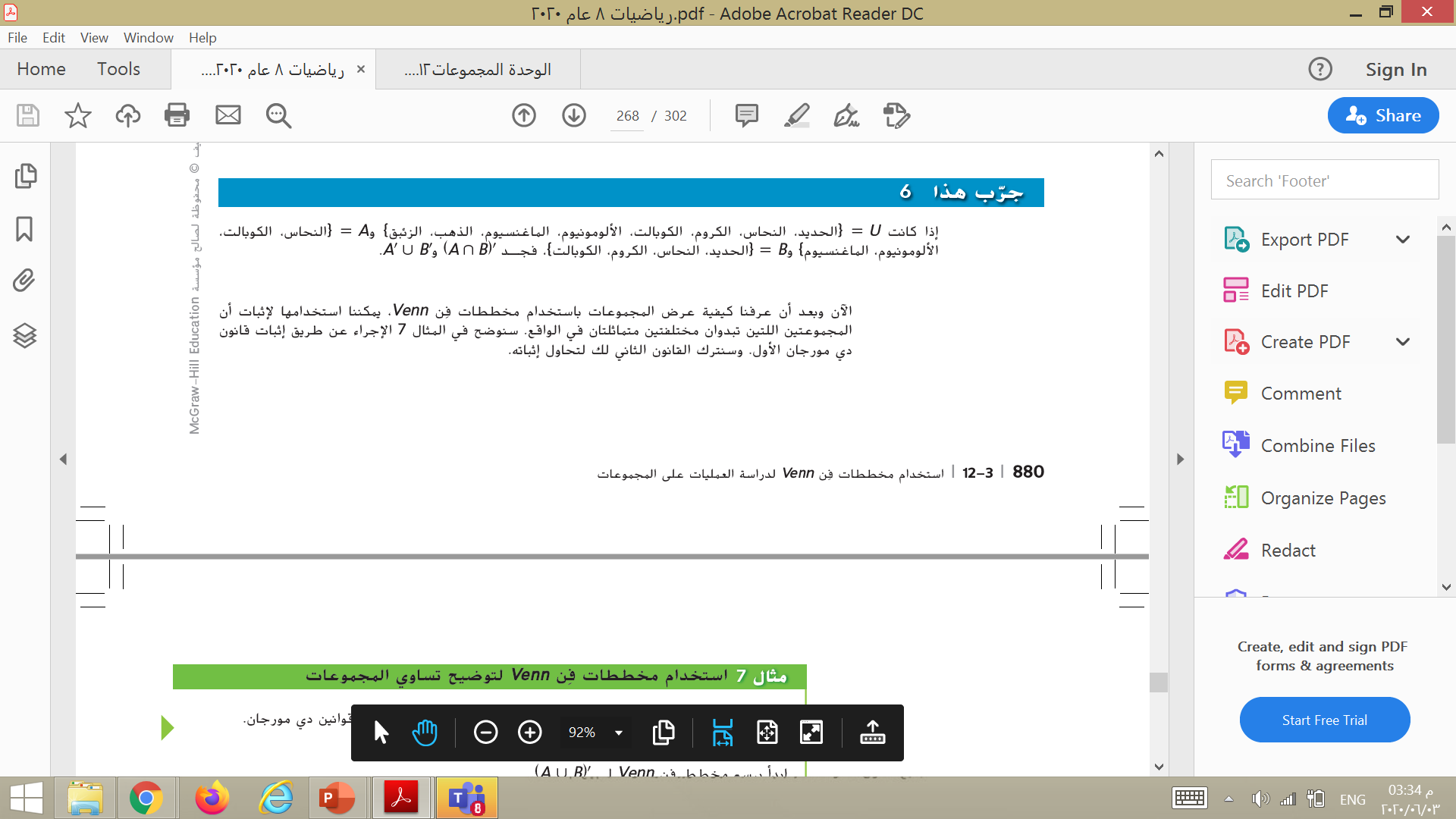 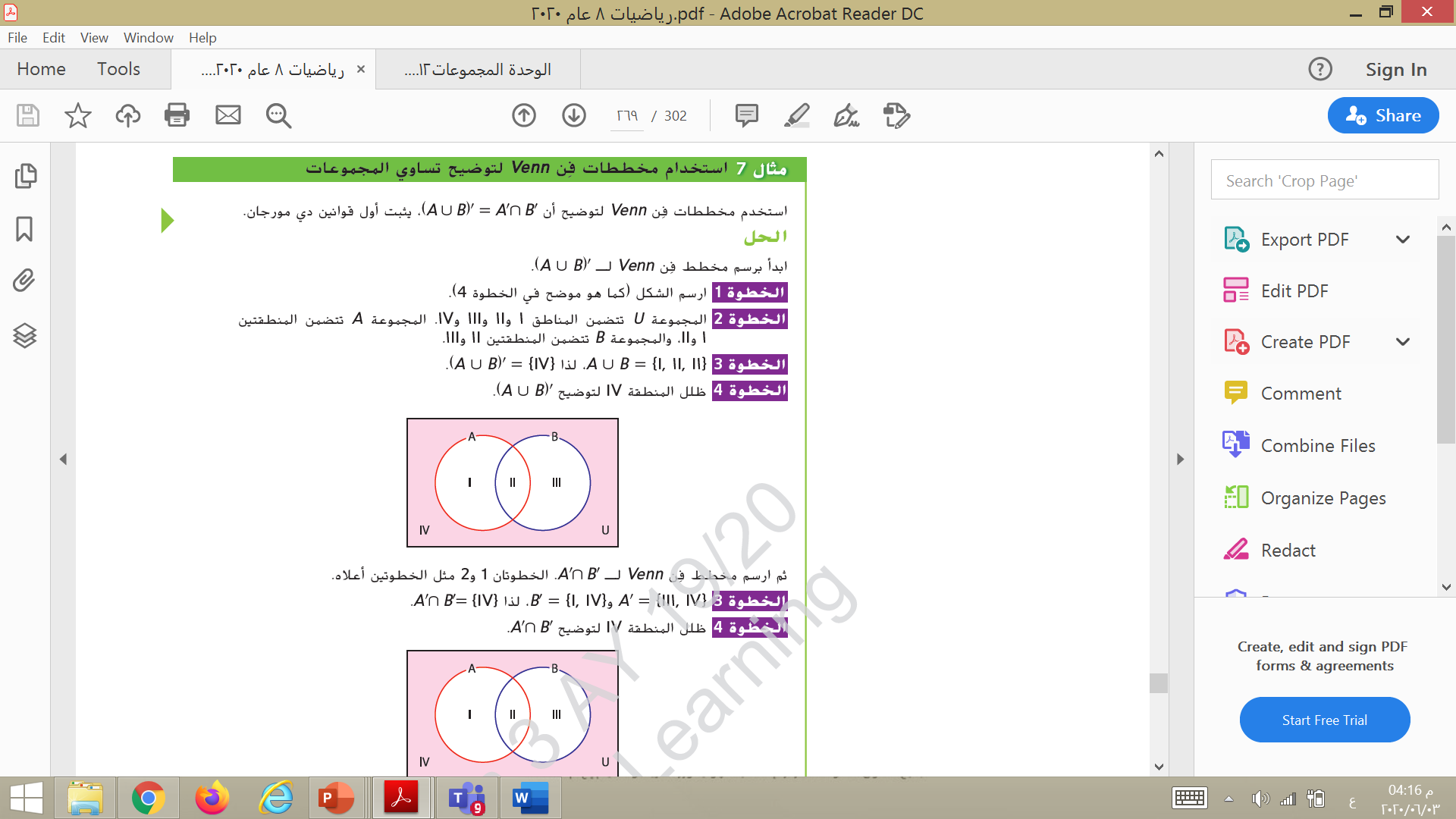 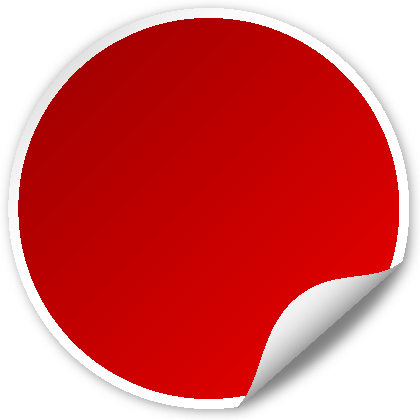 صفحة 
881
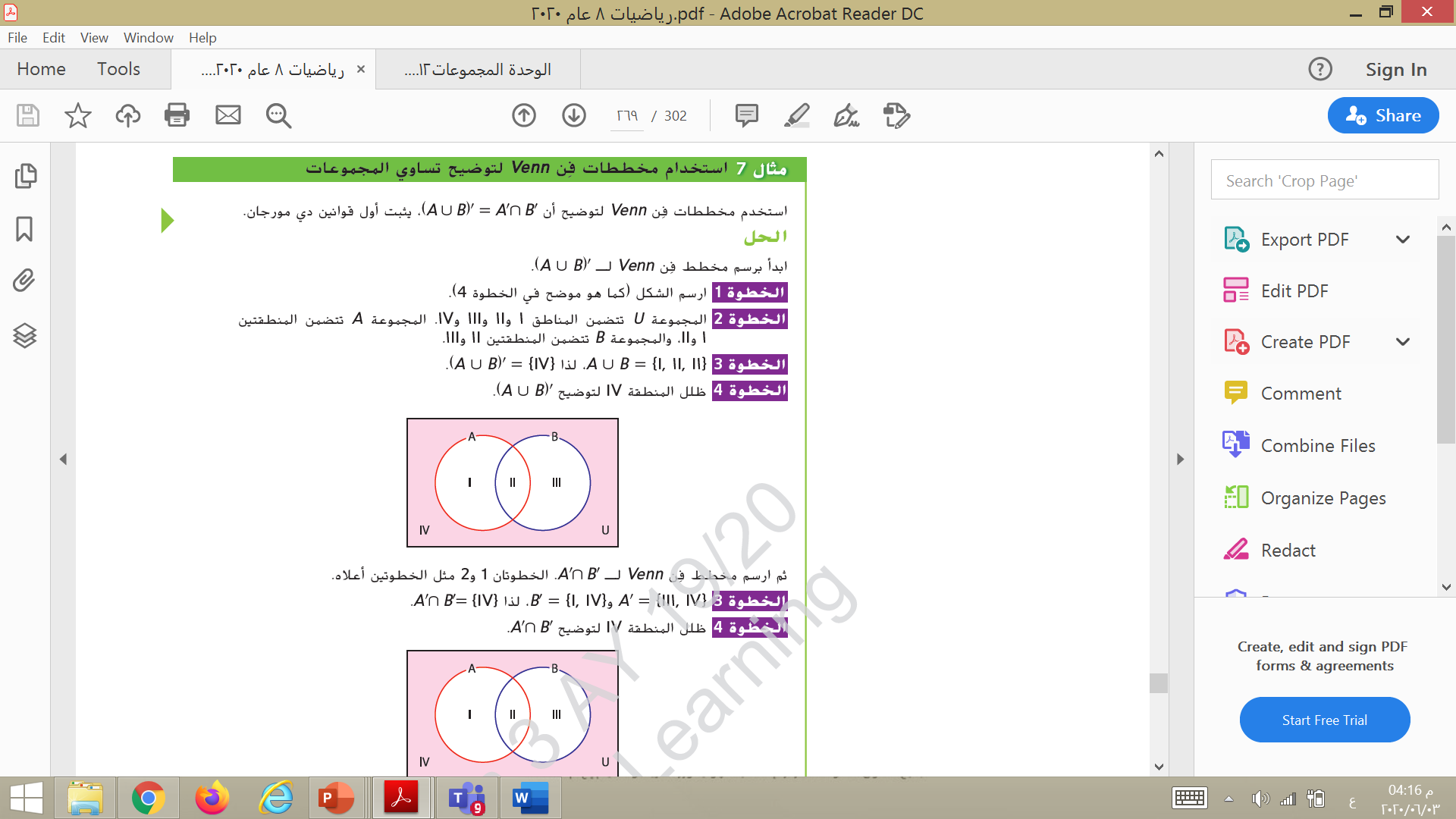 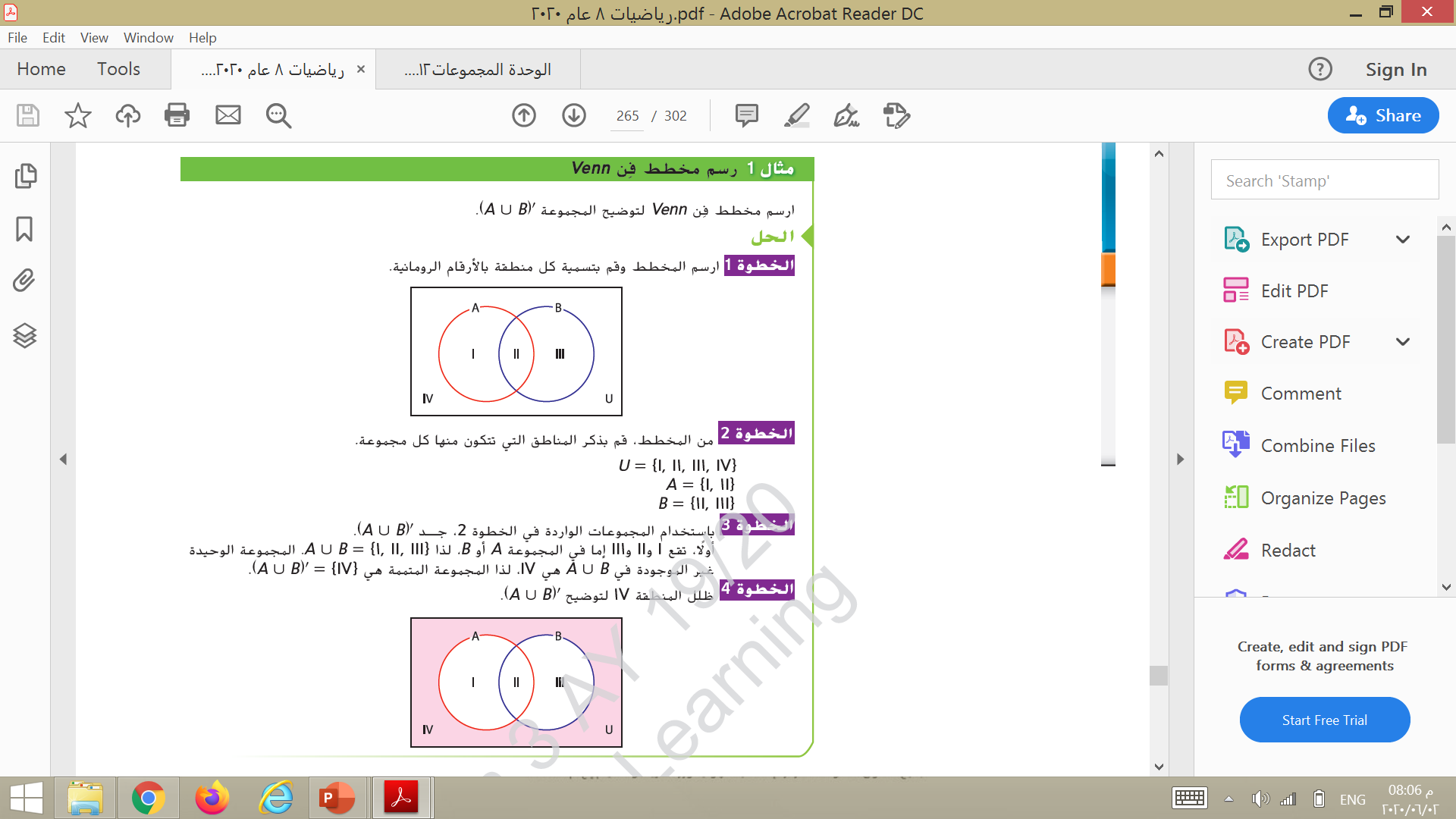 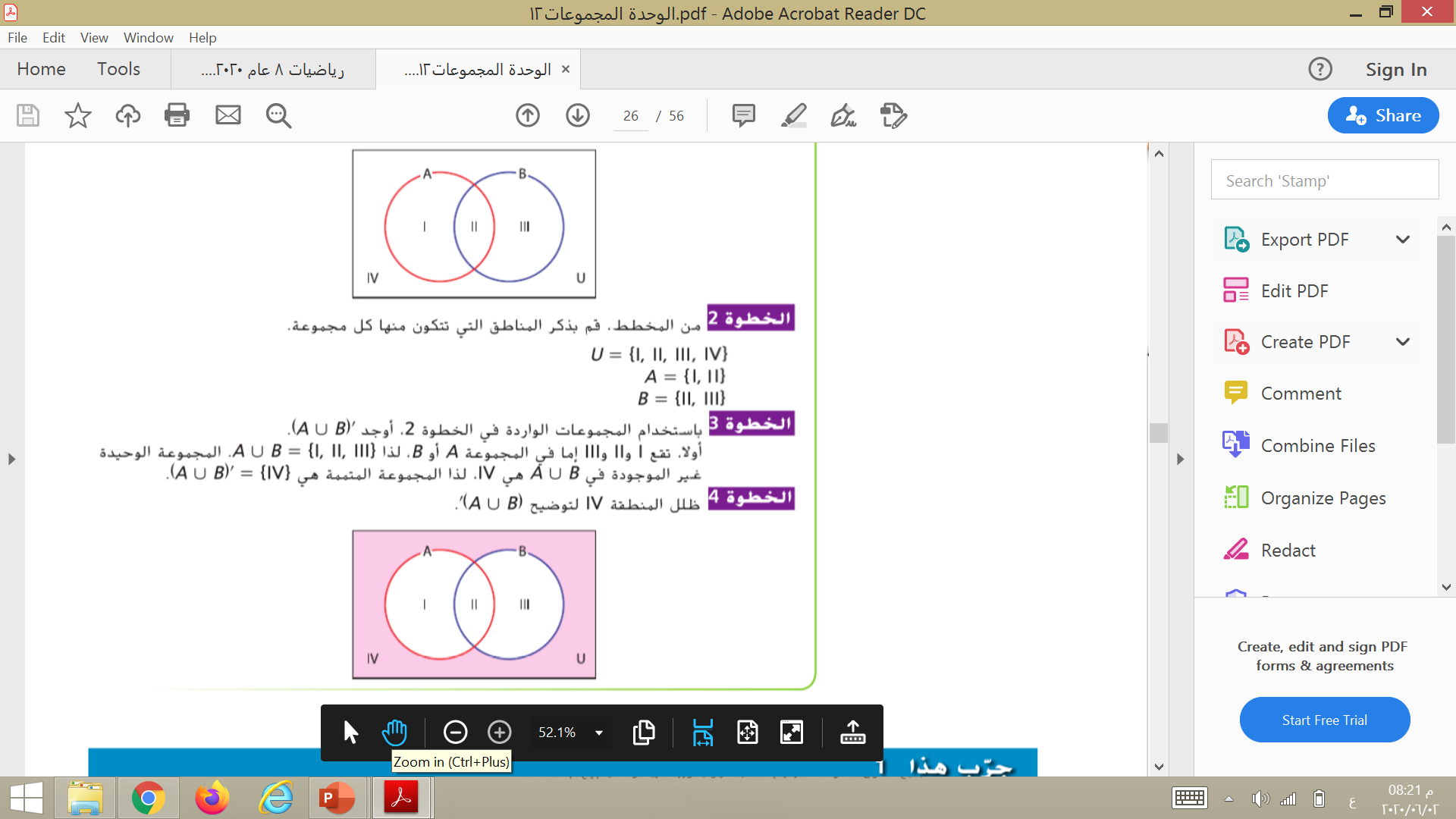 نفس العناصر نظلل المنطقة التي تحتوي
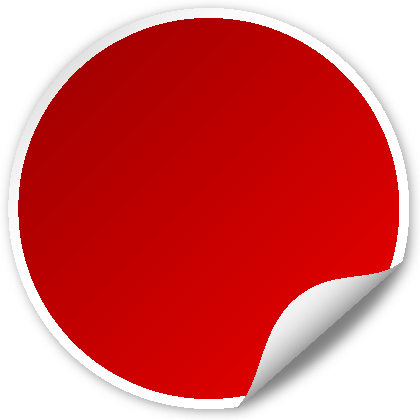 صفحة 
881
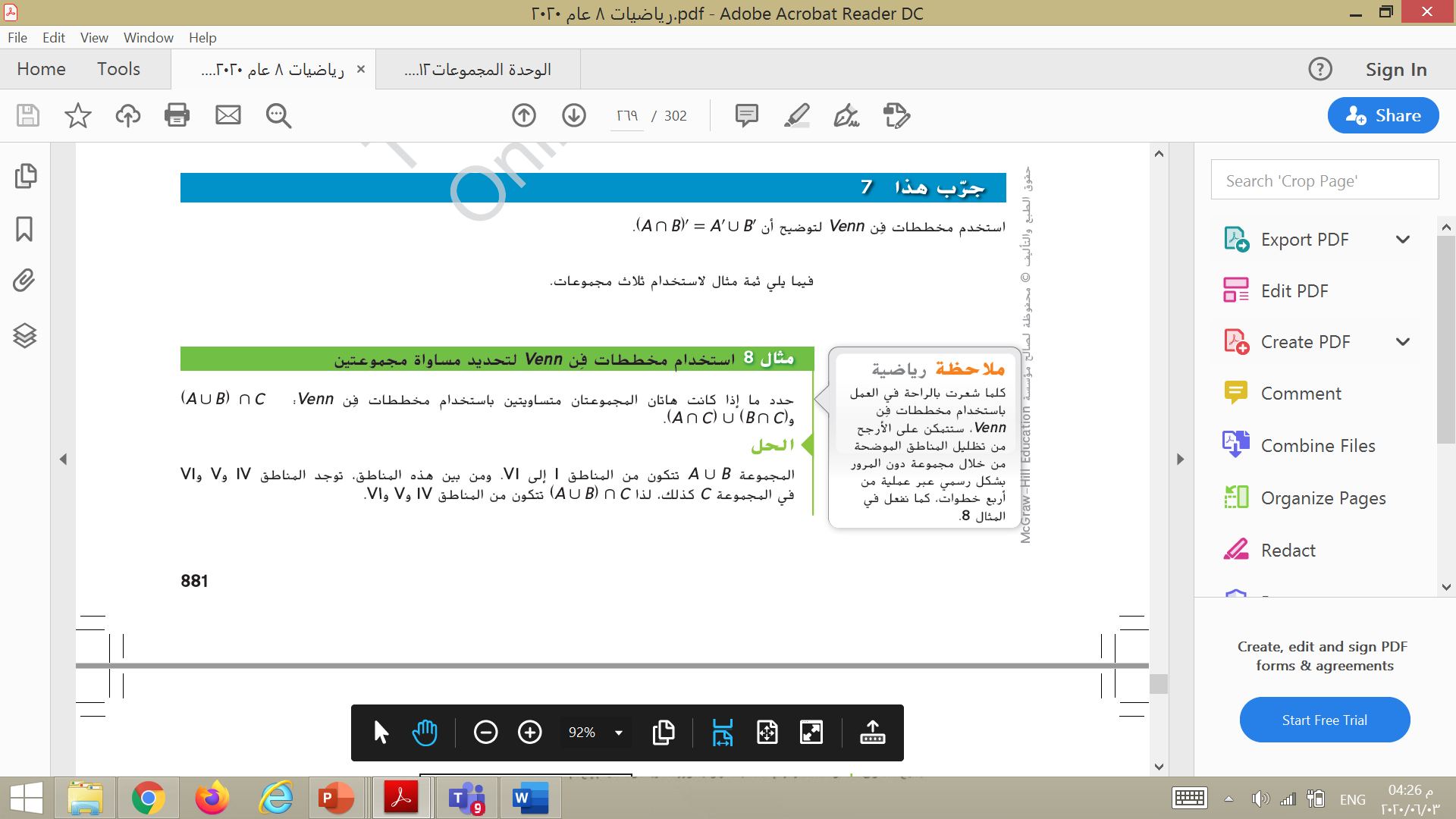 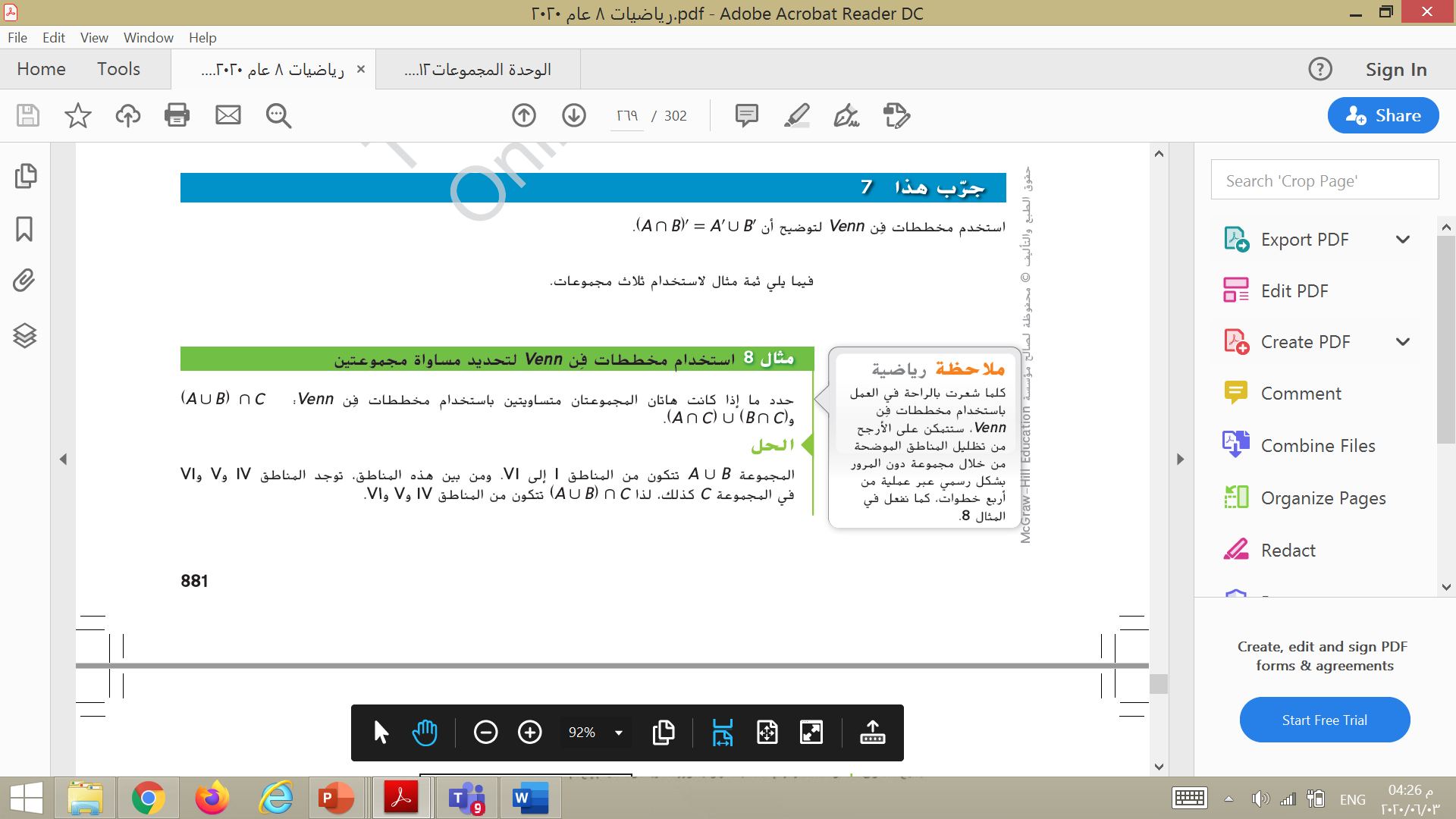 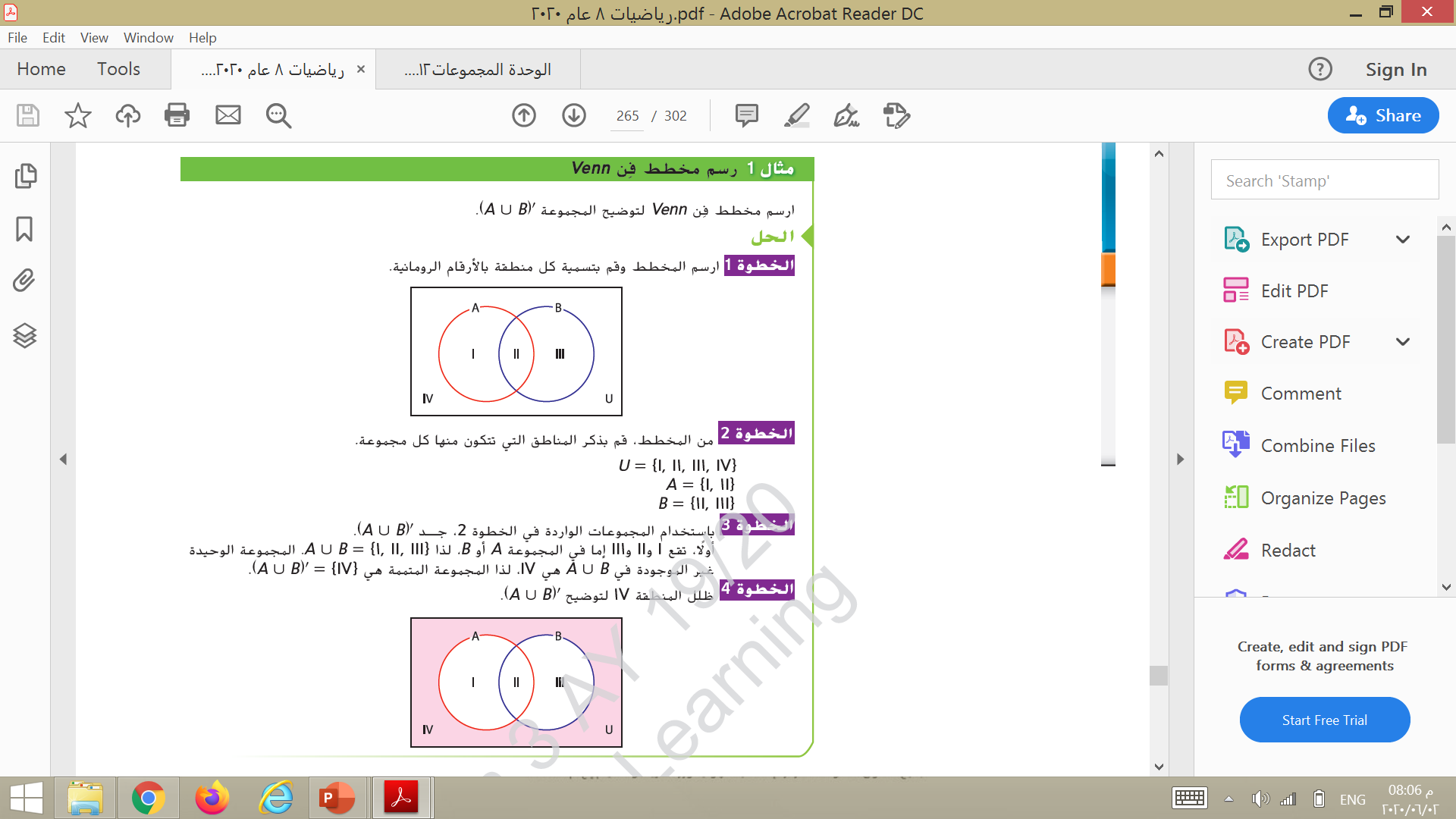 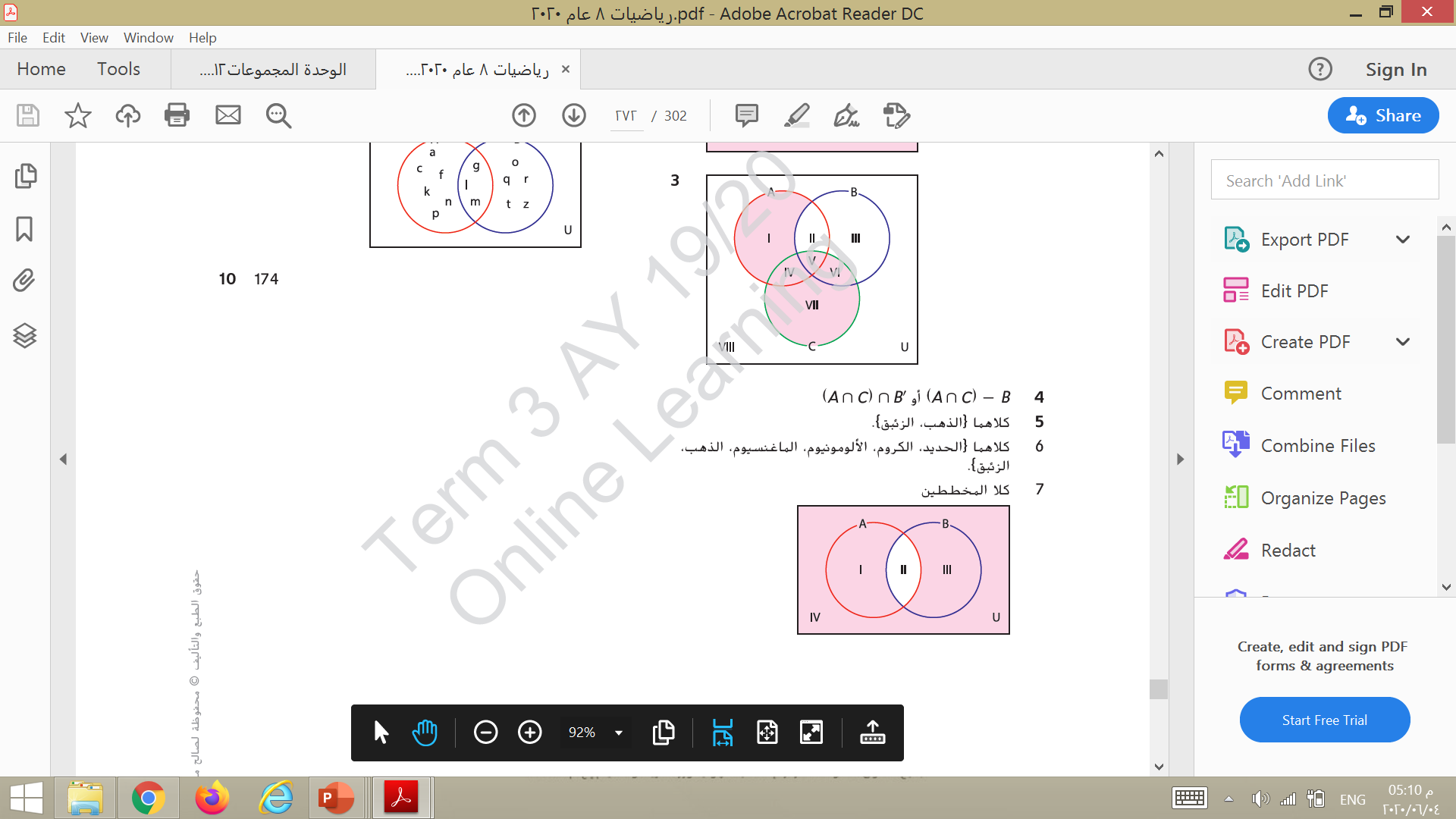 نفس العناصر نظلل المنطقة التي تحتوي
منحني أم مستقيم
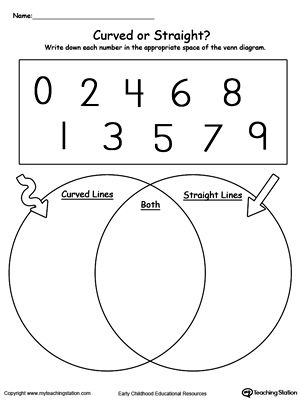 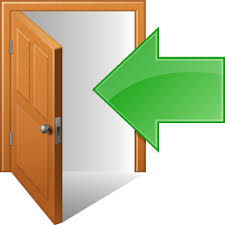 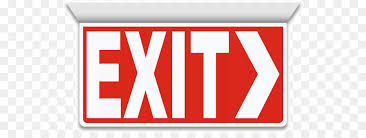 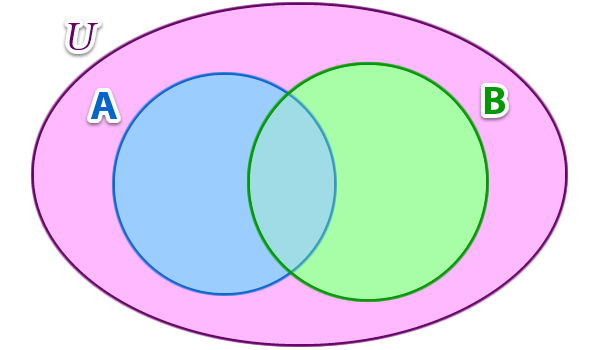 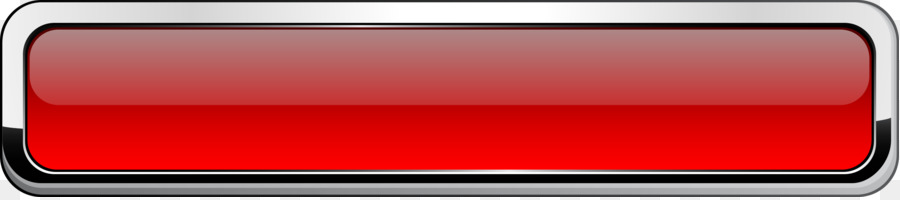 تذكرة خروج
منحني
كلاهما
مستقيم
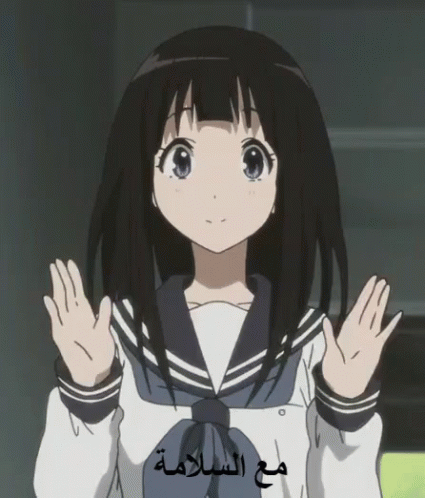 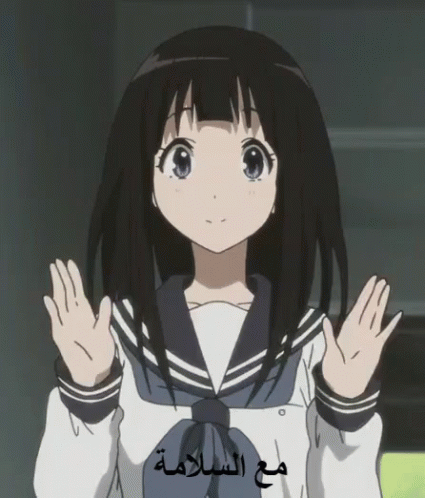 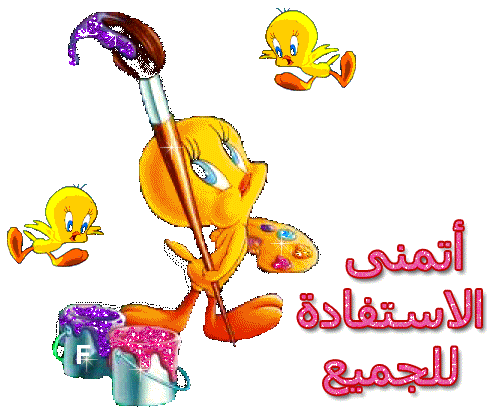 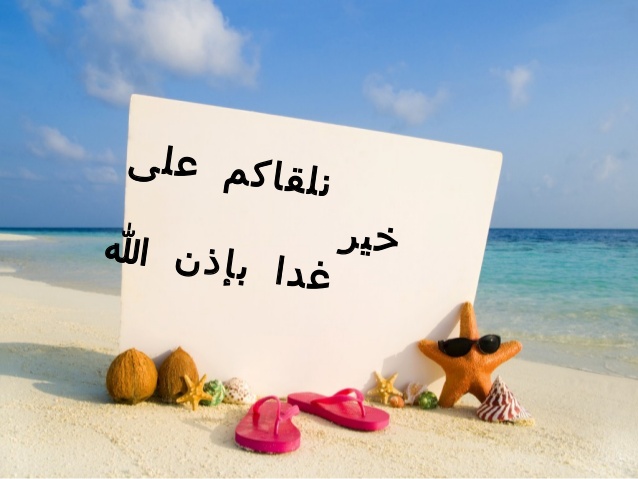 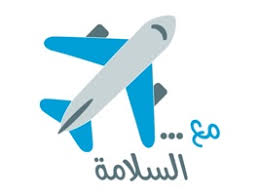 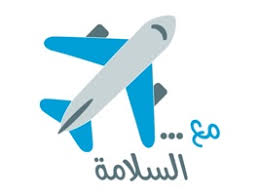 الدرس الثالث:
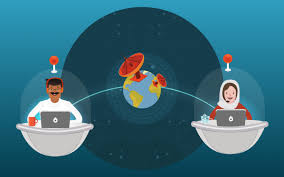 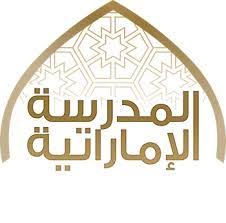 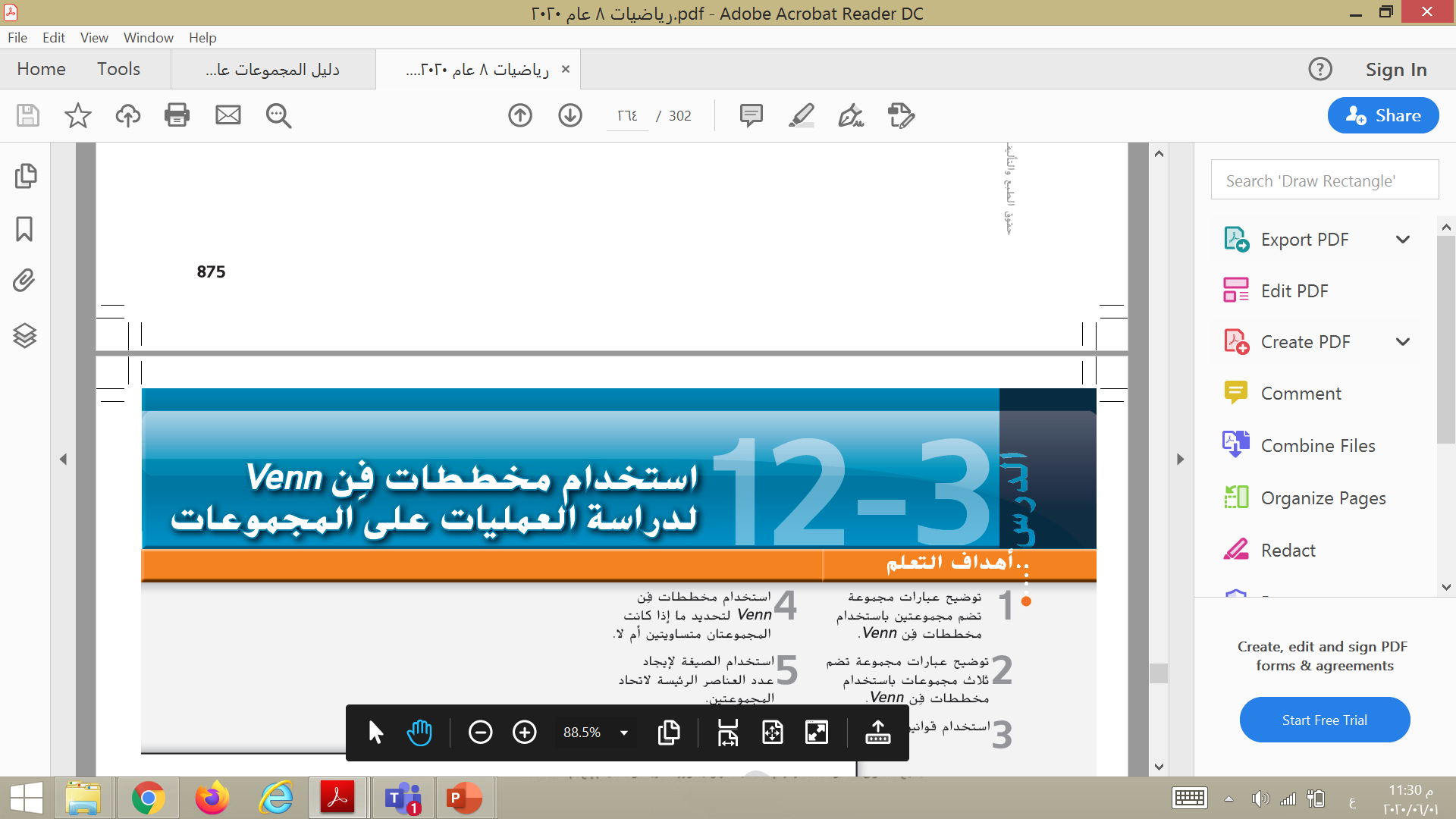 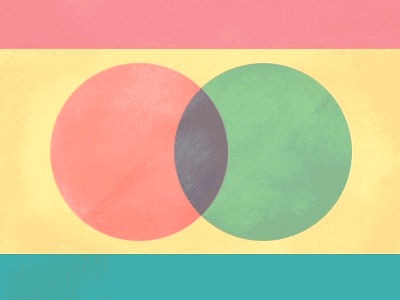 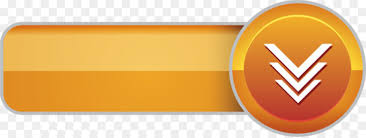 نواتج التعلم
(مباشر)  لتحديد ما إذا كانت المجموعتان متساويتين أم لا.Venn ❹–استخدام مخططات فن
❺– استخدام الصيغة لإيجاد عدد العناصر لاتحاد المجموعتين.(مباشر )
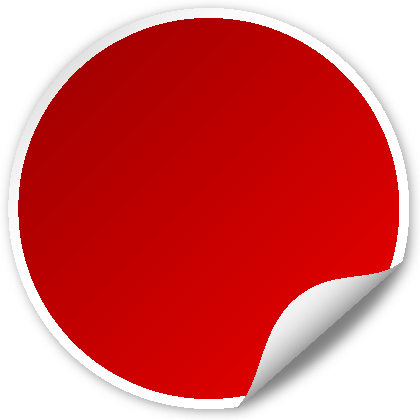 صفحة 
881
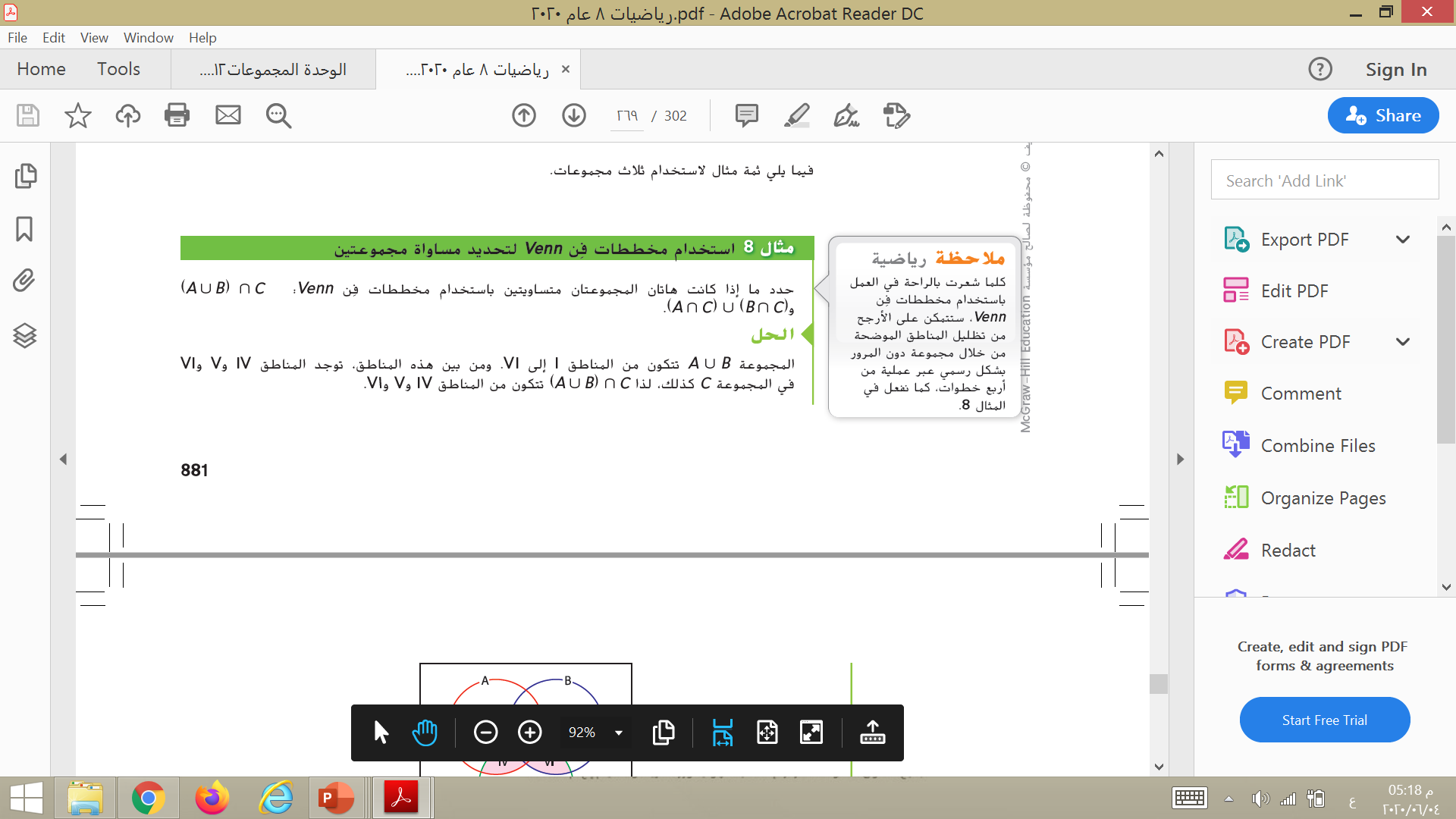 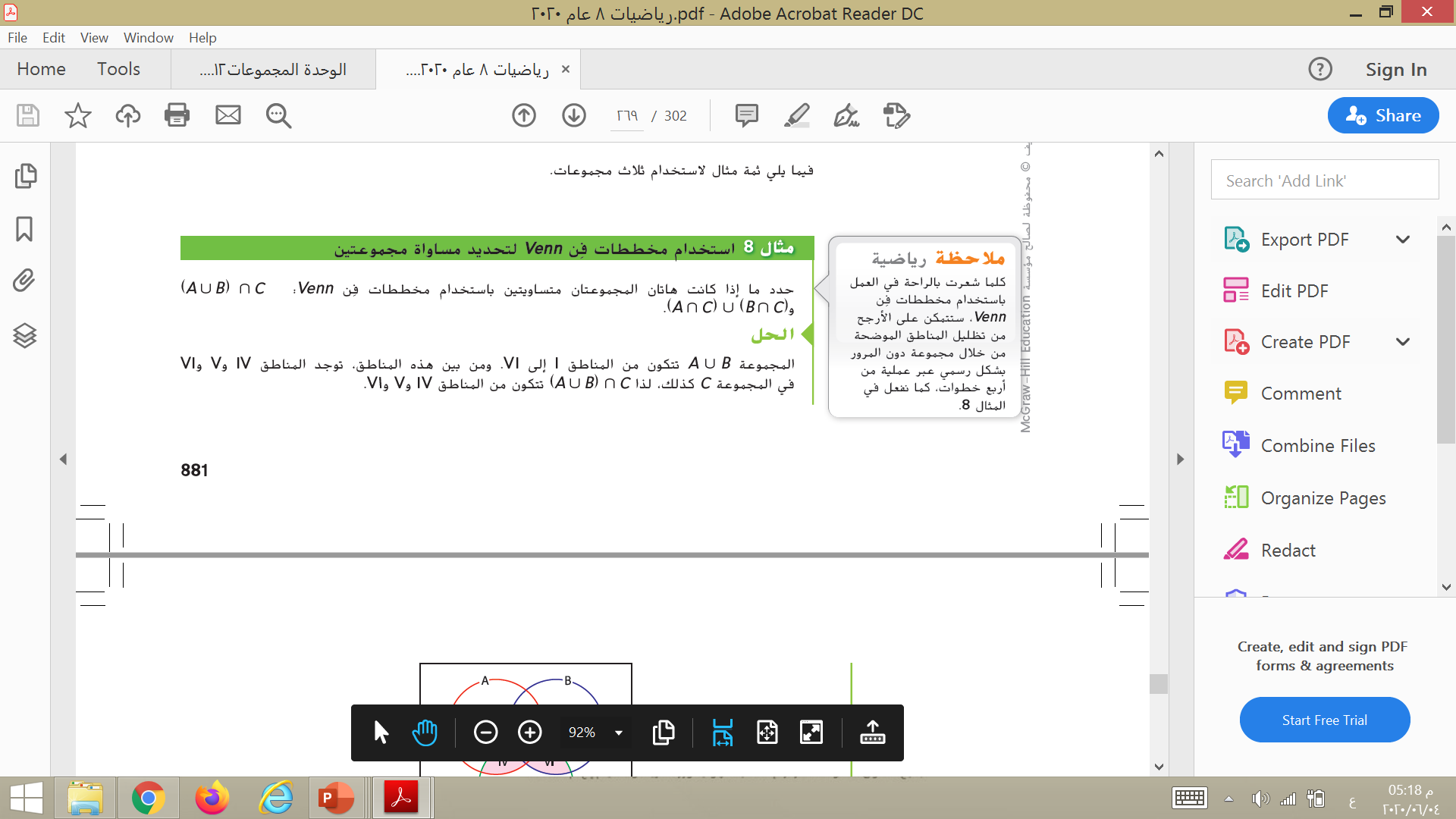 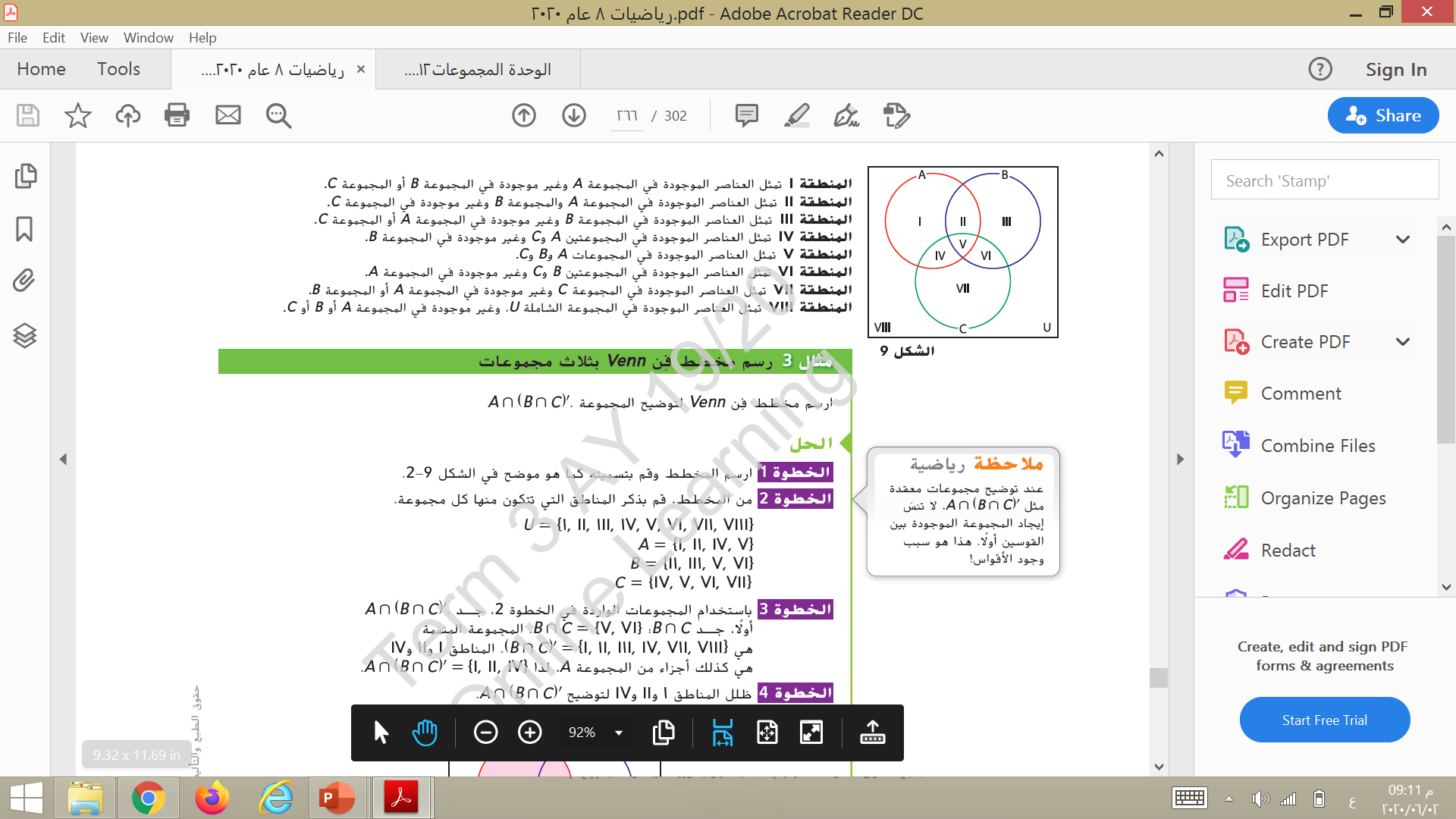 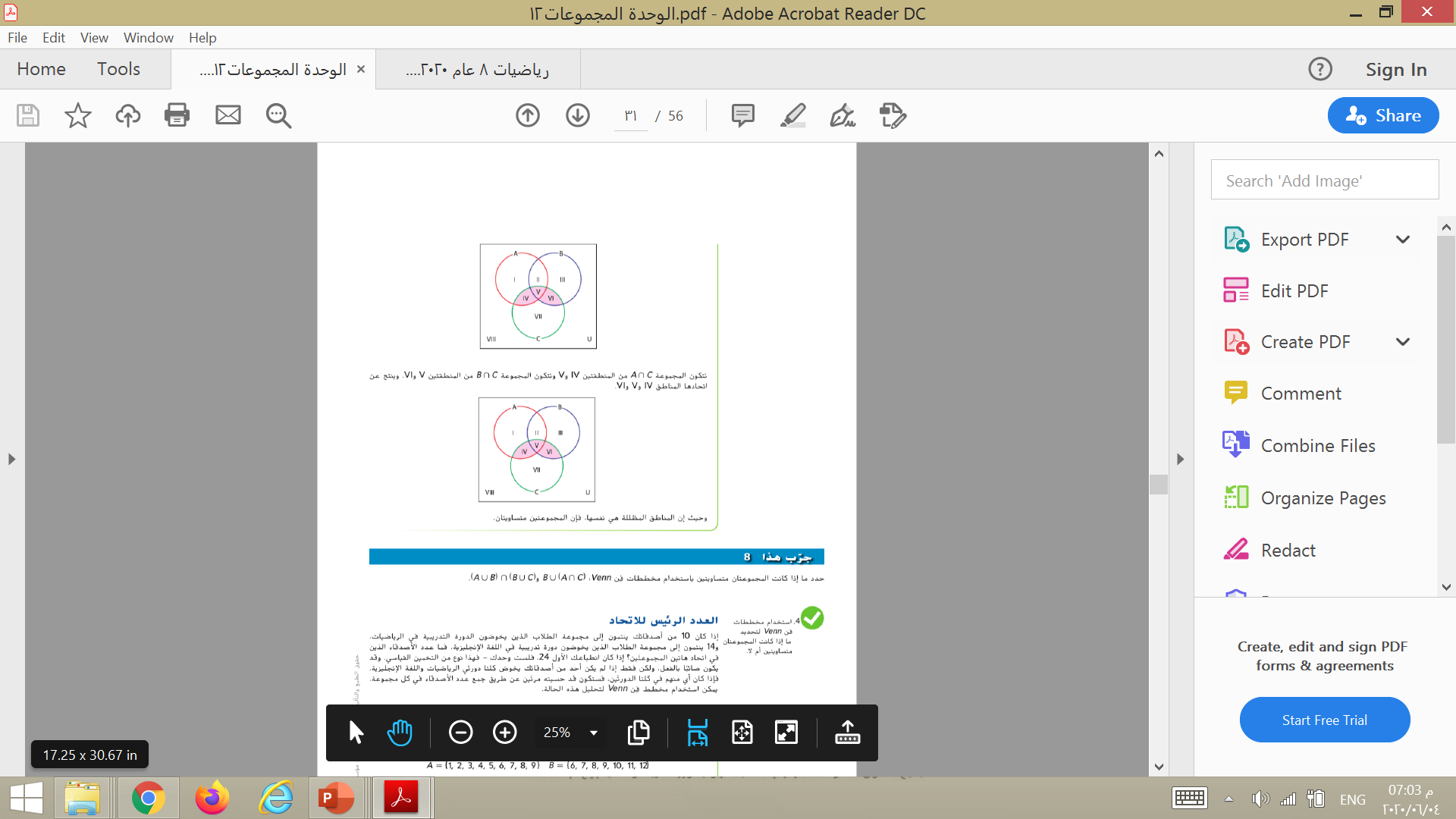 نفس العناصر (متساويتان)
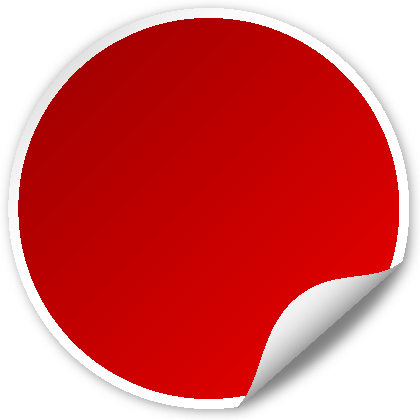 صفحة 
882
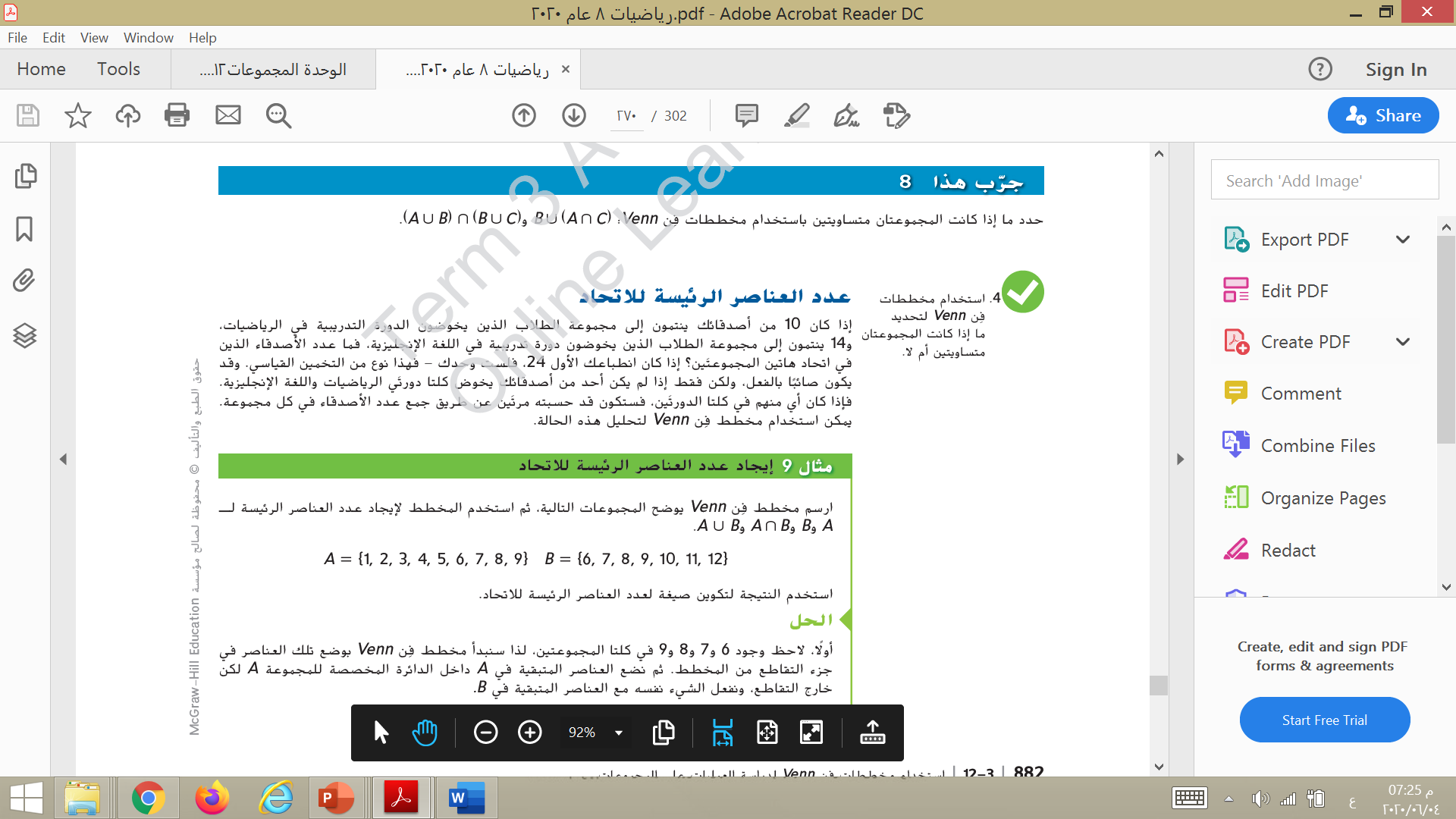 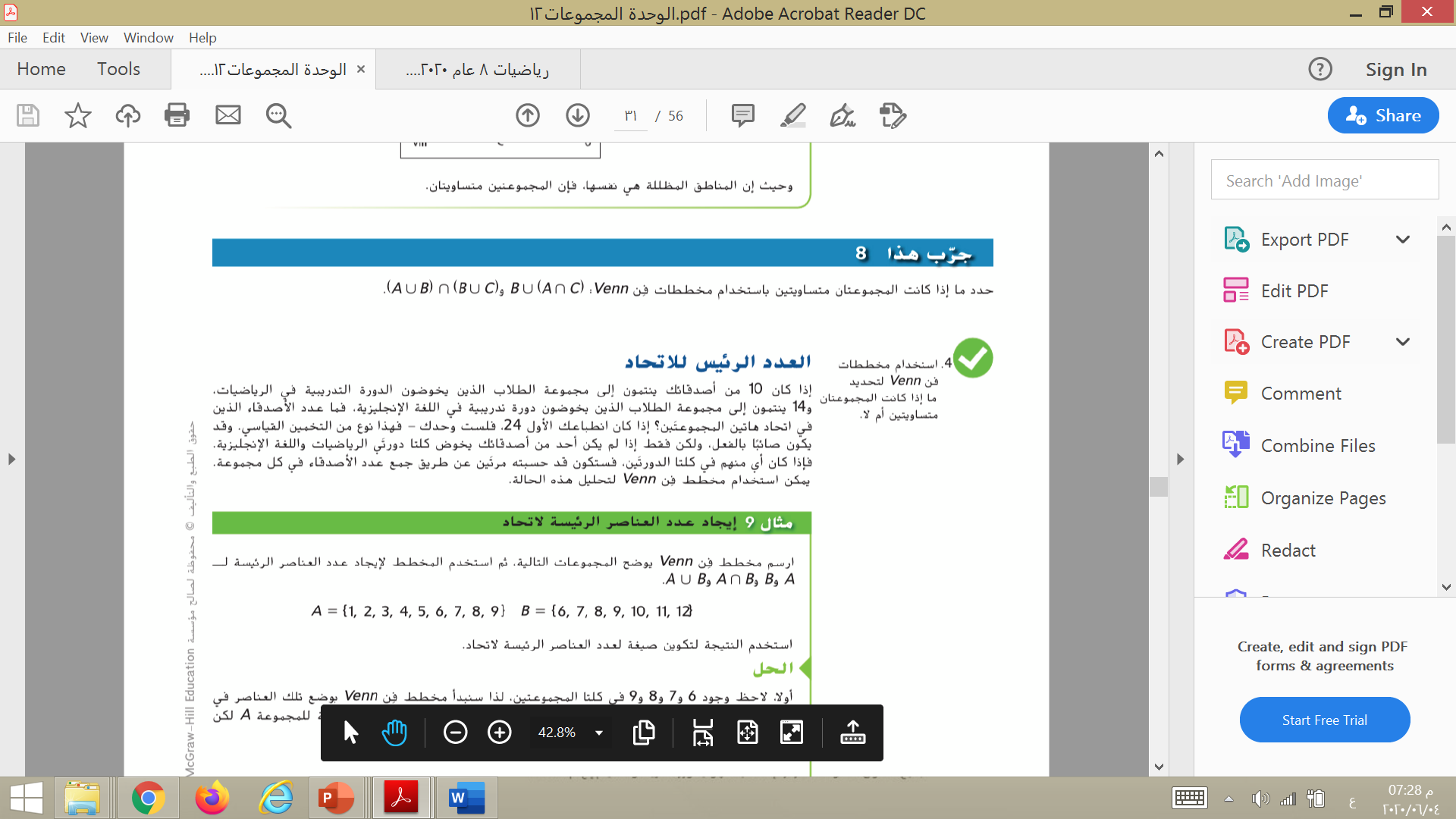 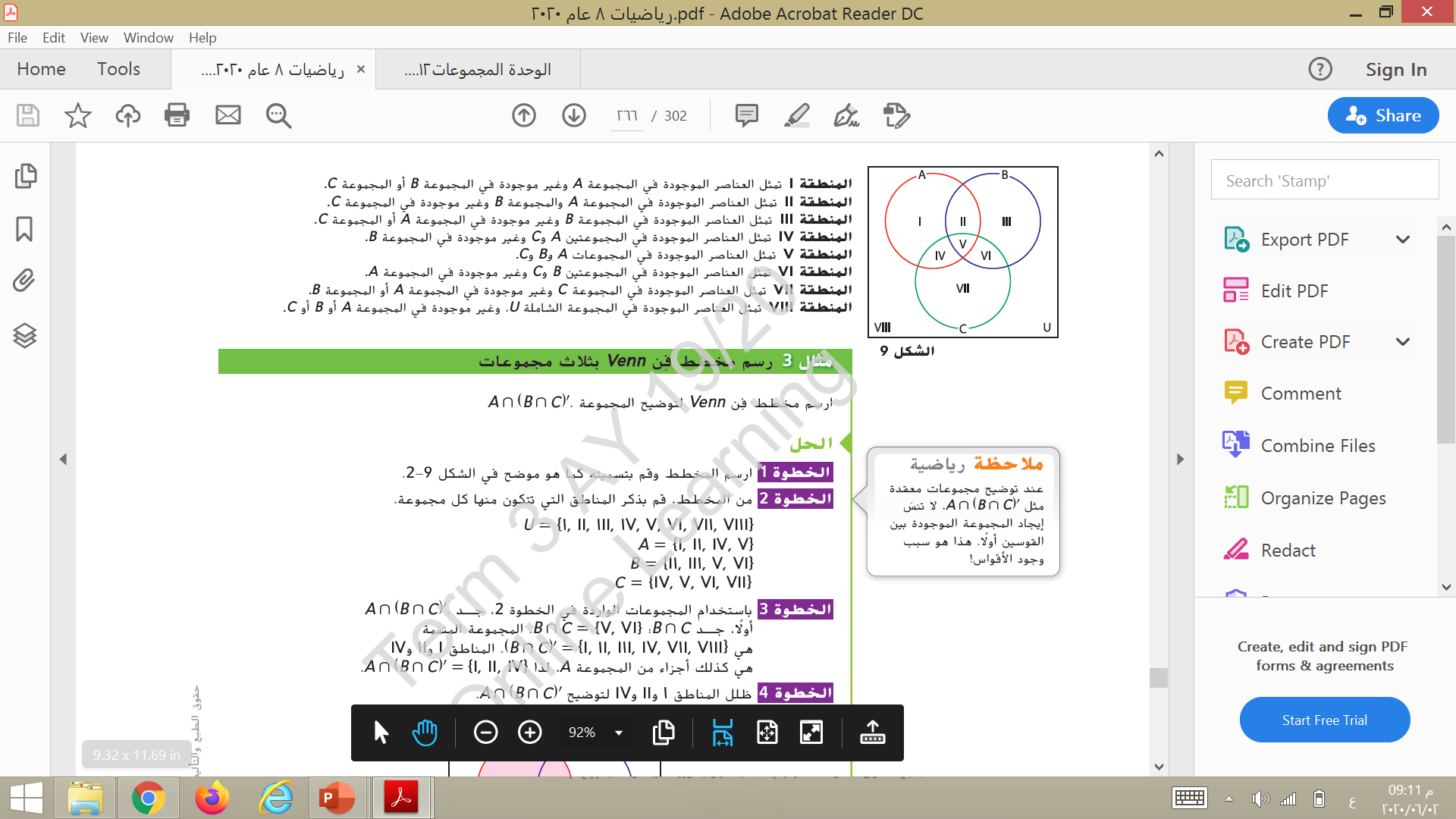 نفس العناصر (متساويتان)
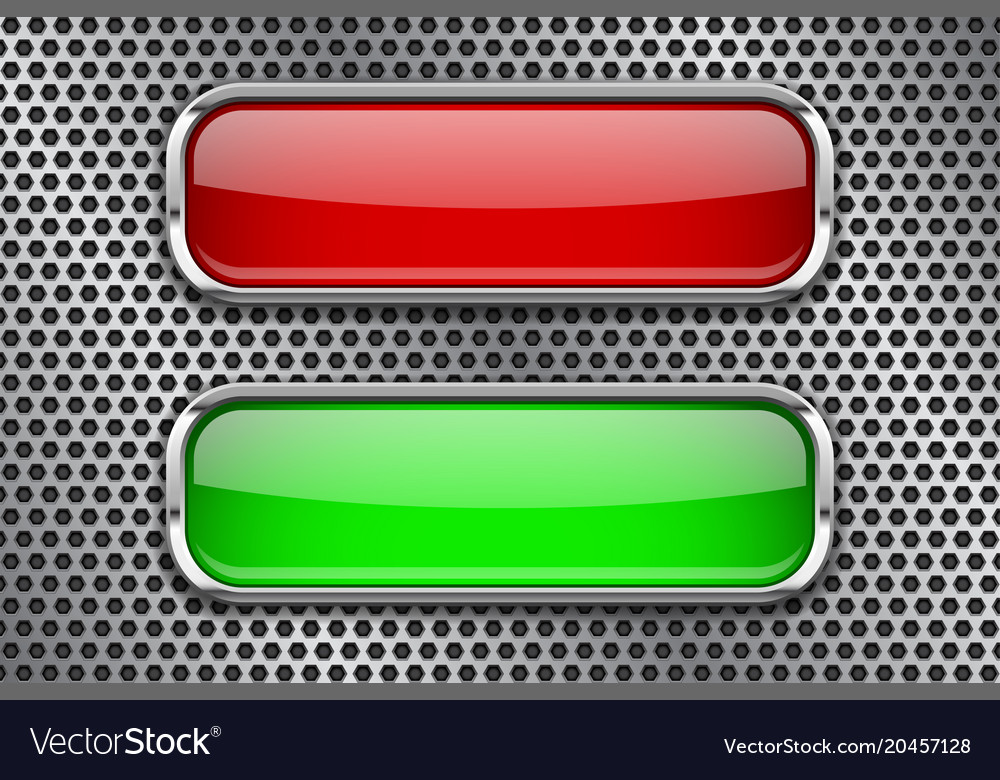 عدد العناصر الرئيسة للاتحاد
من مخططات فن أكمل :-
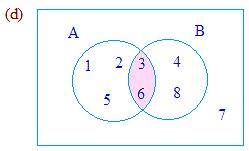 U
U
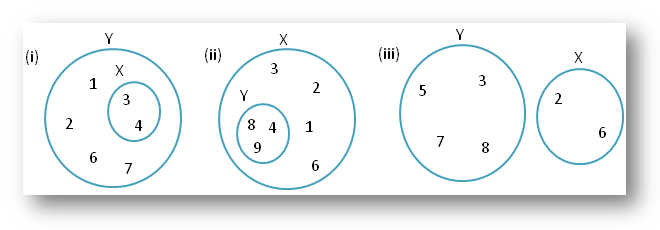 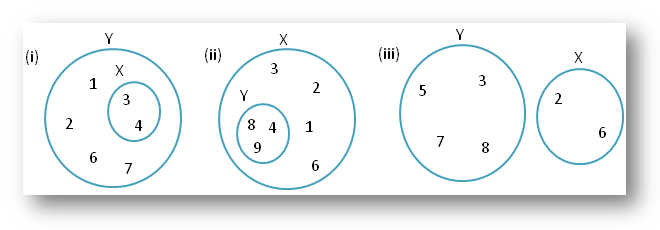 U
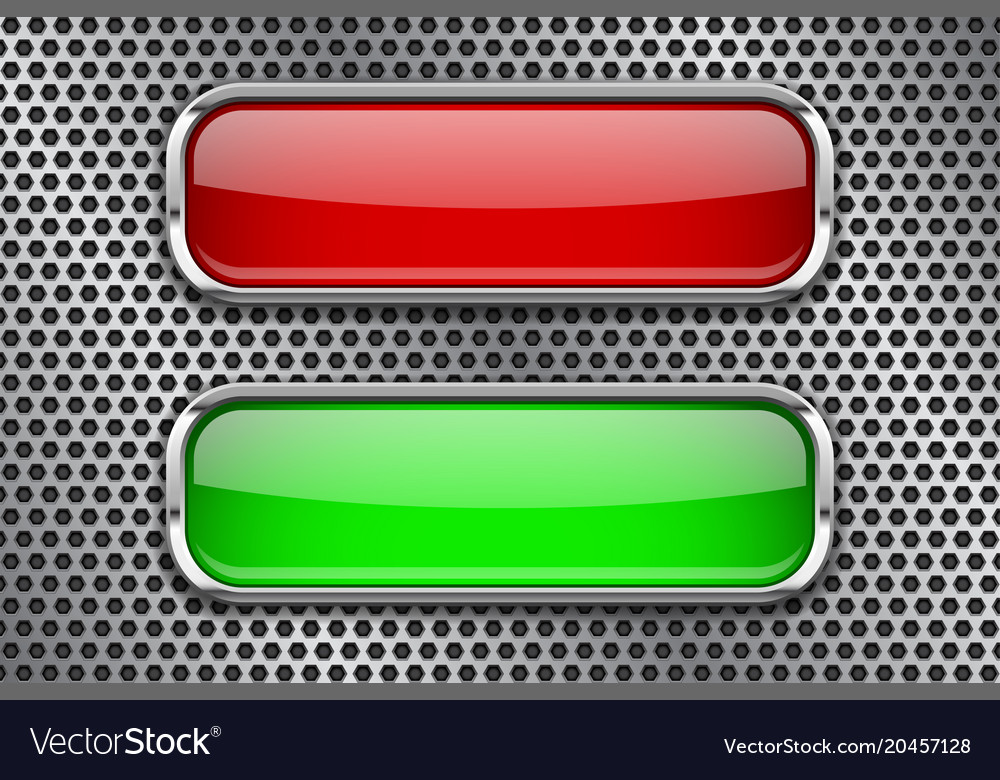 عدد العناصر الرئيسة للاتحاد
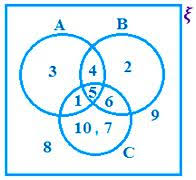 U
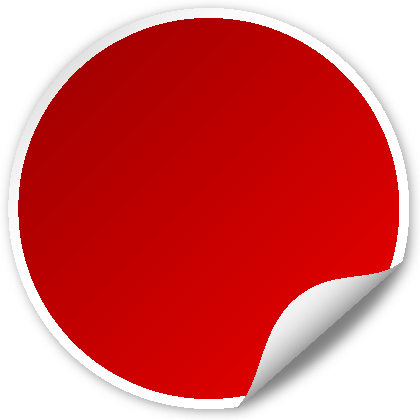 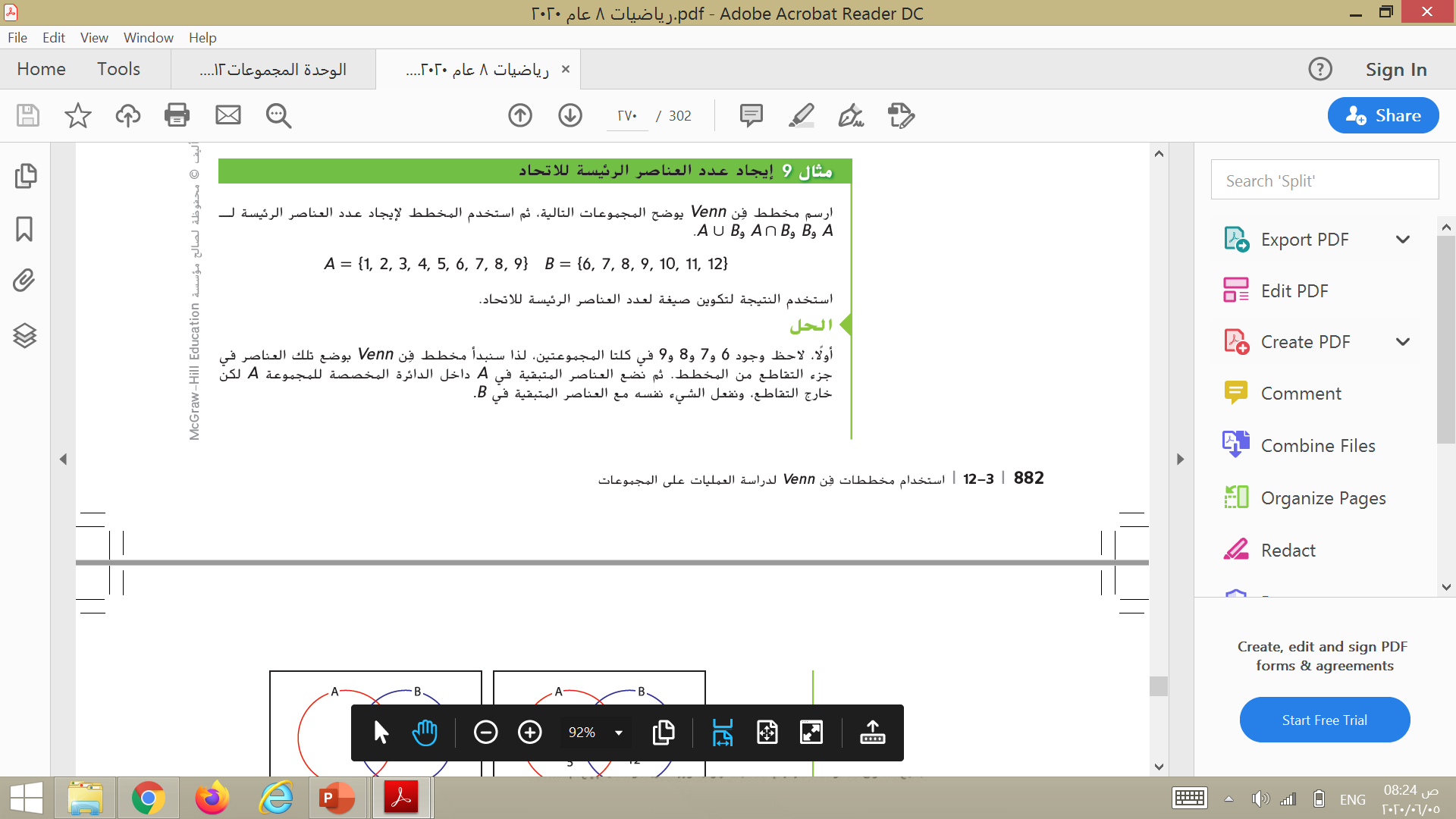 صفحة 
882
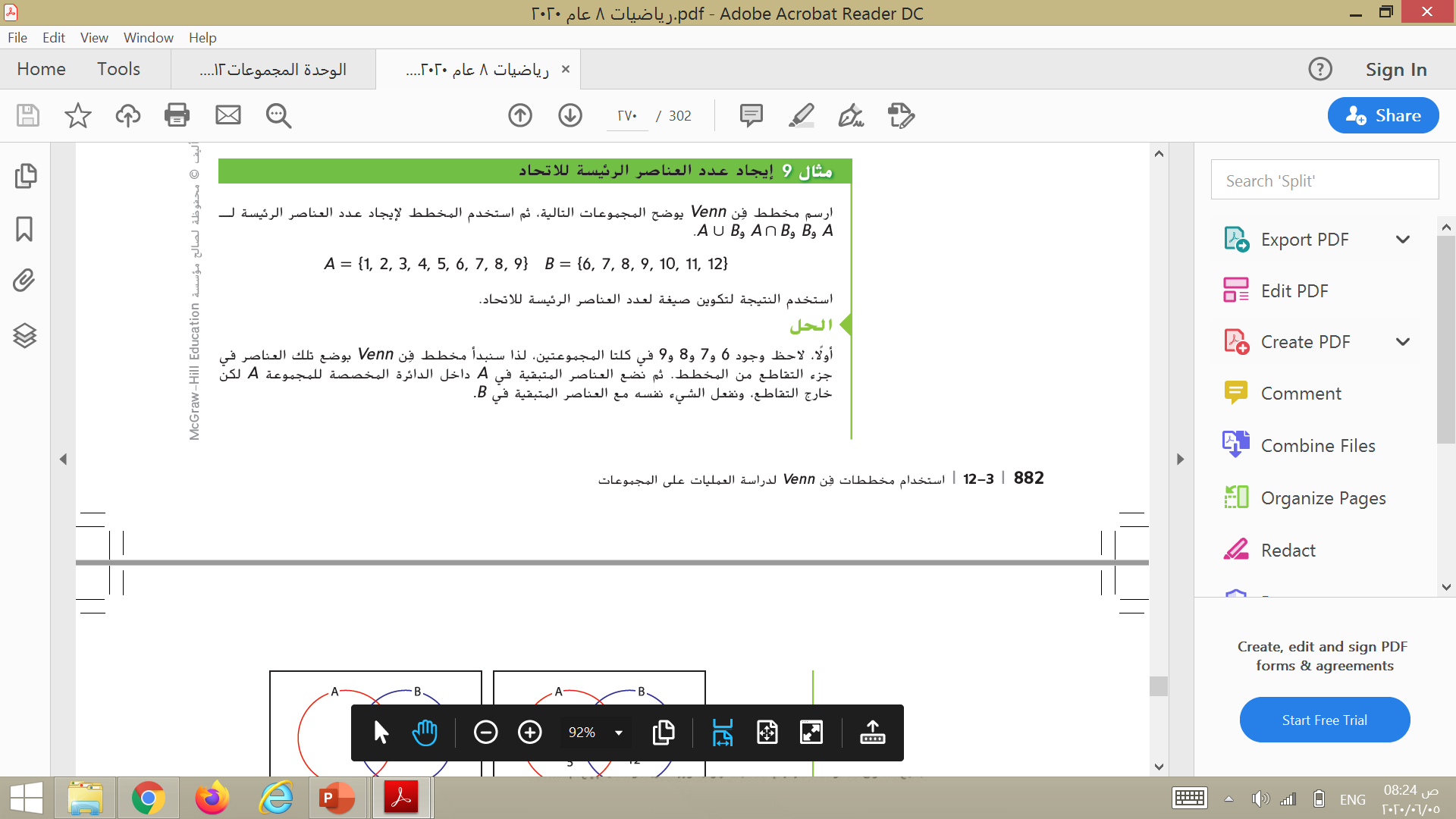 A
B
نبدأ بالعناصر المتكررة في جزء التقاطع
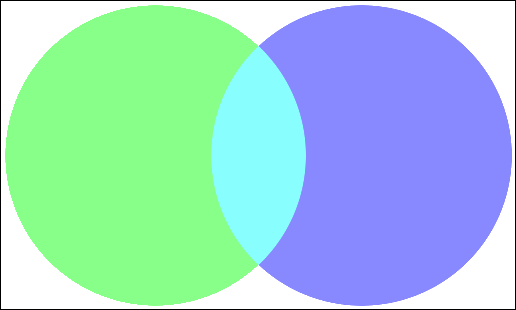 10
1
Aنضع العناصر المتبقية من
6
3
7
11
8
2
Bنضع العناصر المتبقية من
9
12
4
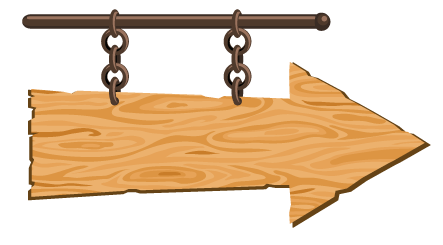 5
U
هل تستطيع إيجاد قاعدة لعدد عناصر اتحاد مجموعتين ؟
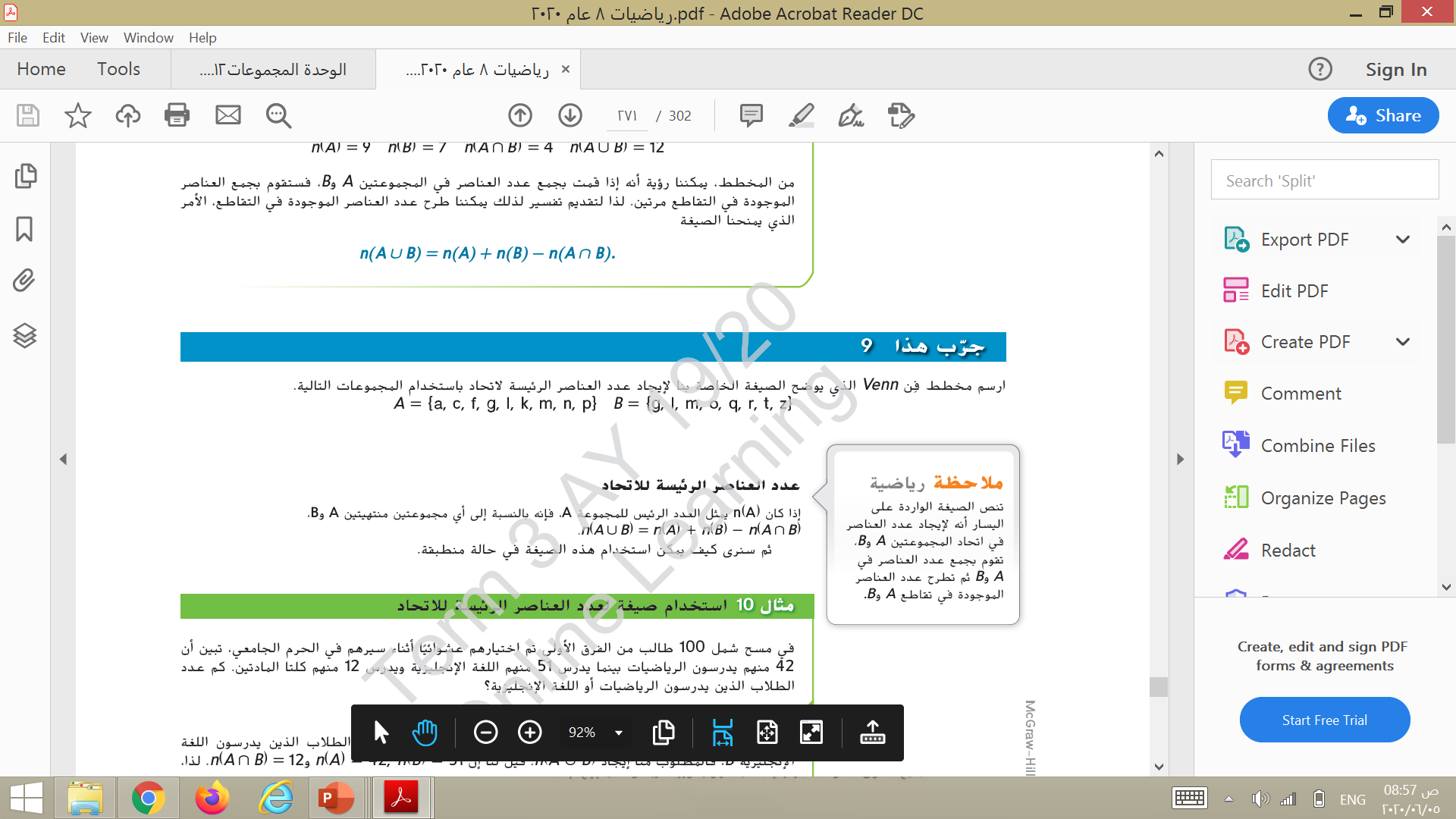 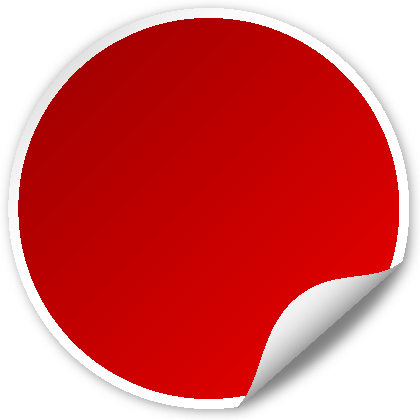 صفحة 
883
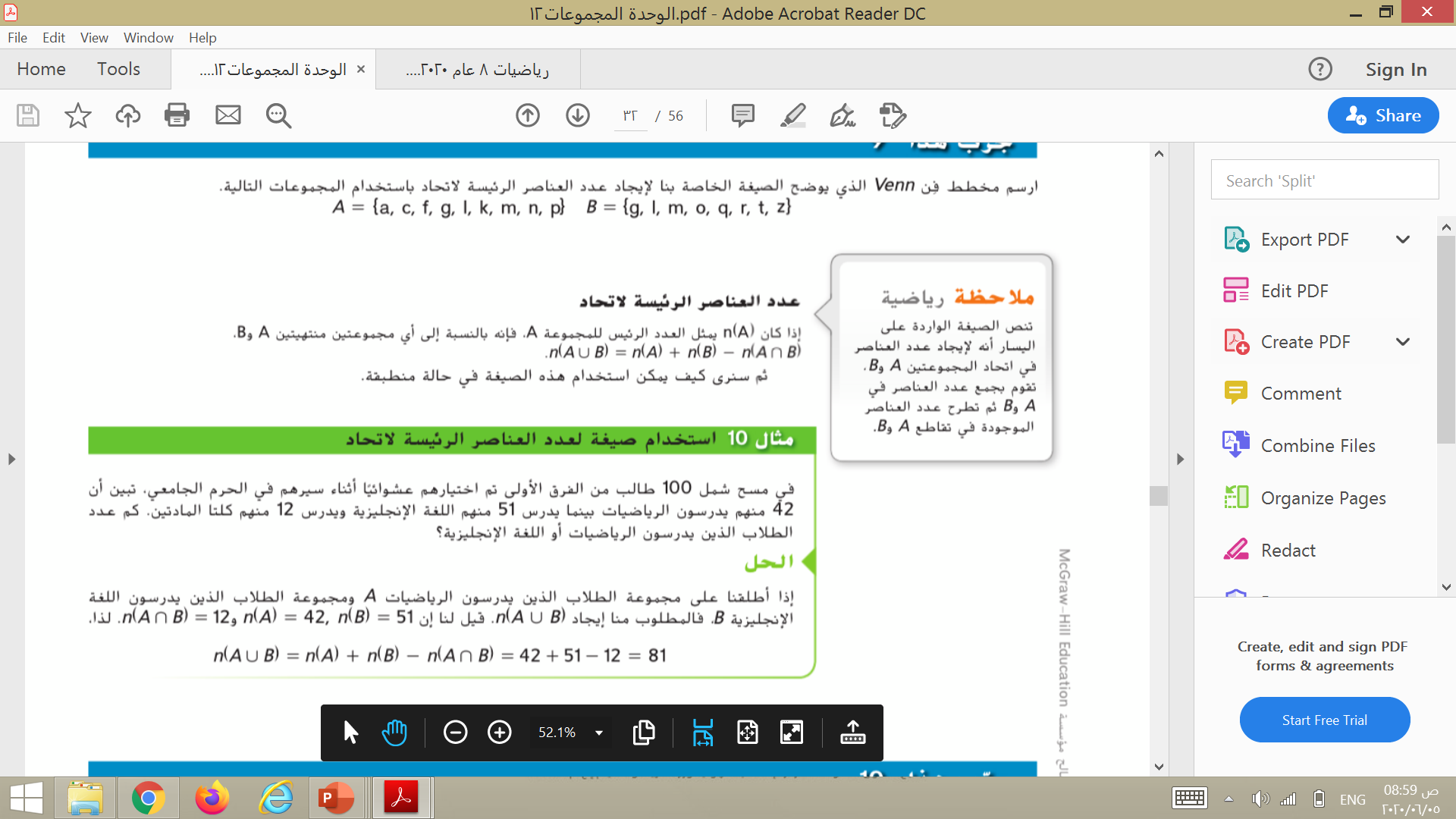 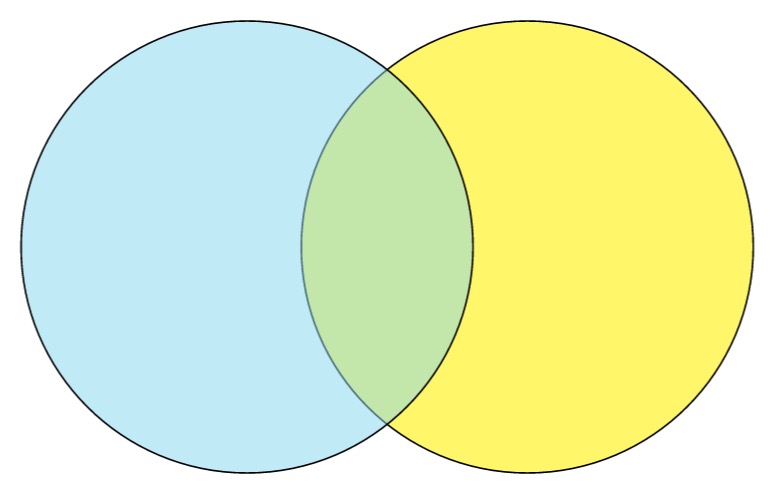 نبدأ بالعناصر المتكررة في جزء التقاطع
Aنضع العناصر المتبقية من
Bنضع العناصر المتبقية من
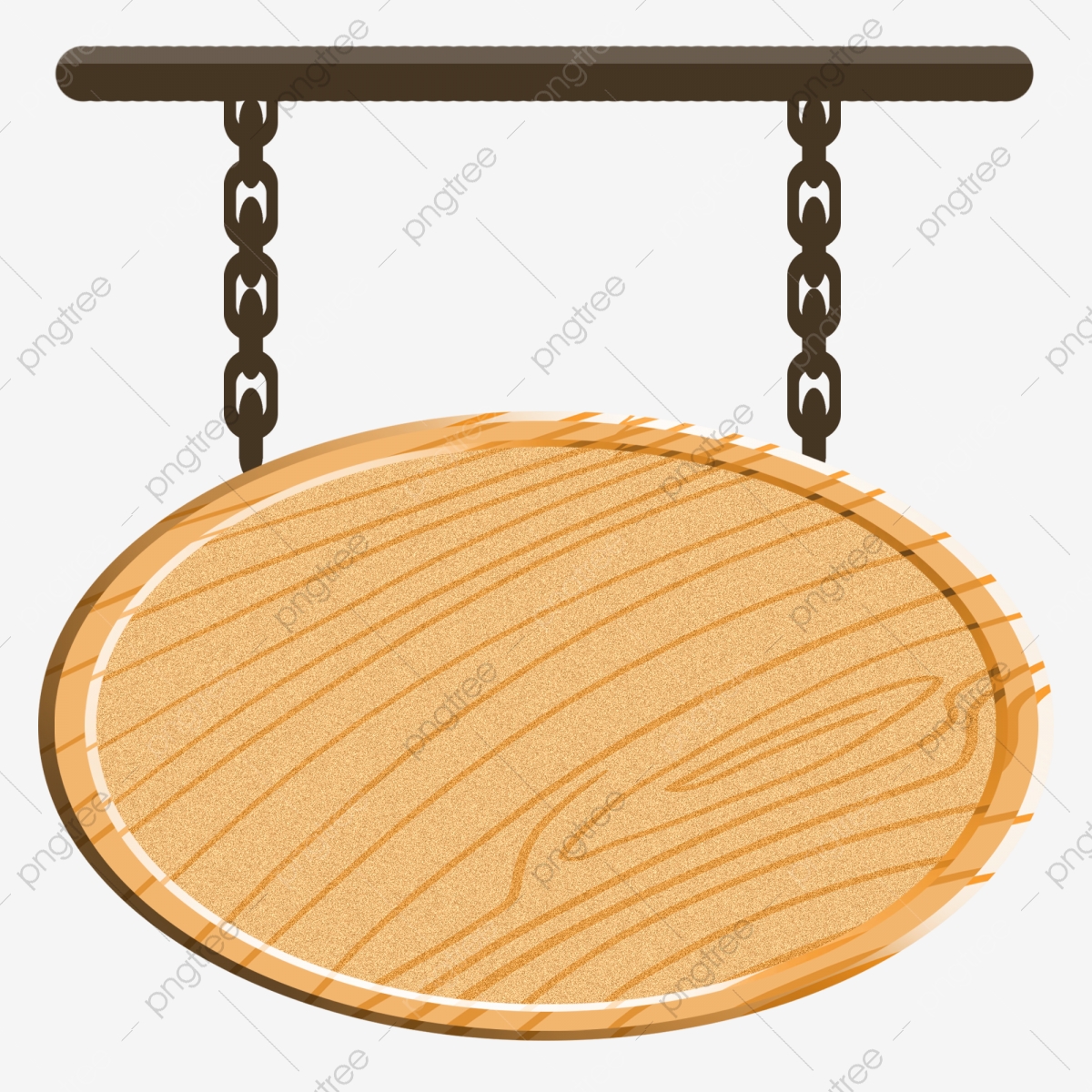 بدون رسم اشكال فن أوجد
❶
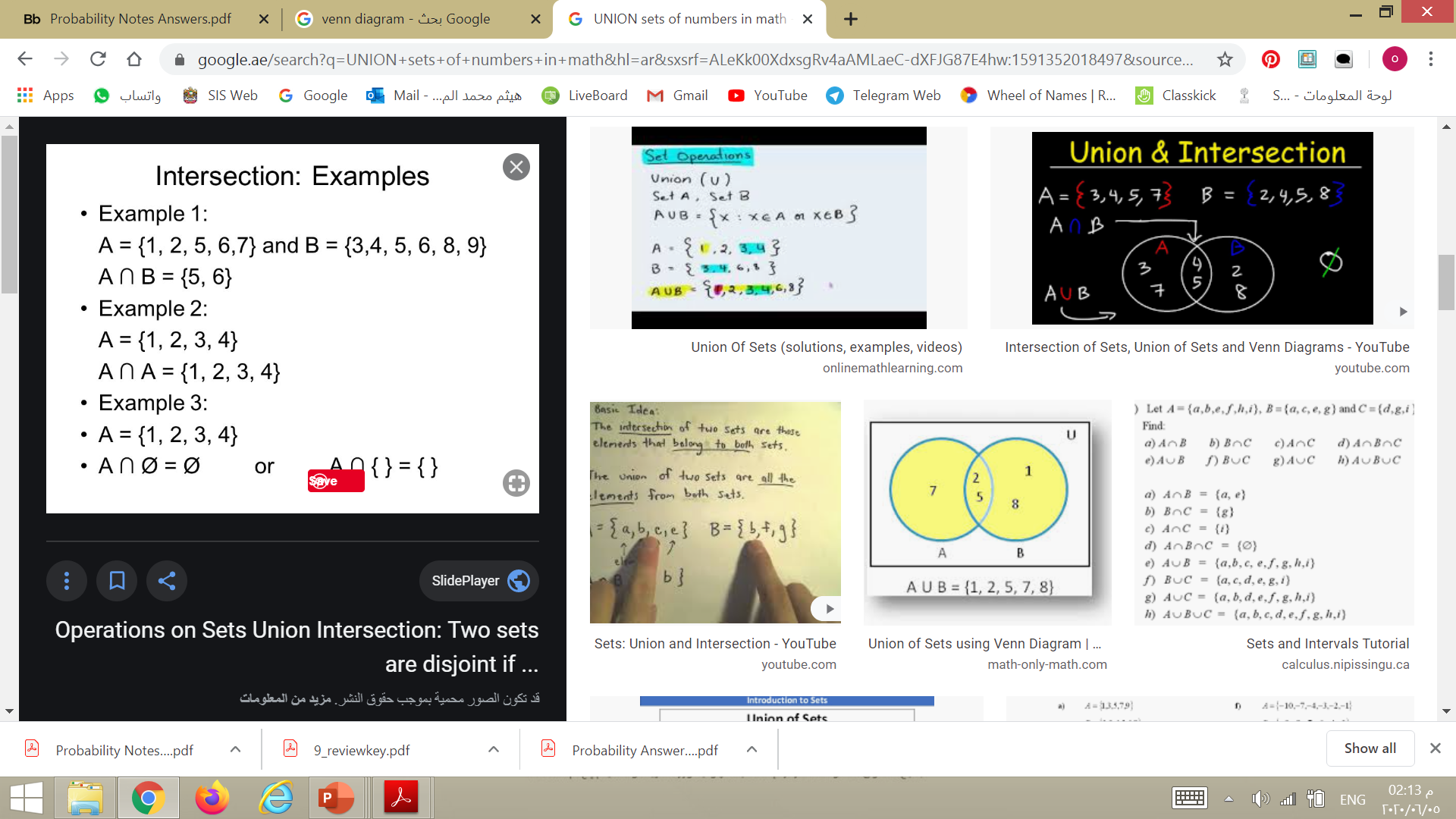 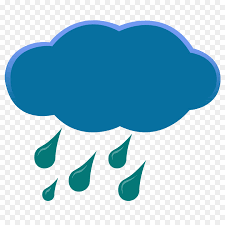 ❷
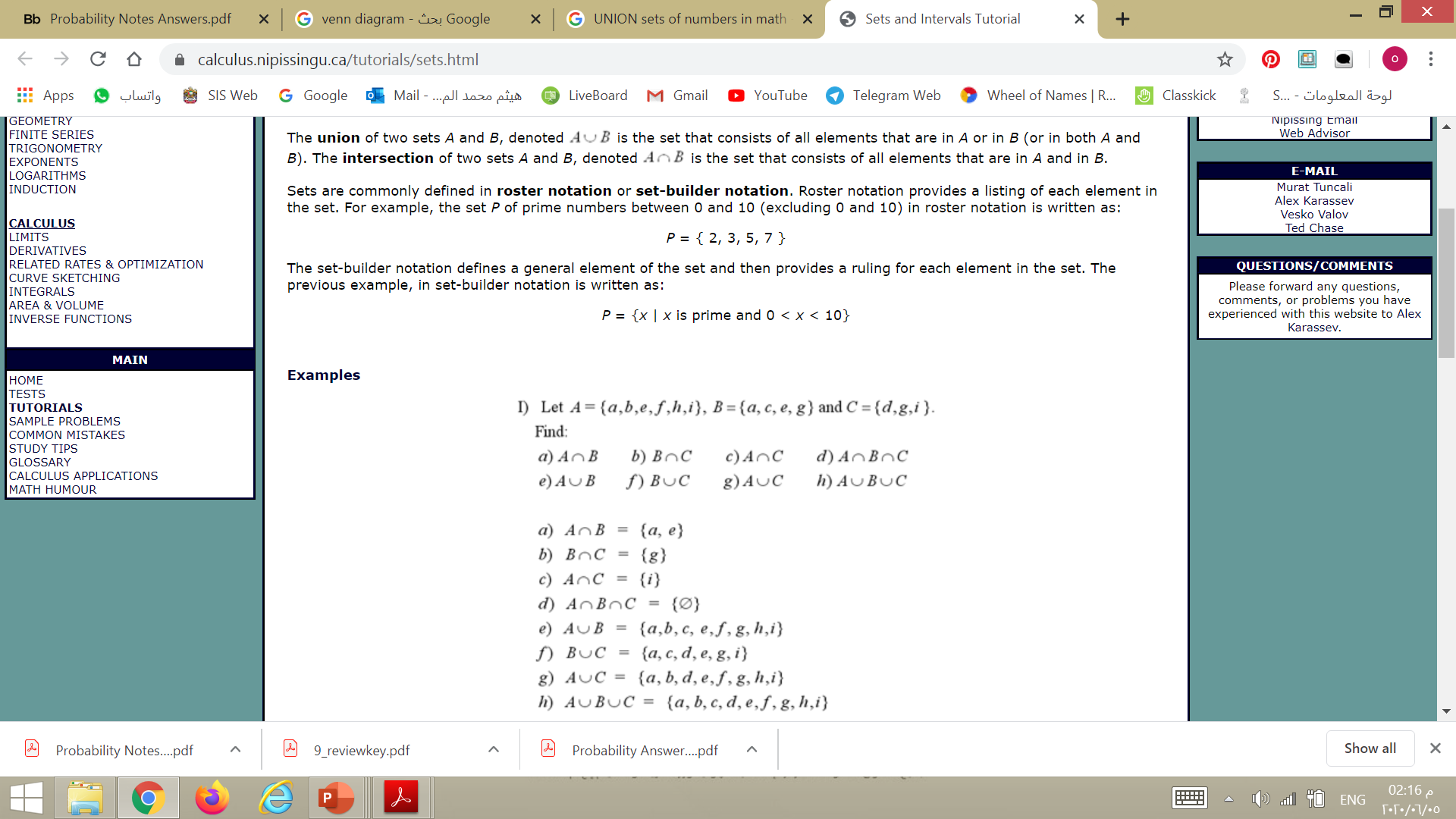 تمارين
❷
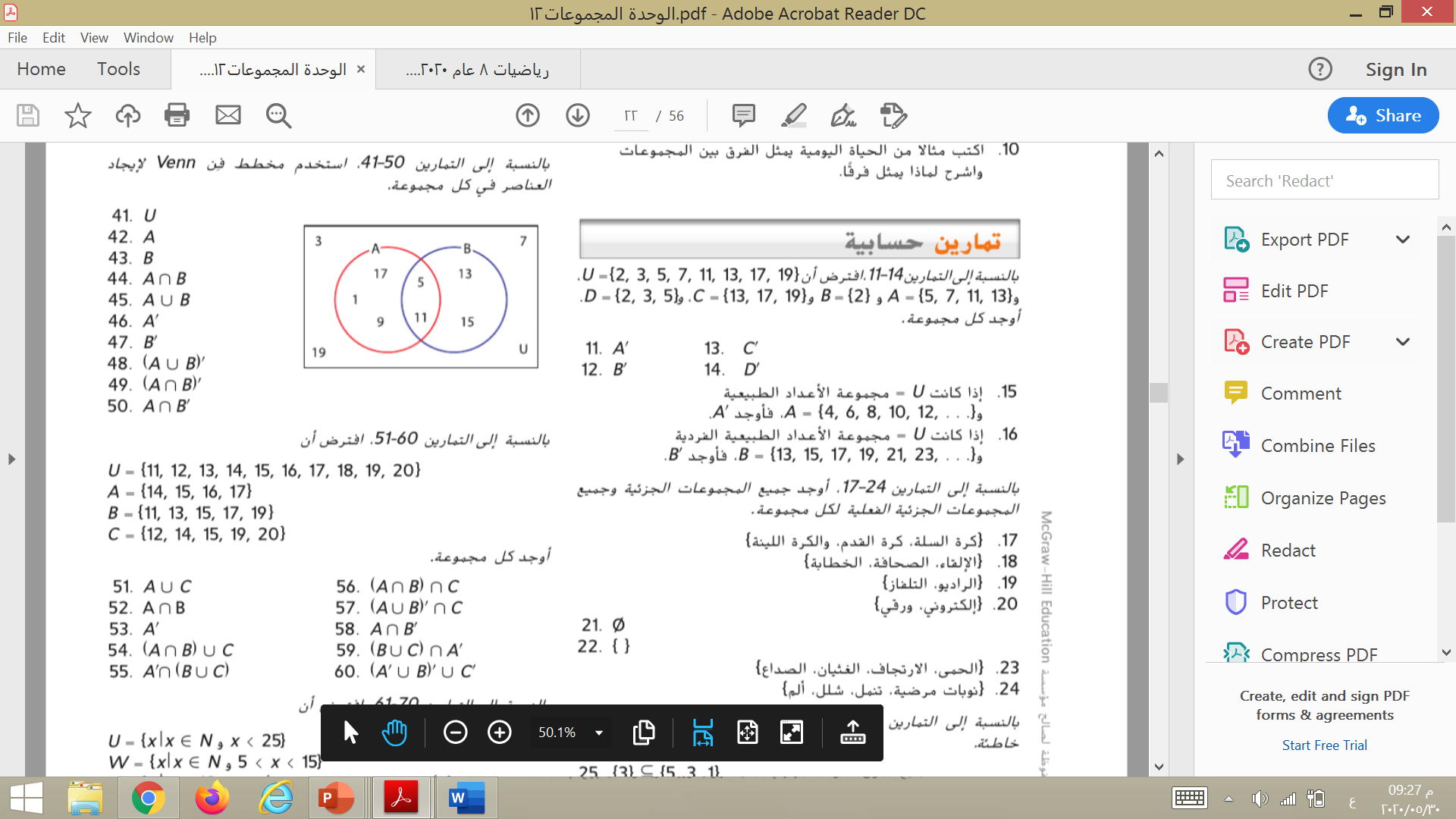 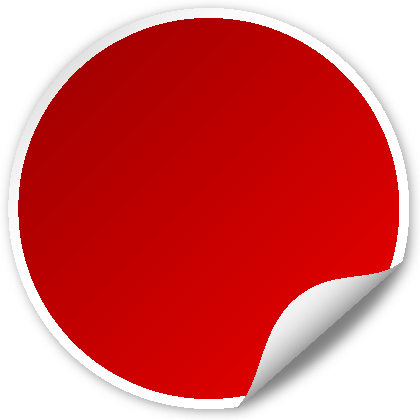 صفحة 
885
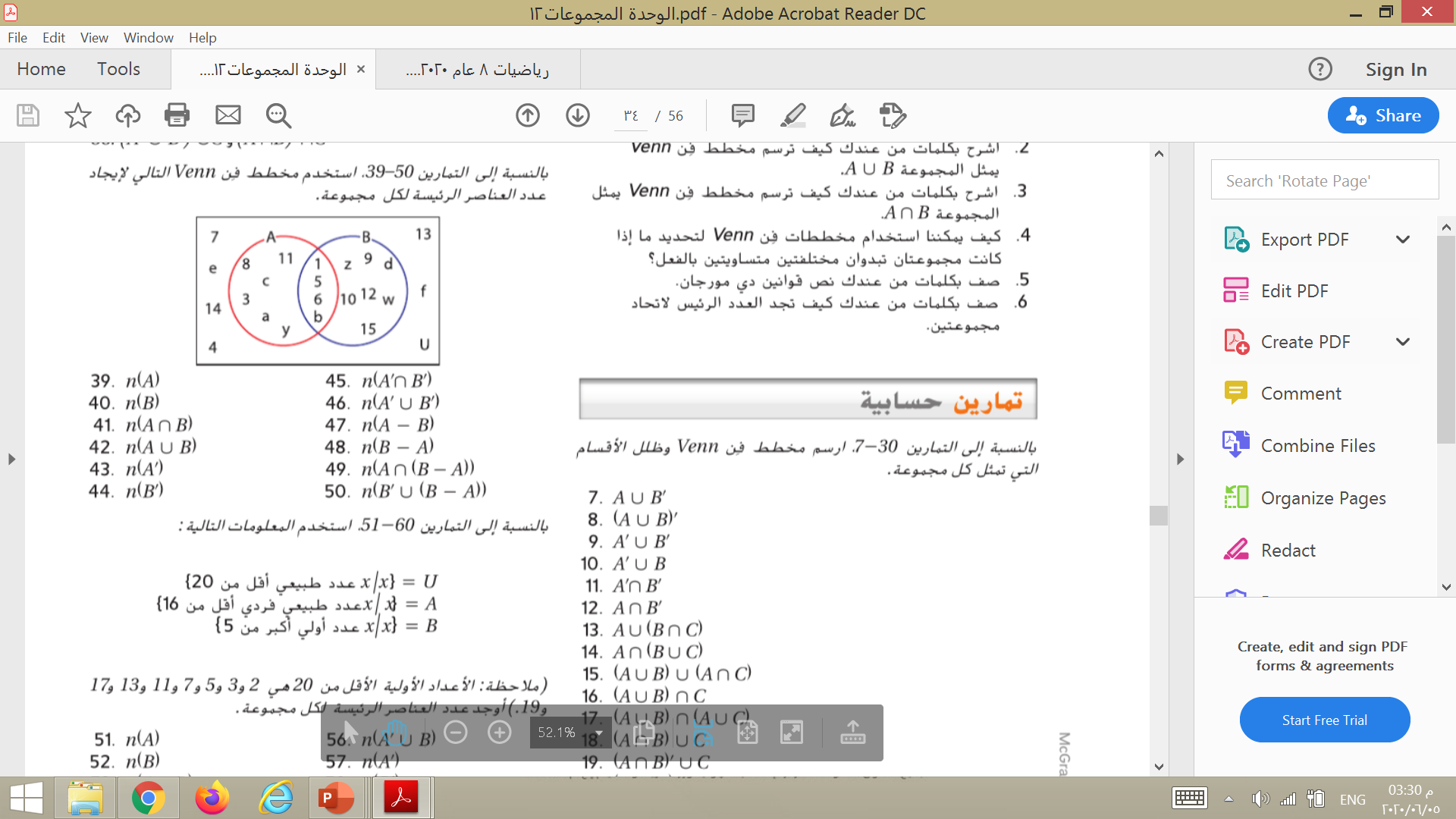 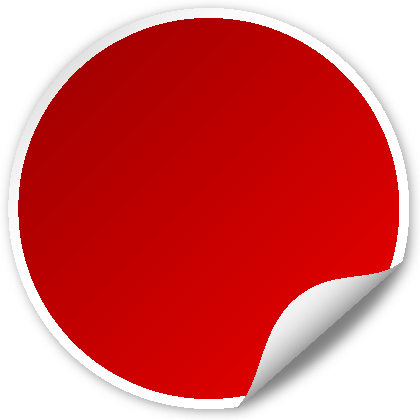 صفحة 
885
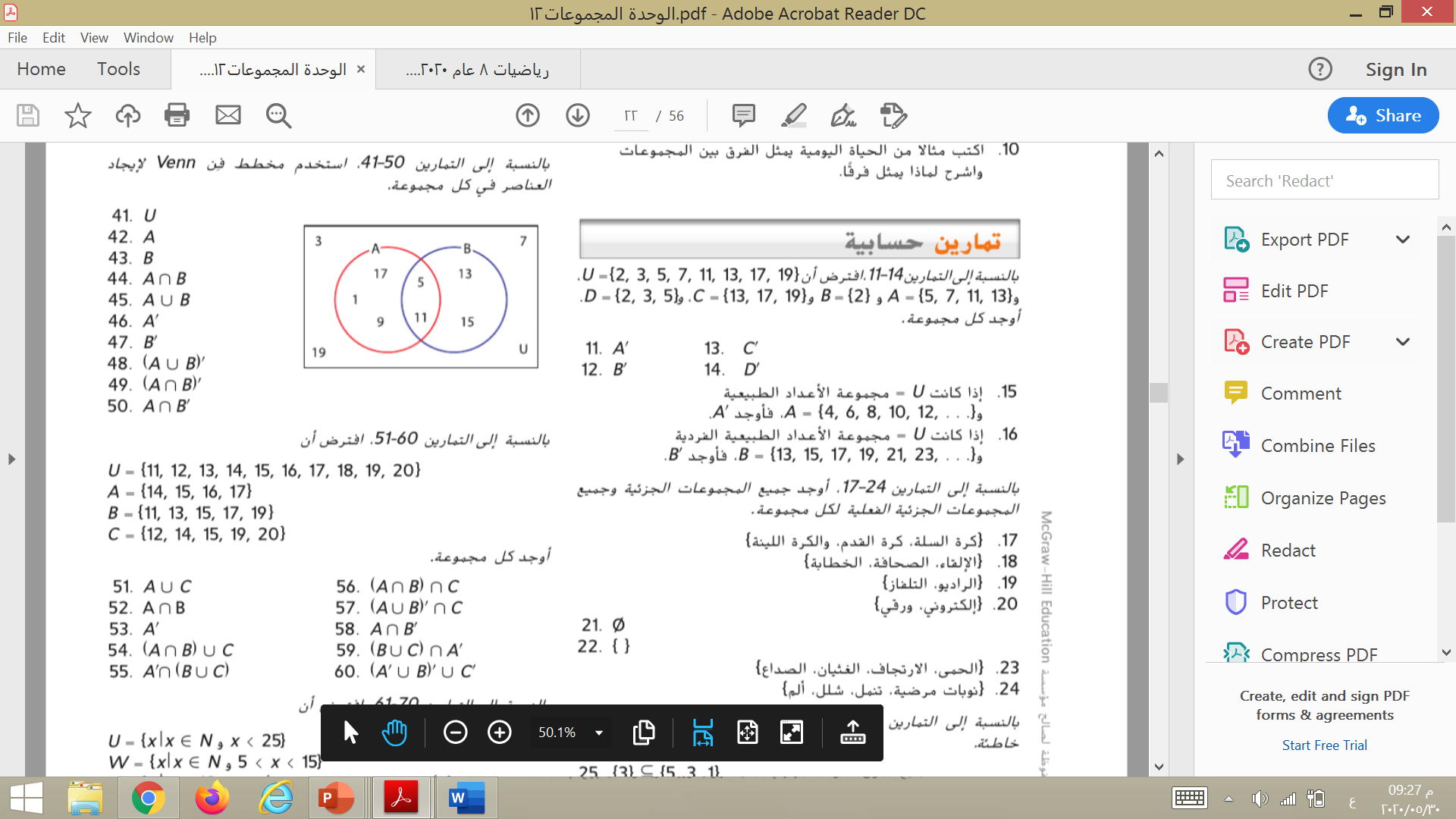 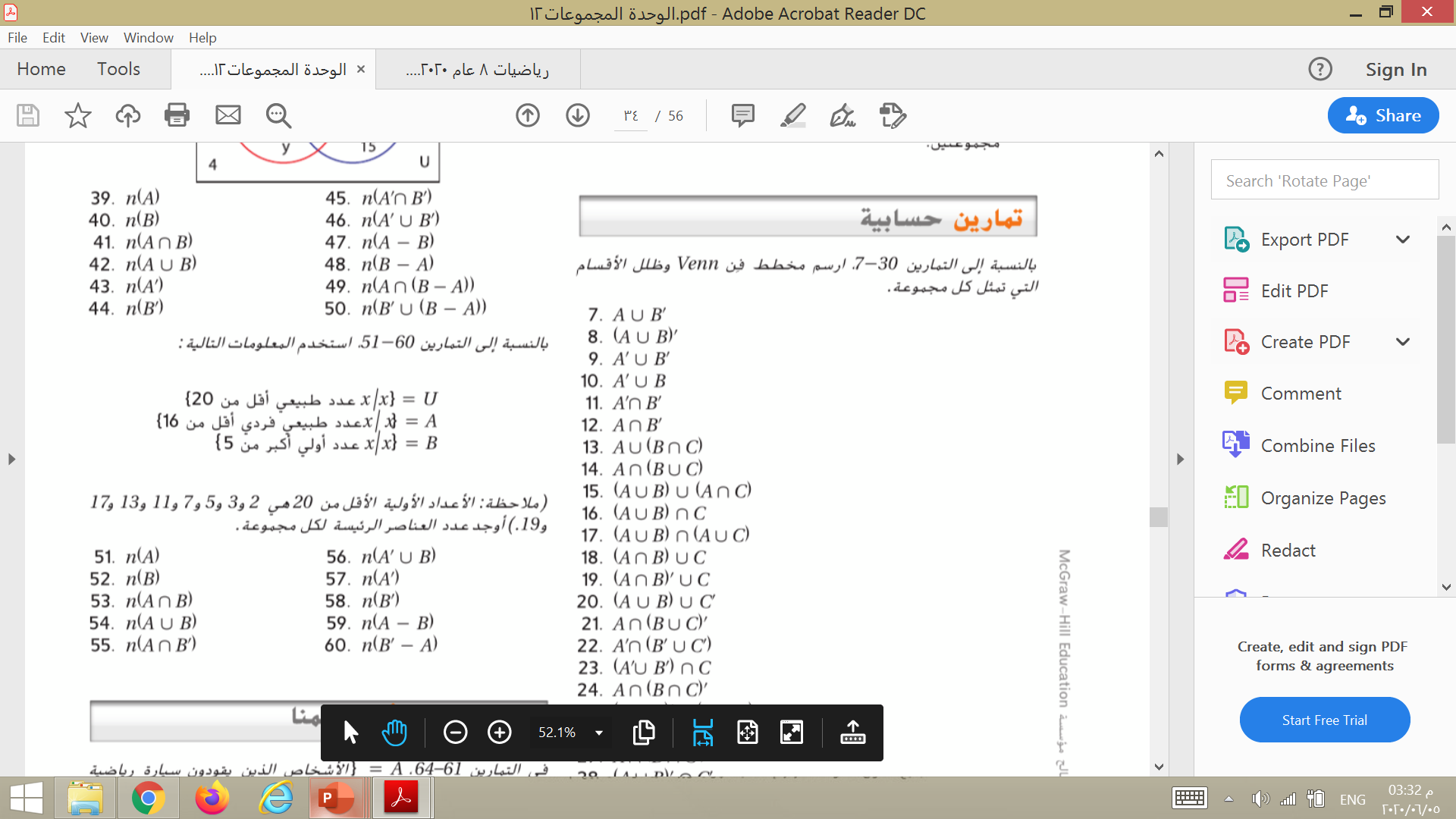 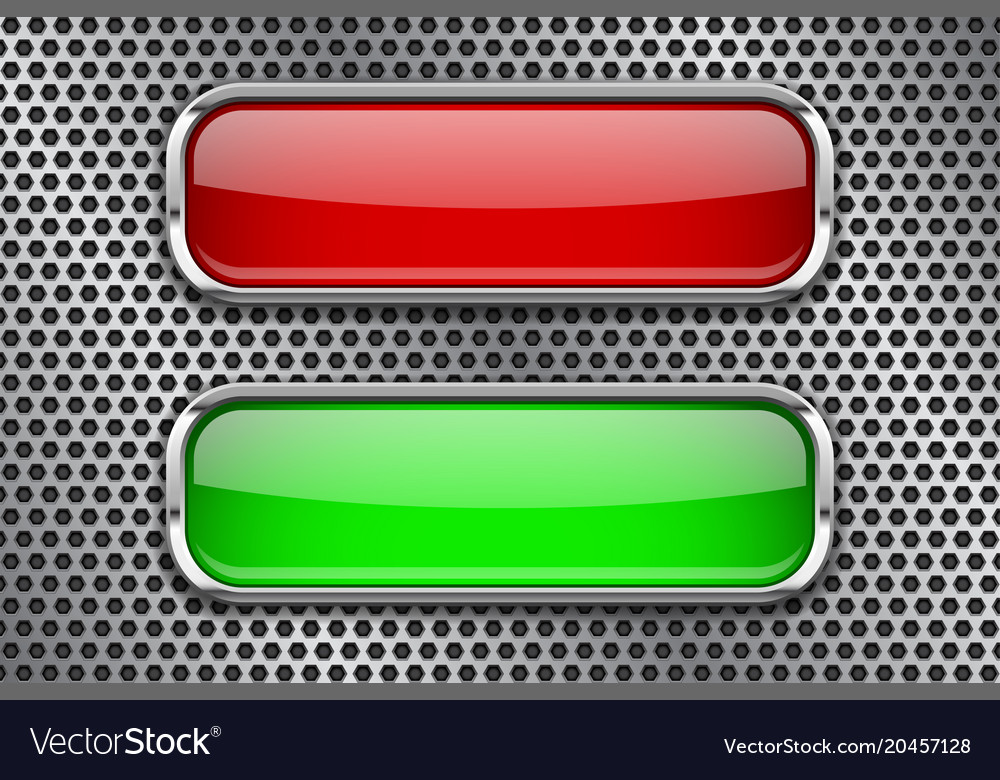 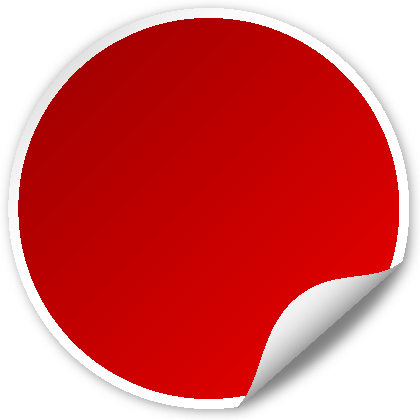 صفحة 
883
عدد العناصر الرئيسة للاتحاد في الواقع (تطبيقات عملية)
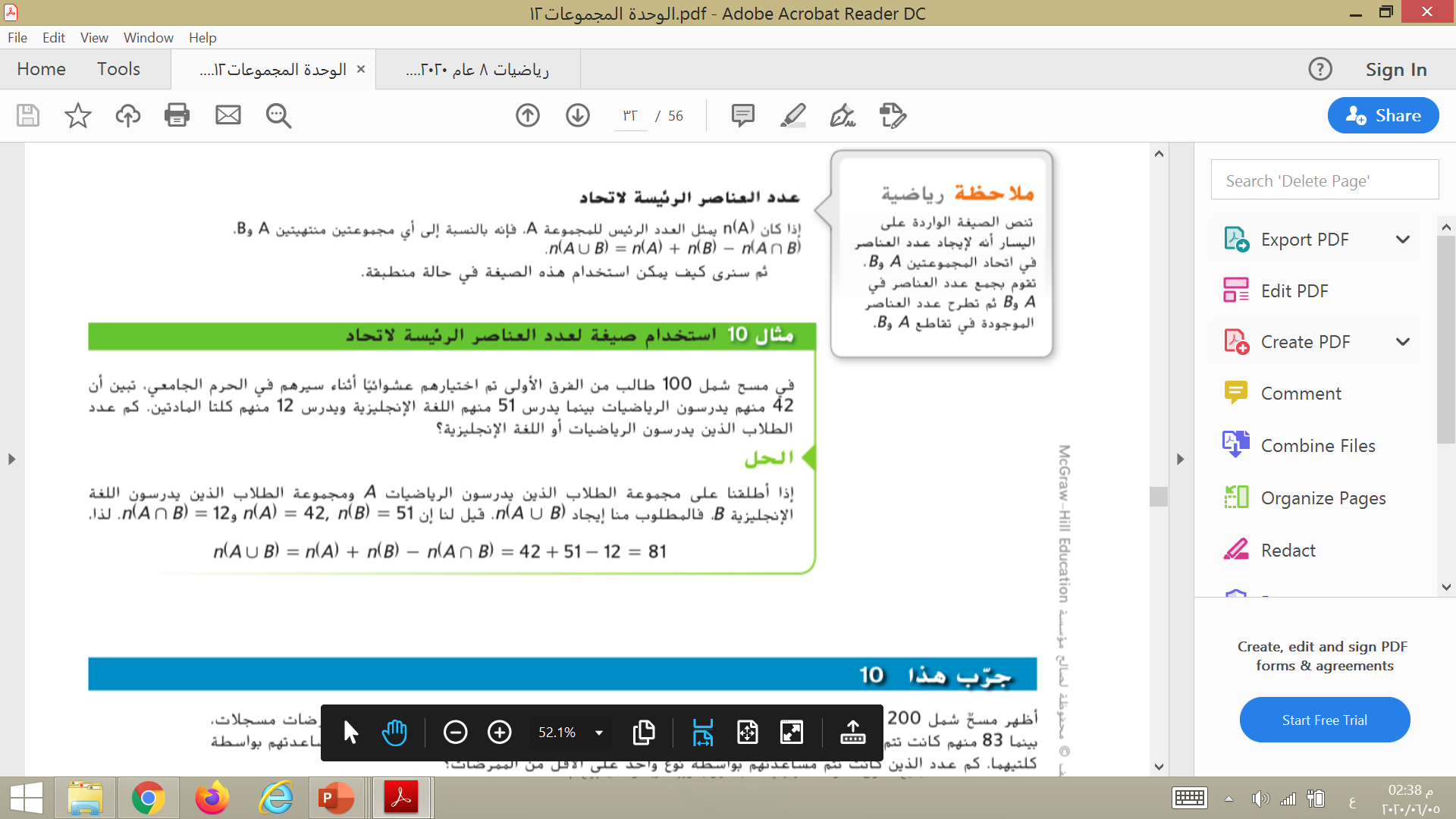 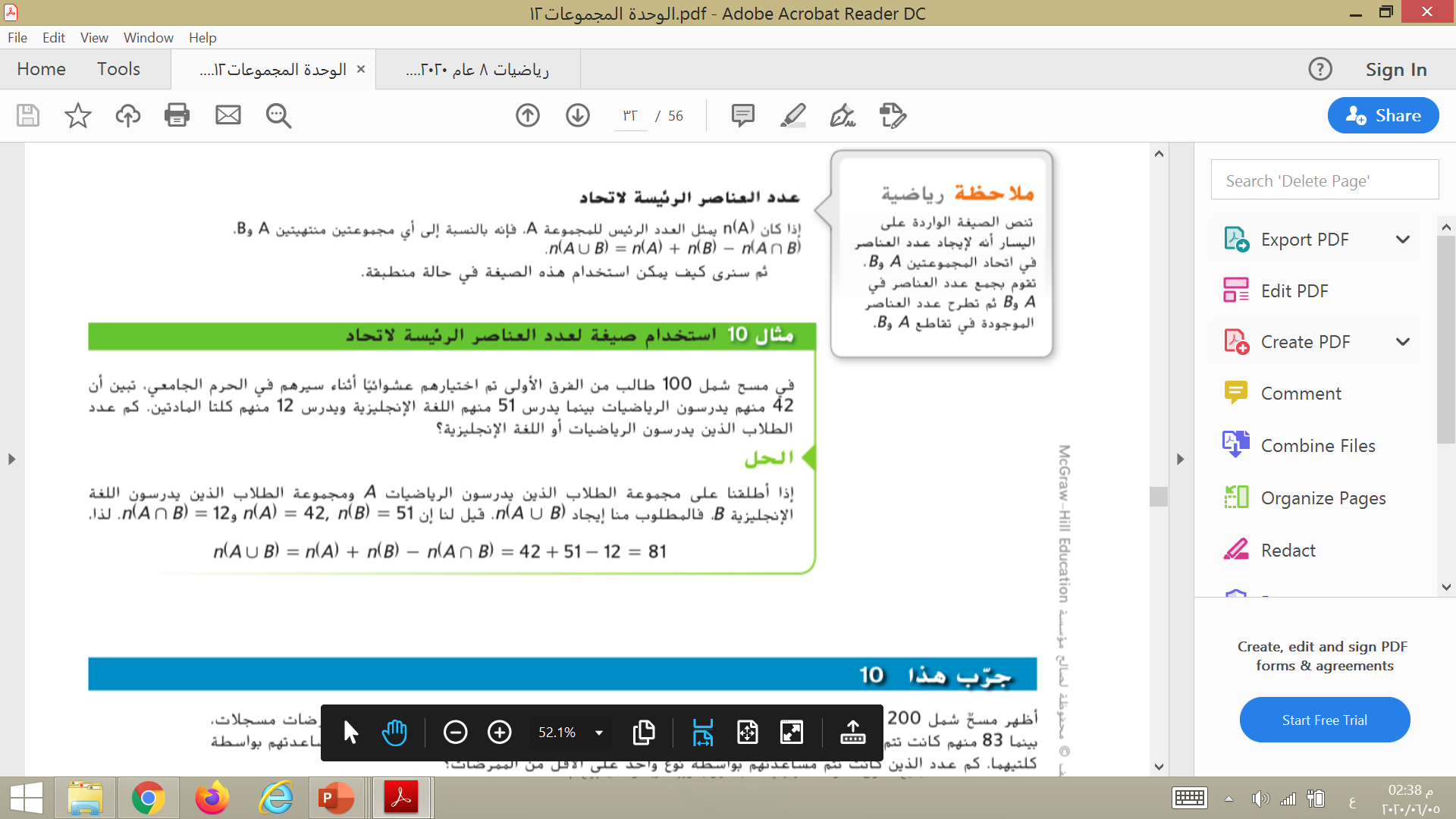 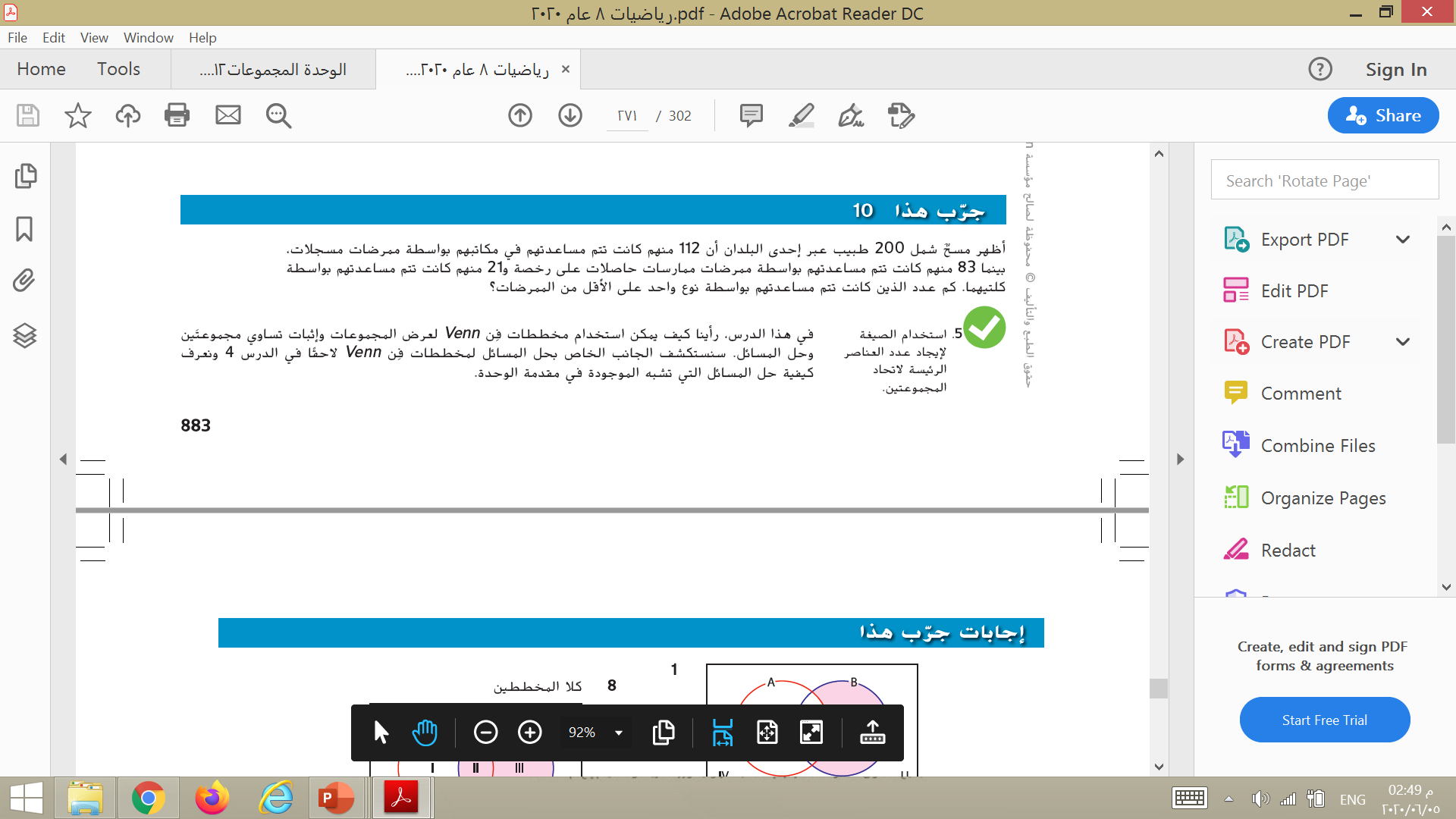 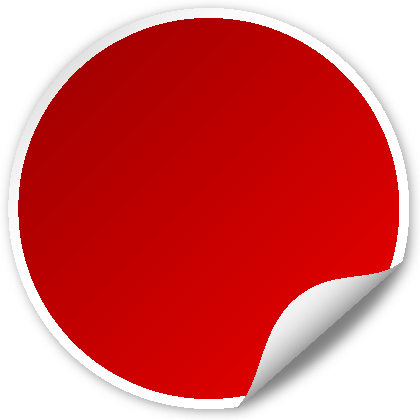 صفحة 
883
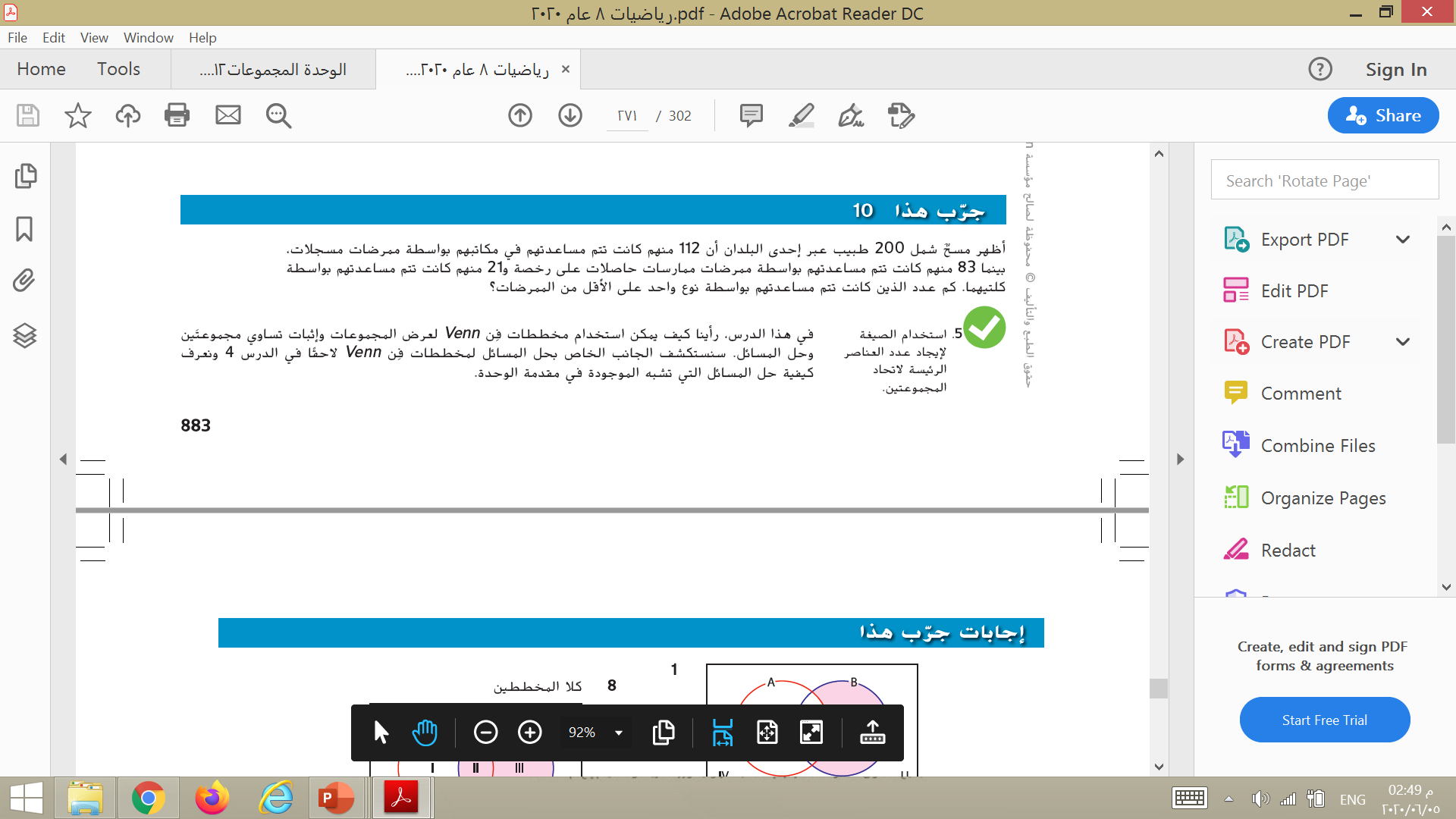 من مخطط فن المقابل : أكمل
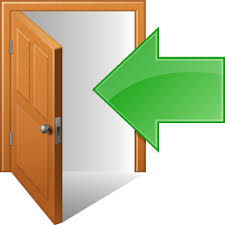 الرياضيات
العلوم
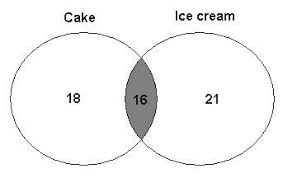 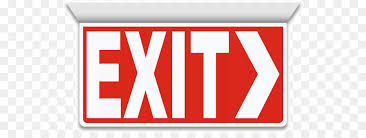 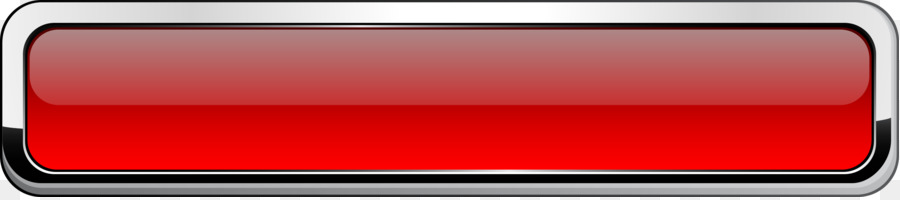 تذكرة خروج
عدد الطلاب يفضلون الرياضيات   =
عدد الطلاب يفضلون العلوم        =
عدد الطلاب يفضلون كلا المادتين  =
عدد الطلاب يفضلون أيا من المادتين  =
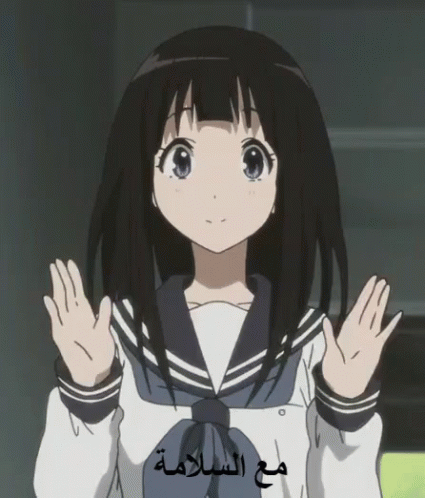 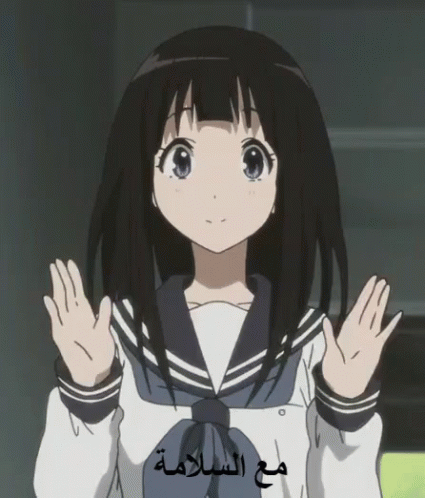 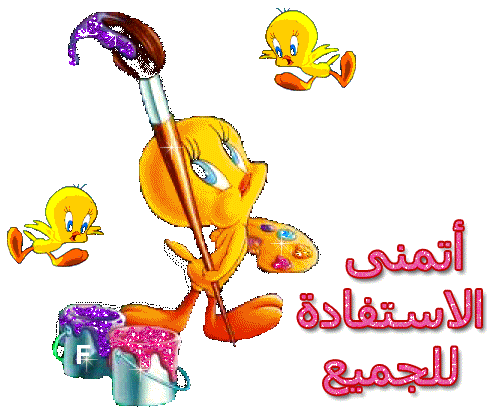 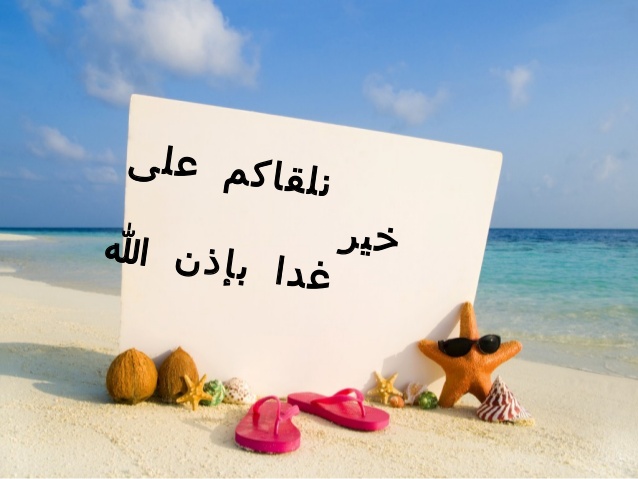 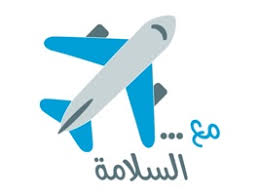 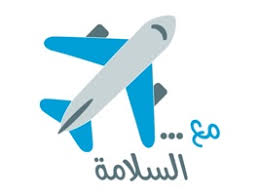